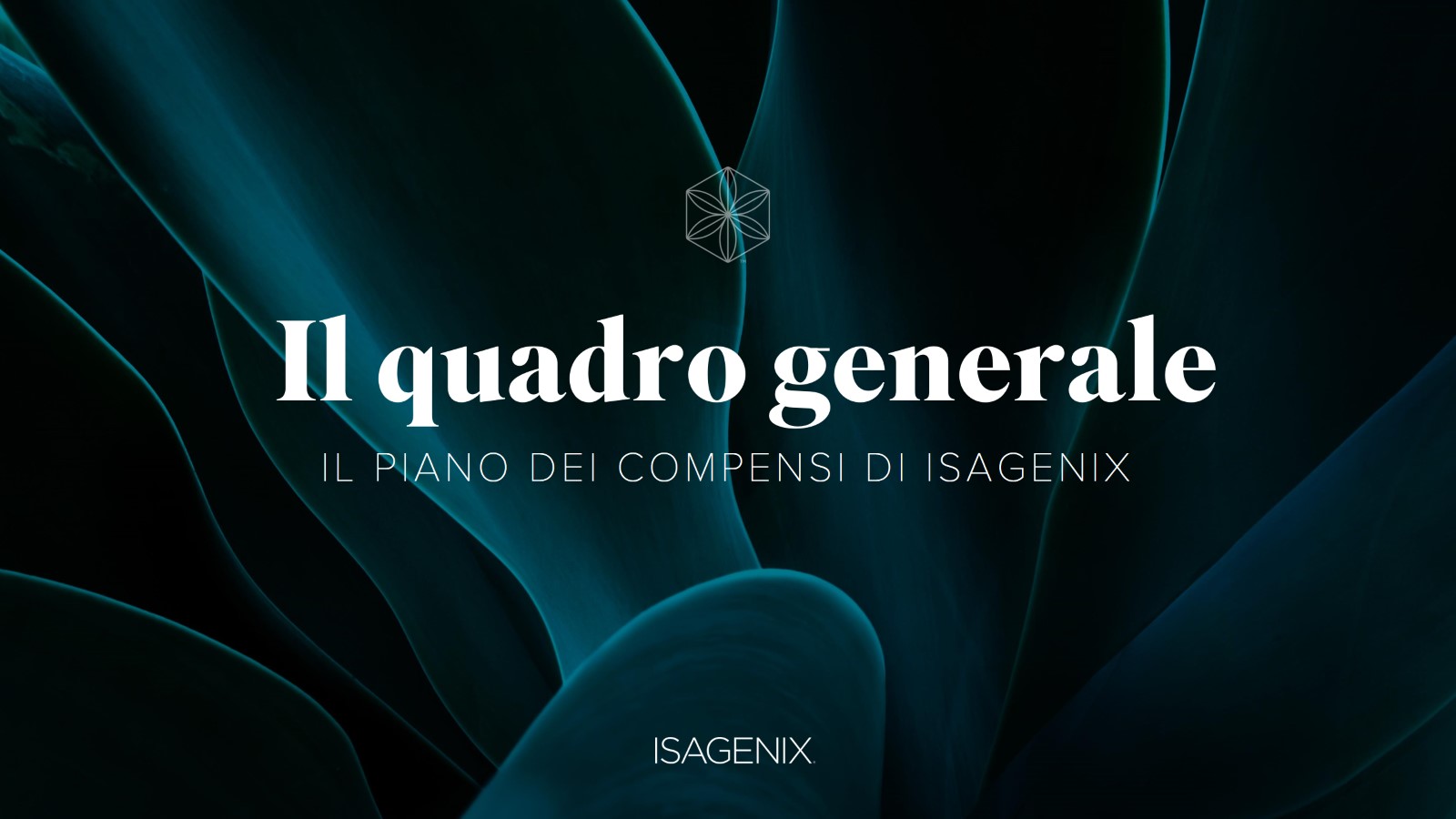 Il quadro generale
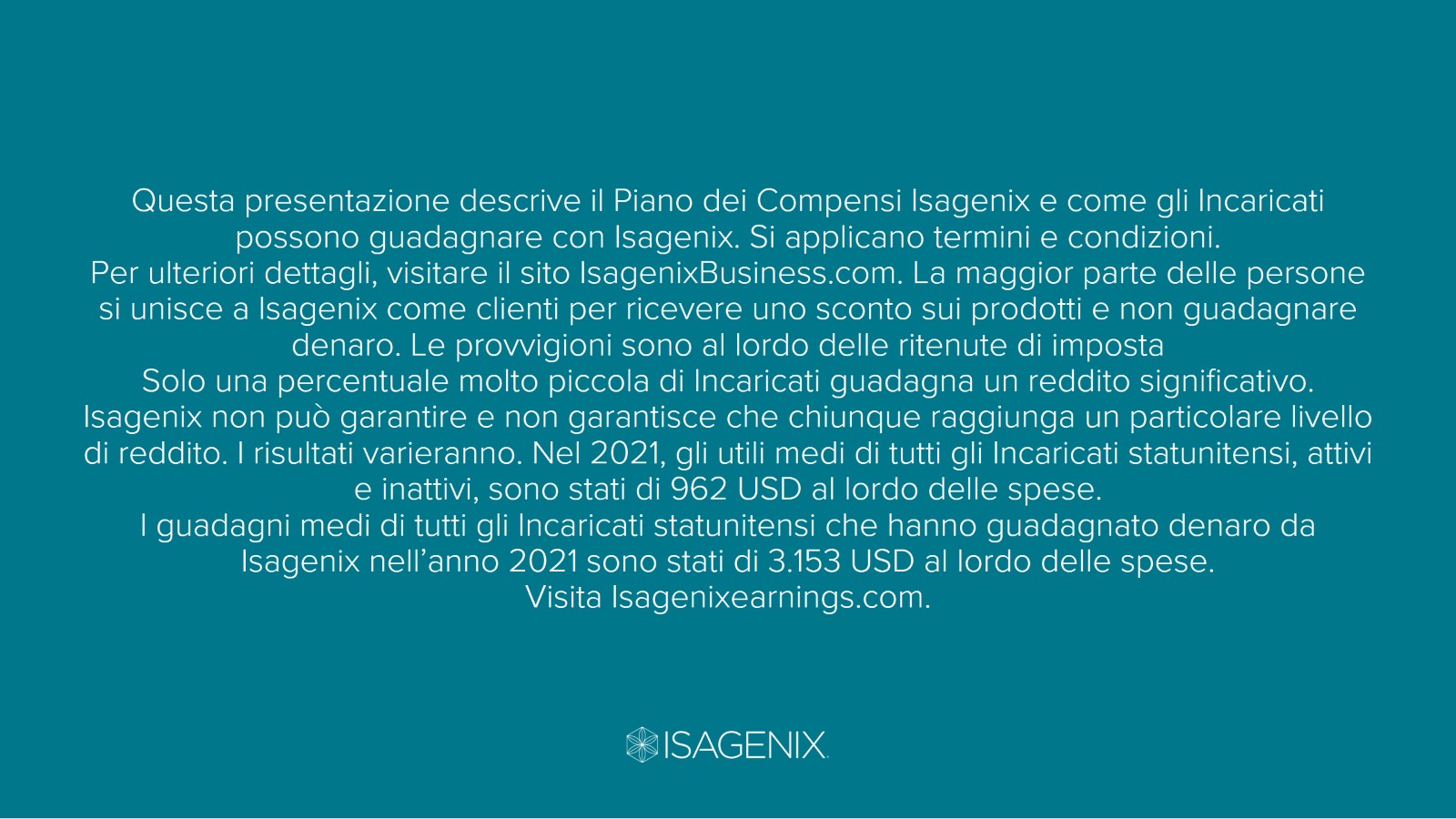 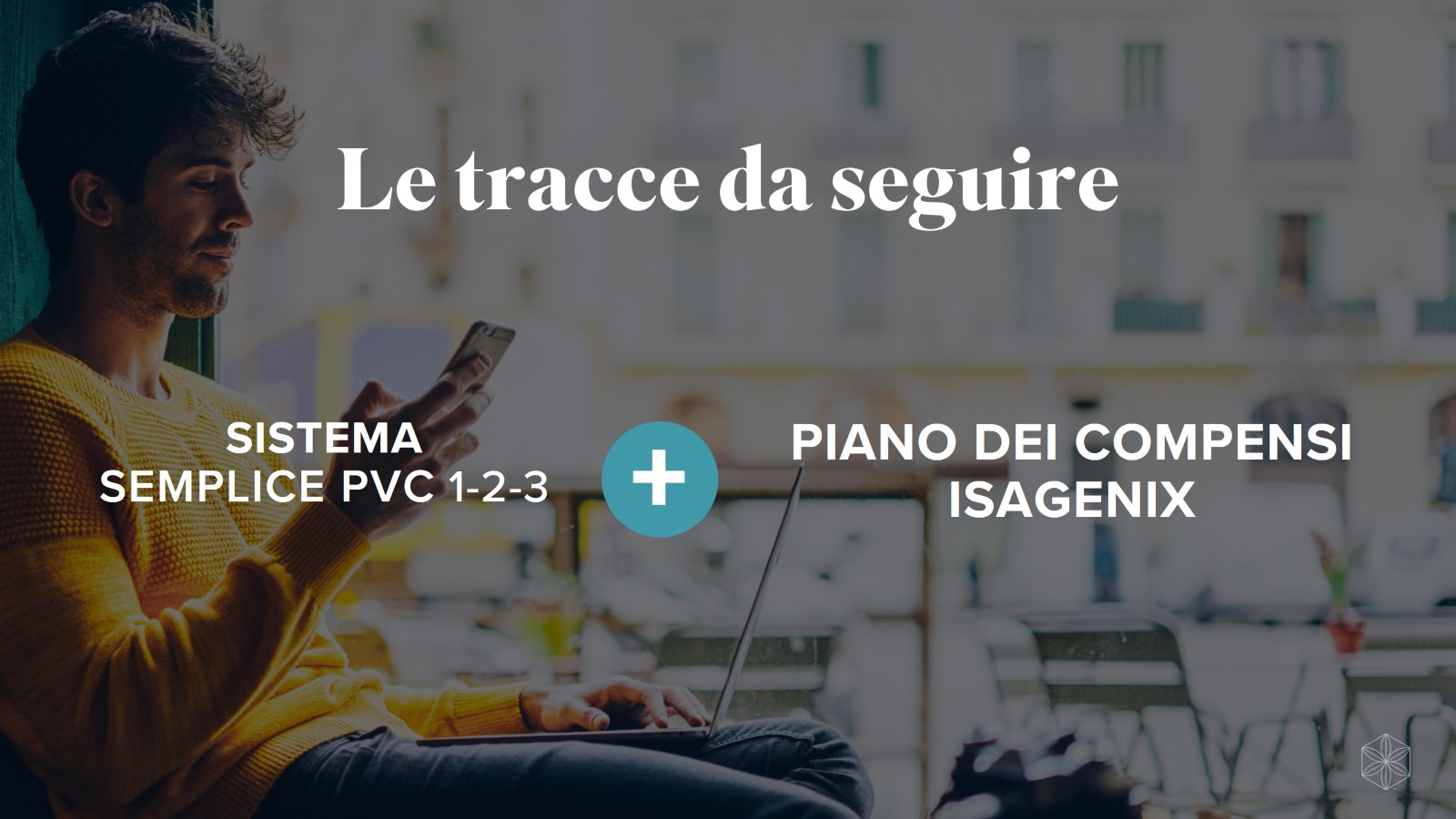 Le tracce da seguire
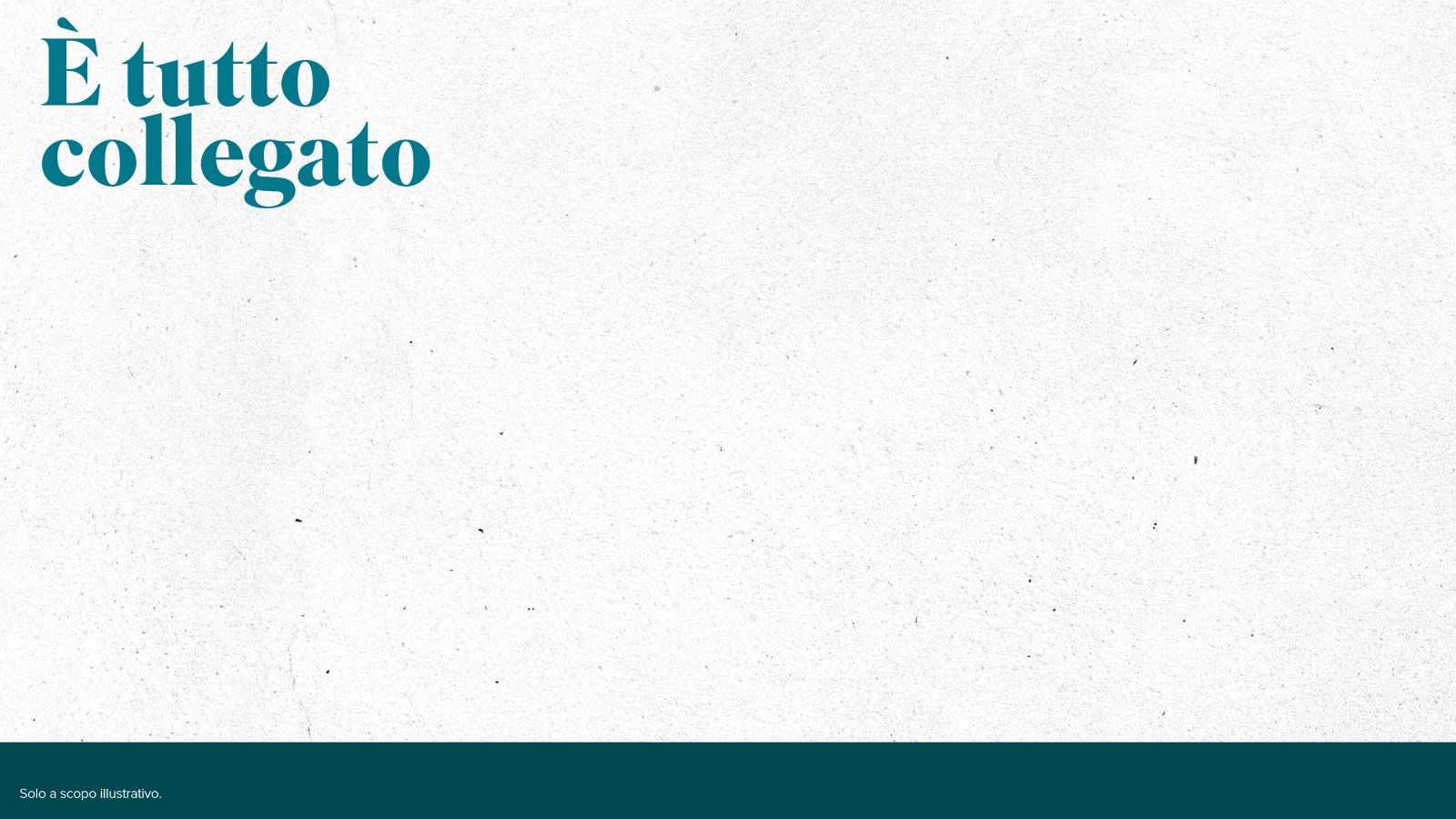 È tutto collegato
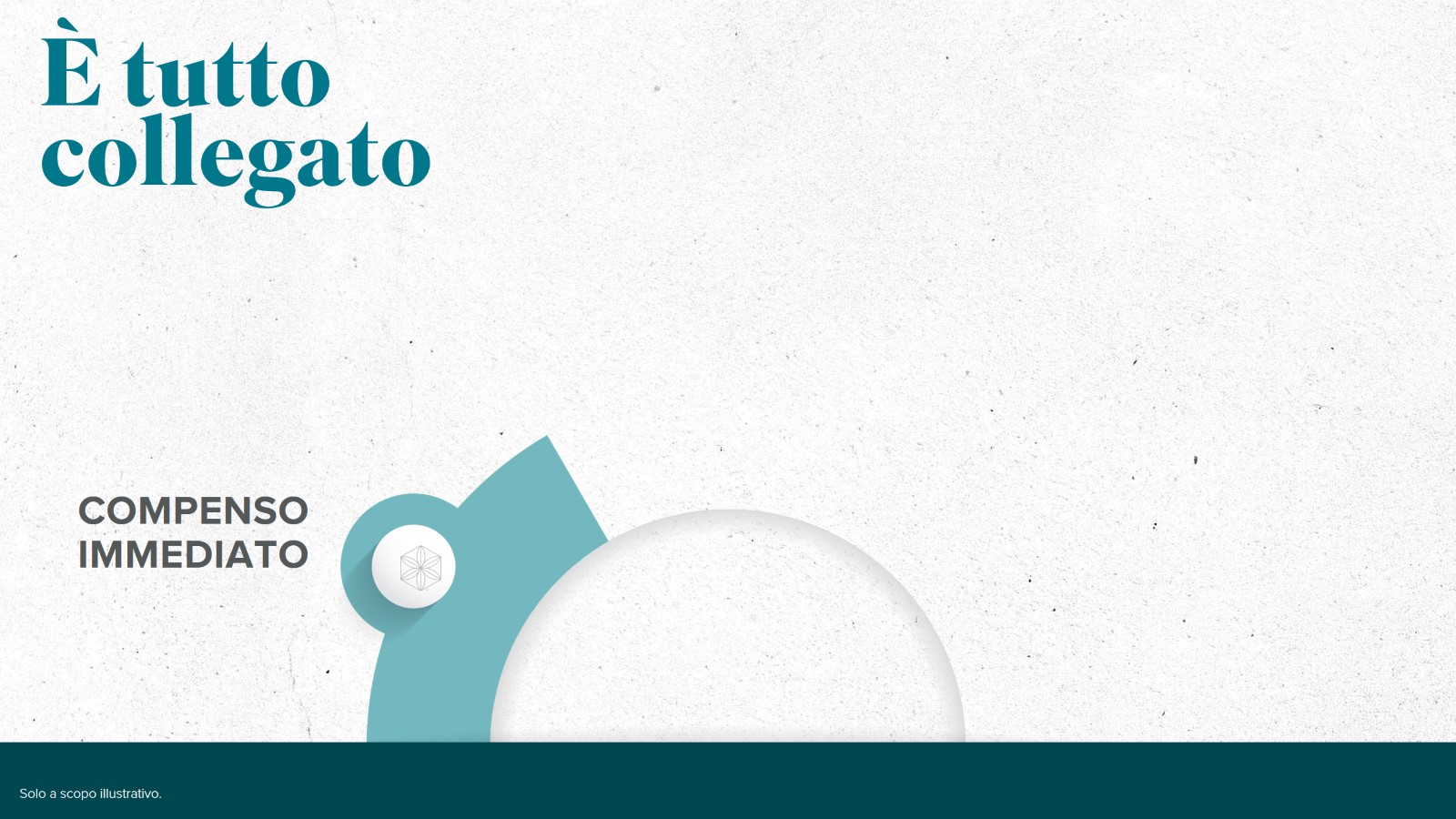 È tutto collegato
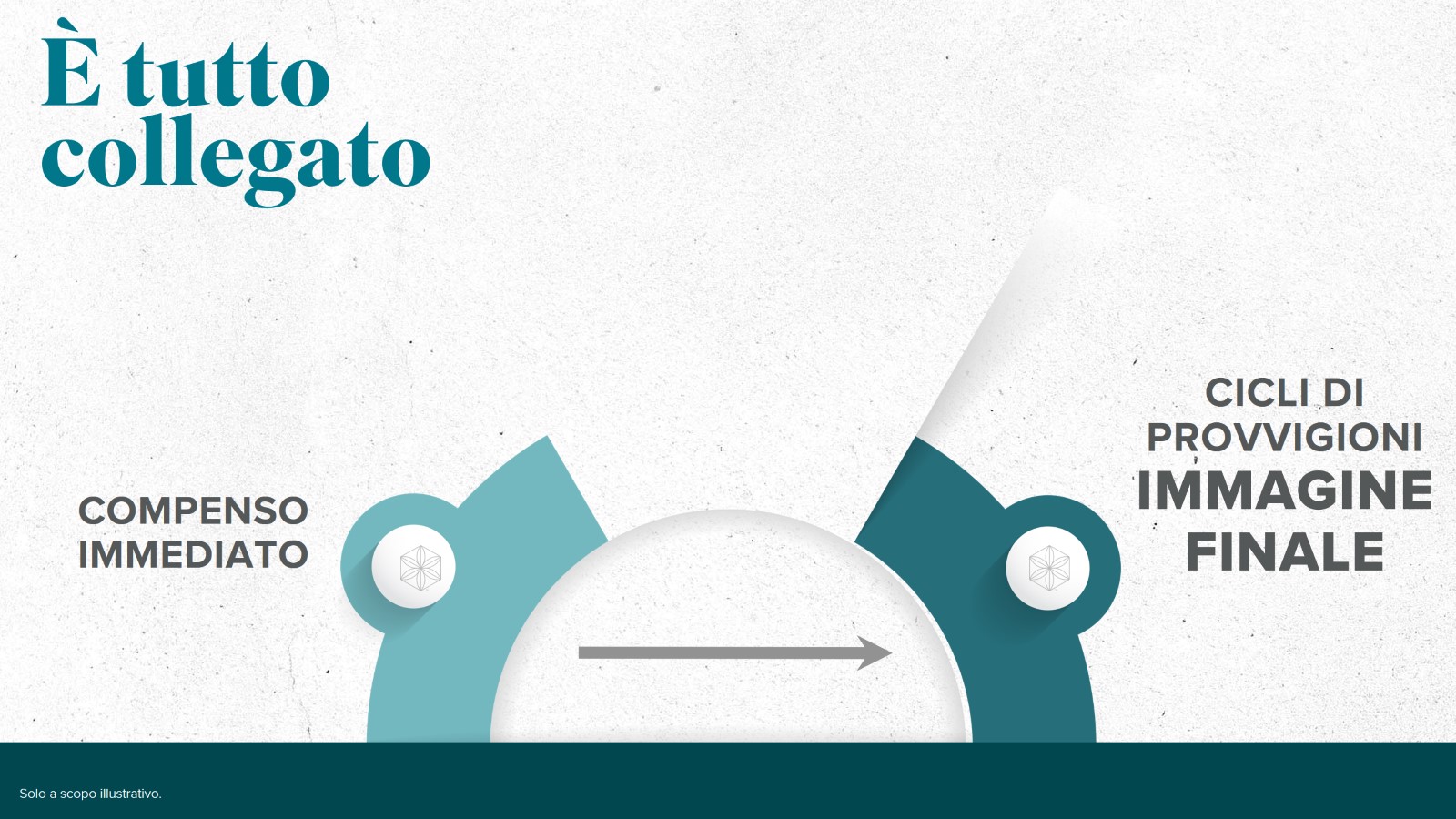 È tutto collegato
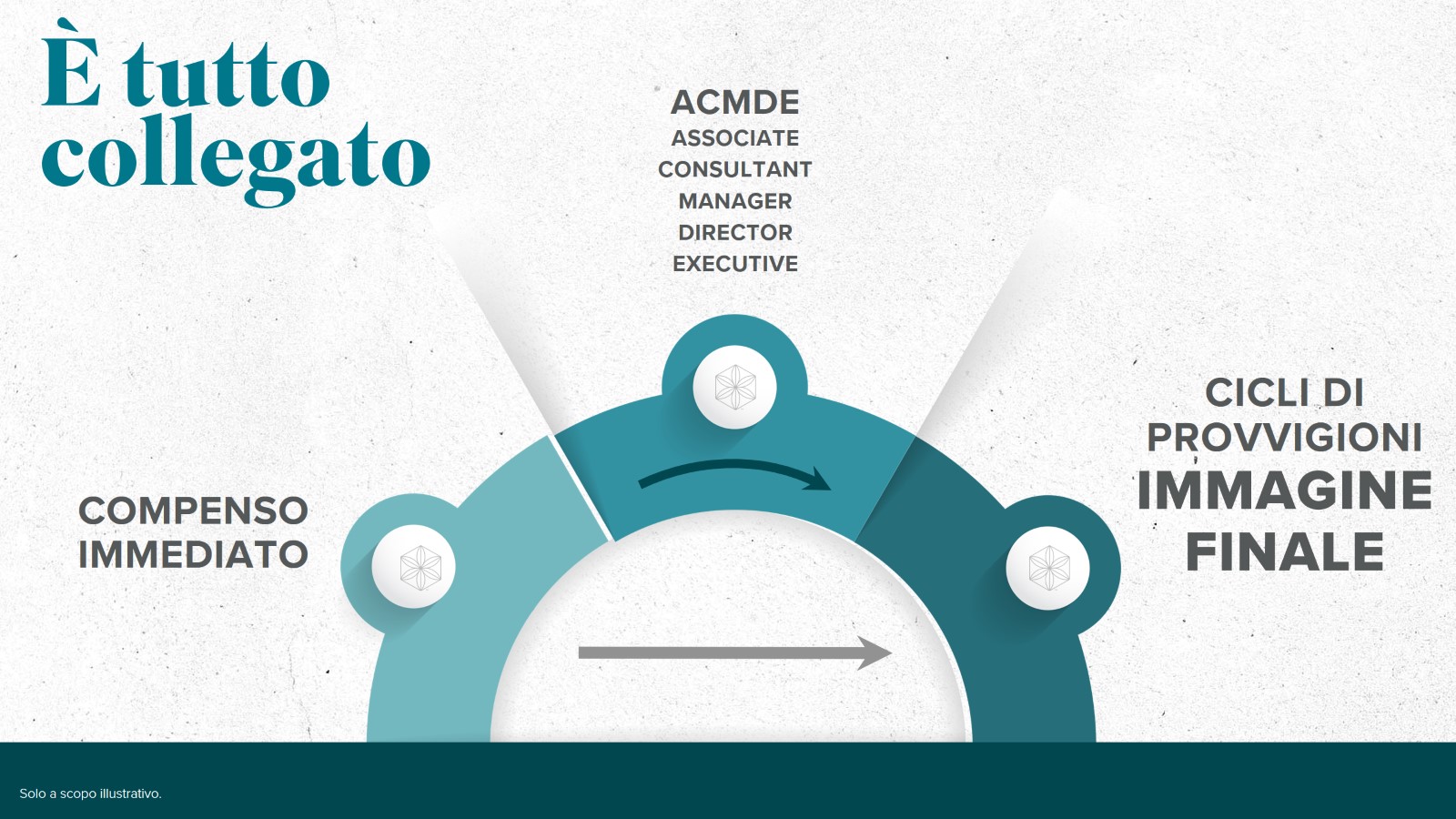 È tutto collegato
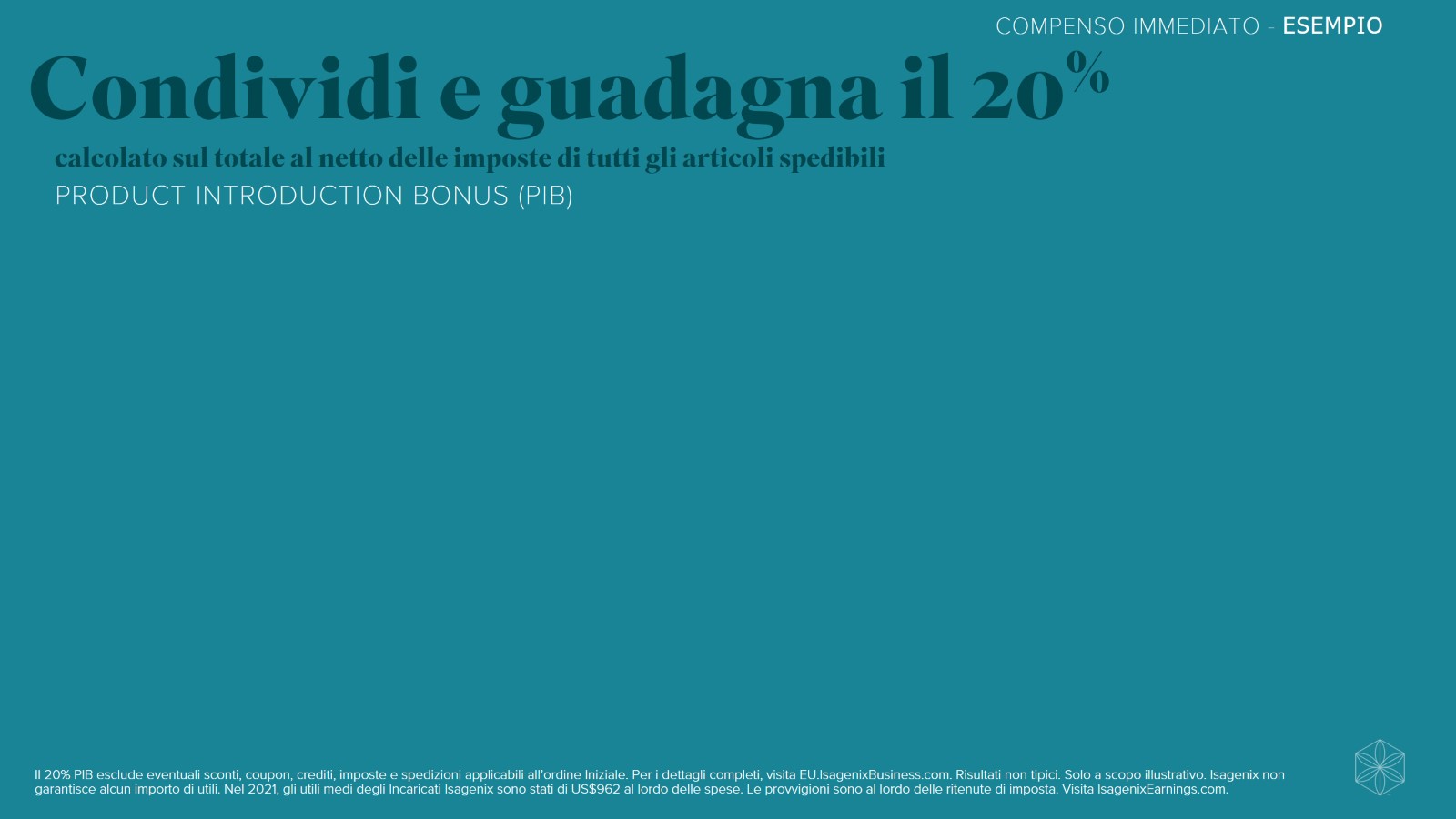 Condividi e guadagna il 20%
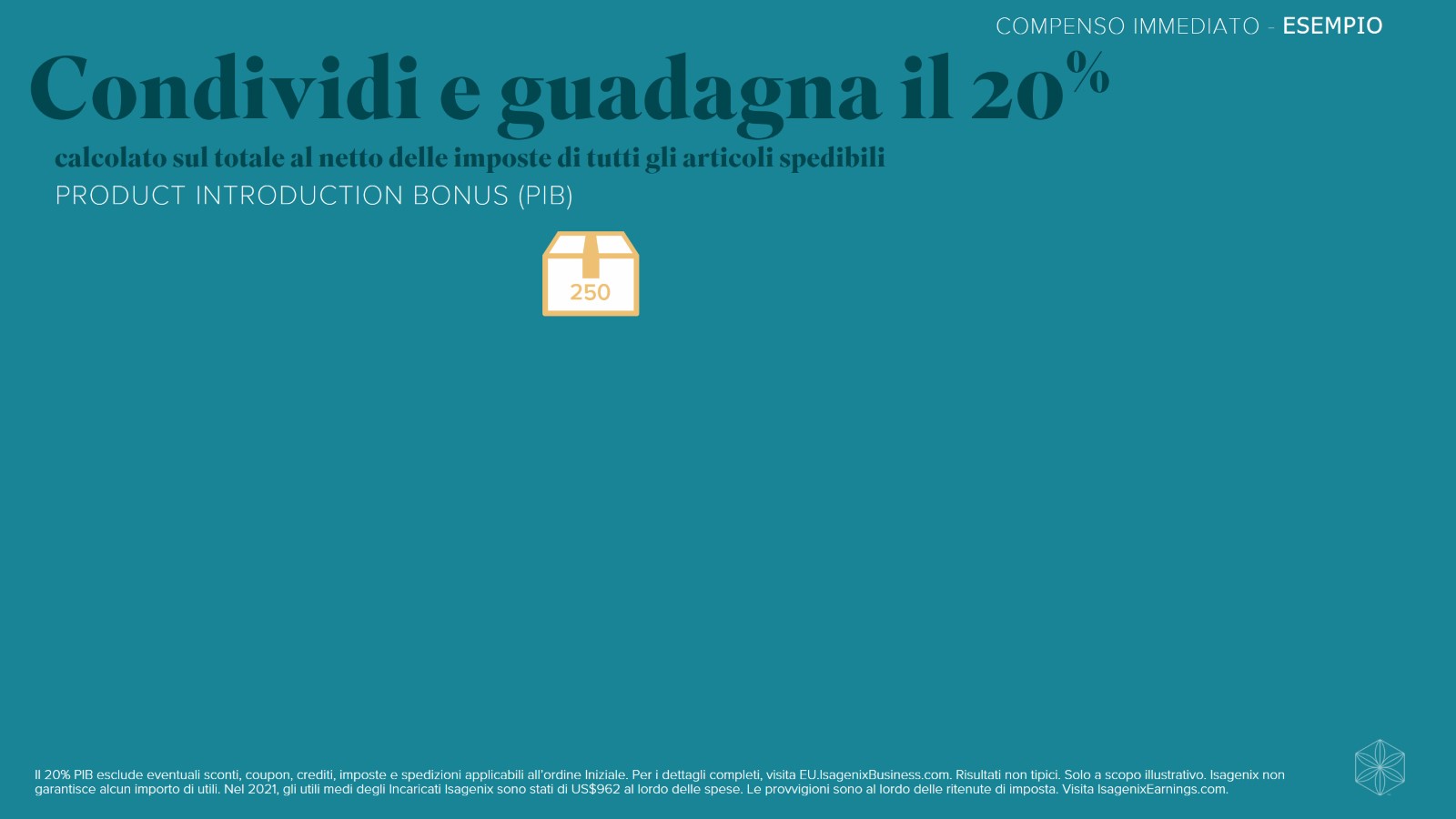 Condividi e guadagna il 20%
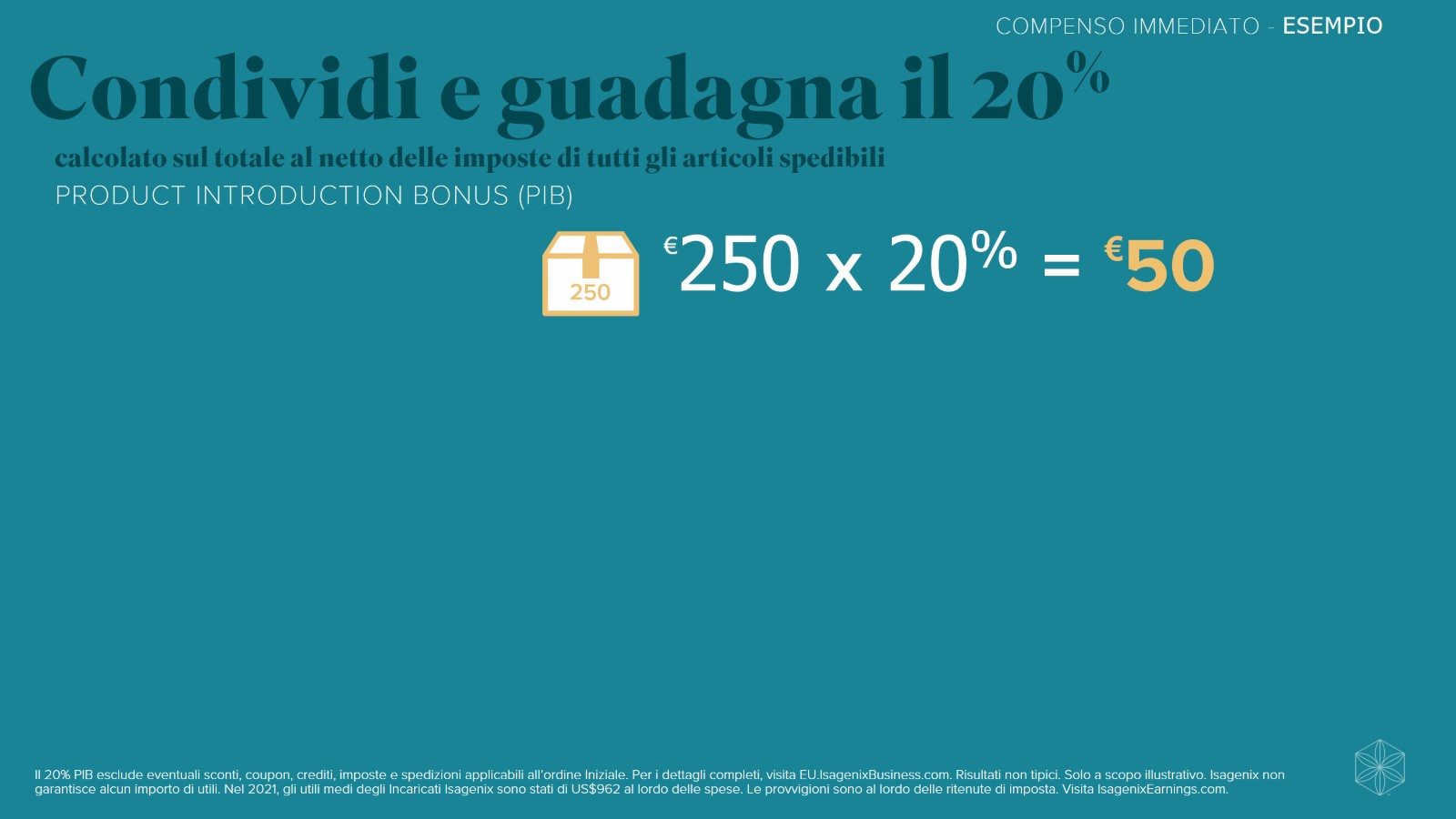 Condividi e guadagna il 20%
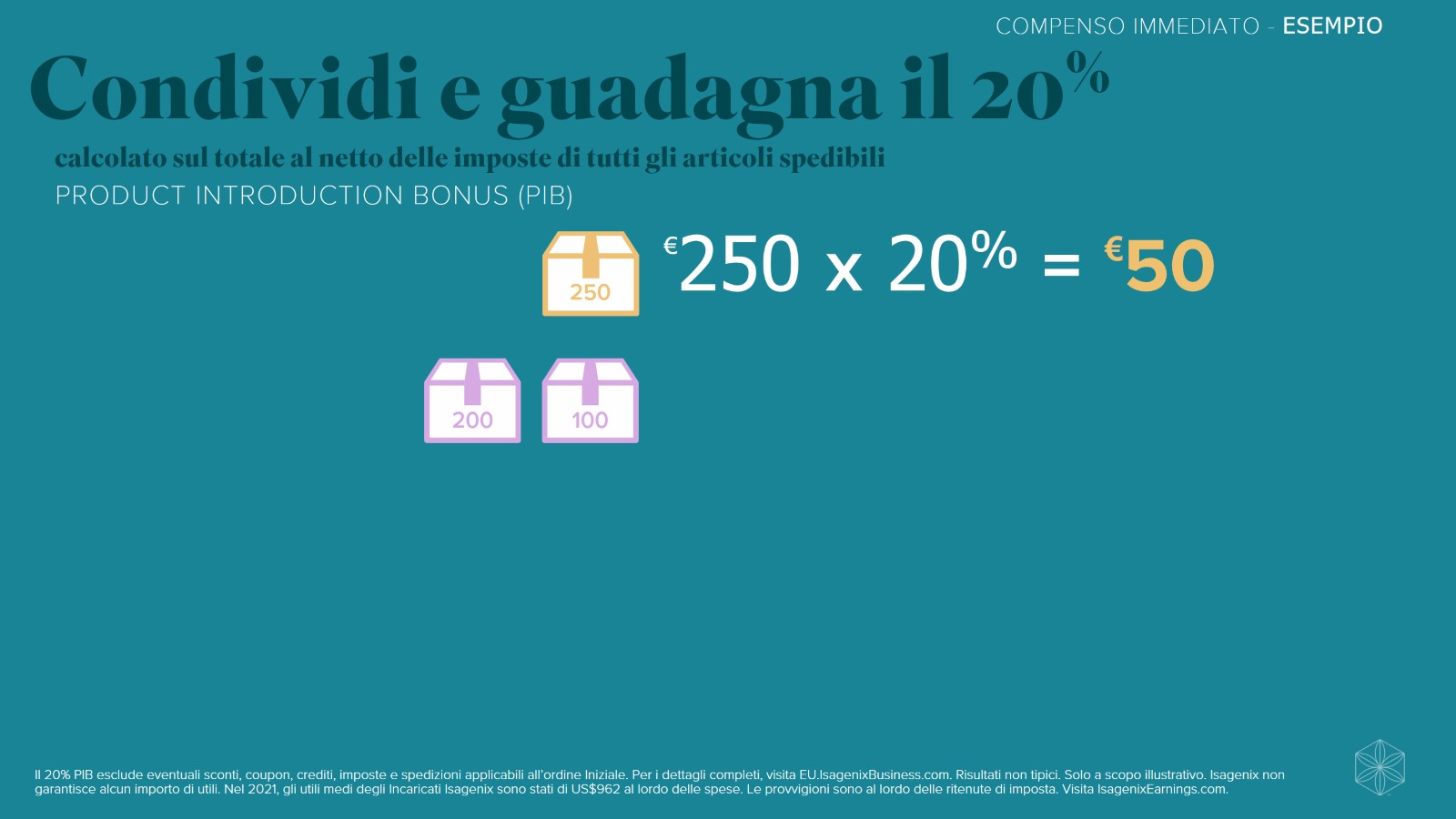 Condividi e guadagna il 20%
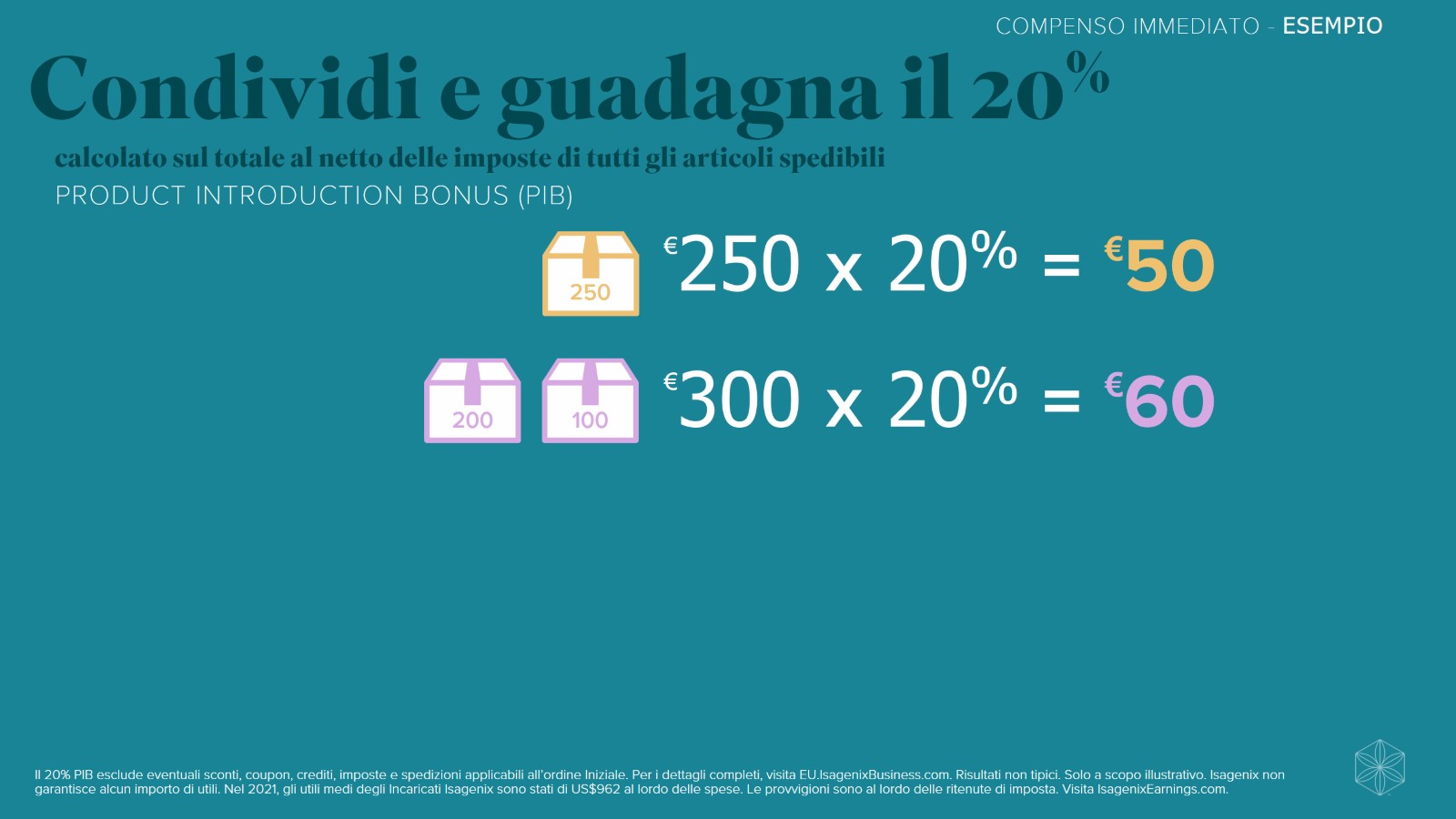 Condividi e guadagna il 20%
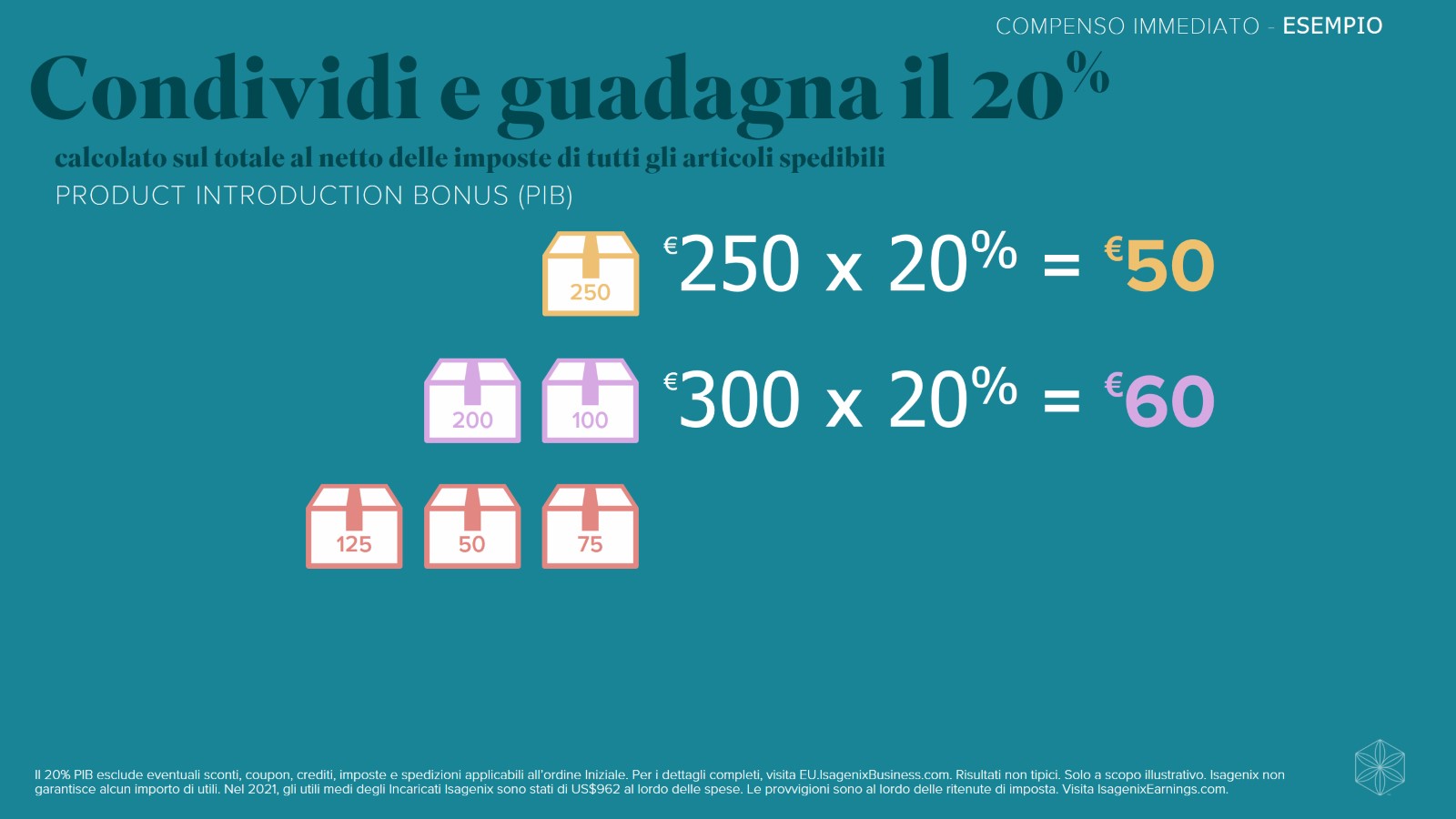 Condividi e guadagna il 20%
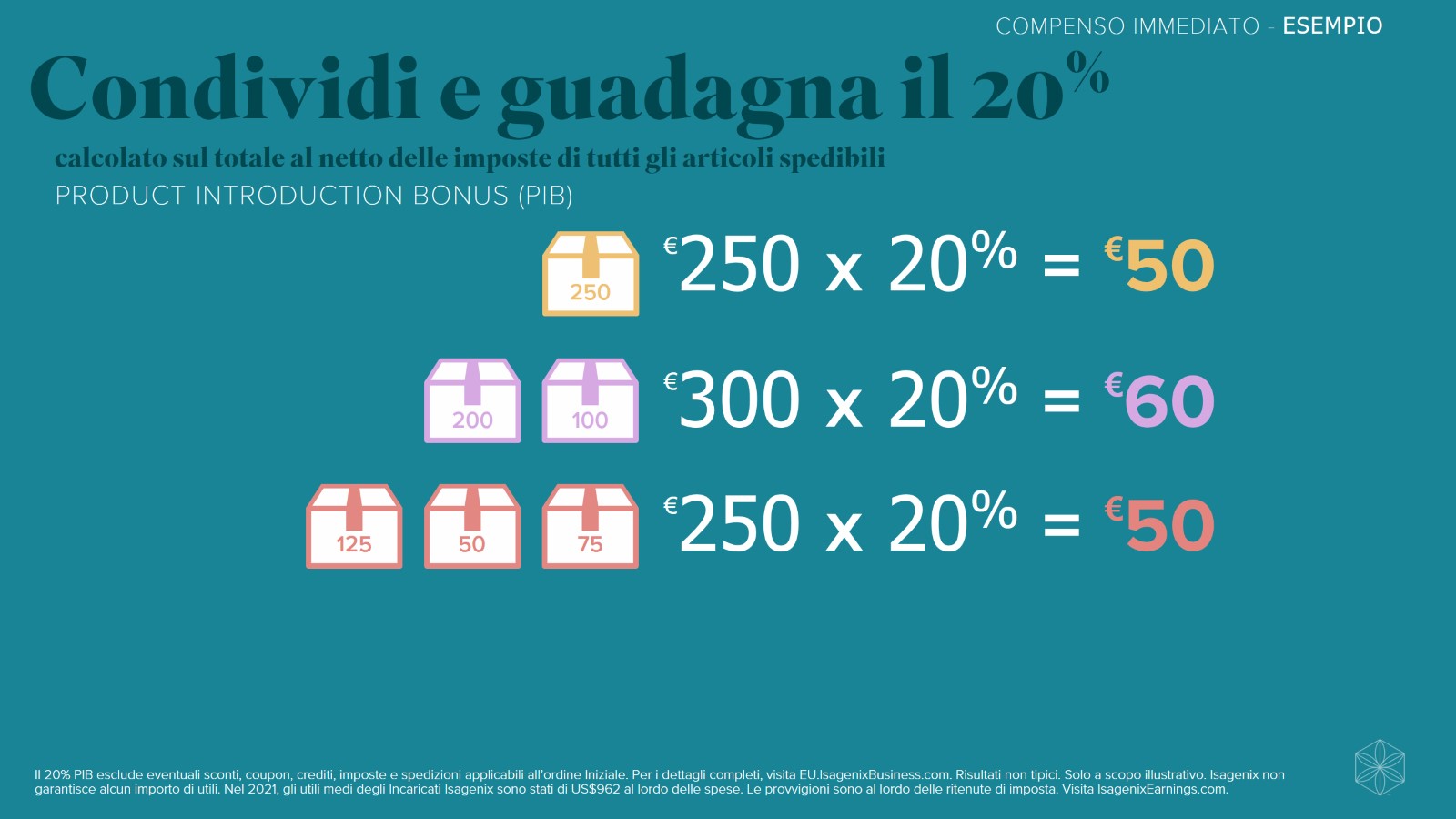 Condividi e guadagna il 20%
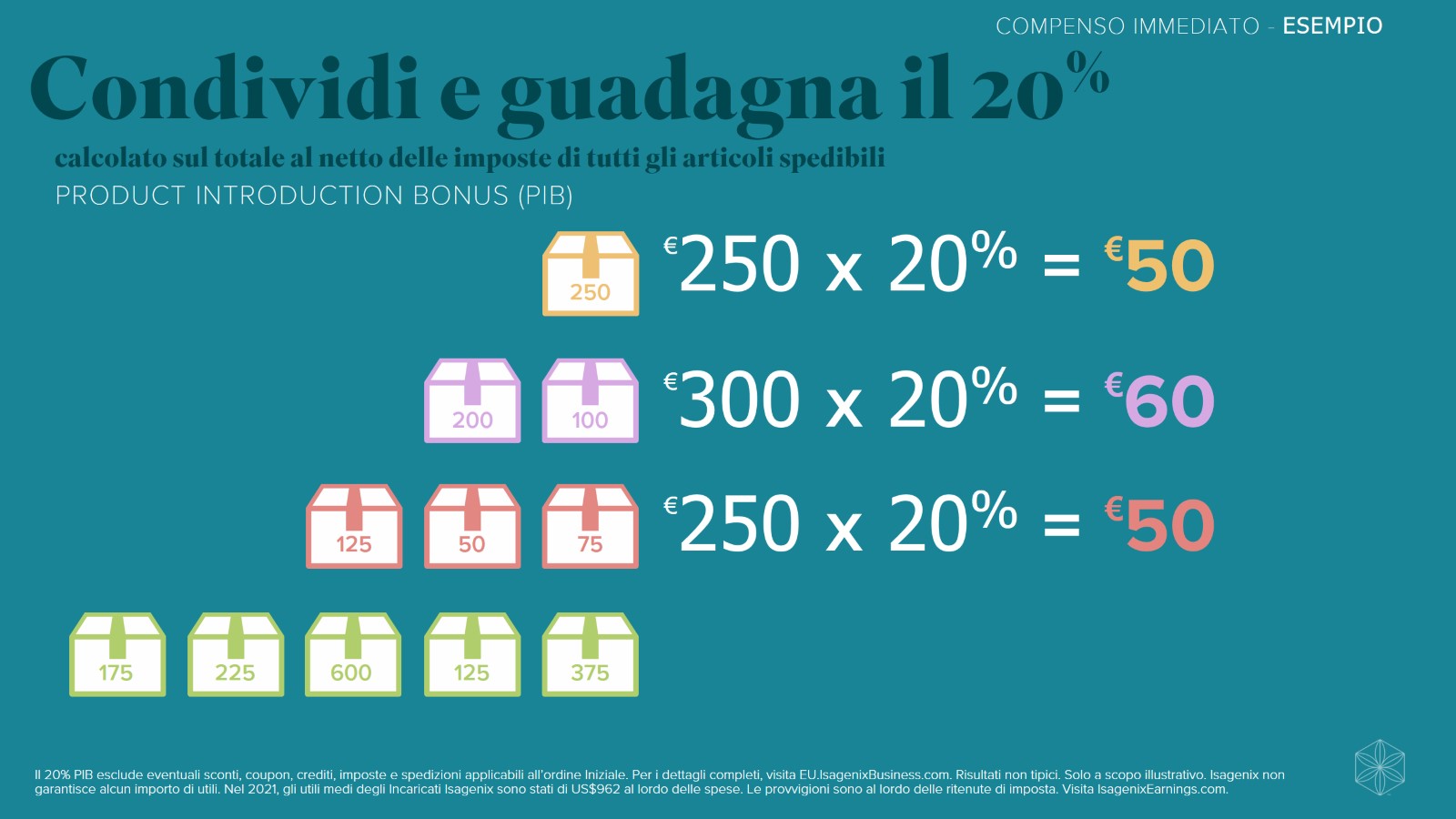 Condividi e guadagna il 20%
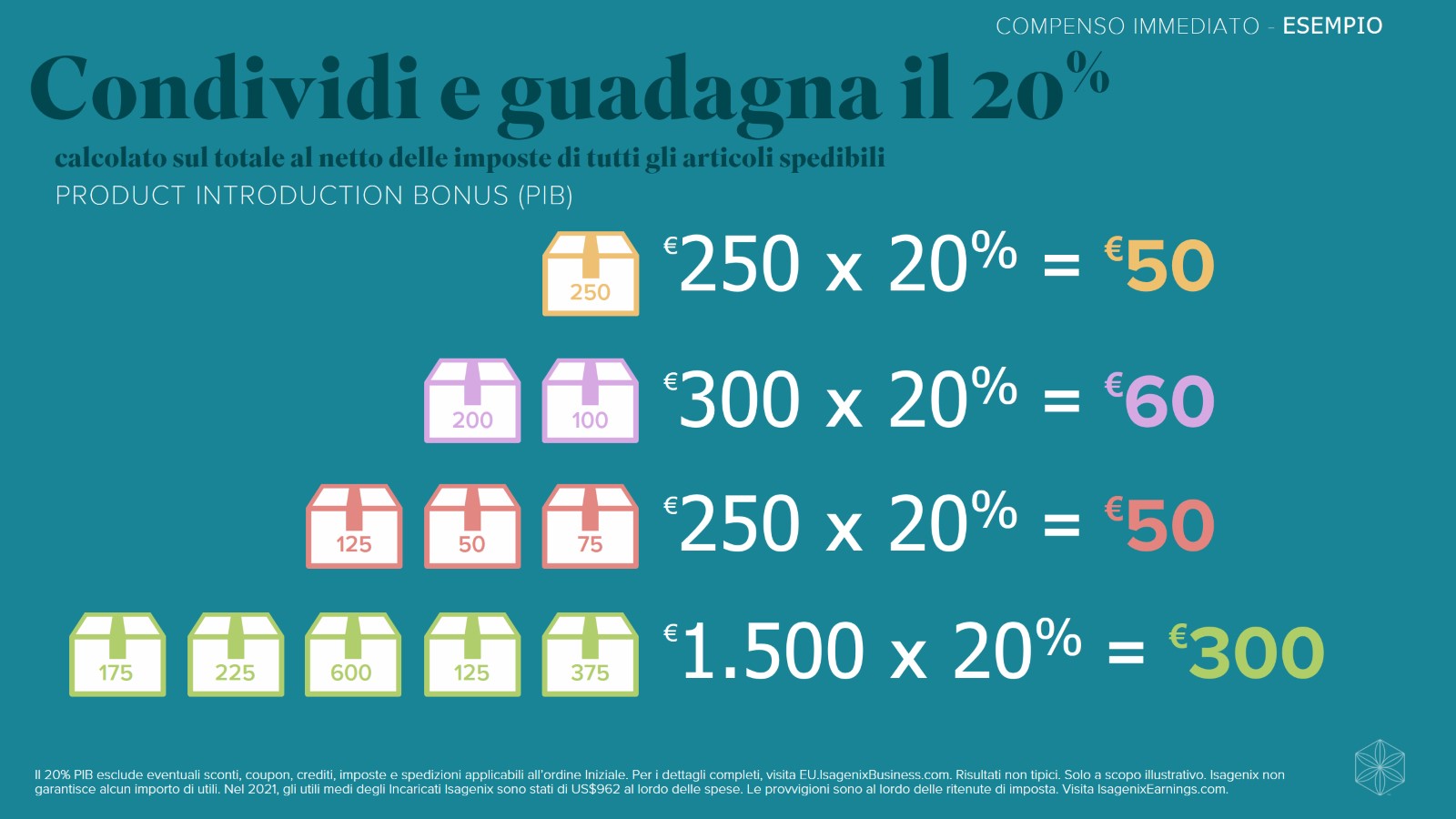 Condividi e guadagna il 20%
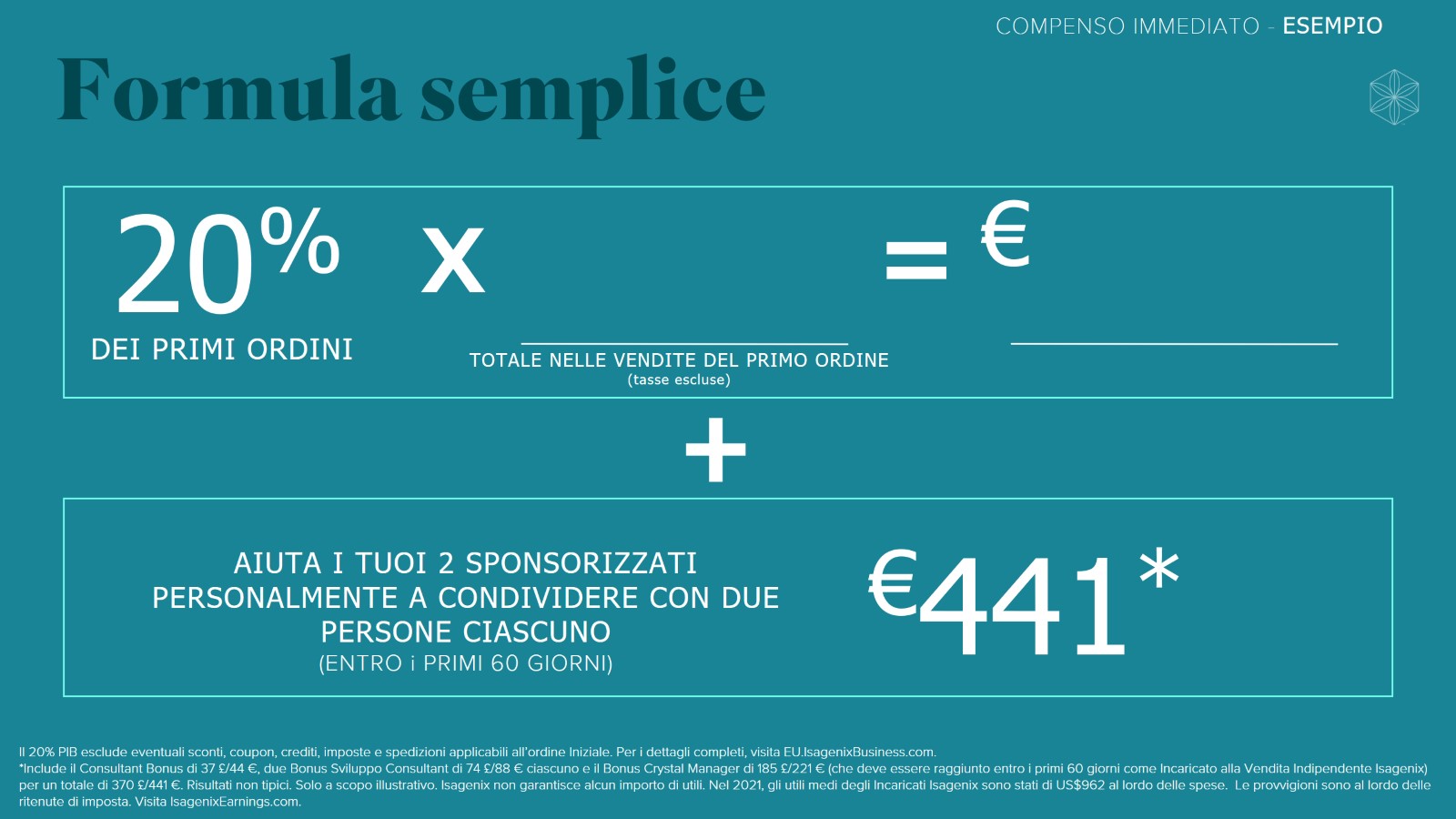 Formula semplice
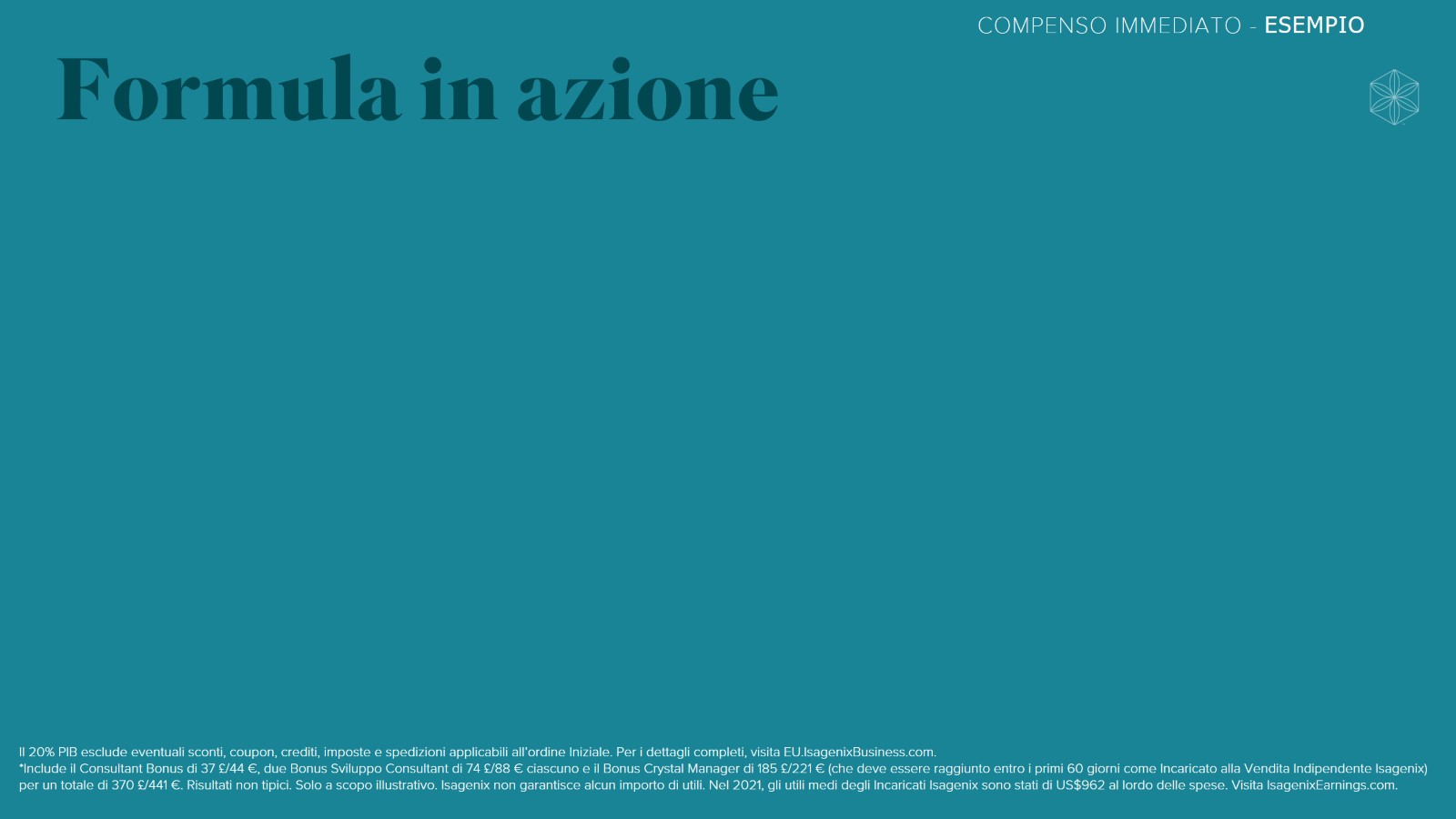 Formula in azione
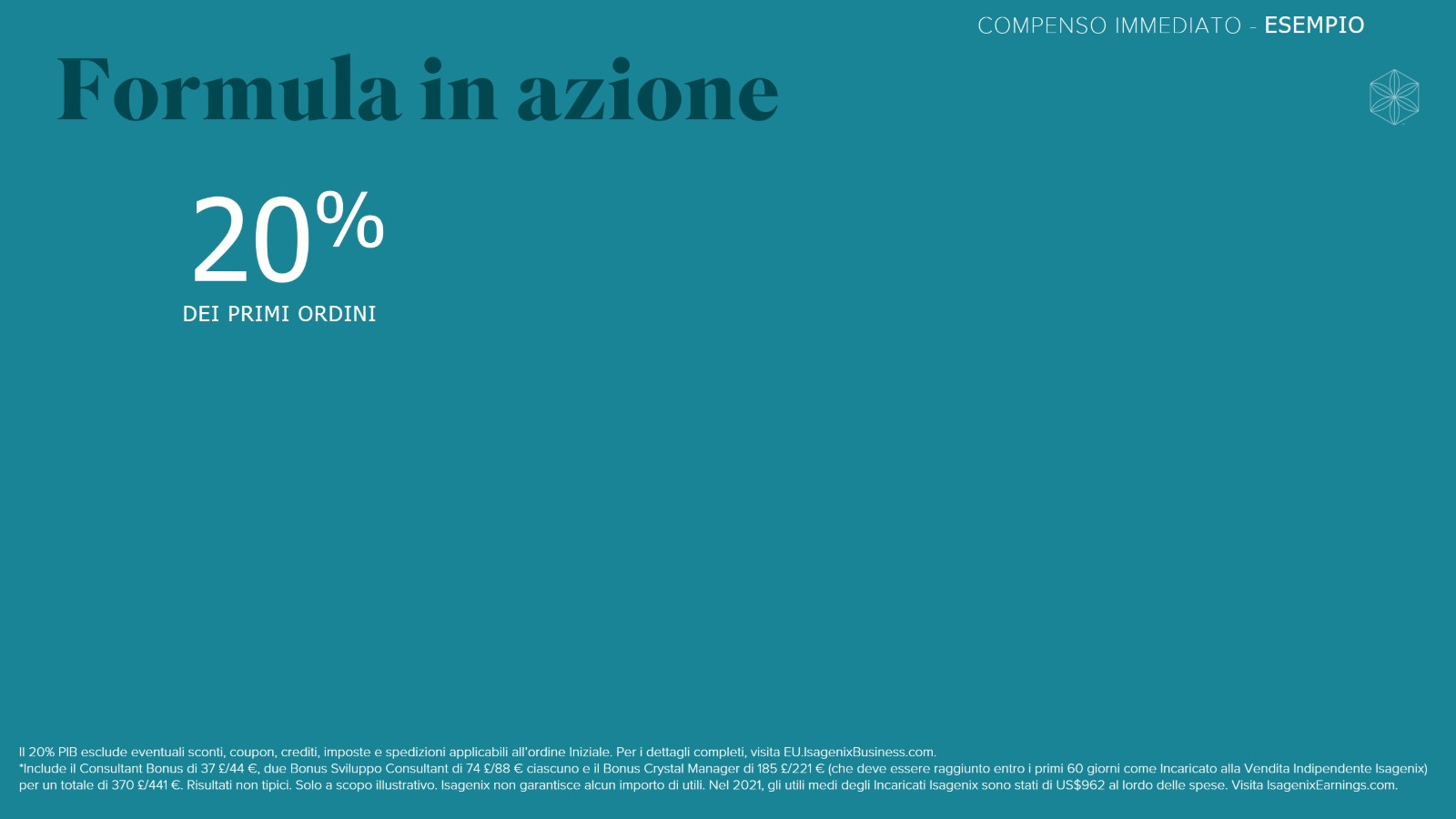 Formula in azione
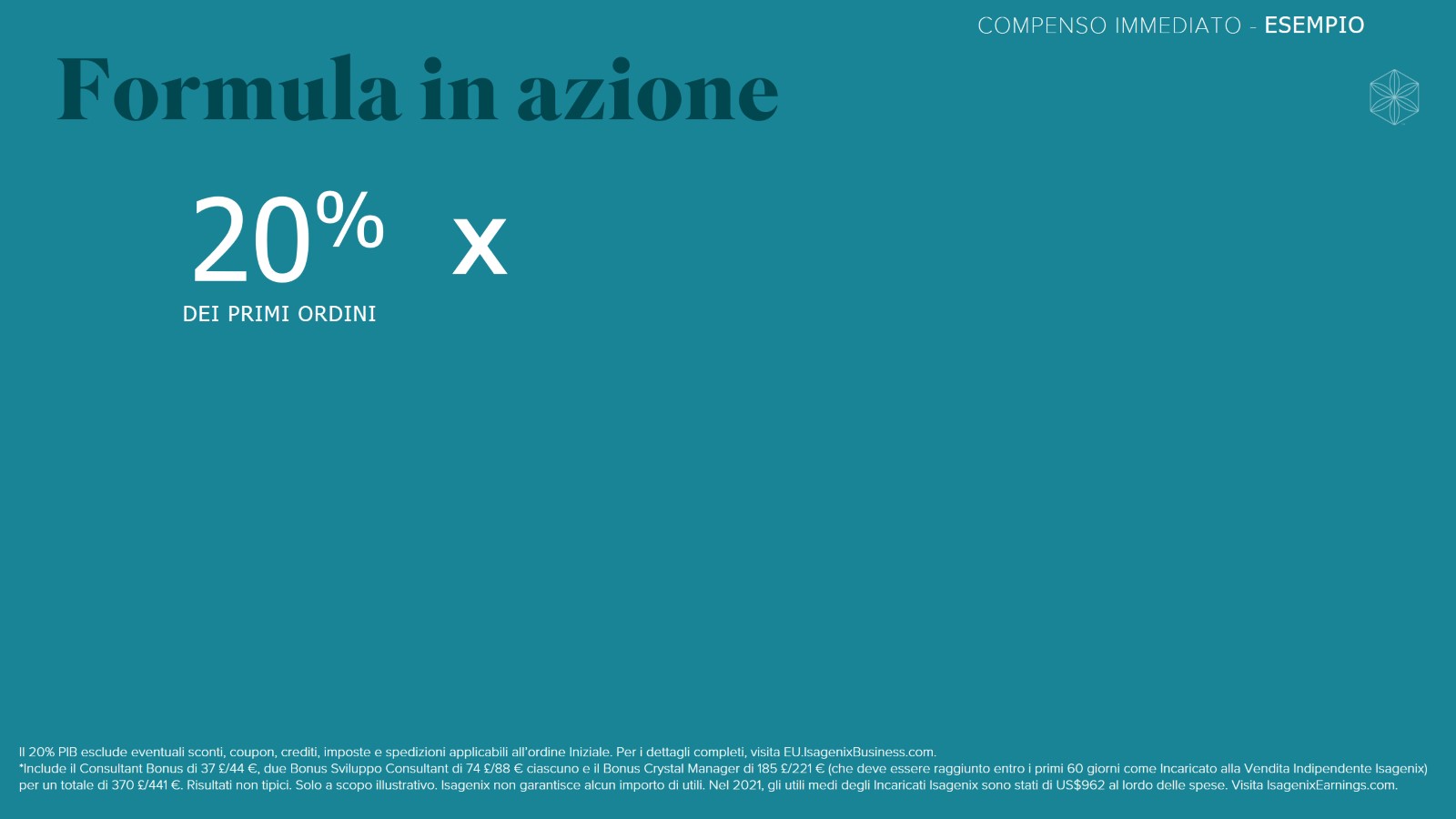 Formula in azione
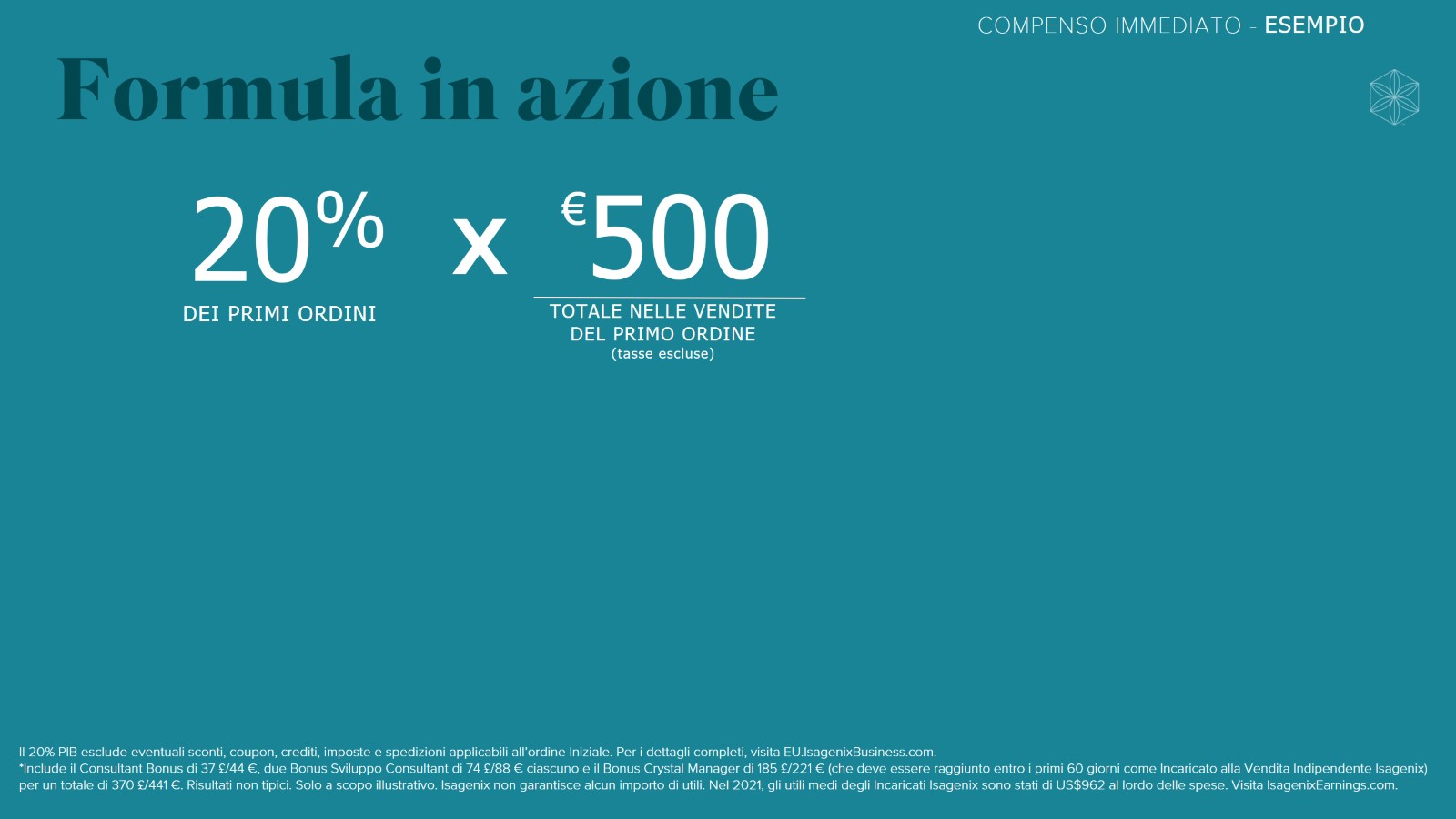 Formula in azione
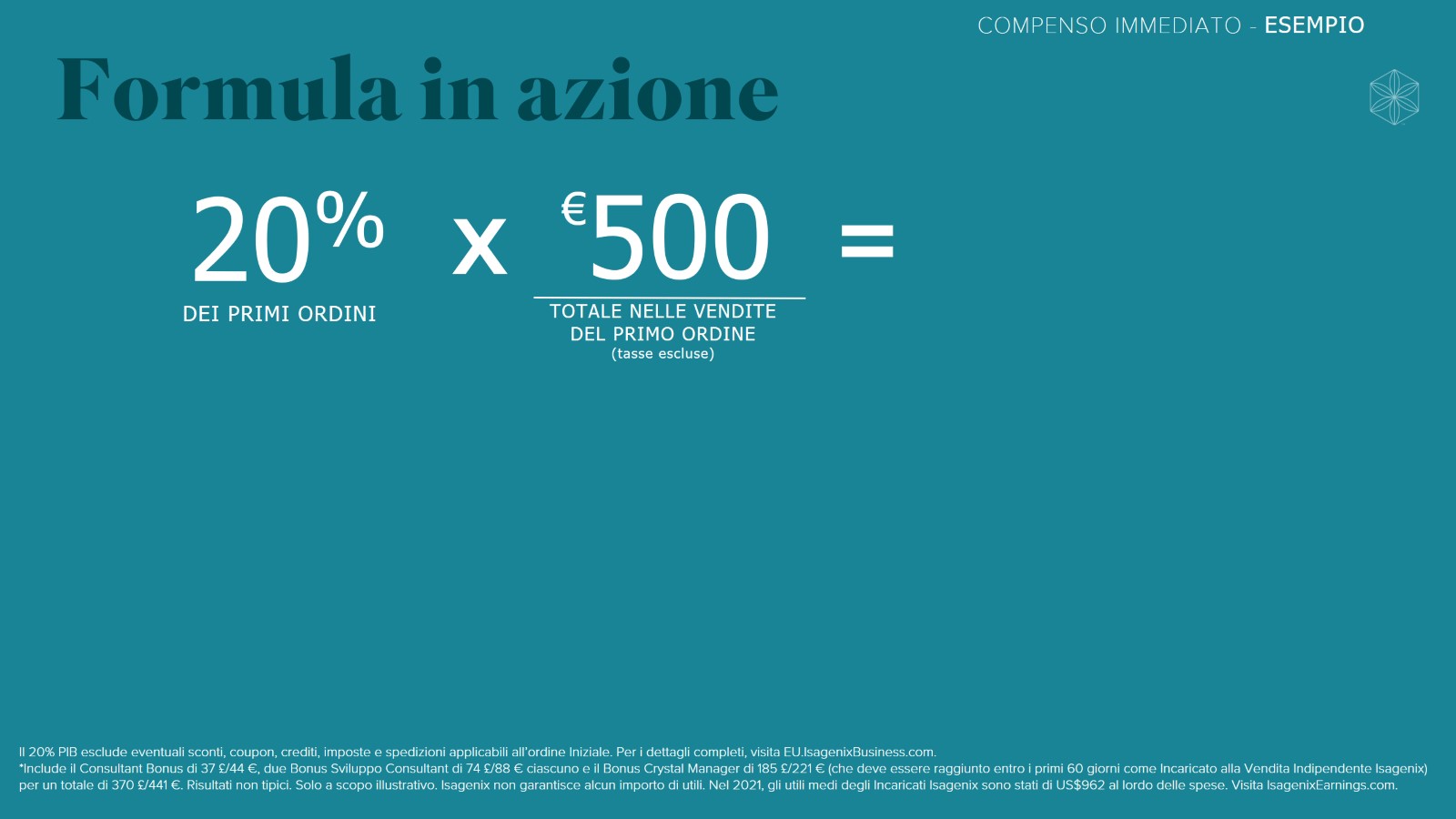 Formula in azione
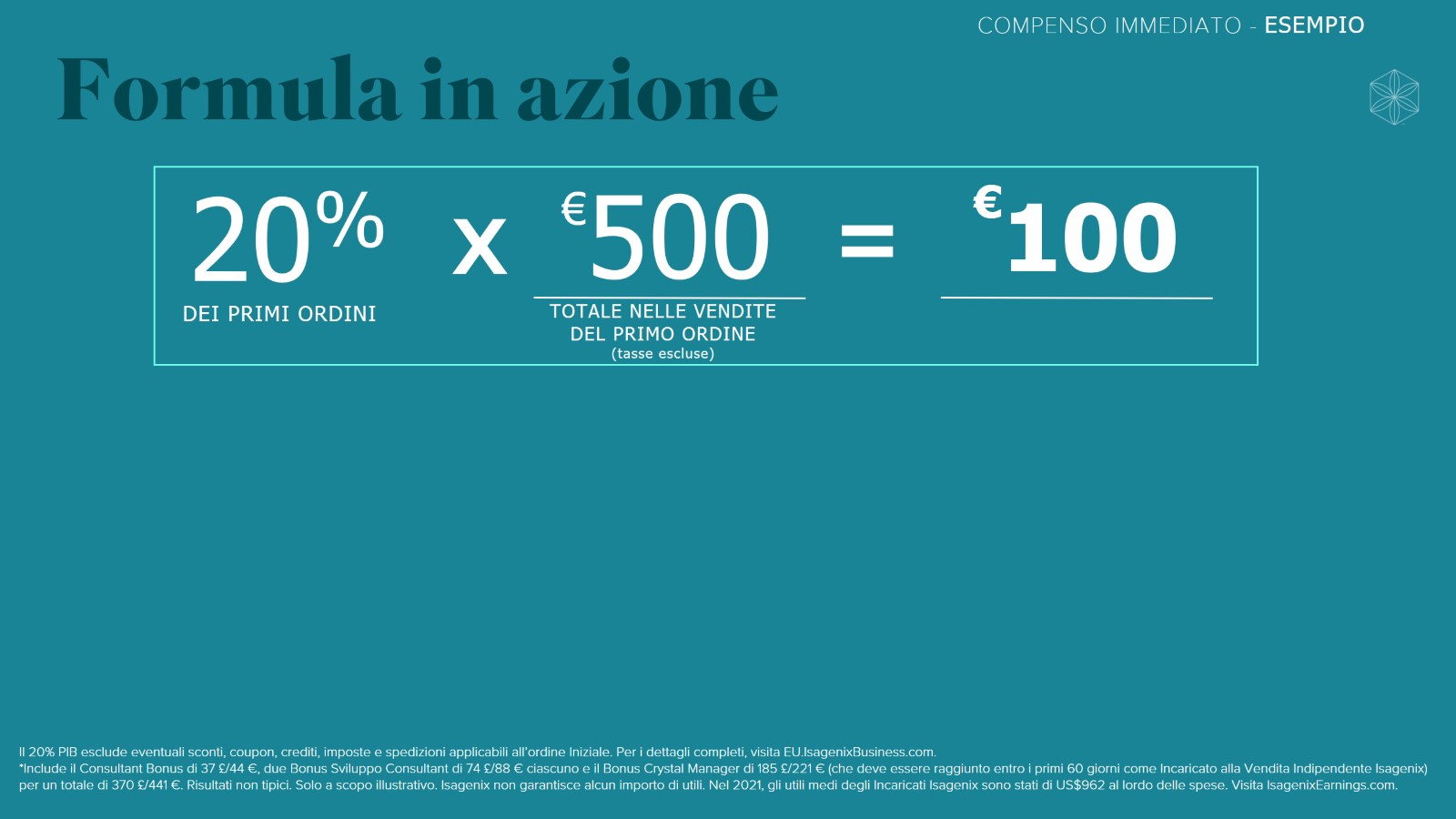 Formula in azione
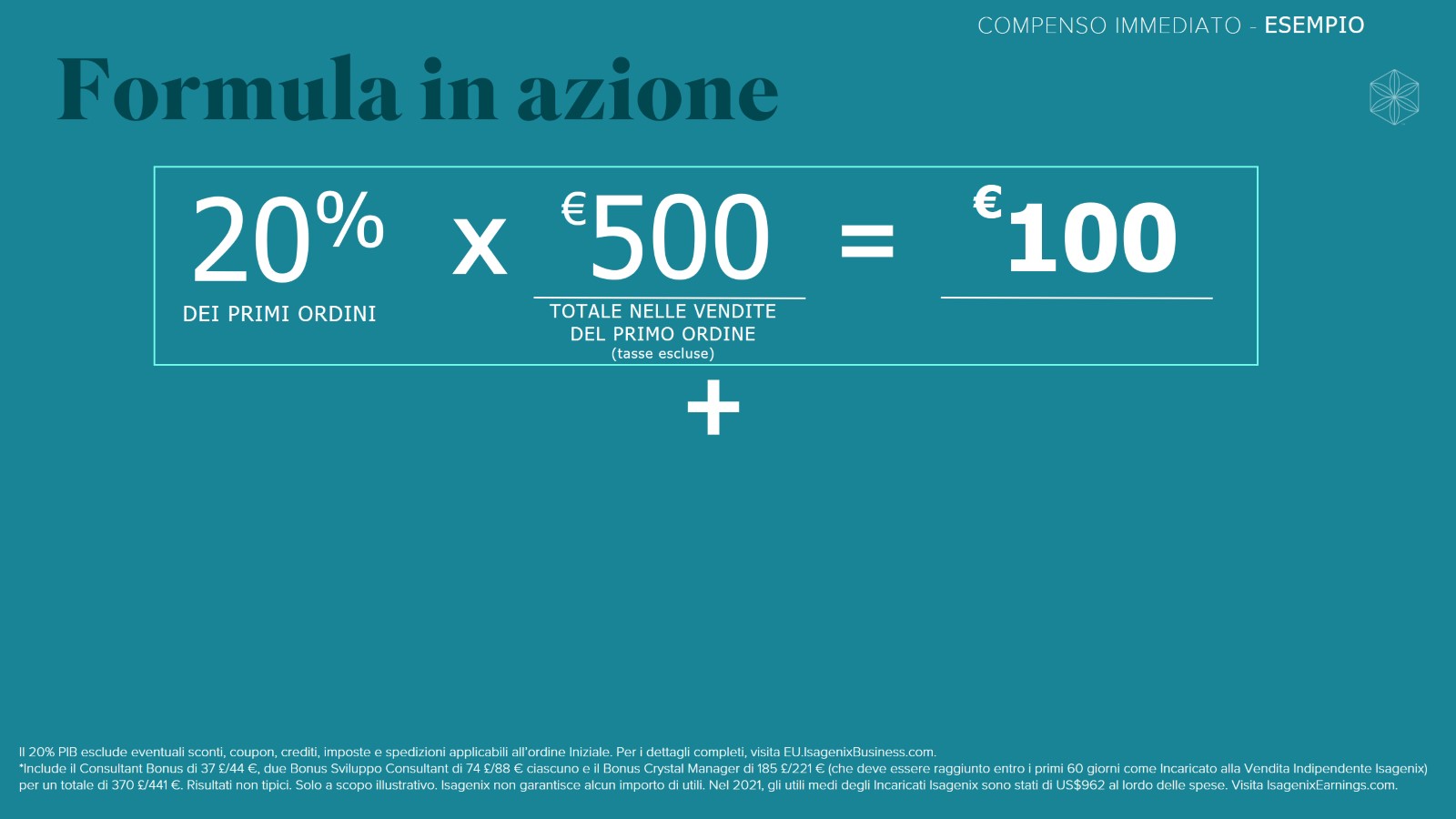 Formula in azione
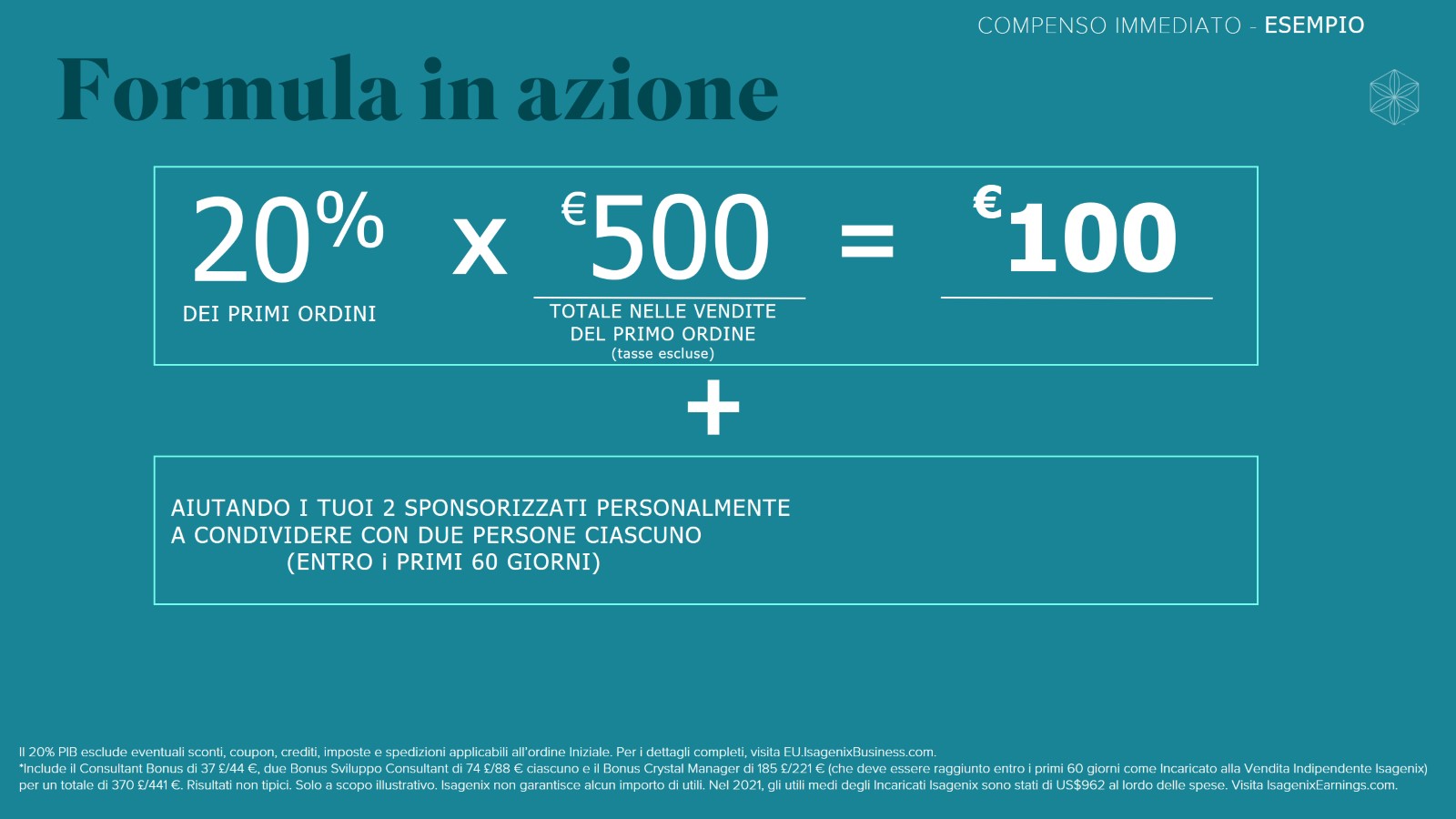 Formula in azione
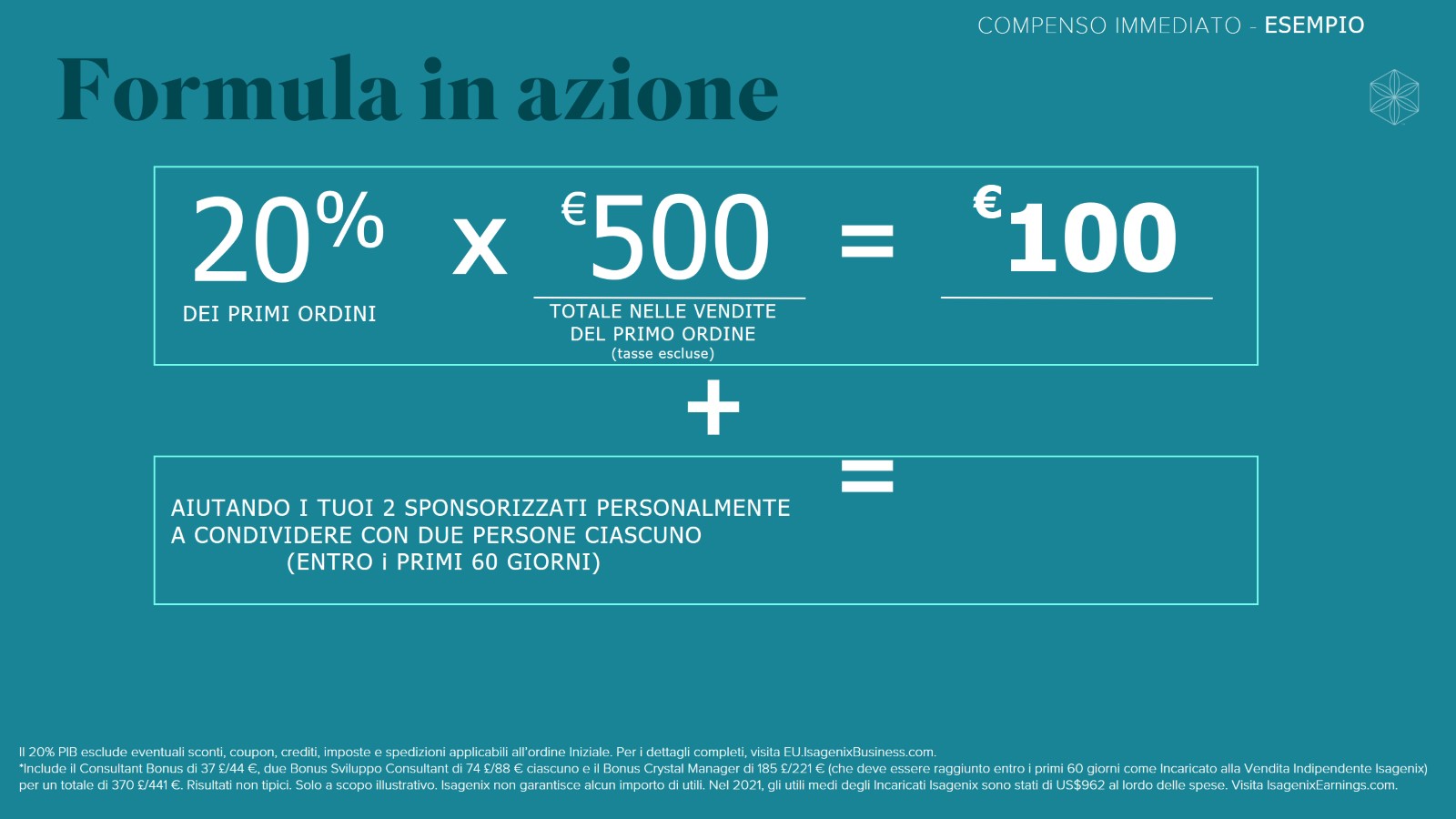 Formula in azione
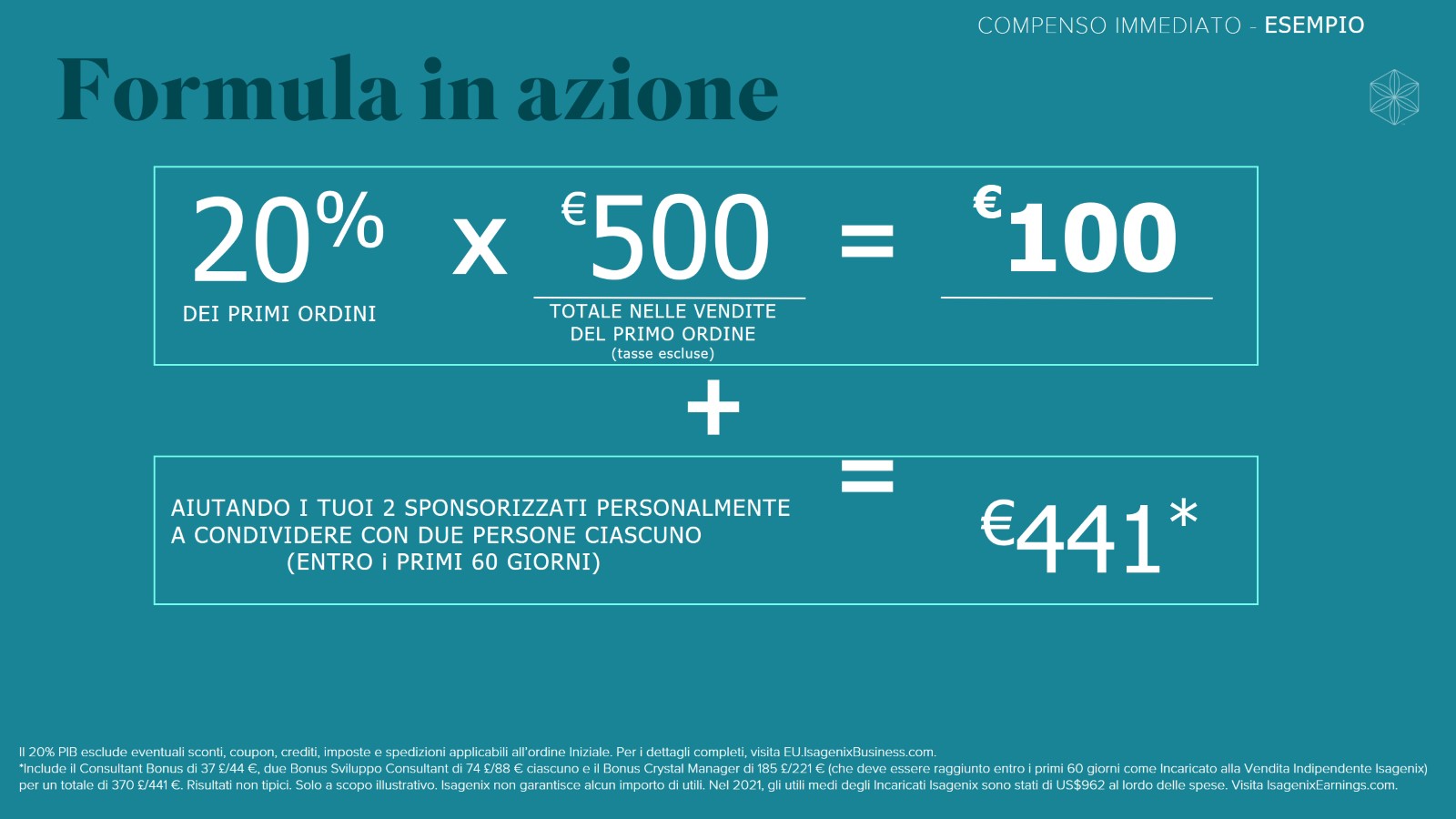 Formula in azione
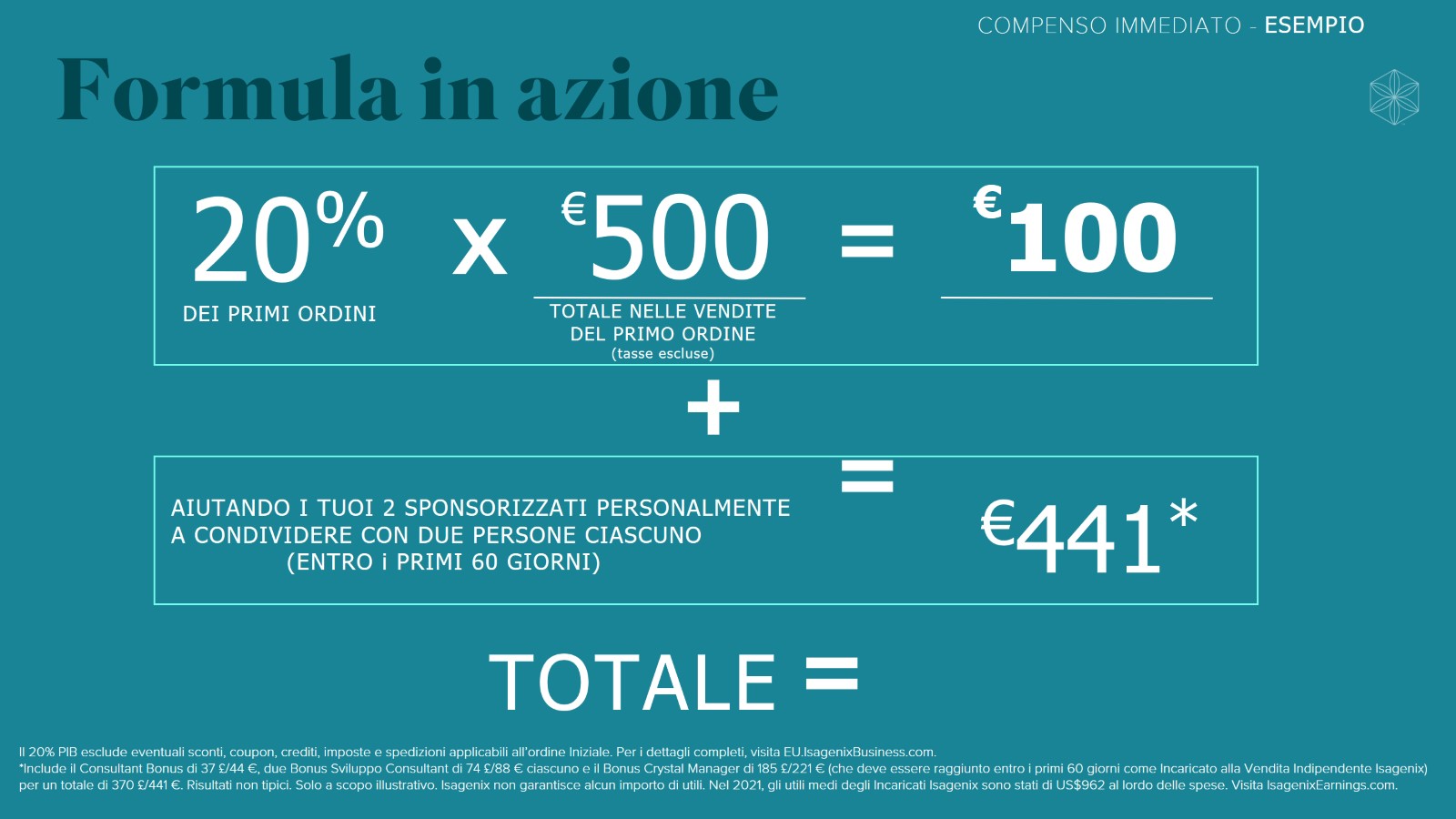 Formula in azione
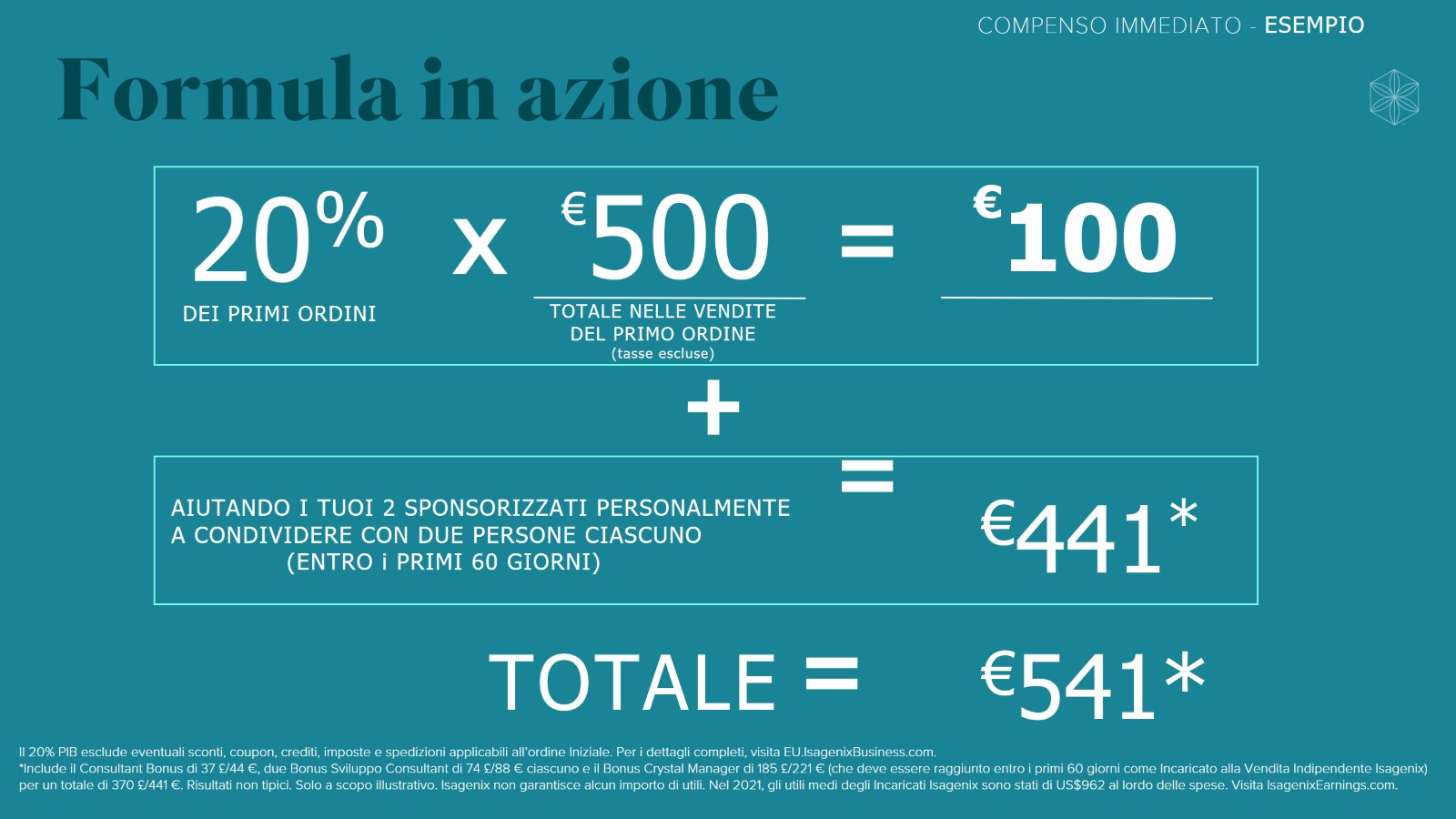 Formula in azione
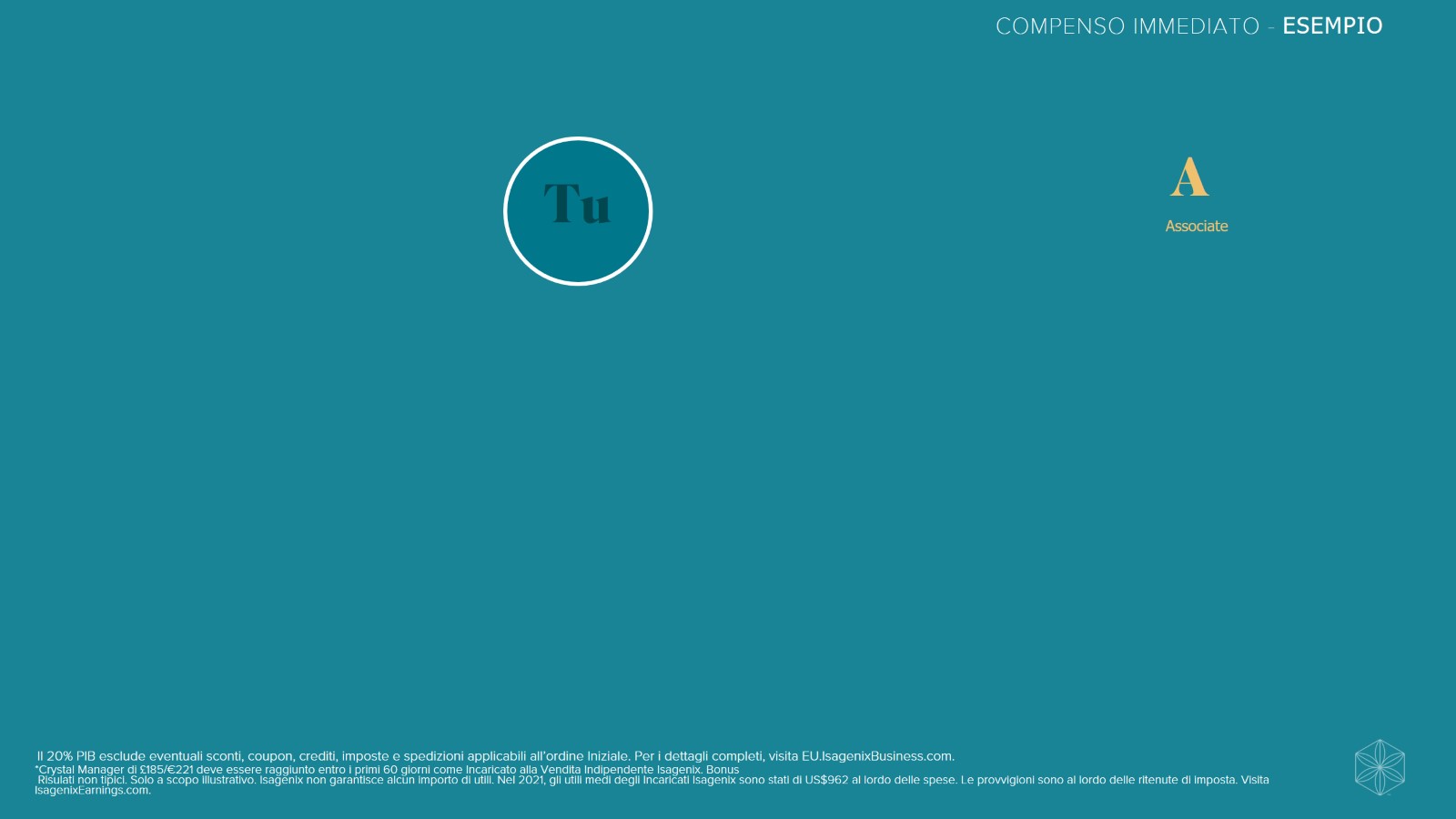 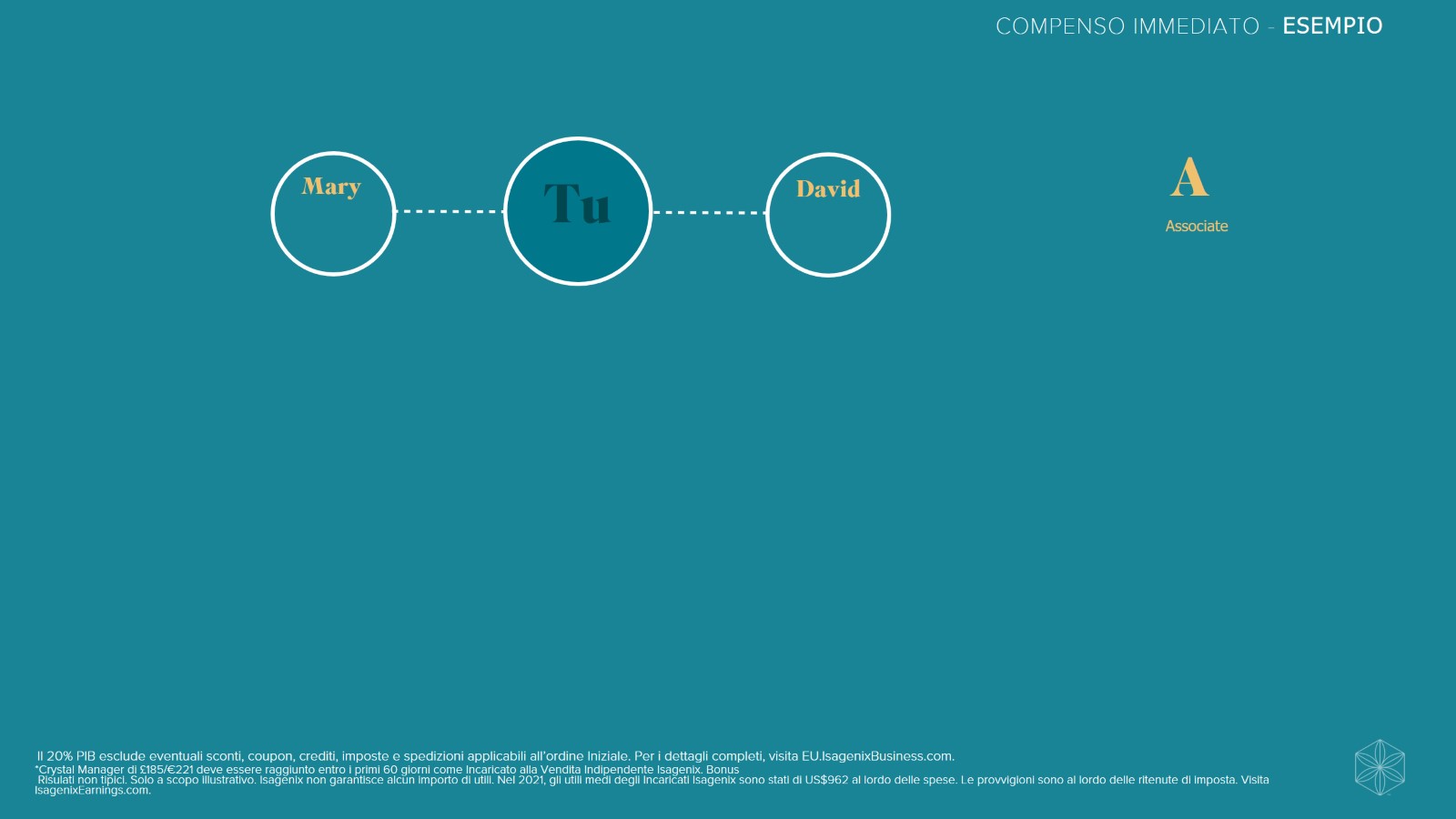 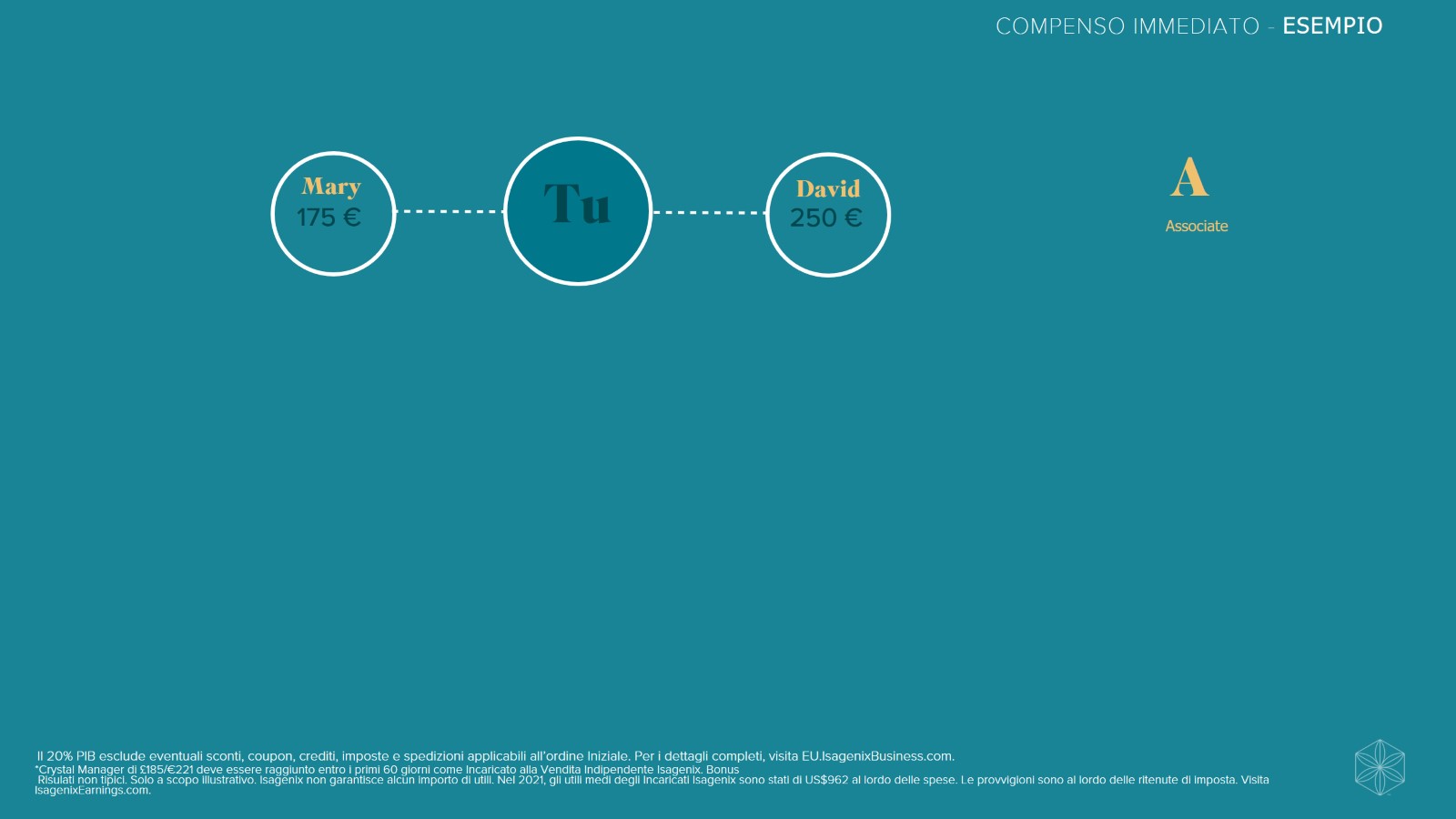 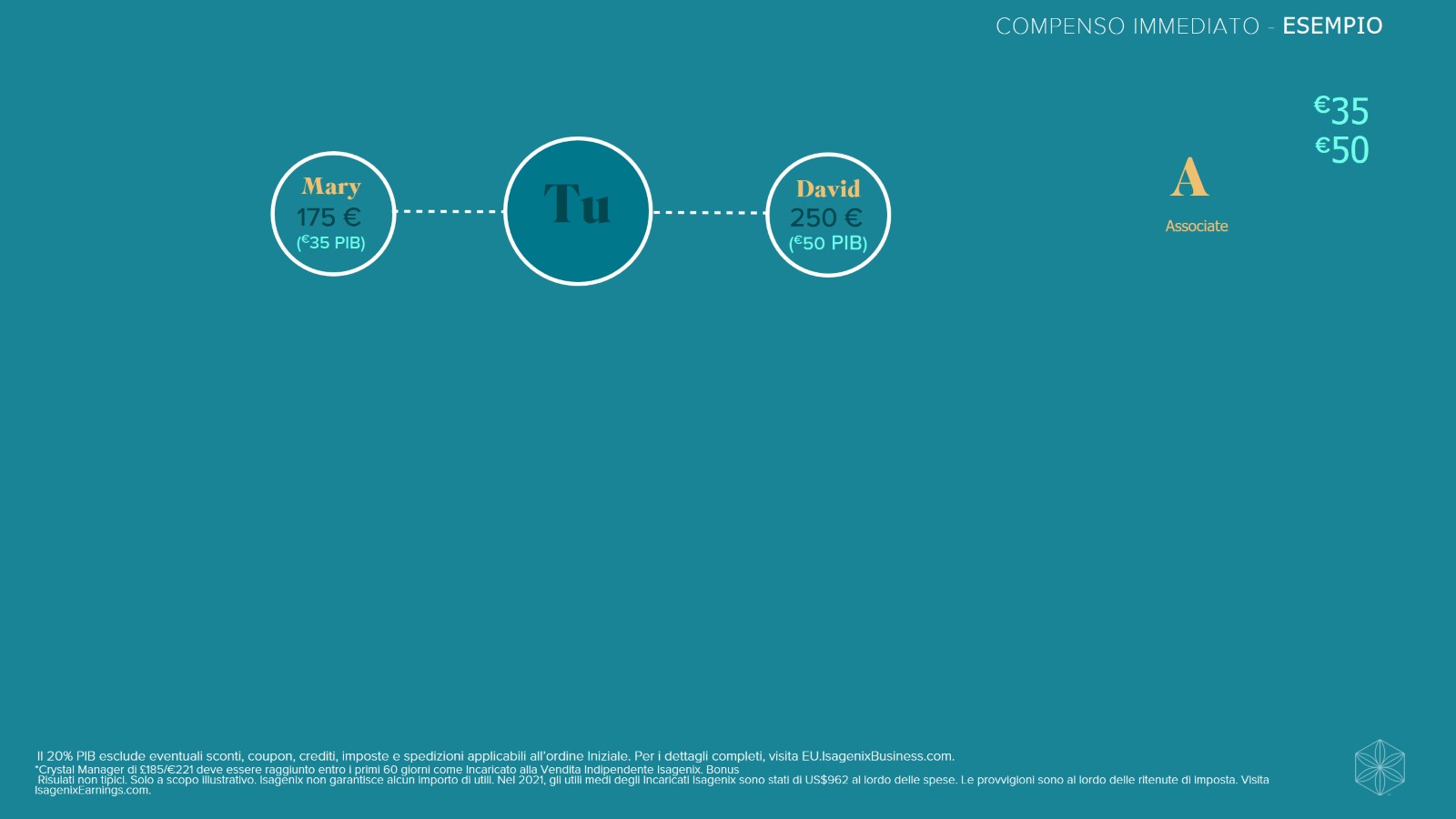 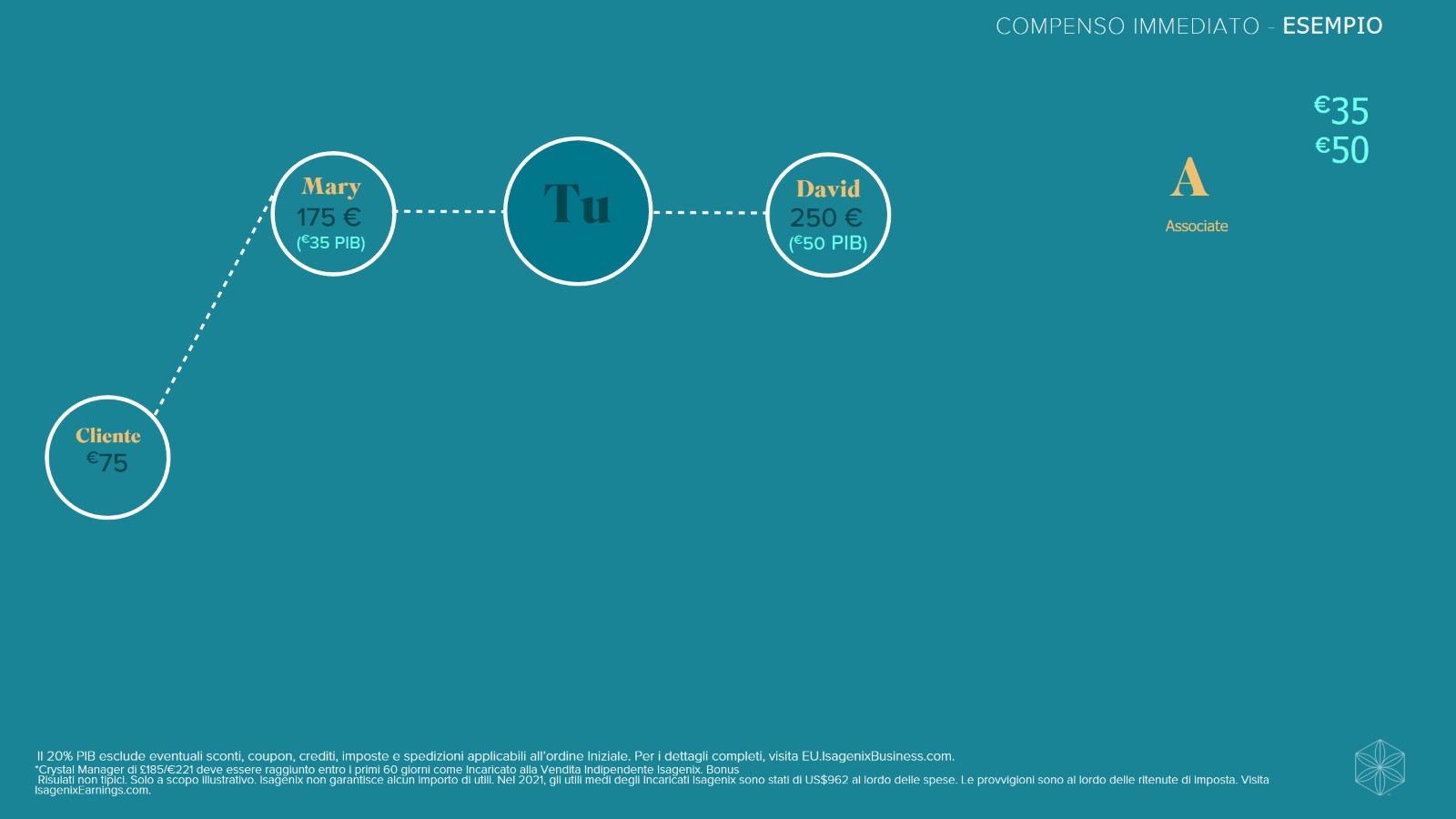 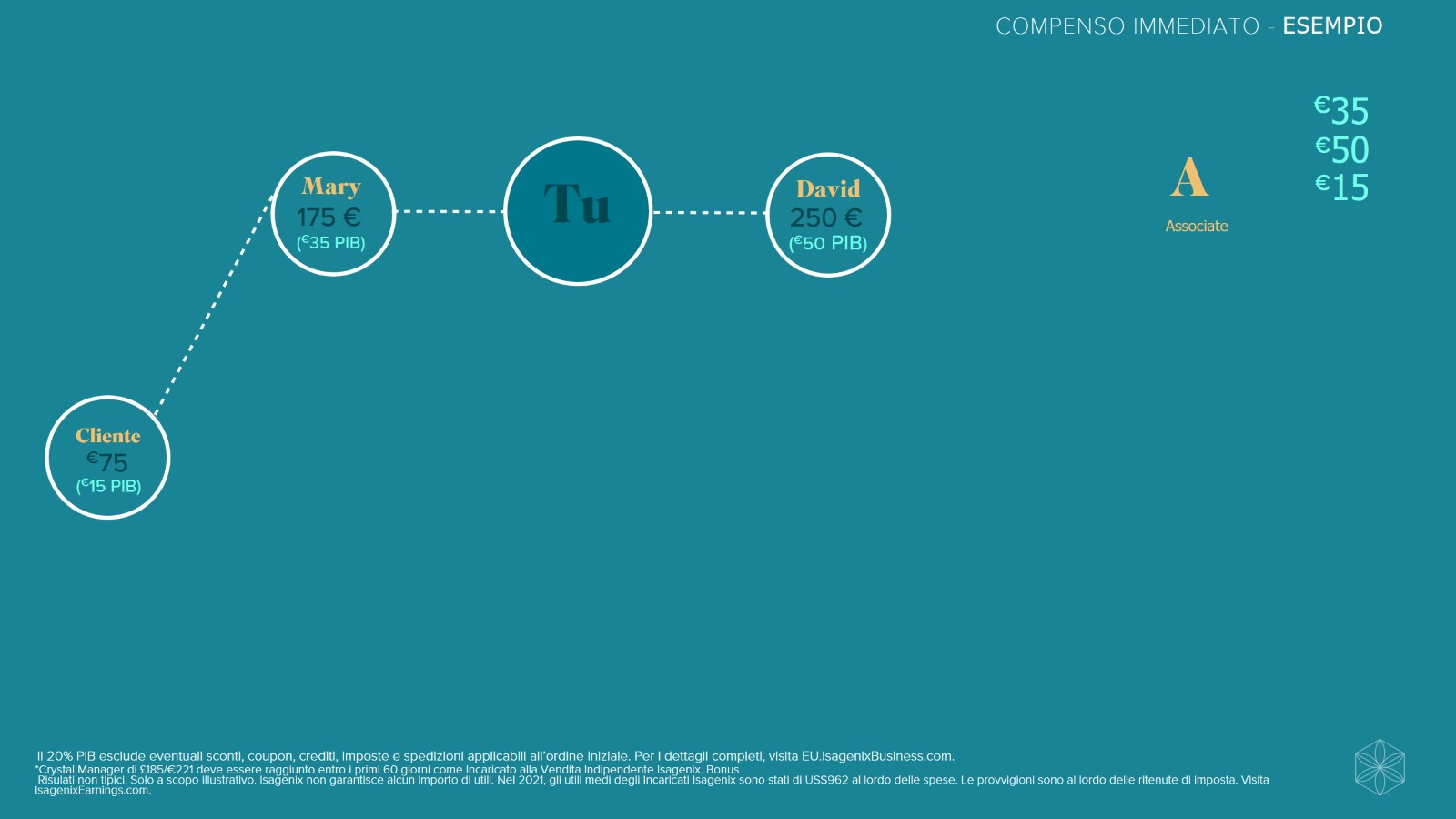 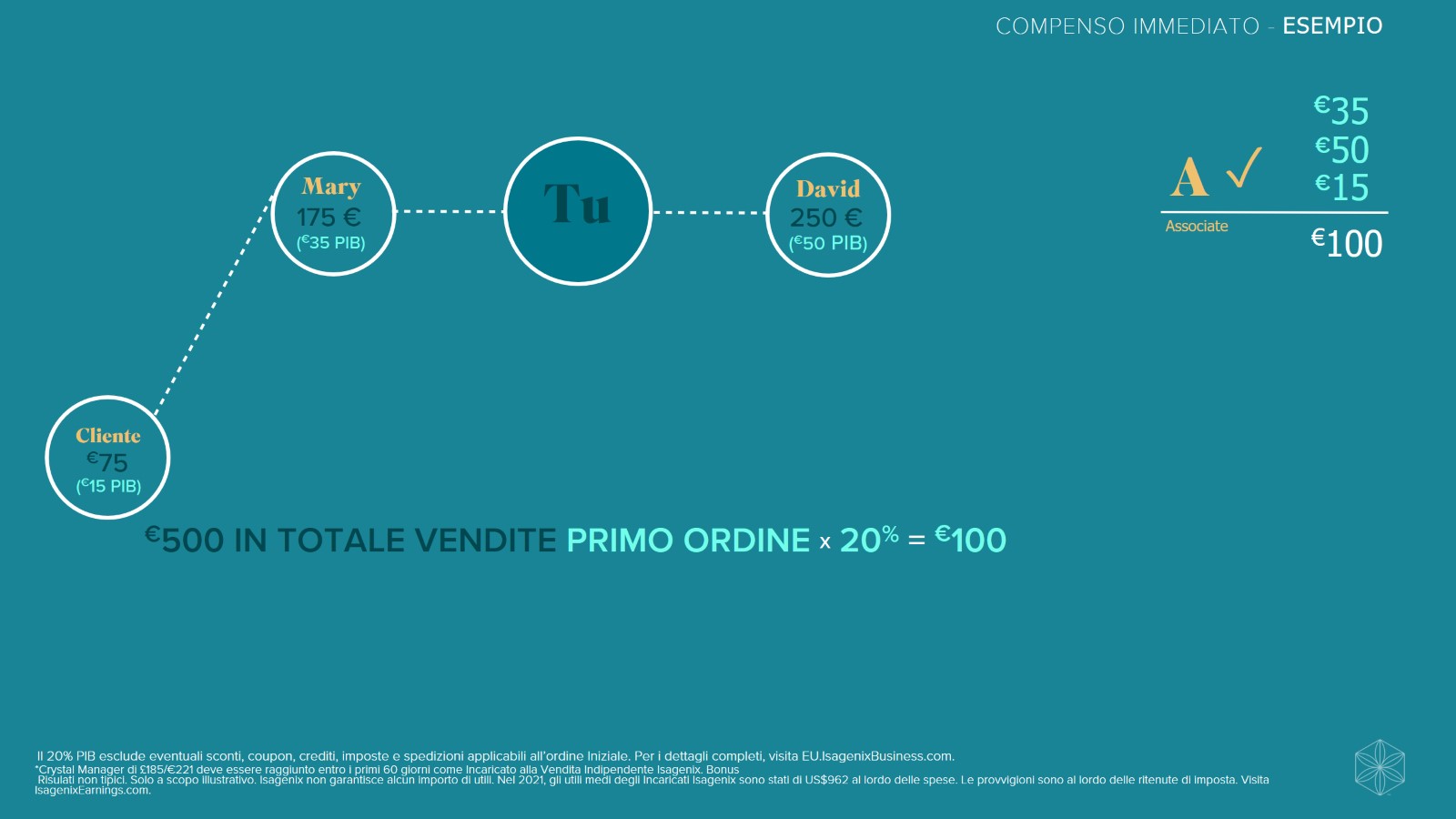 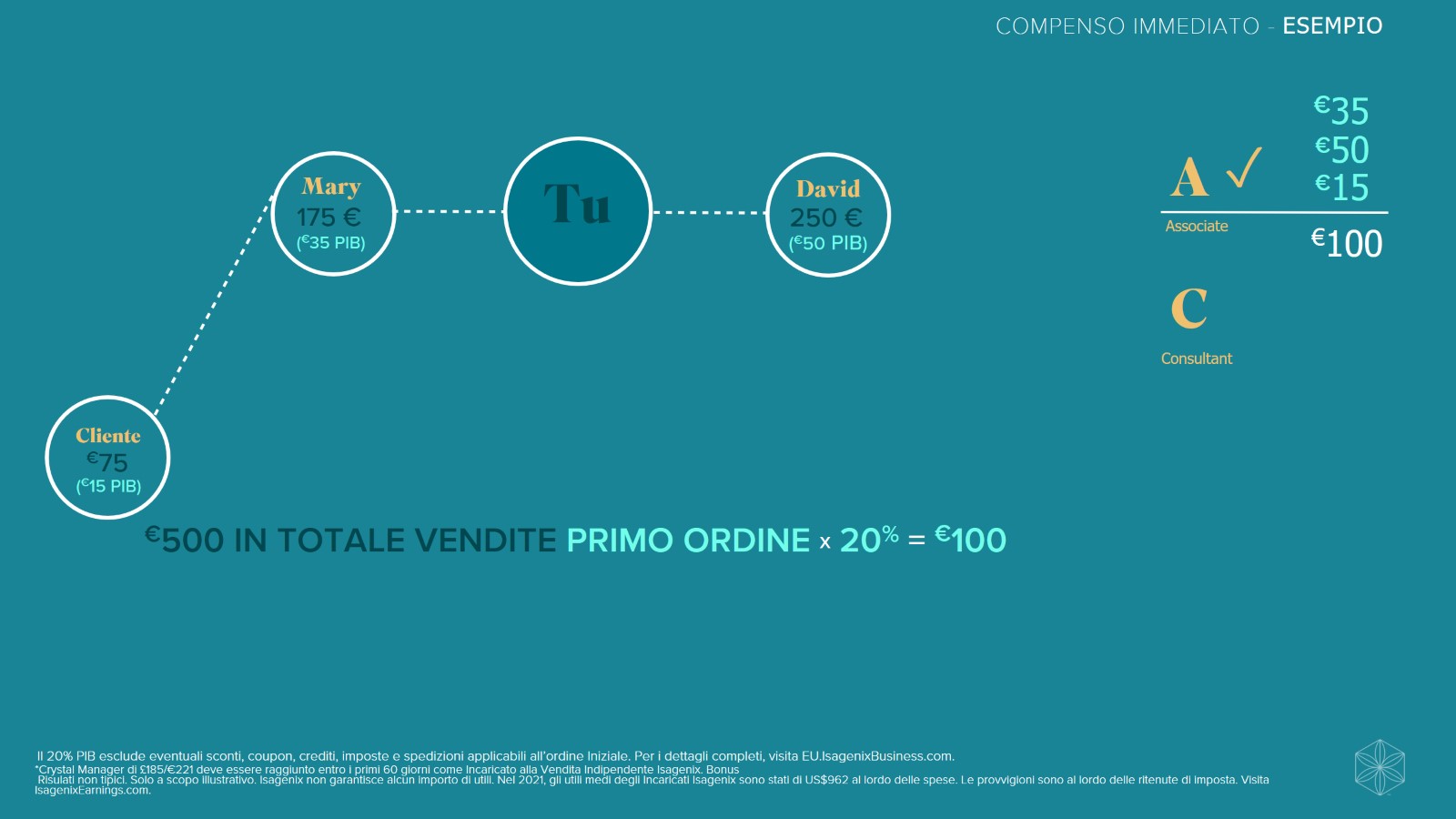 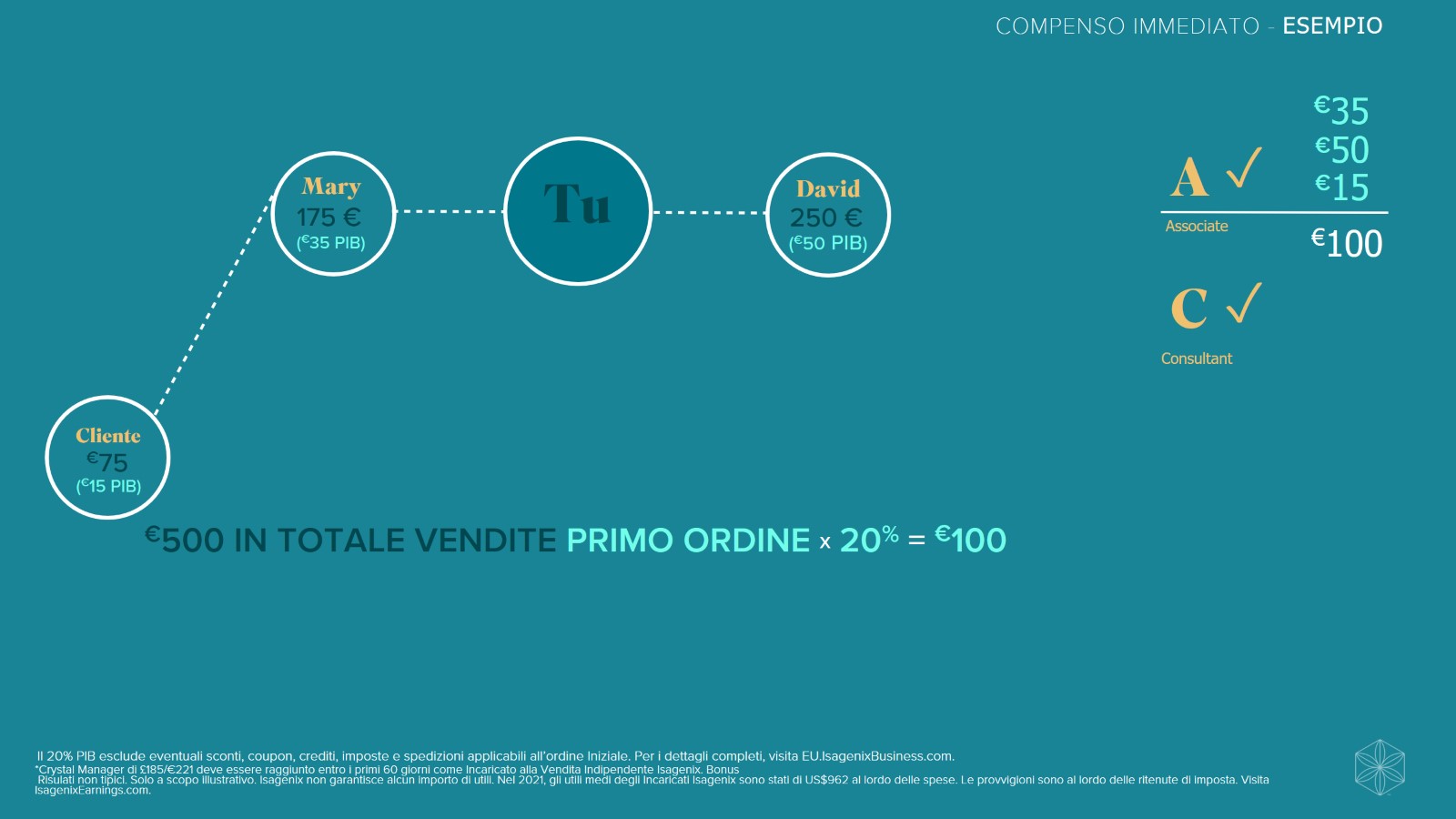 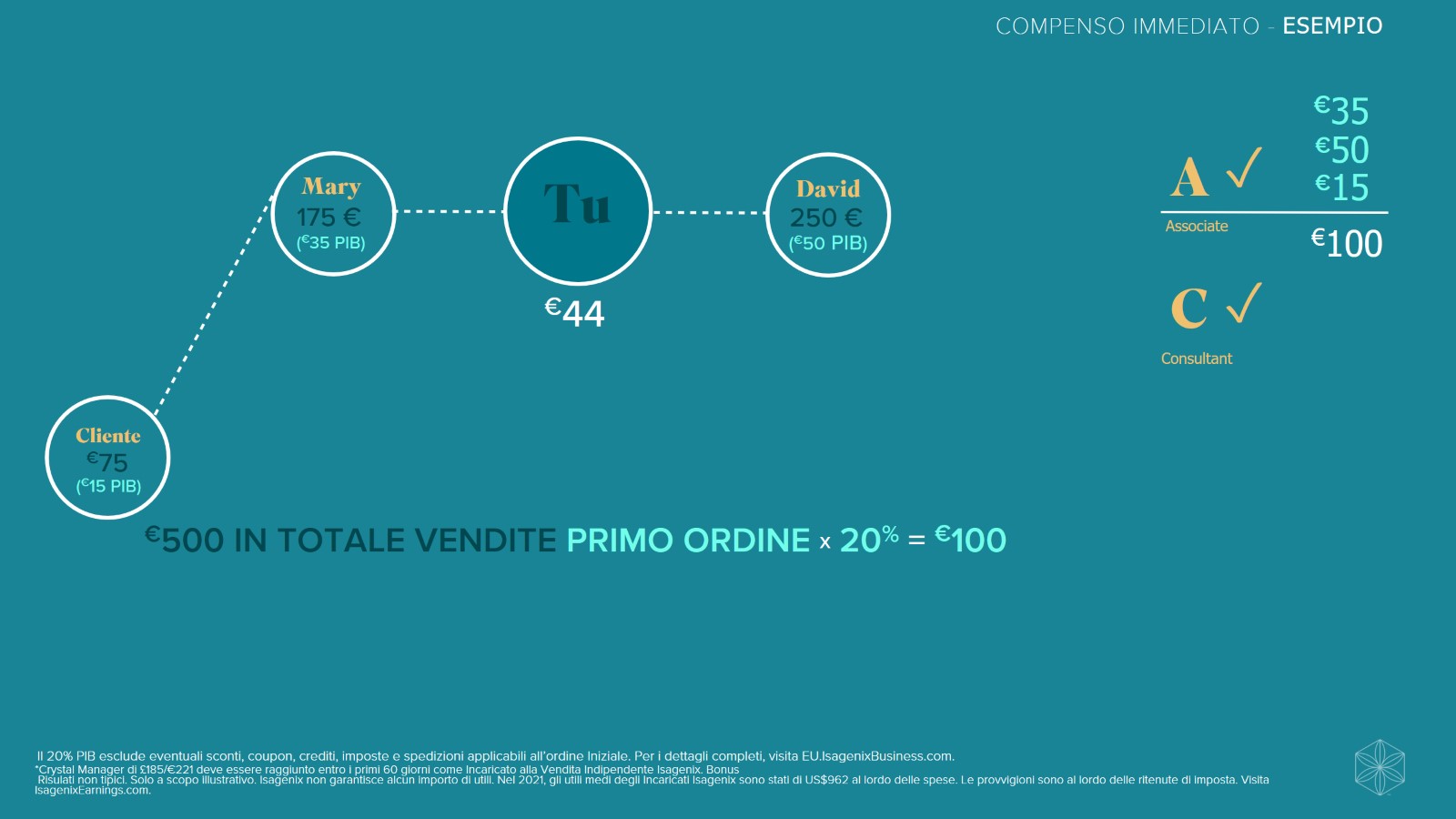 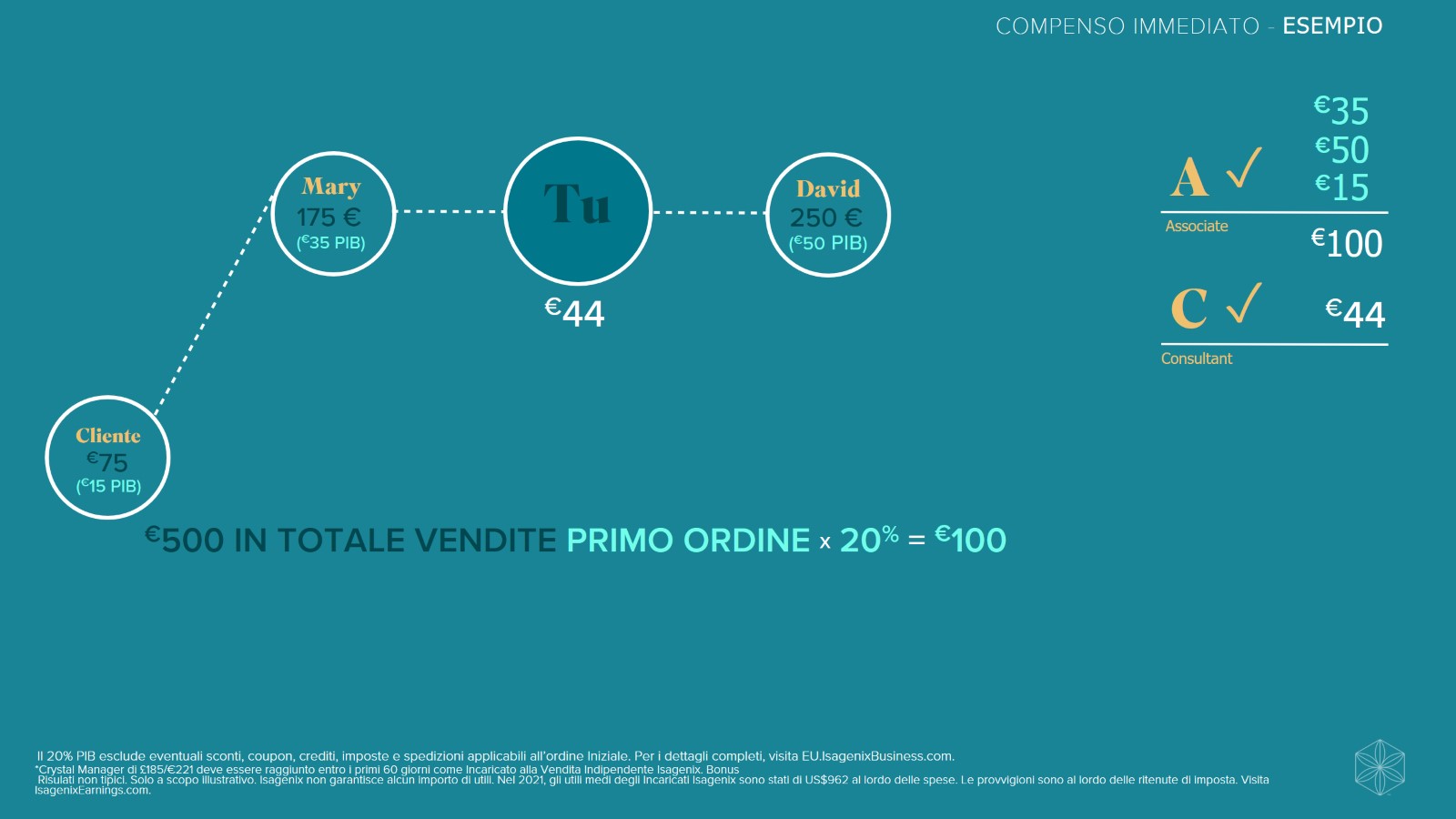 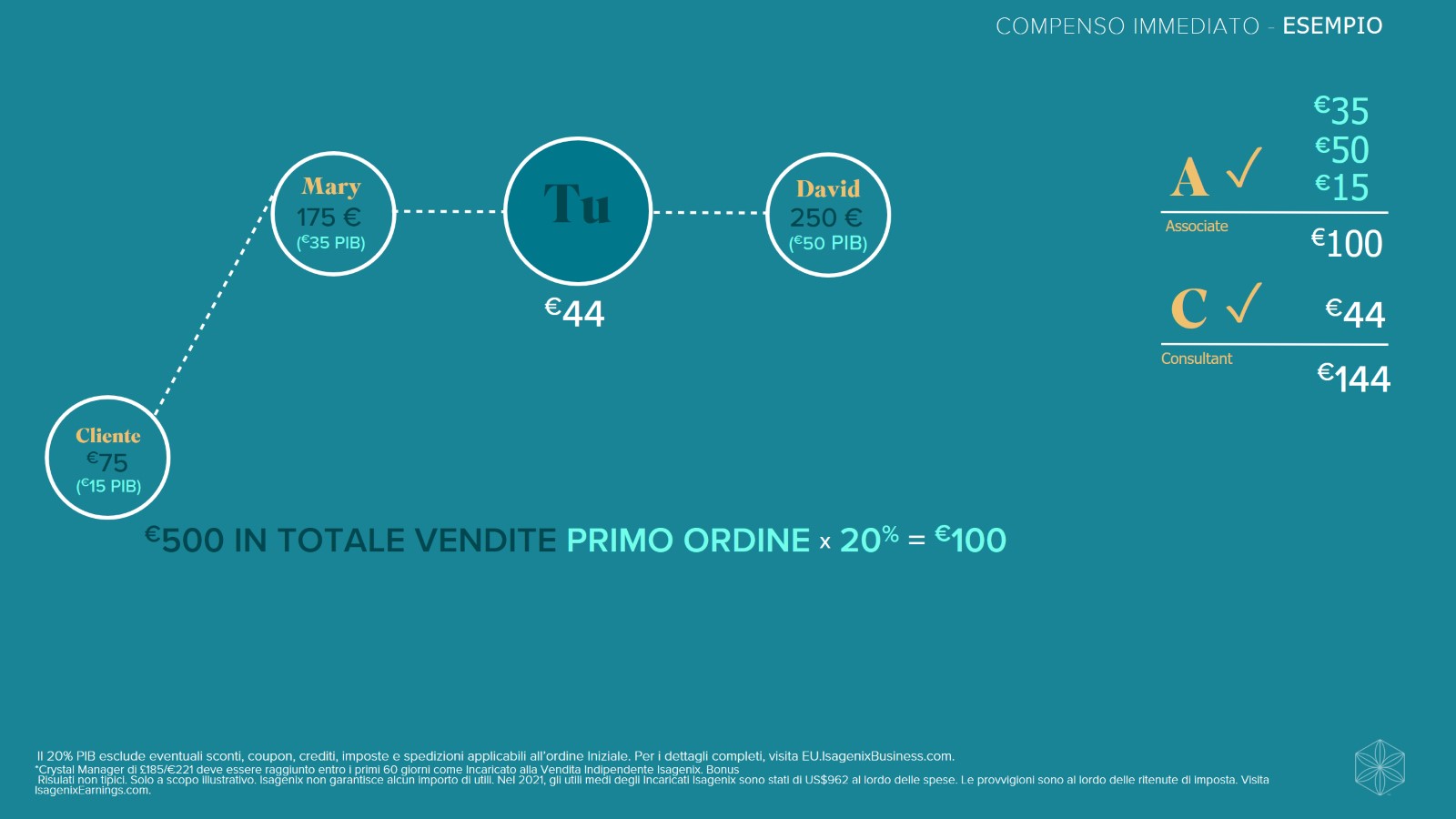 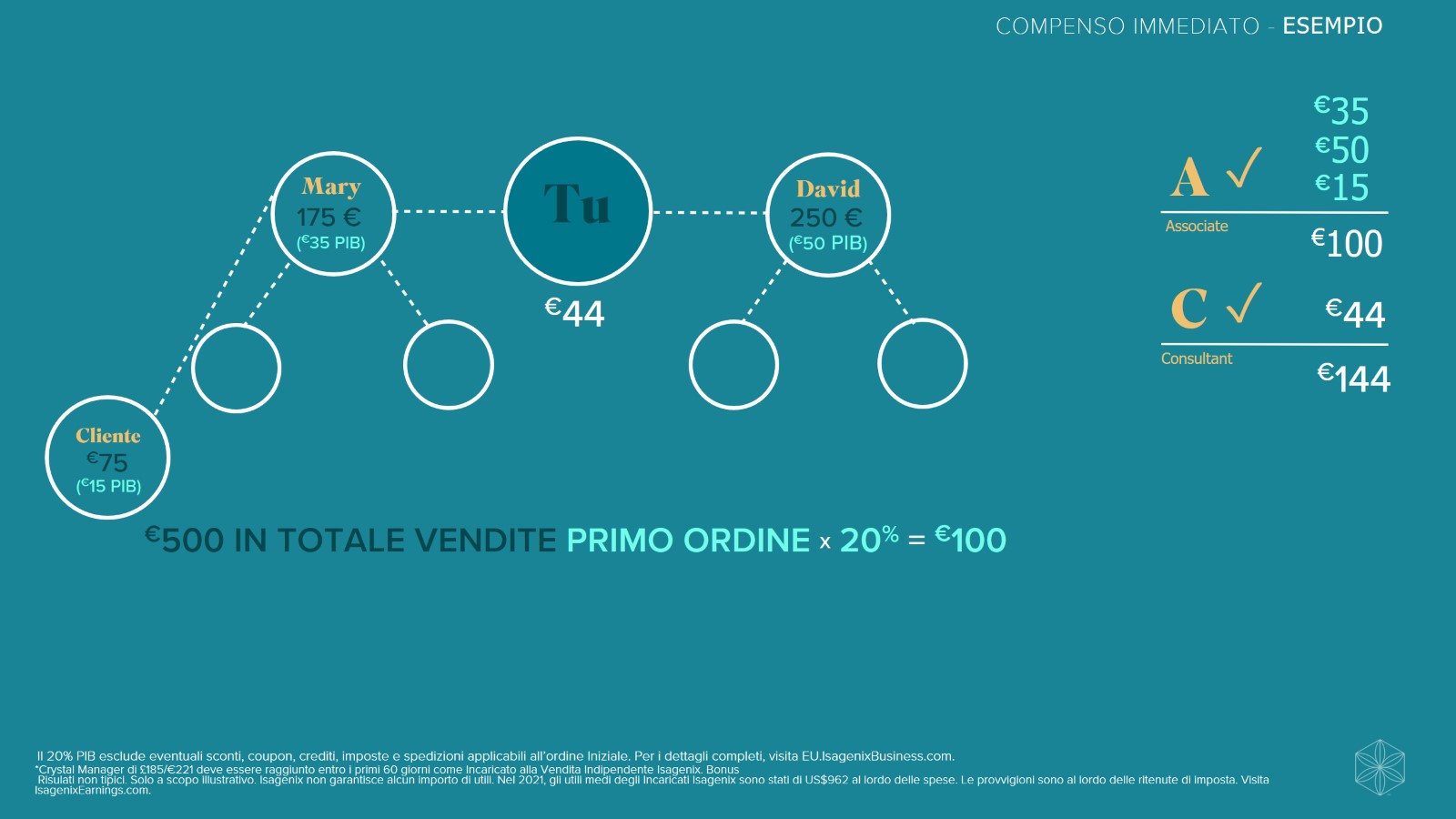 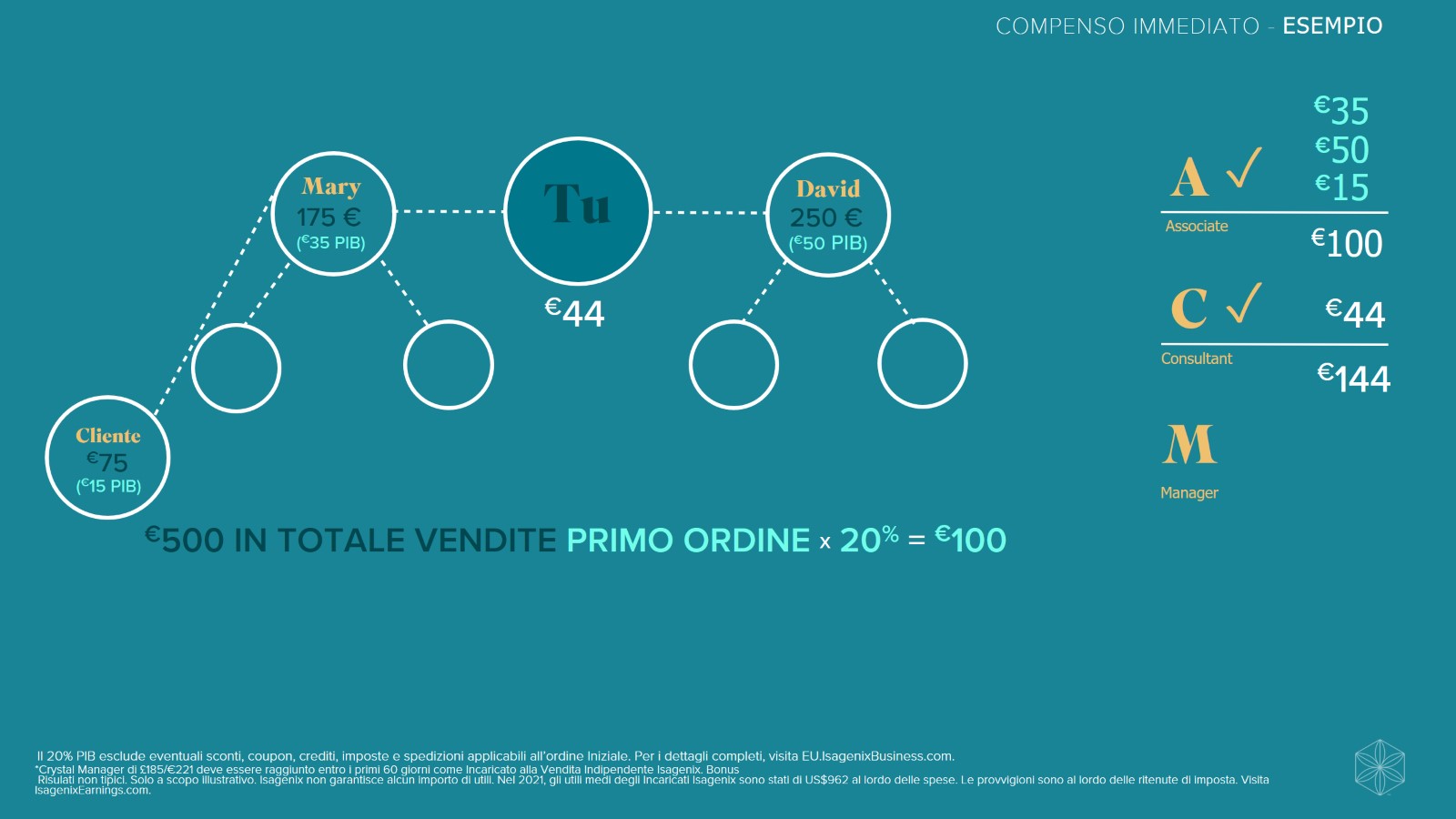 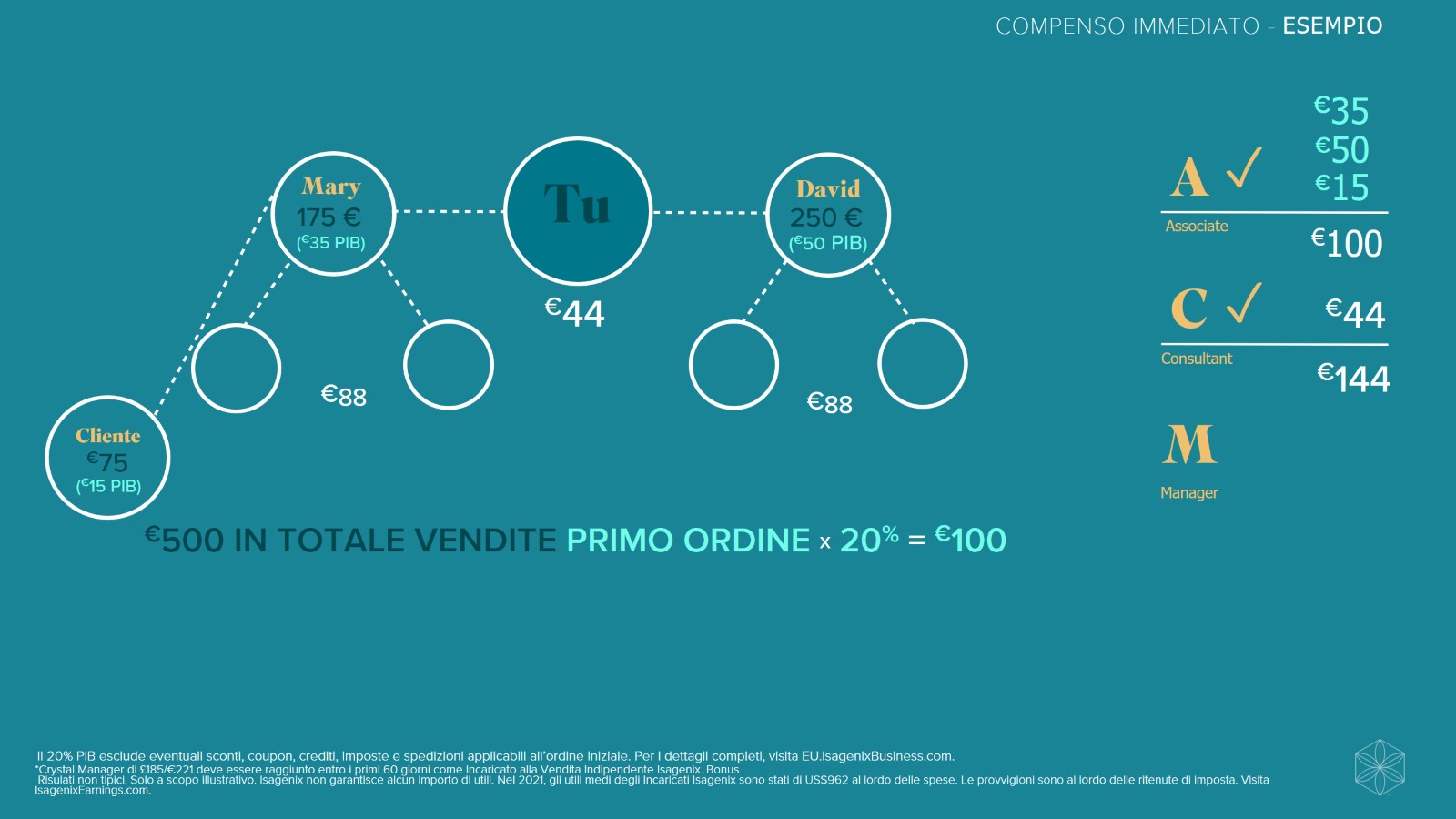 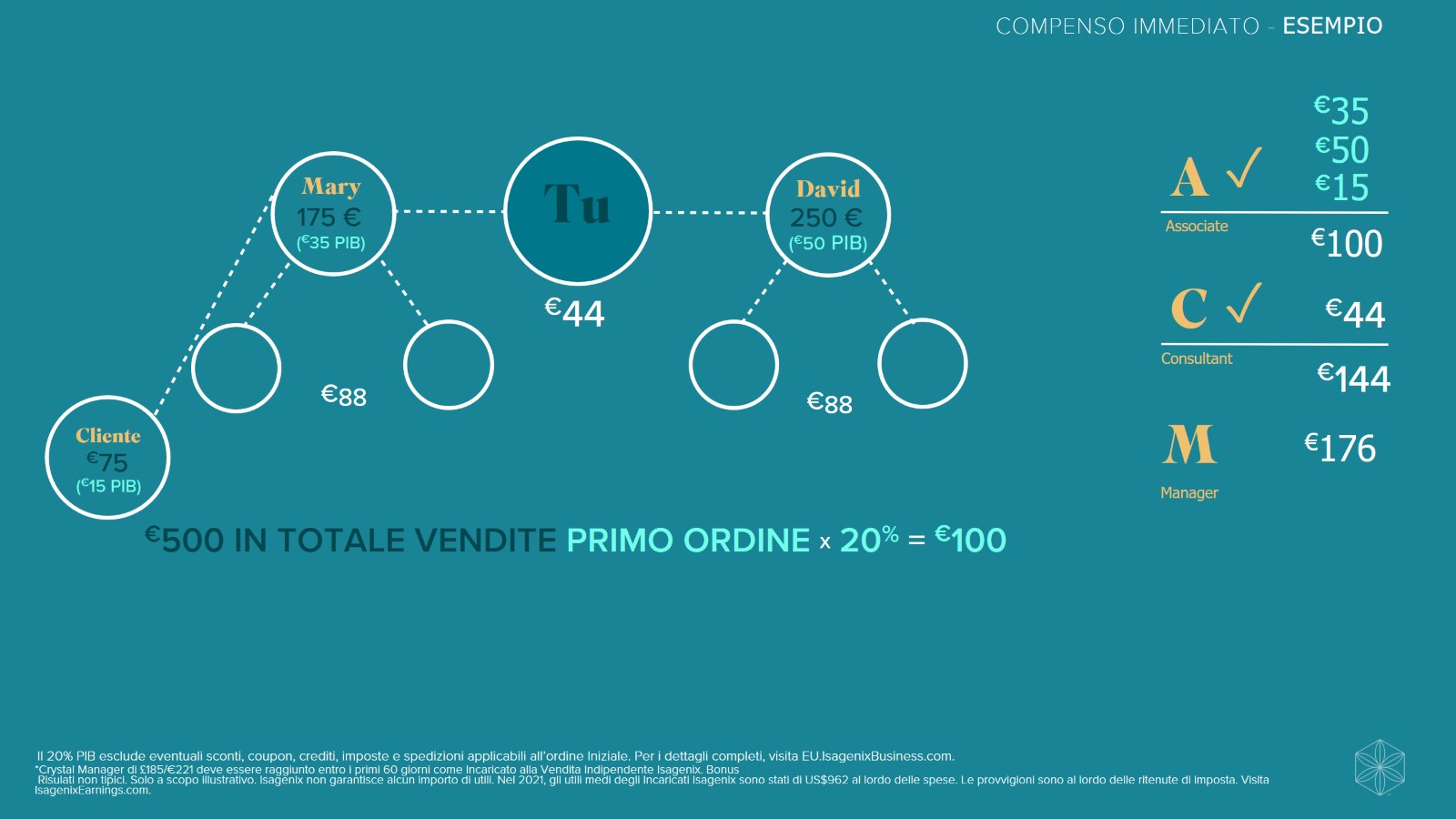 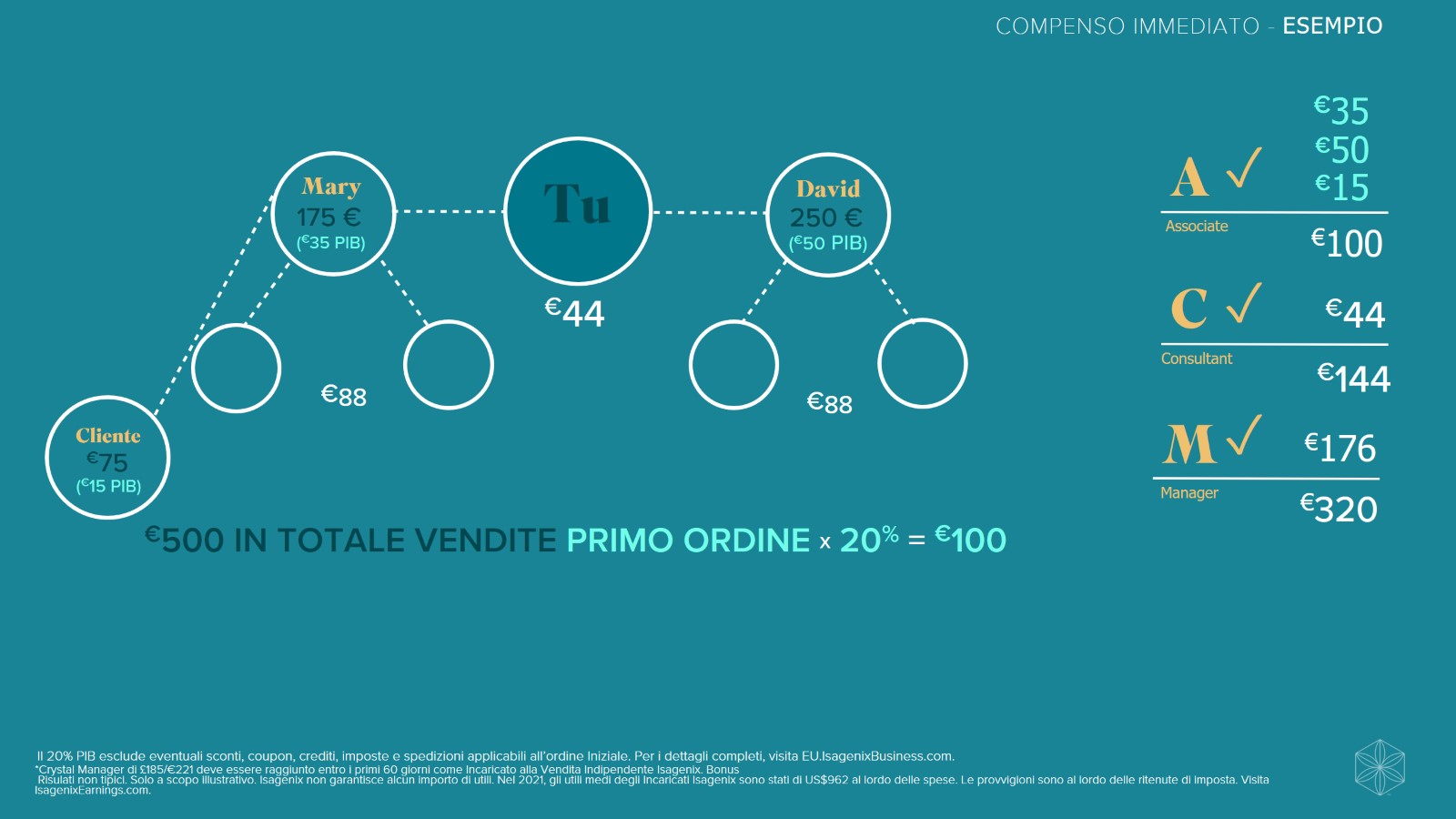 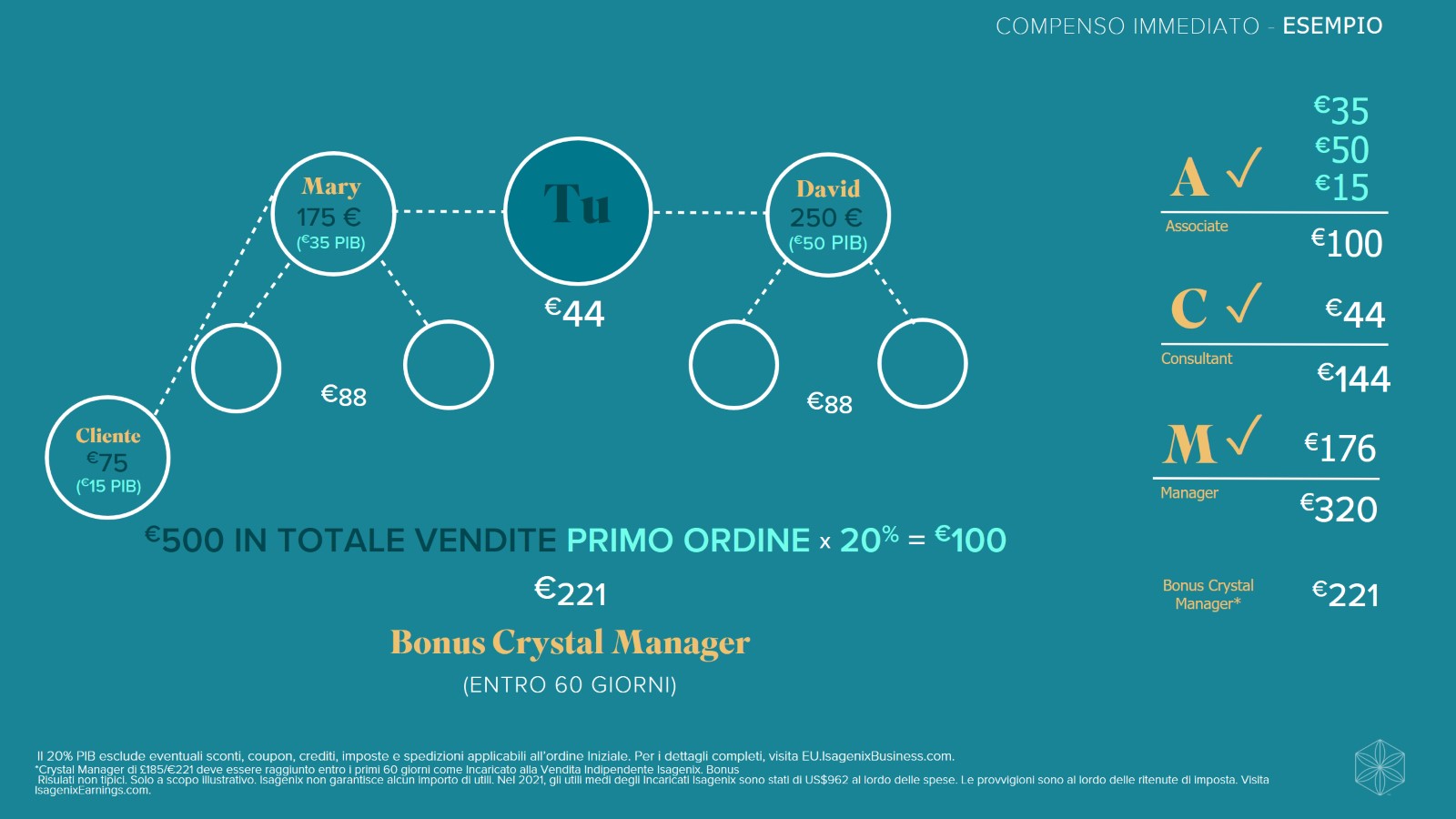 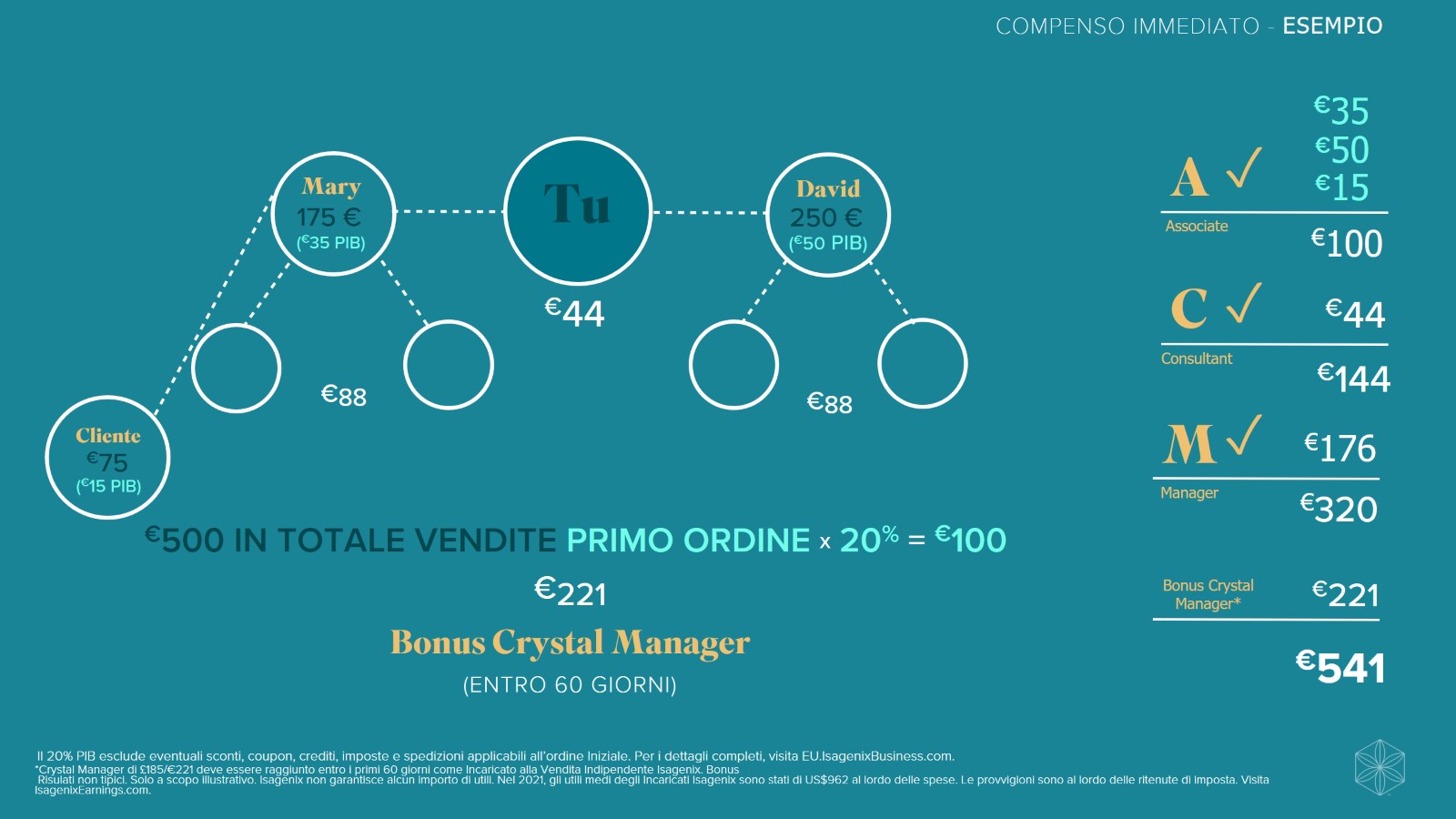 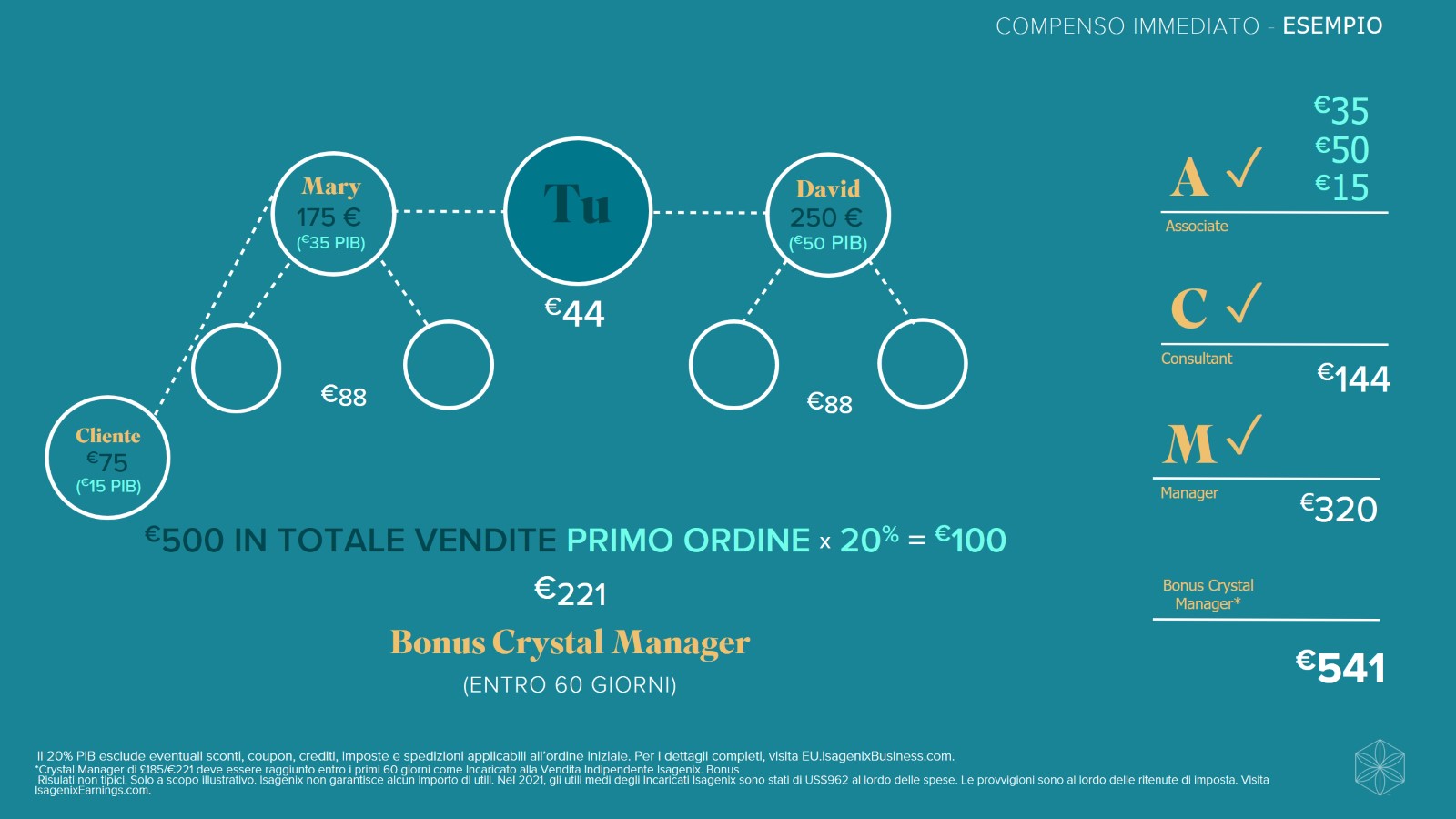 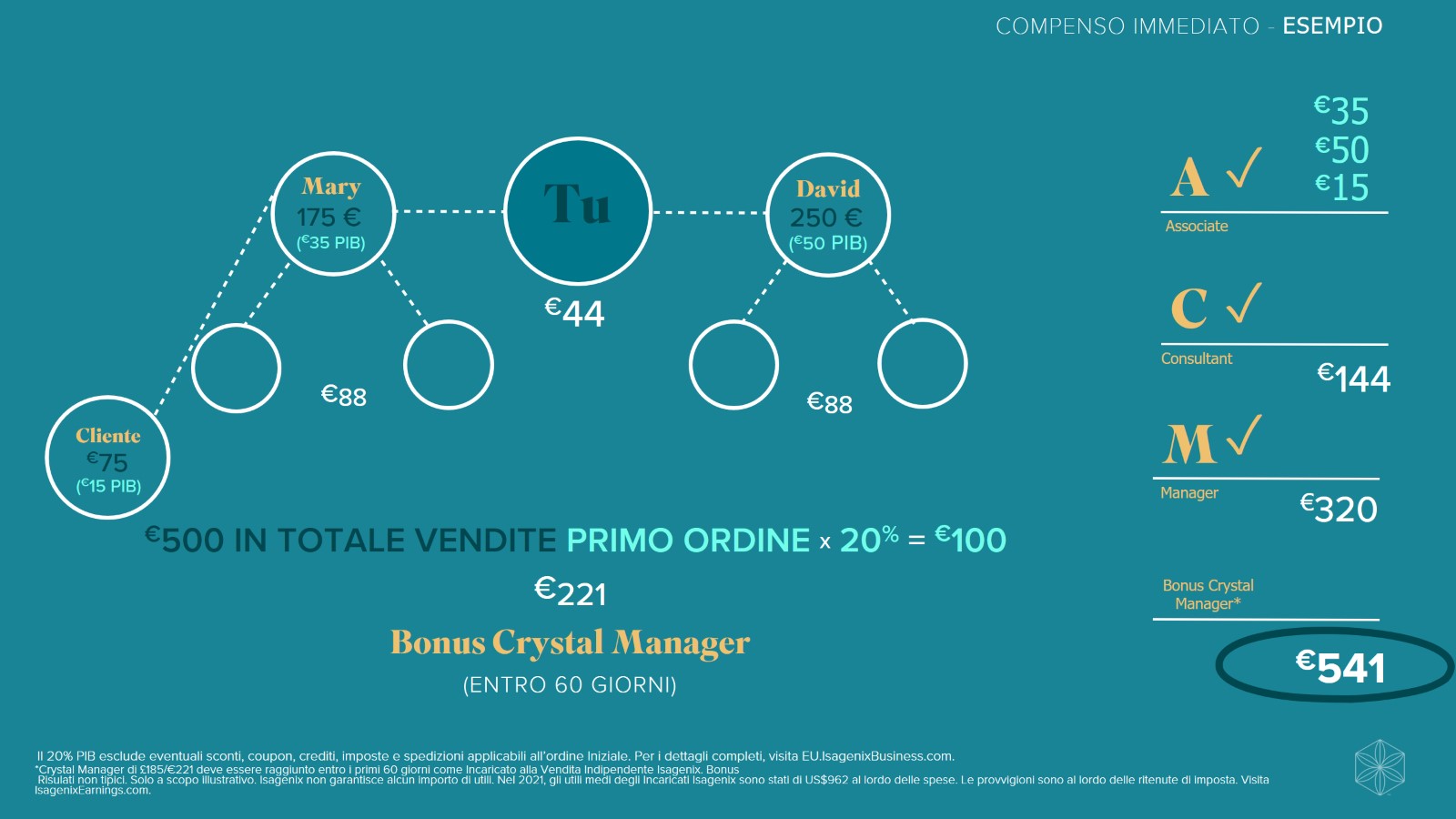 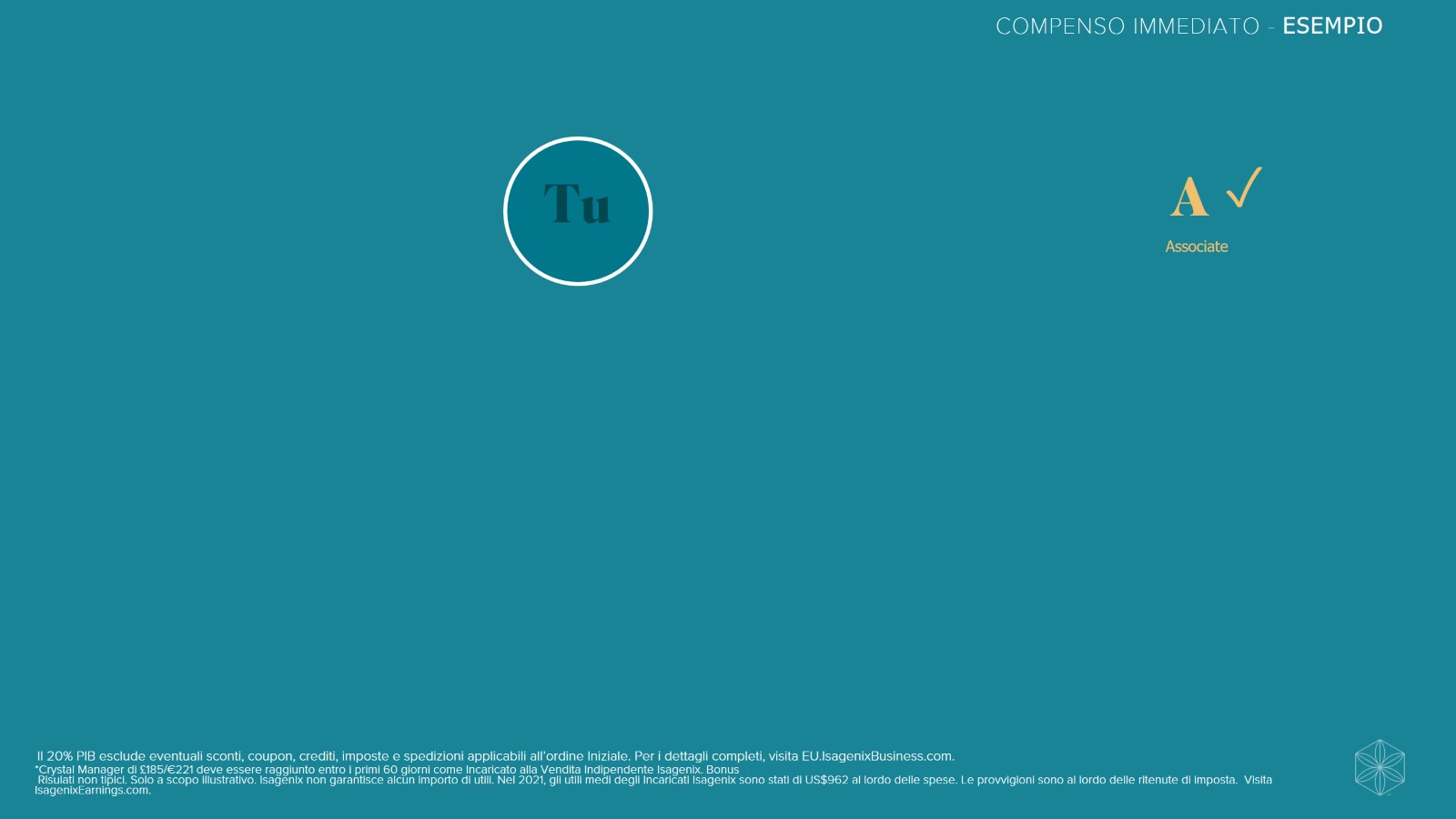 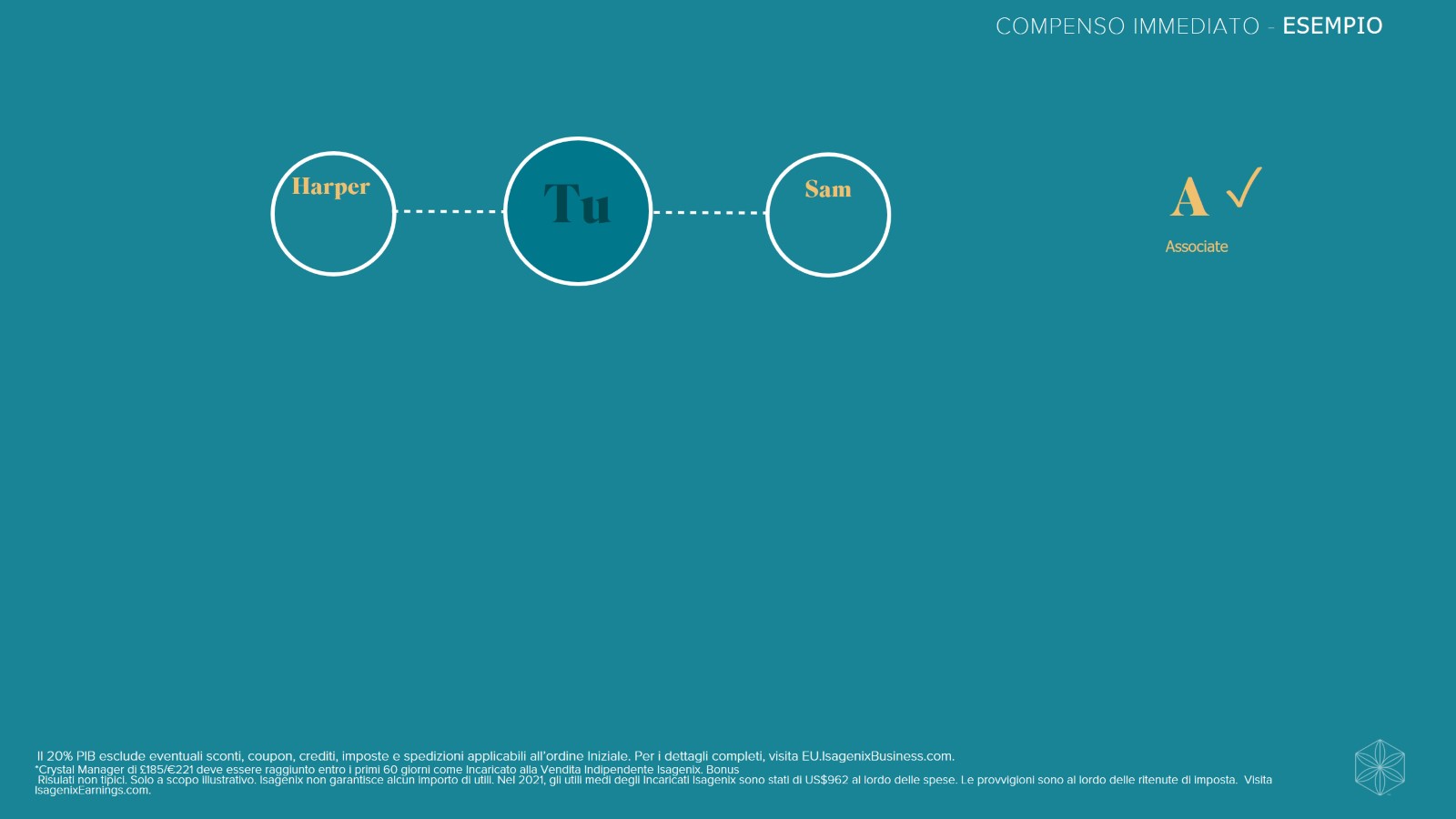 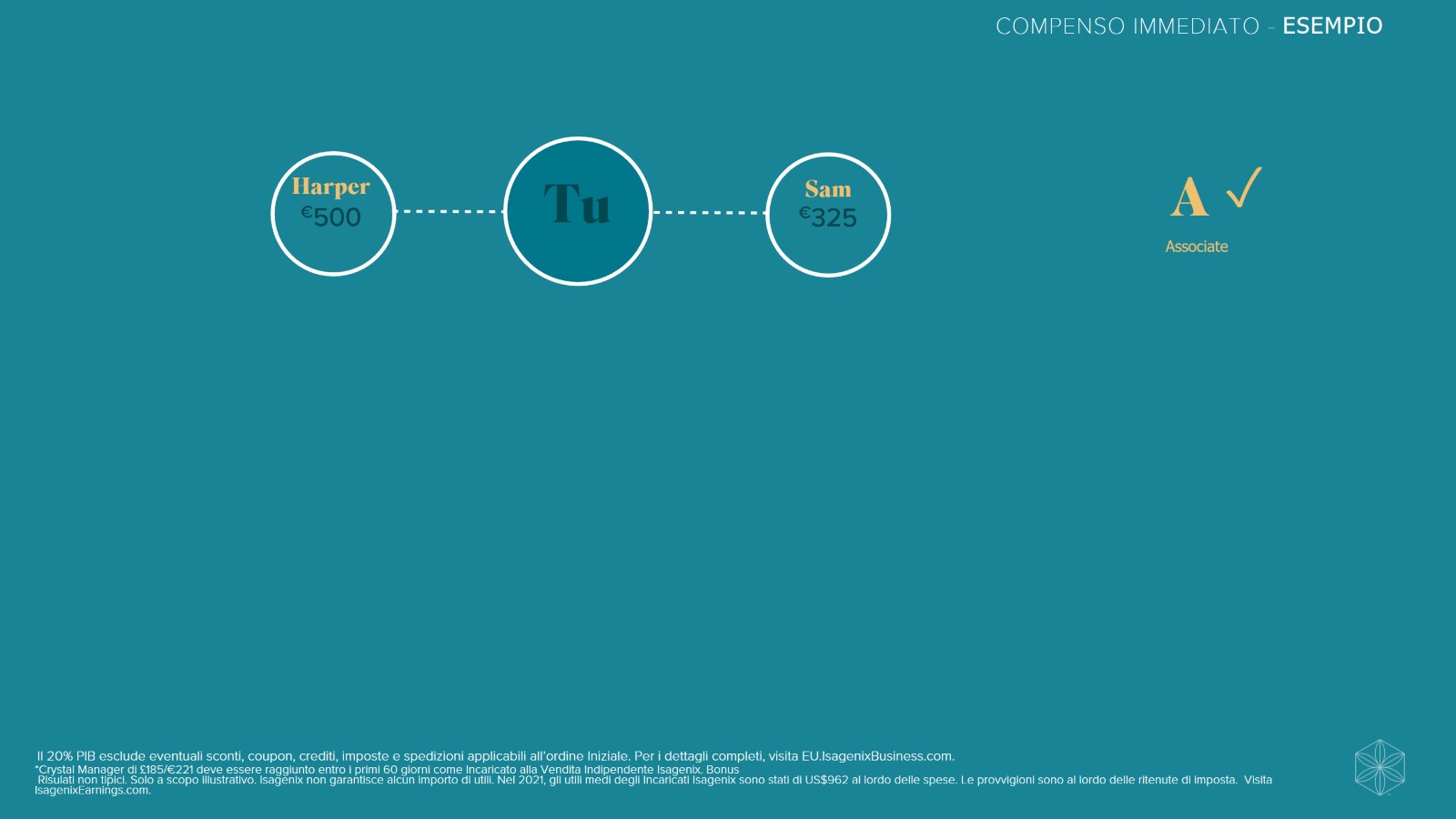 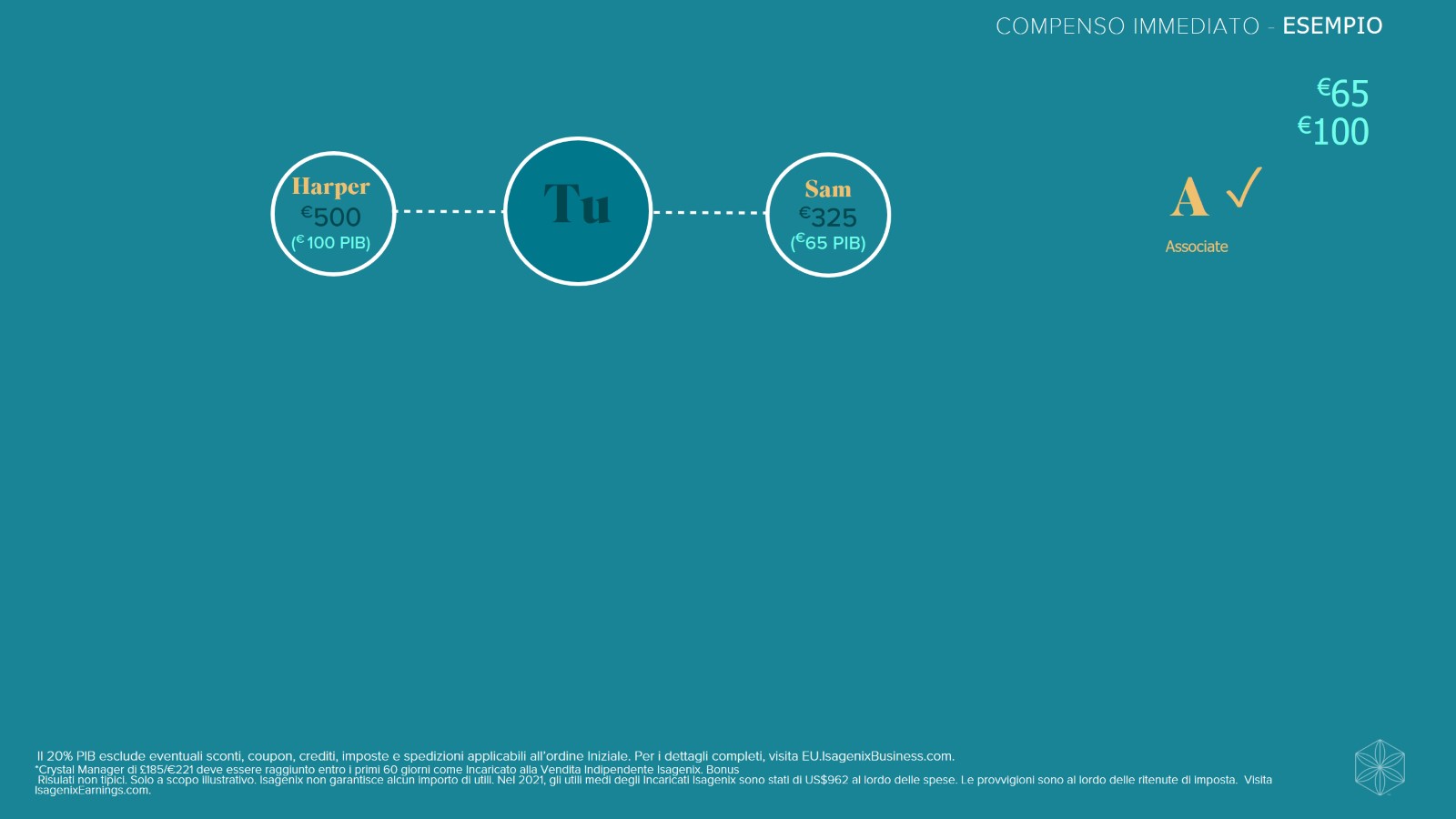 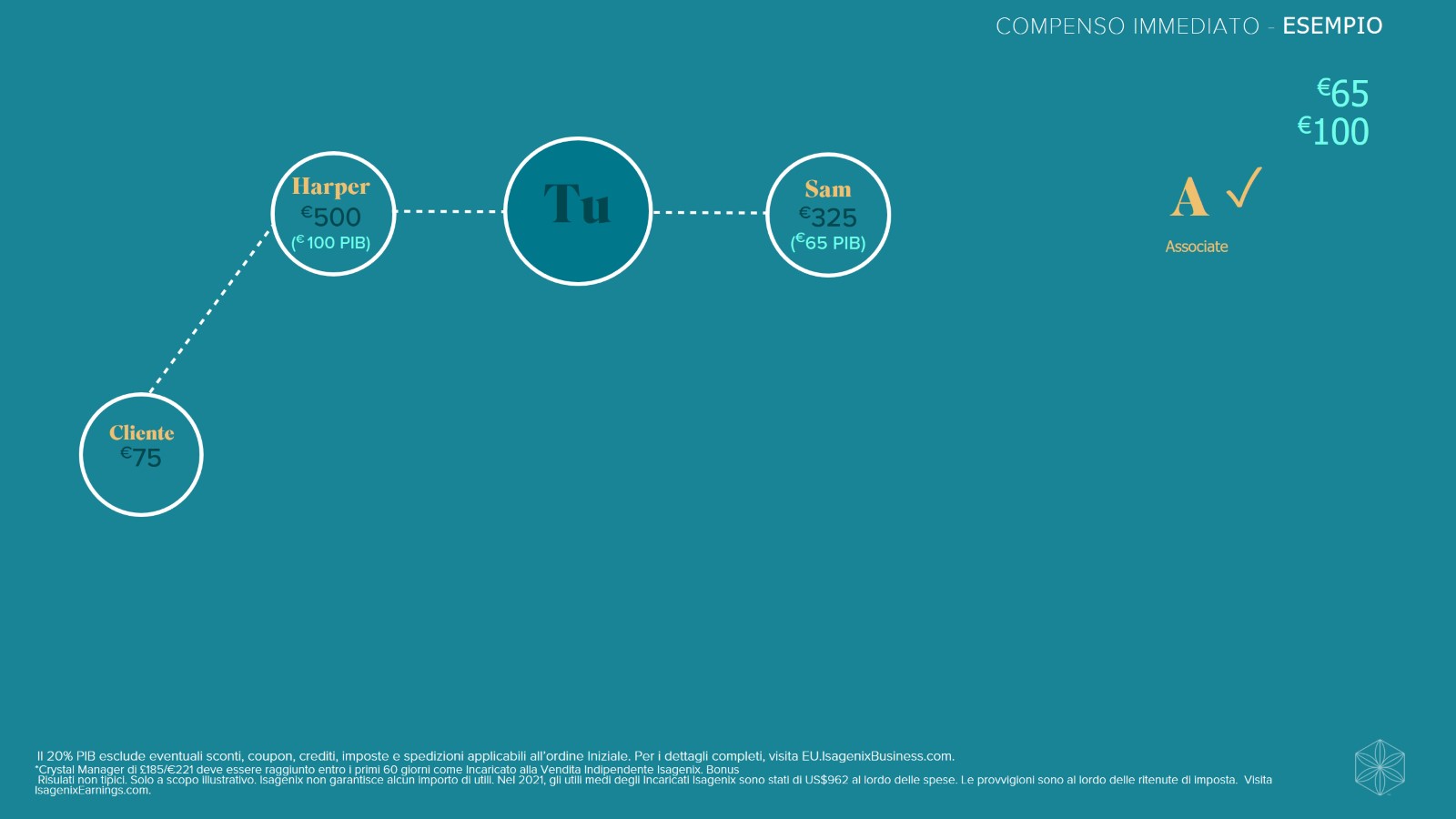 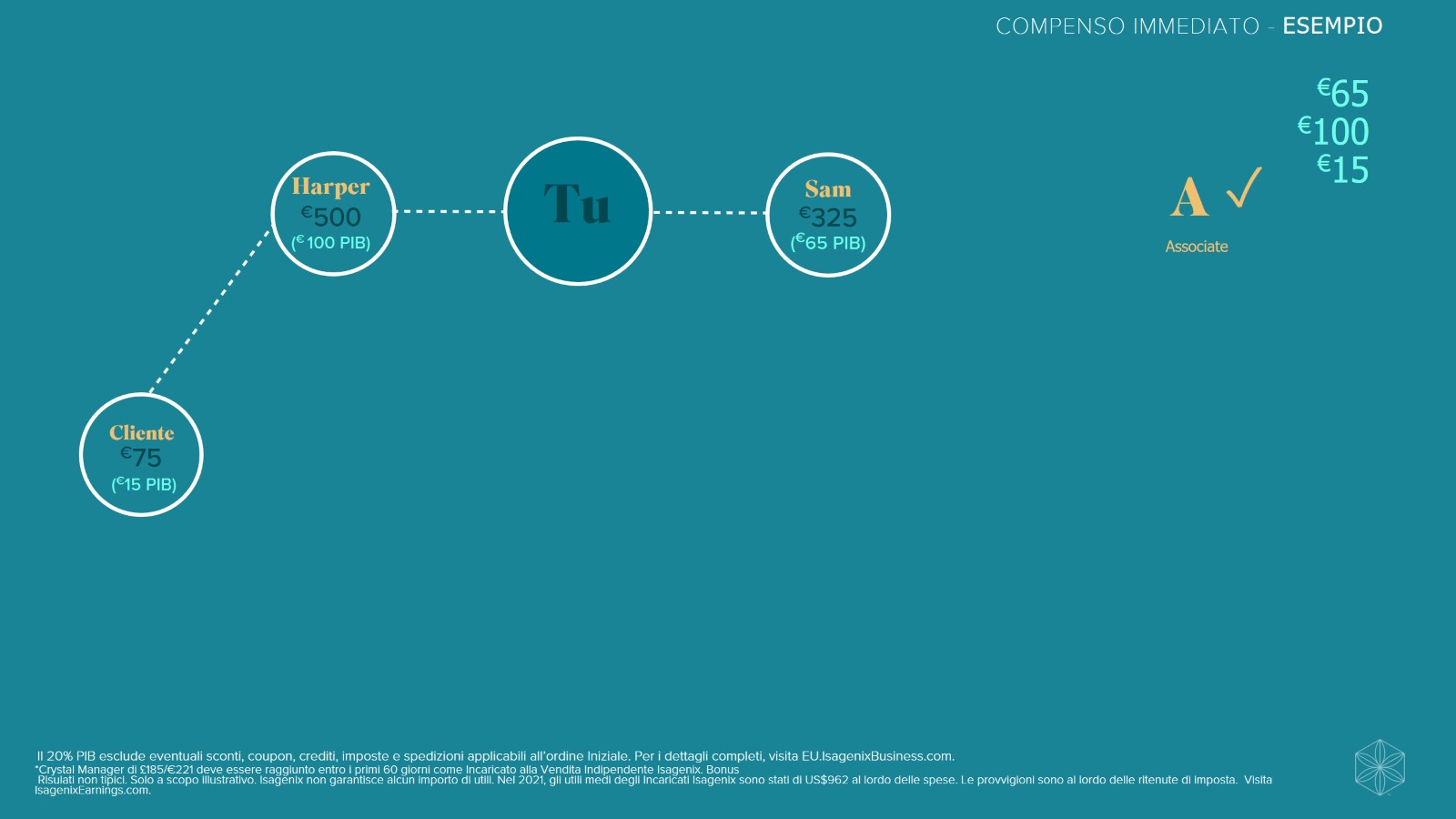 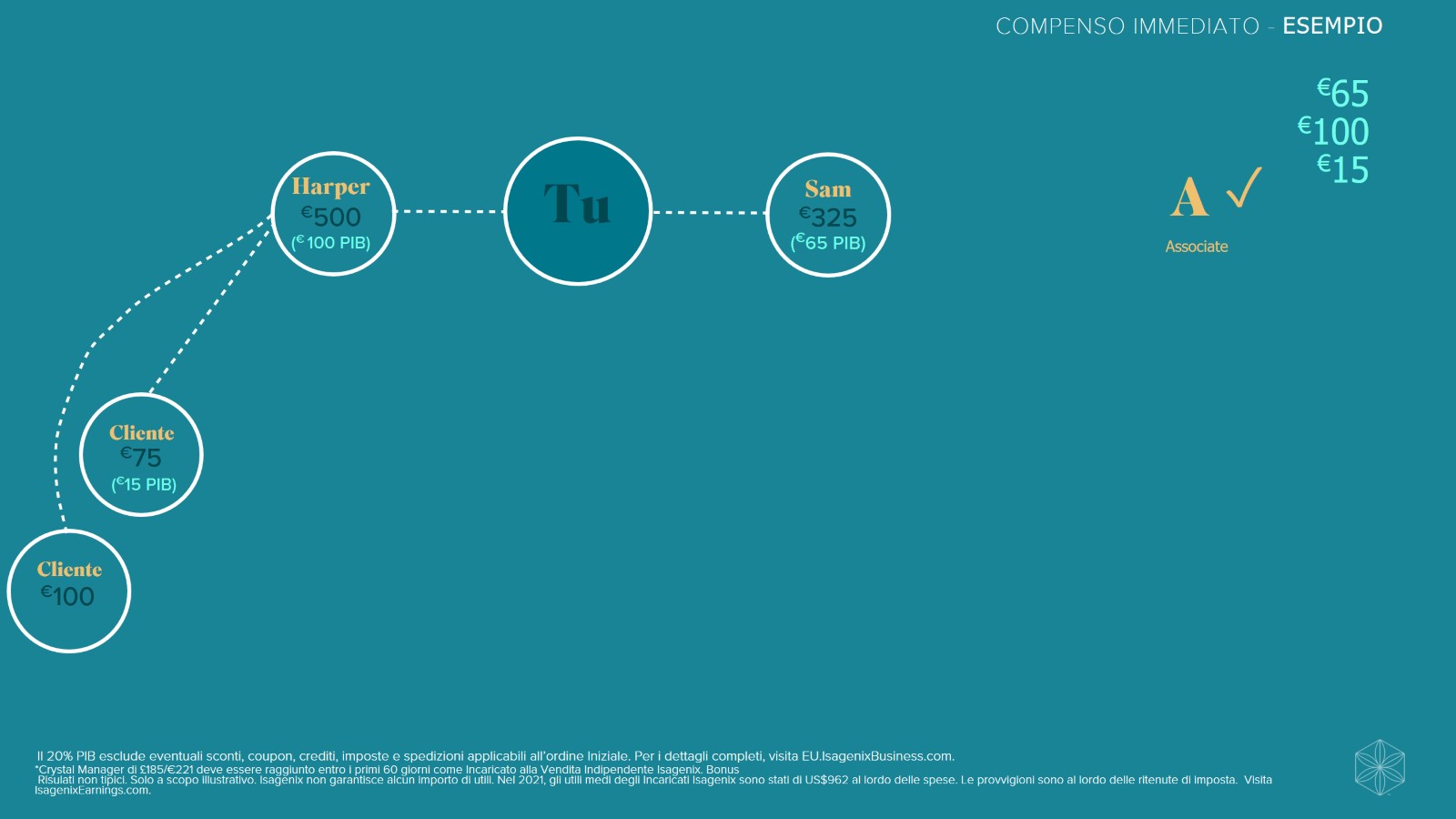 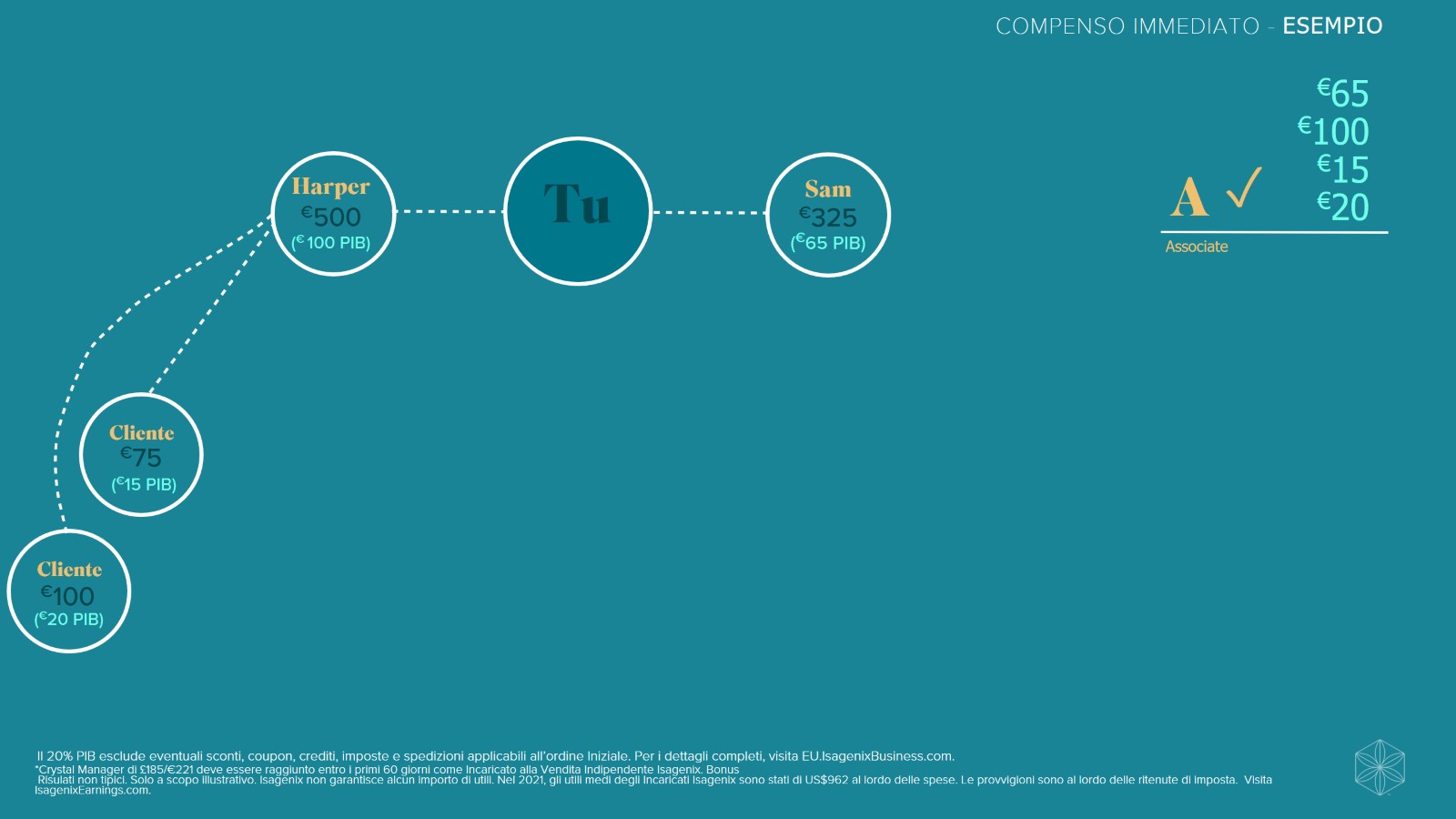 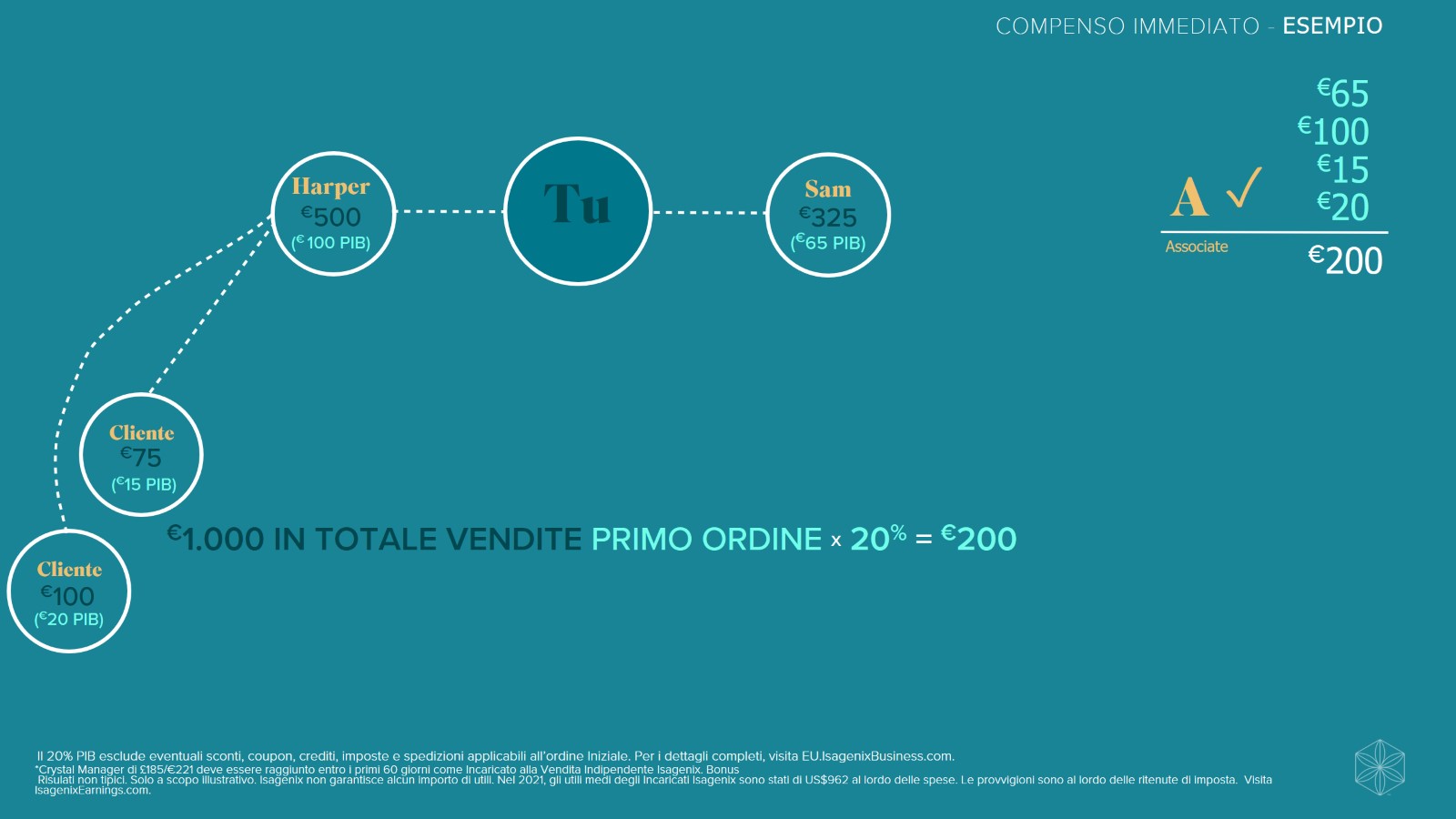 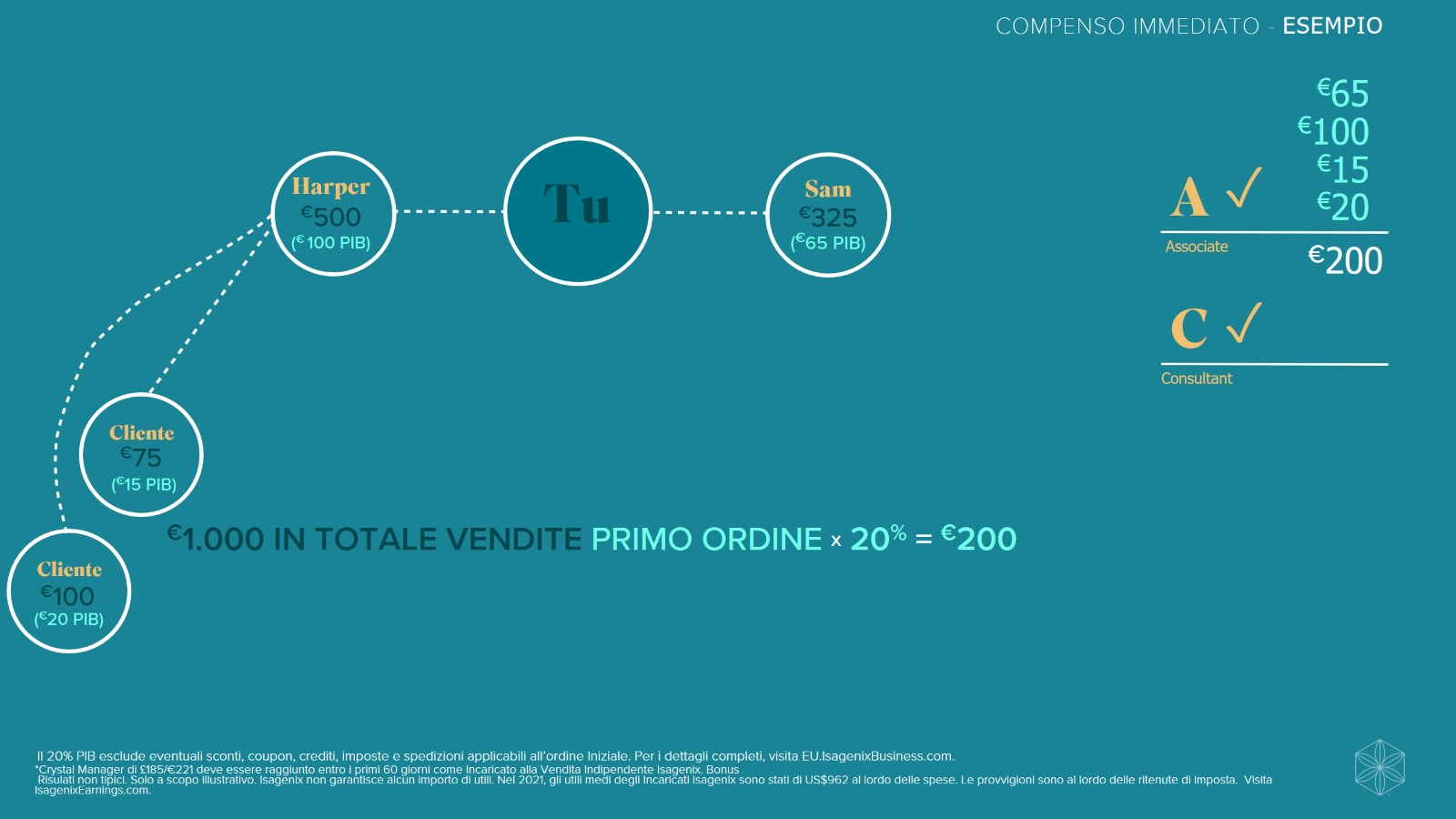 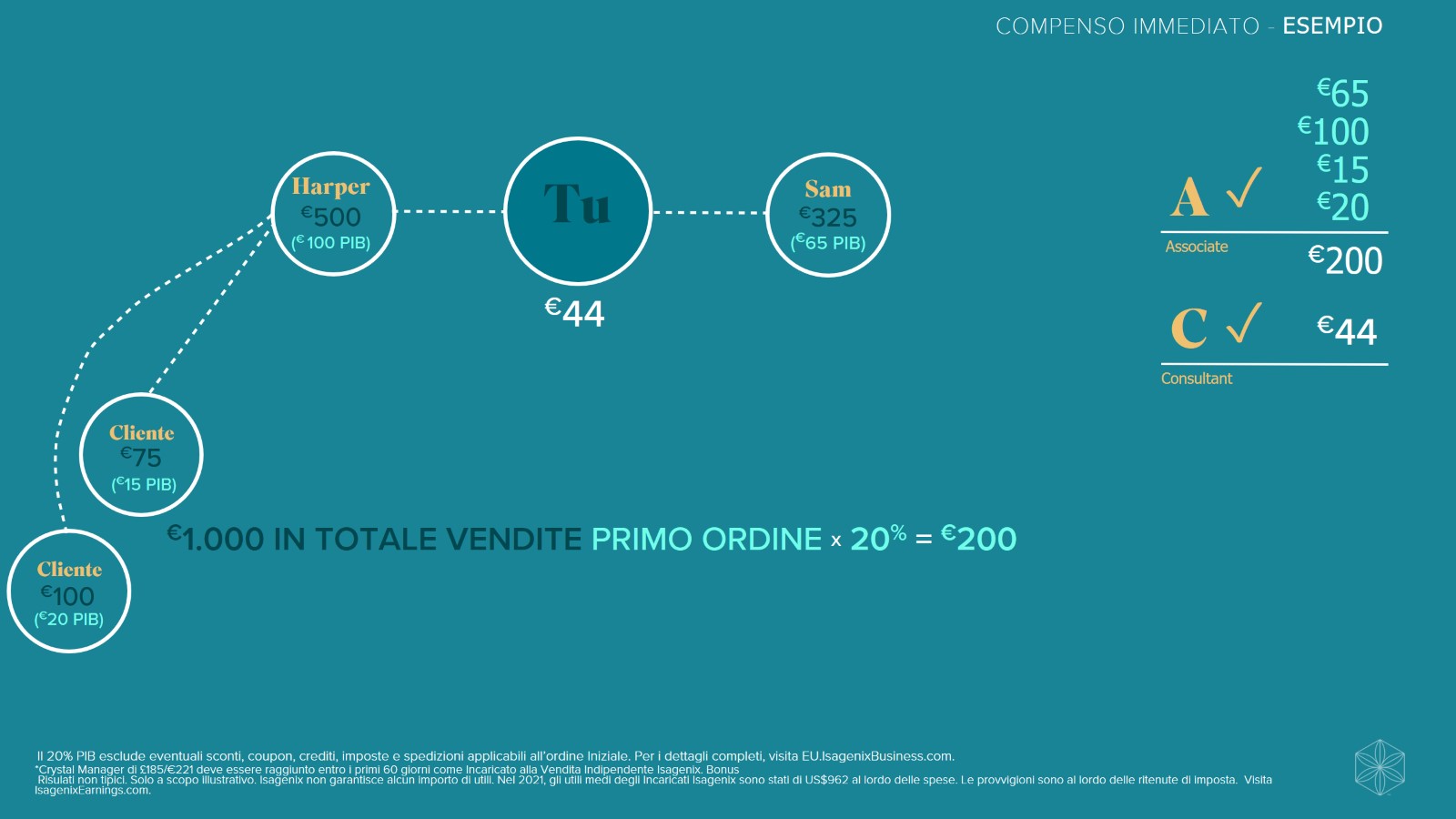 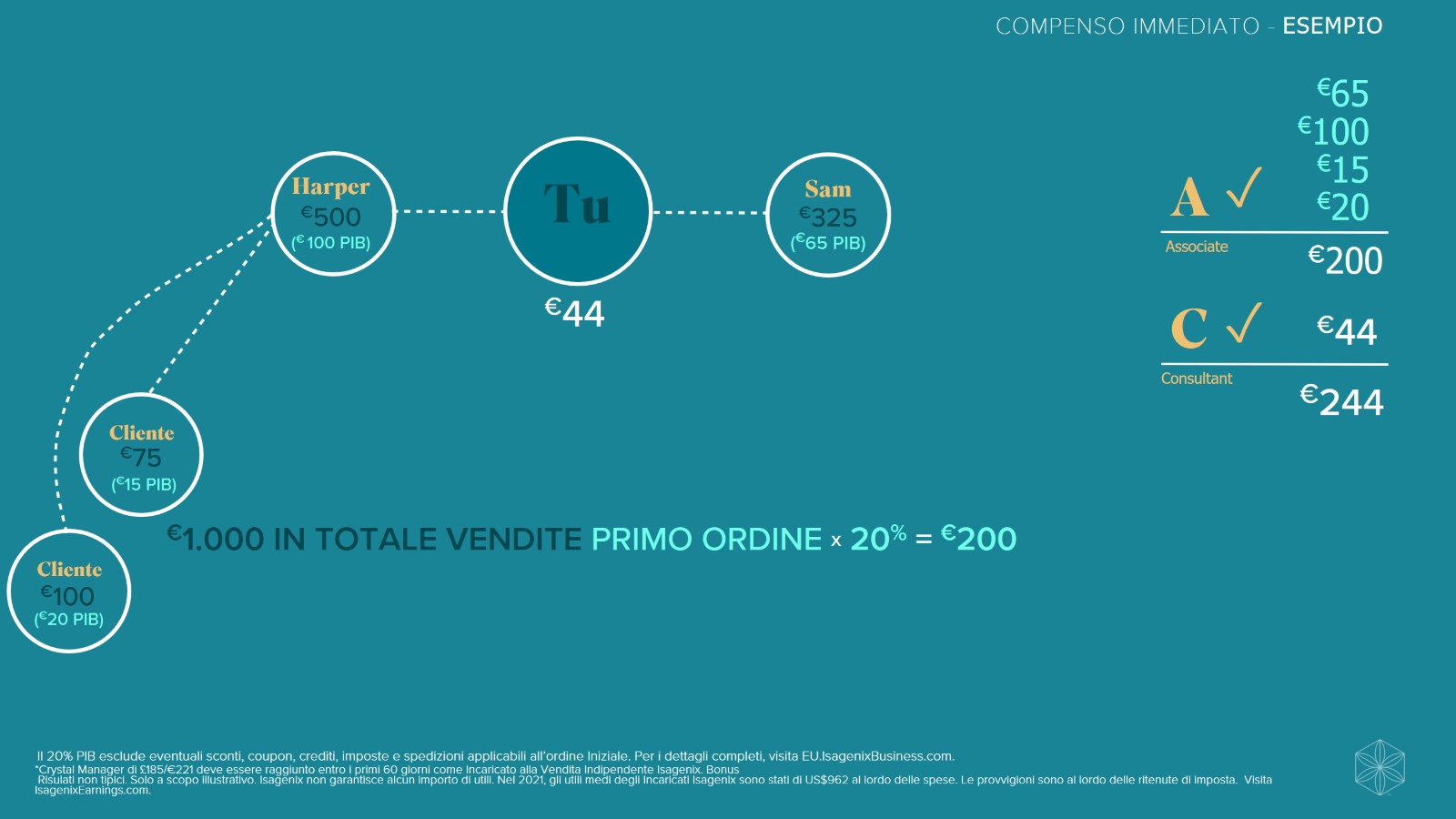 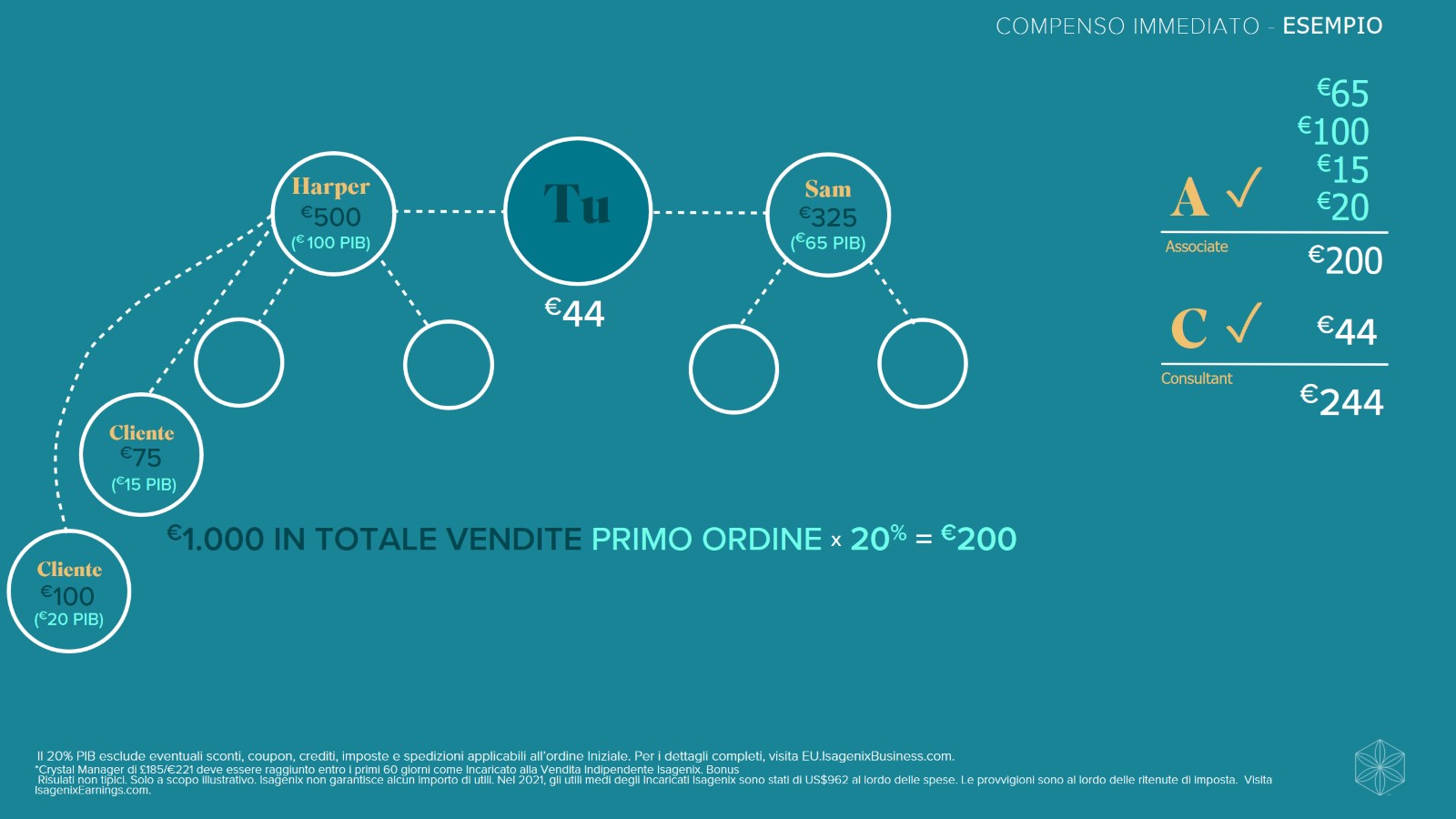 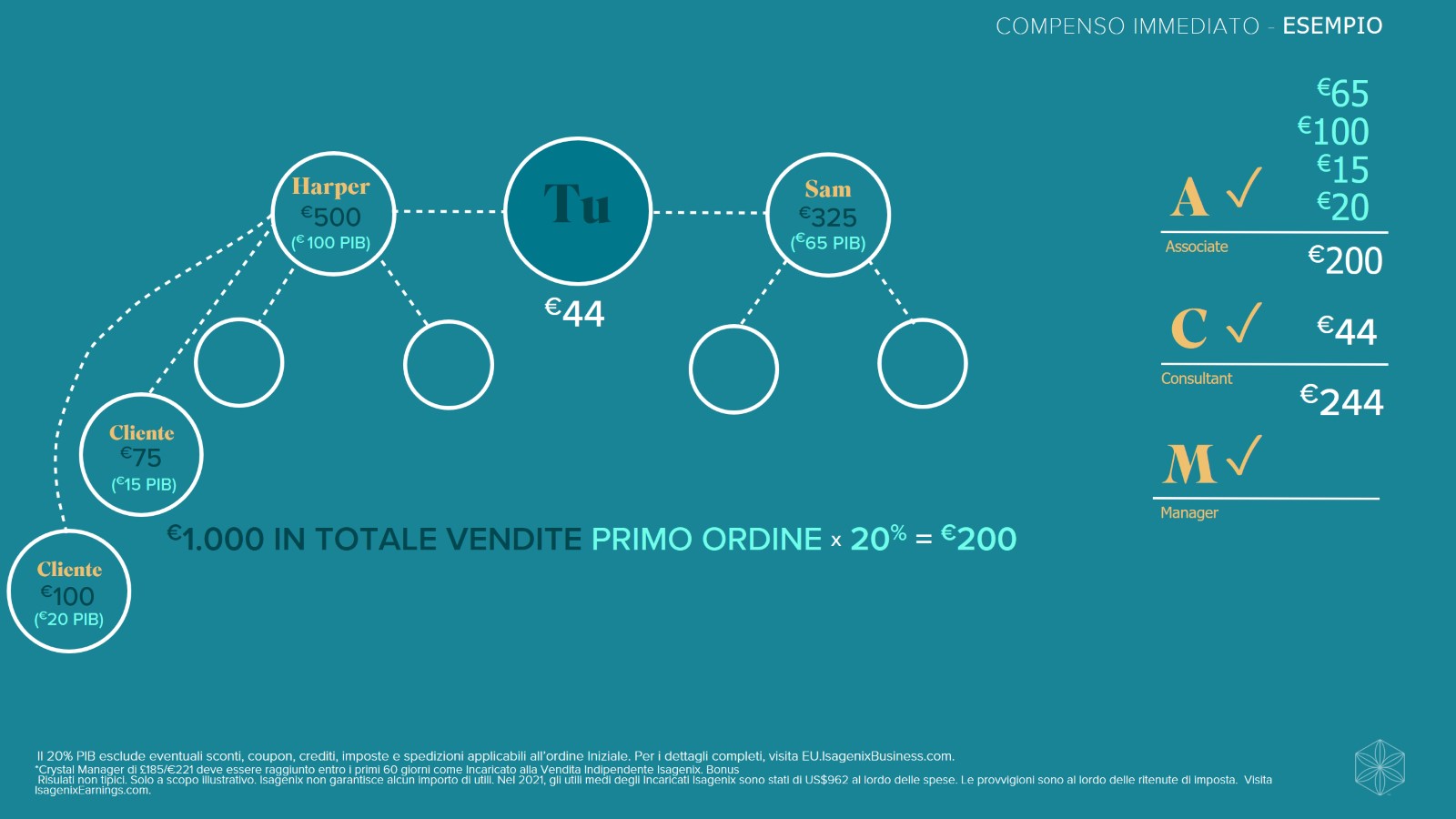 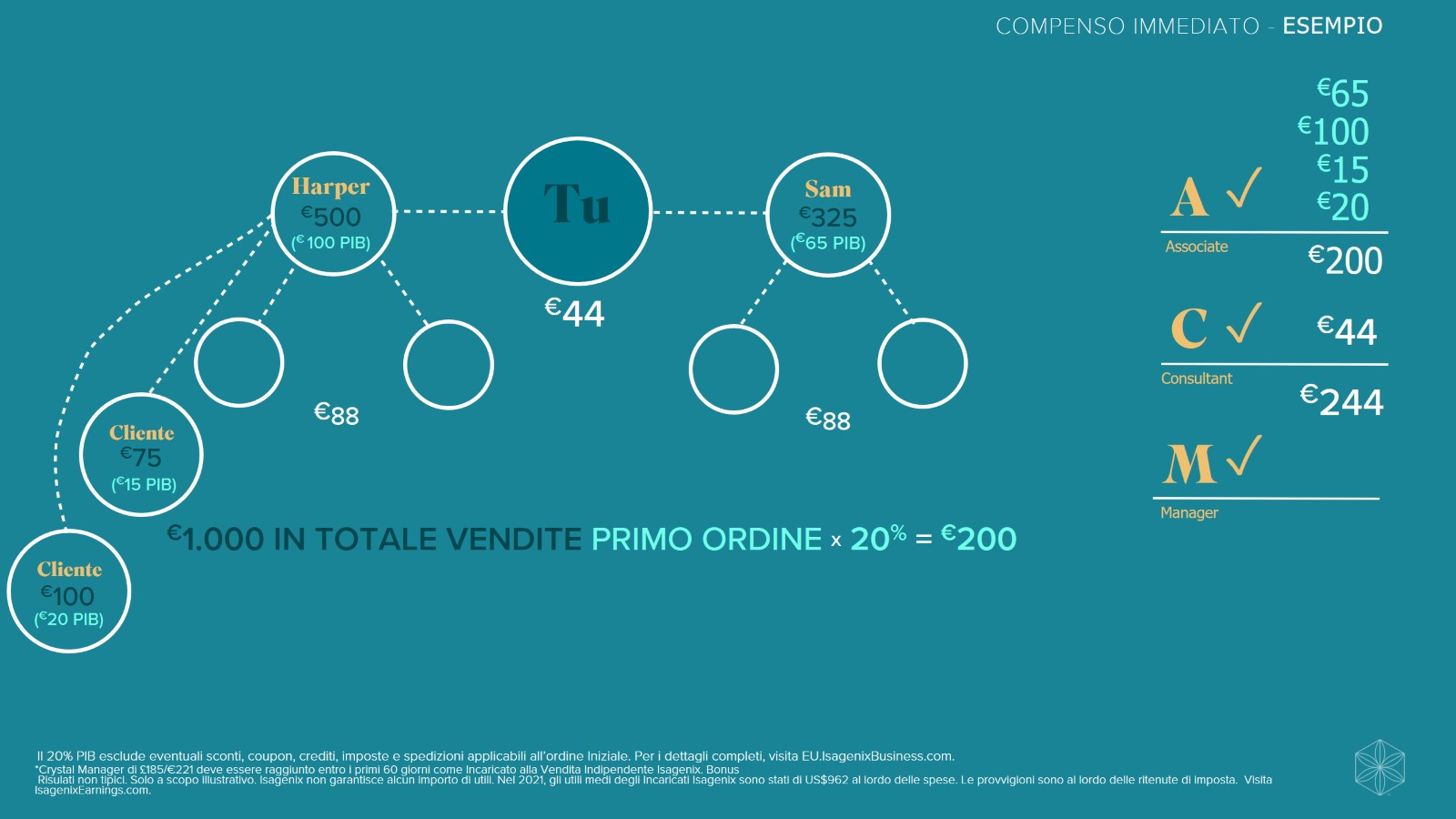 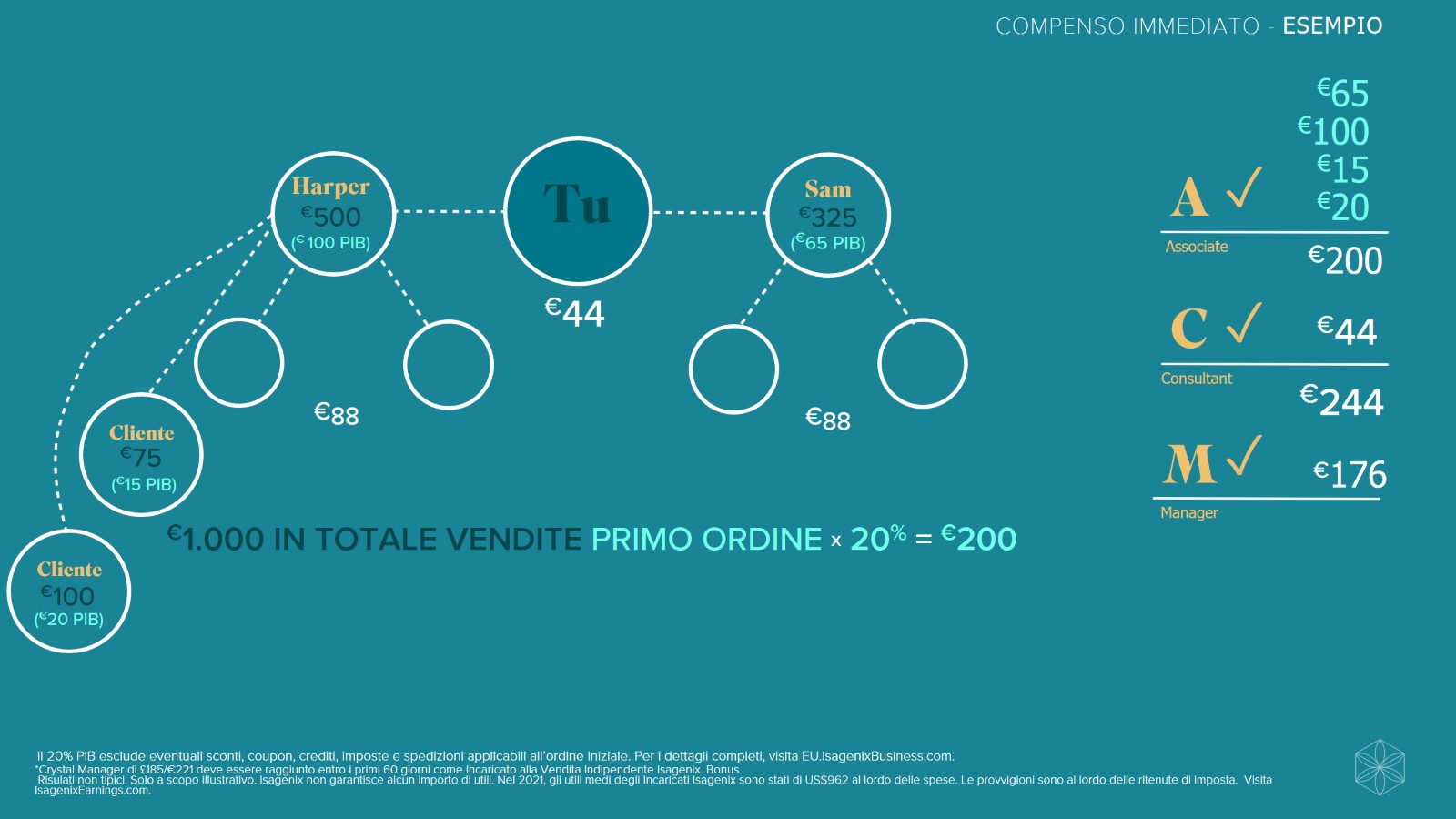 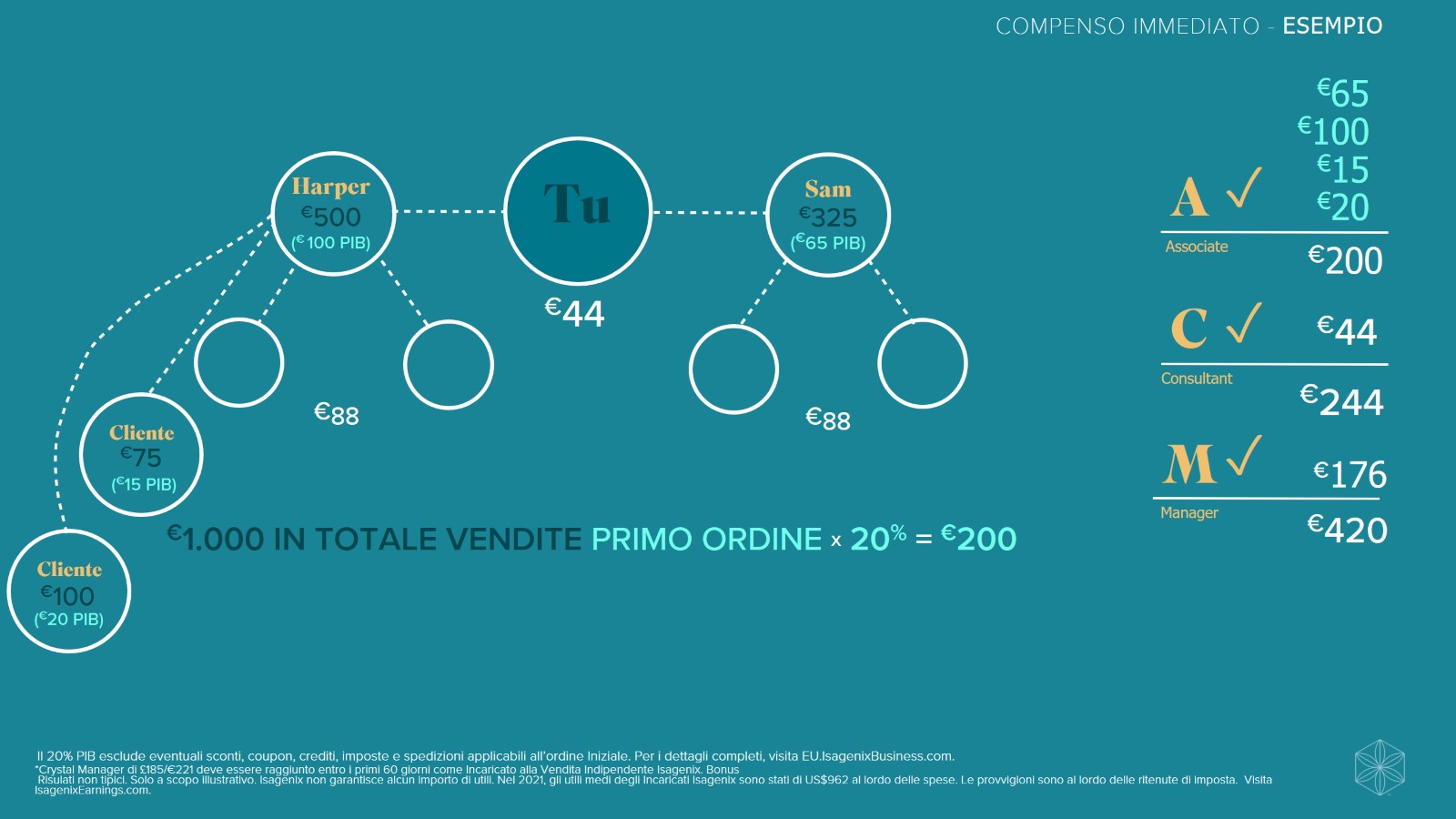 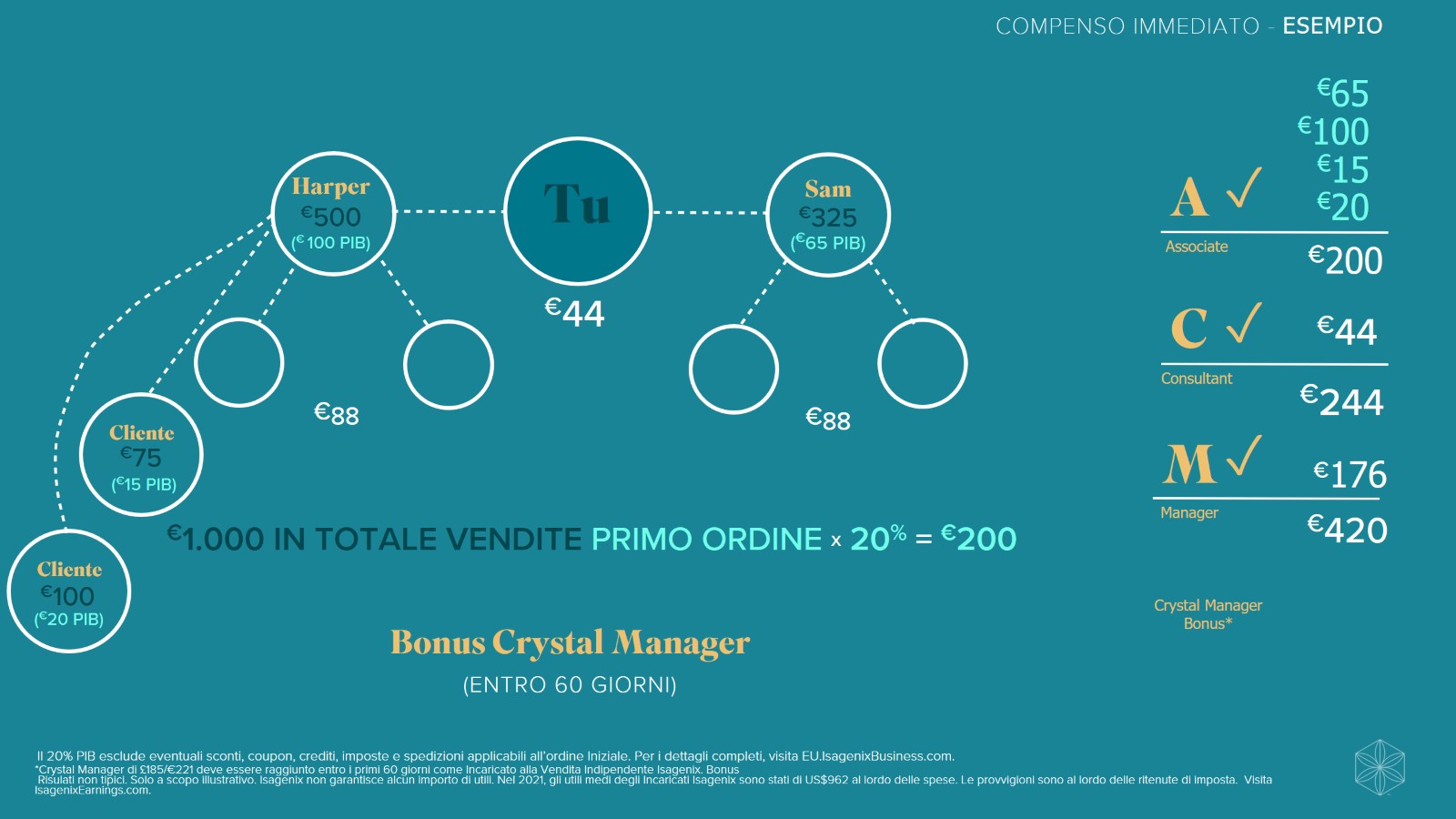 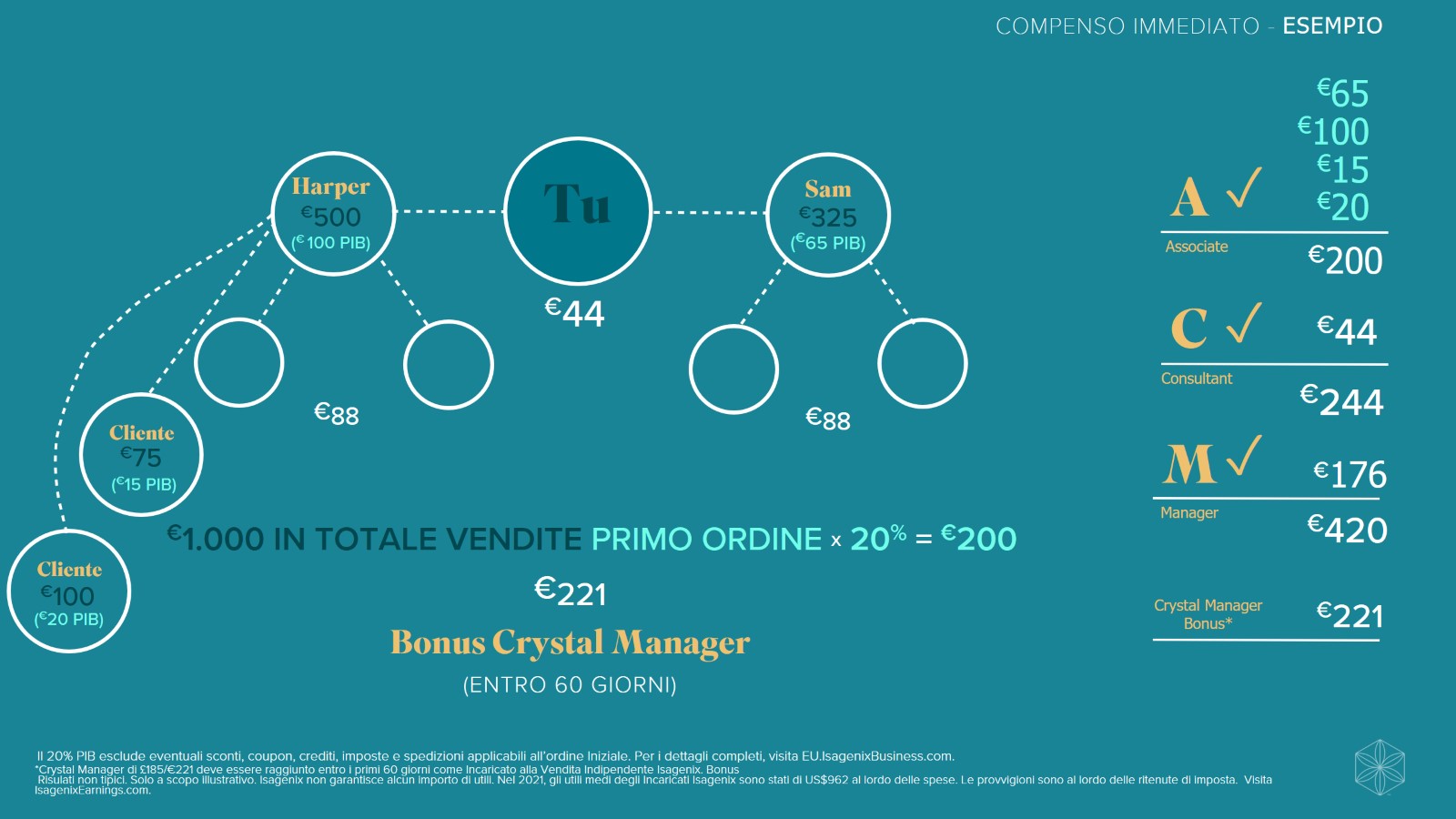 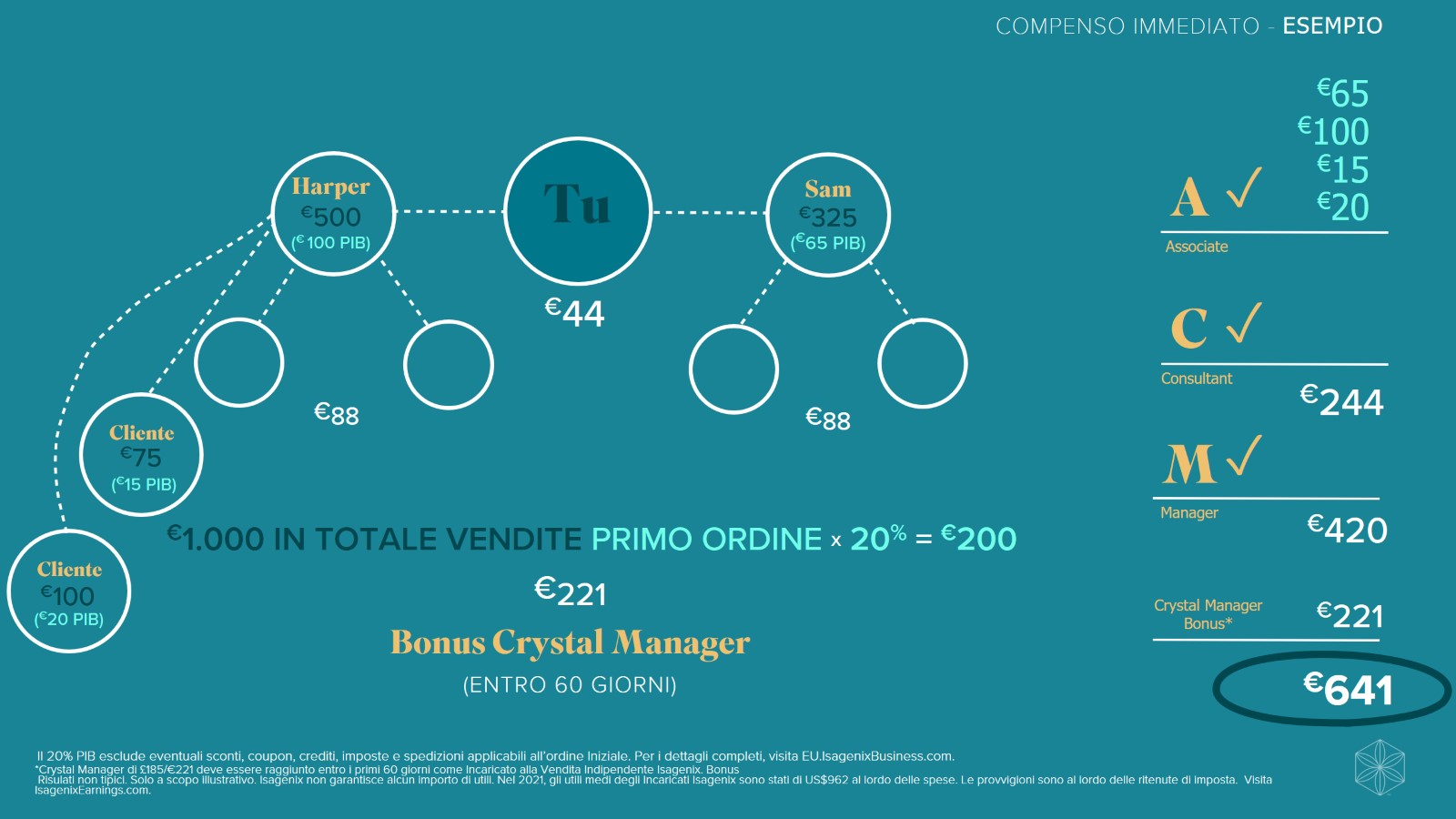 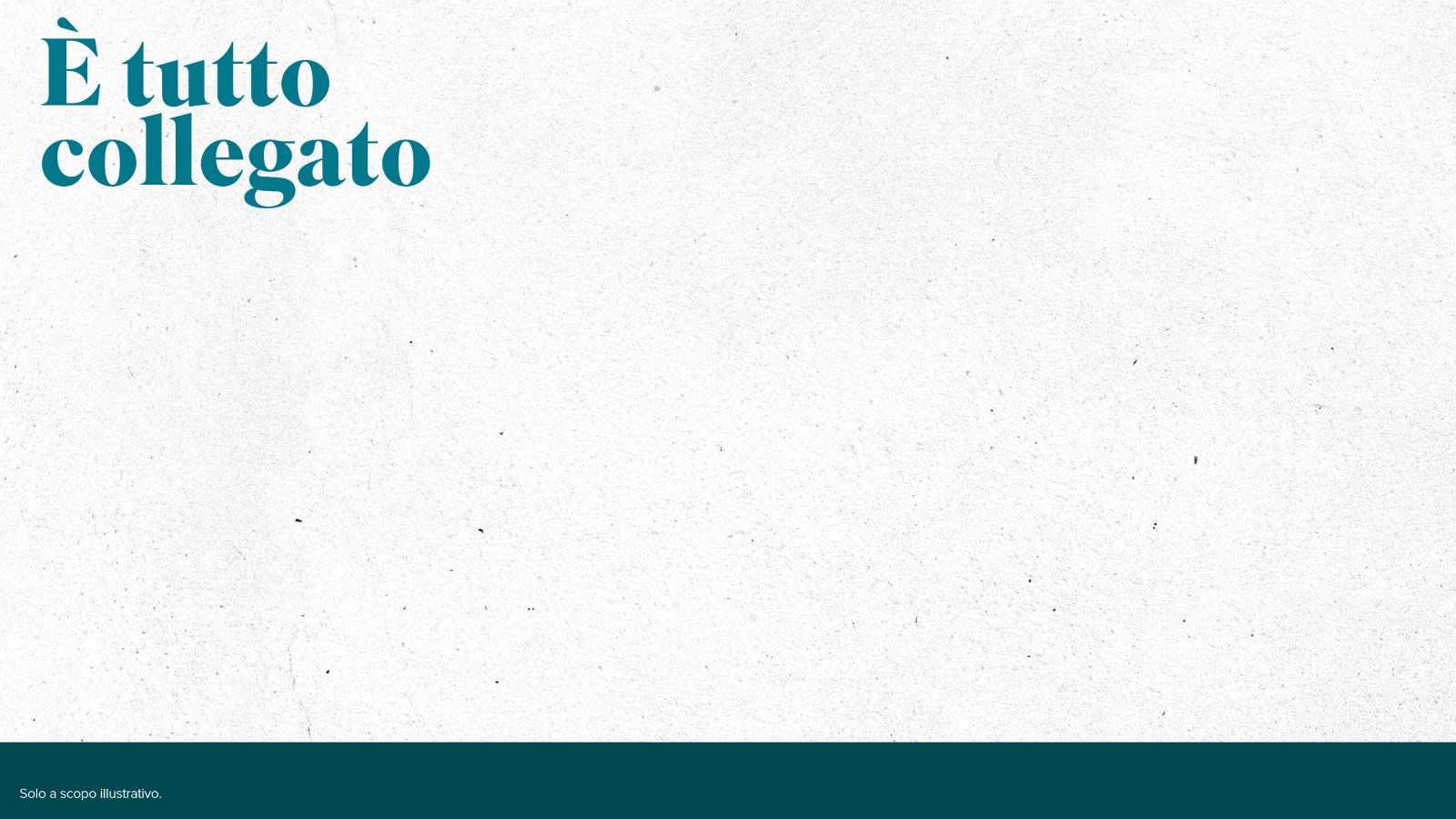 È tutto collegato
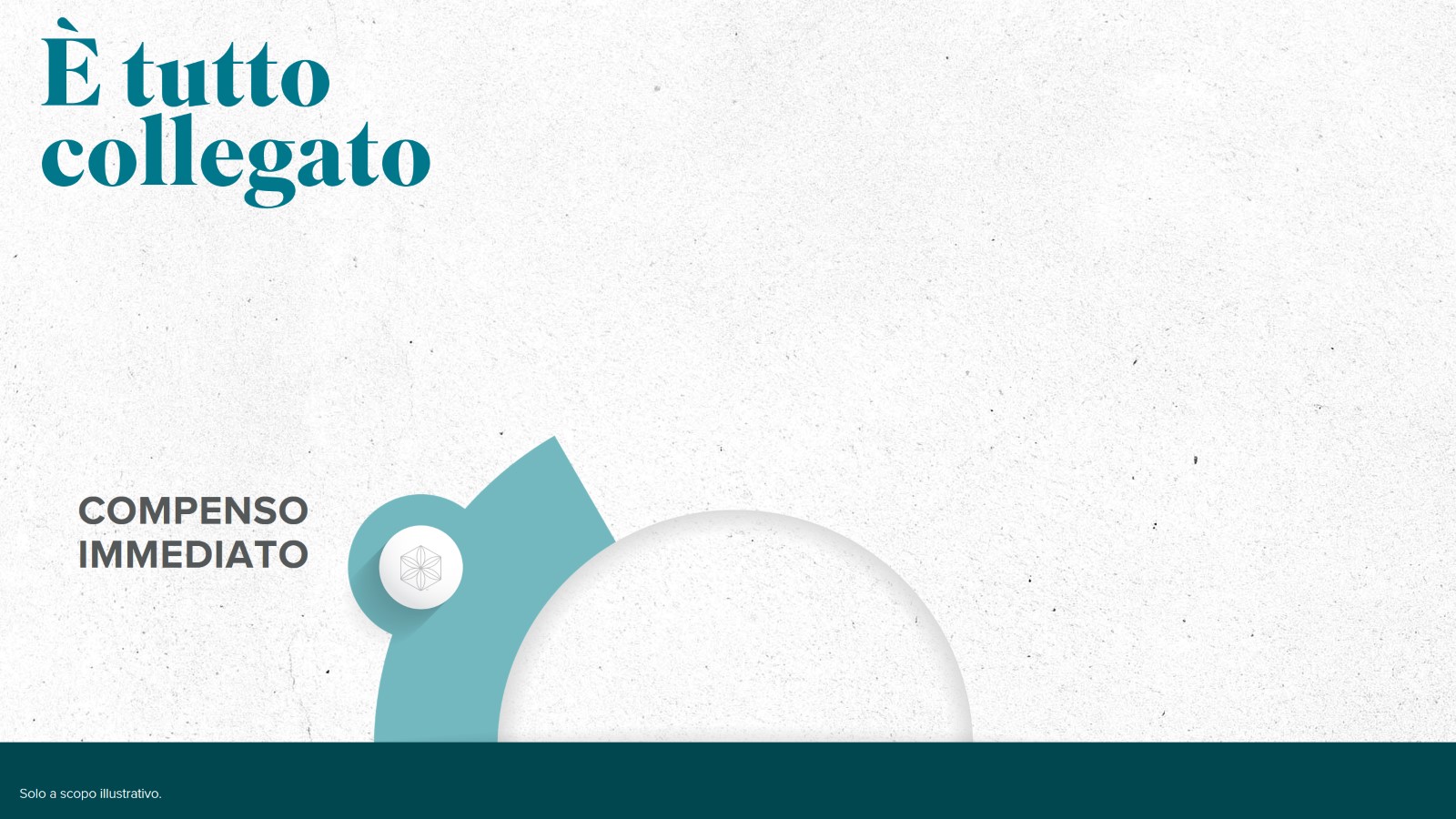 È tutto collegato
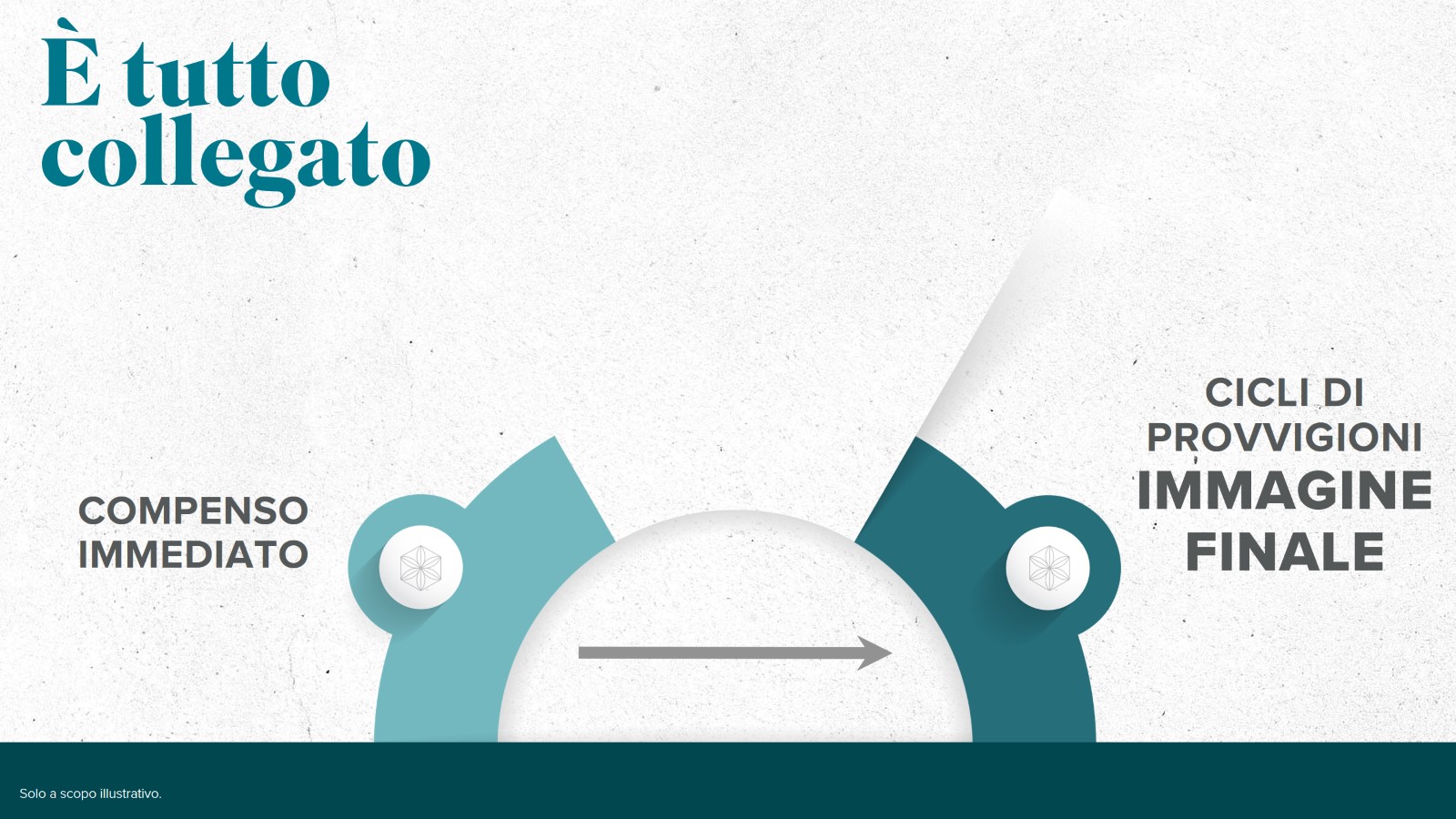 È tutto collegato
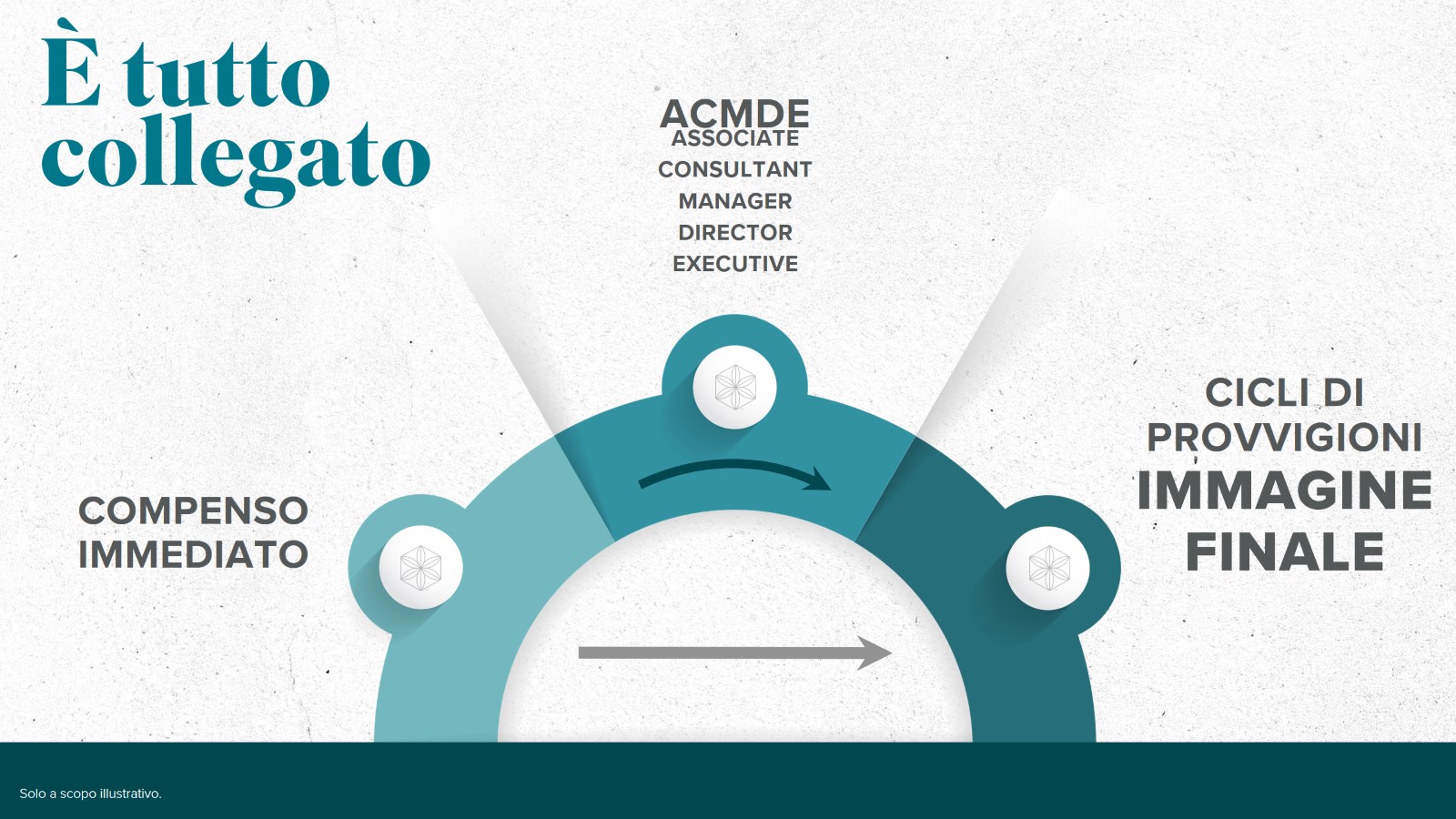 È tutto collegato
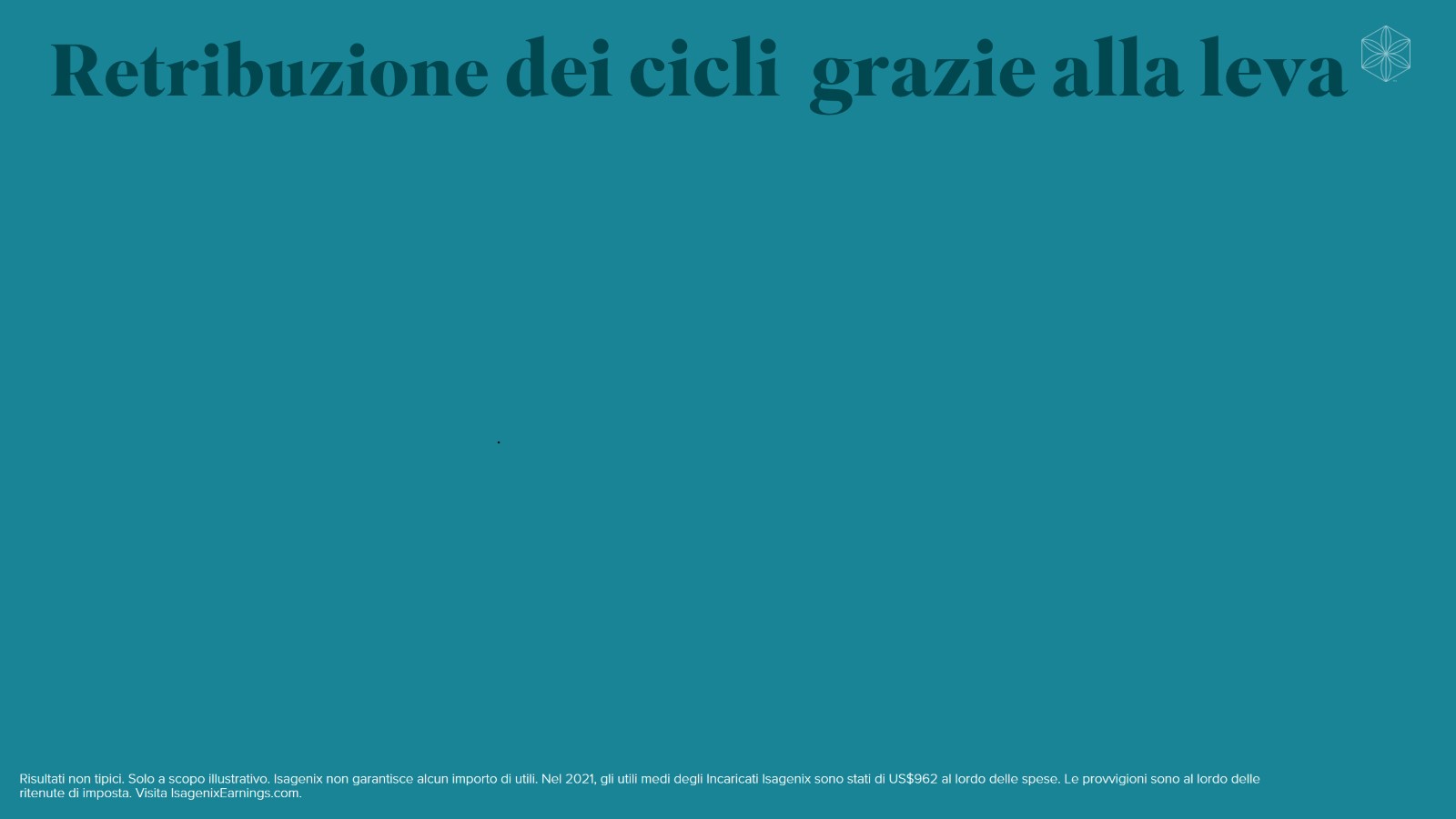 Retribuzione dei cicli  grazie alla leva
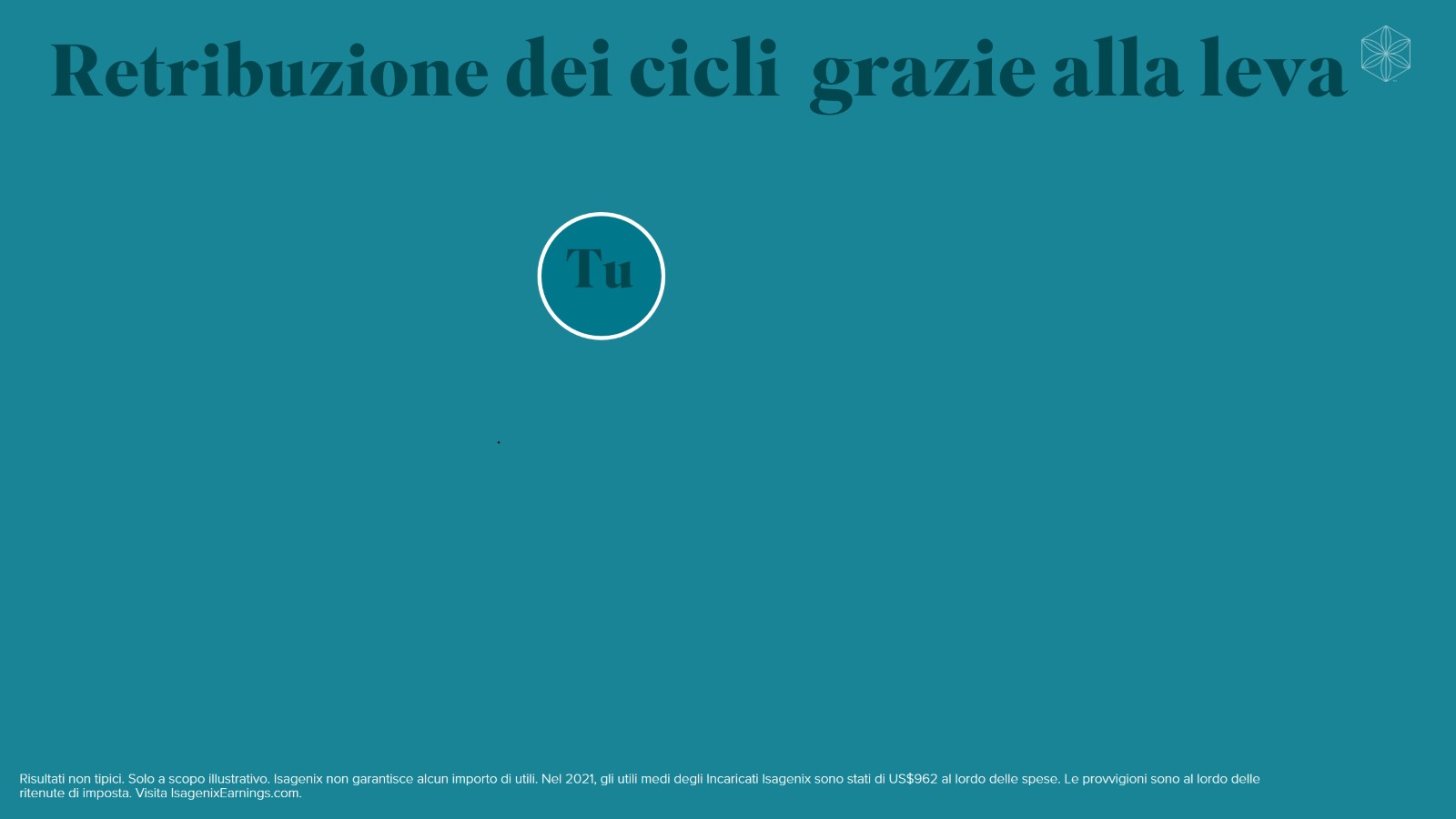 Retribuzione dei cicli  grazie alla leva
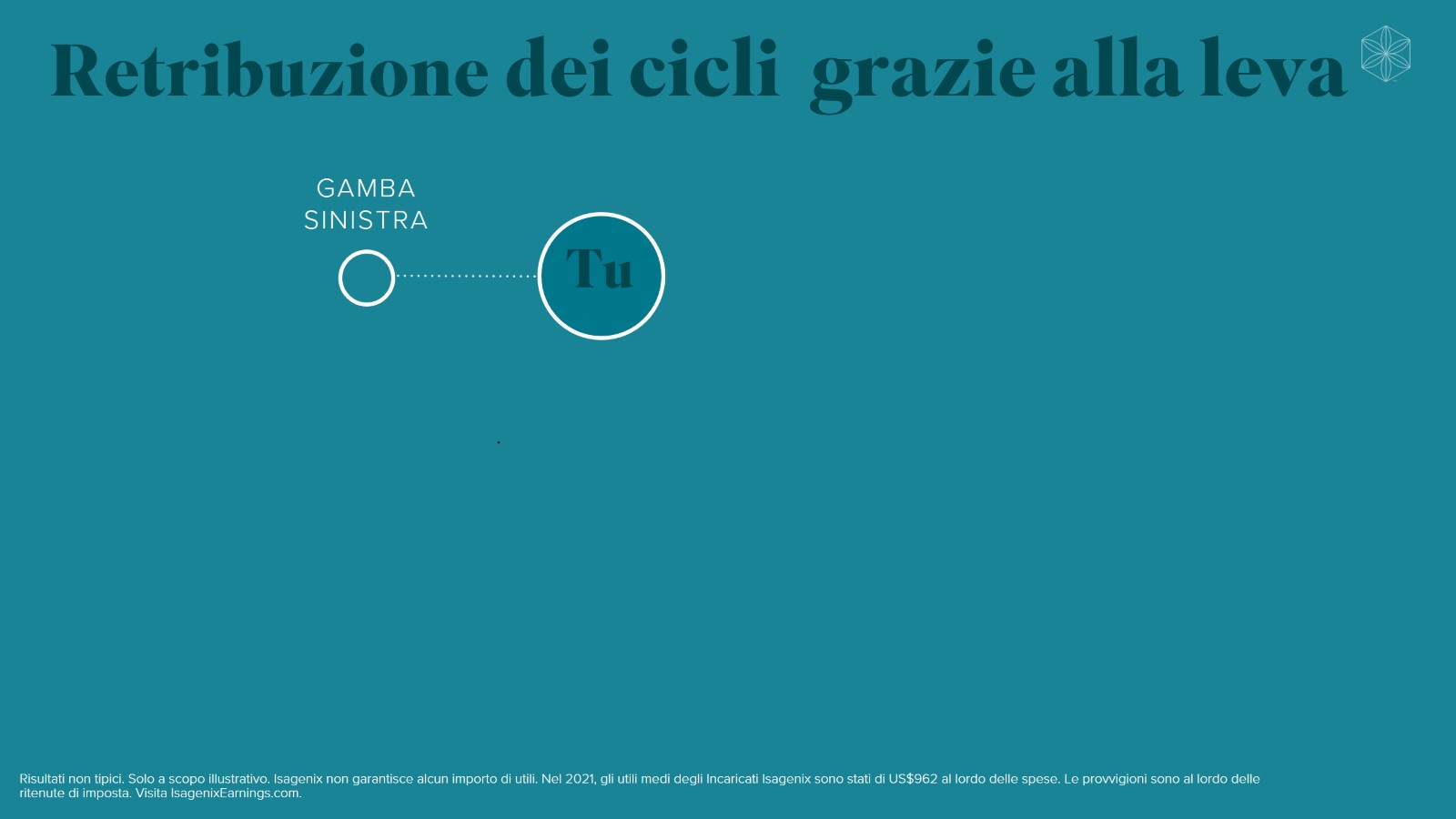 Retribuzione dei cicli  grazie alla leva
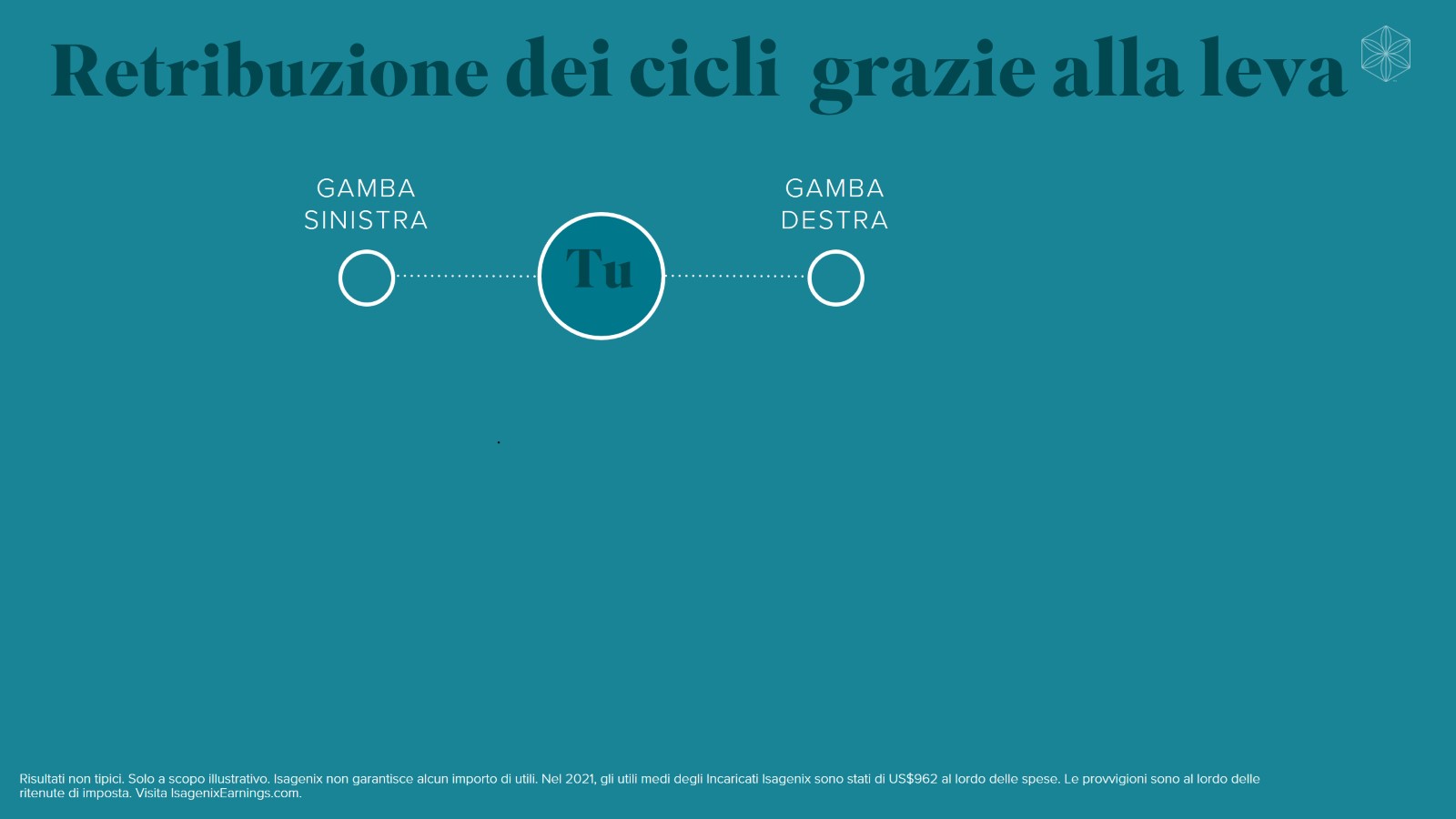 Retribuzione dei cicli  grazie alla leva
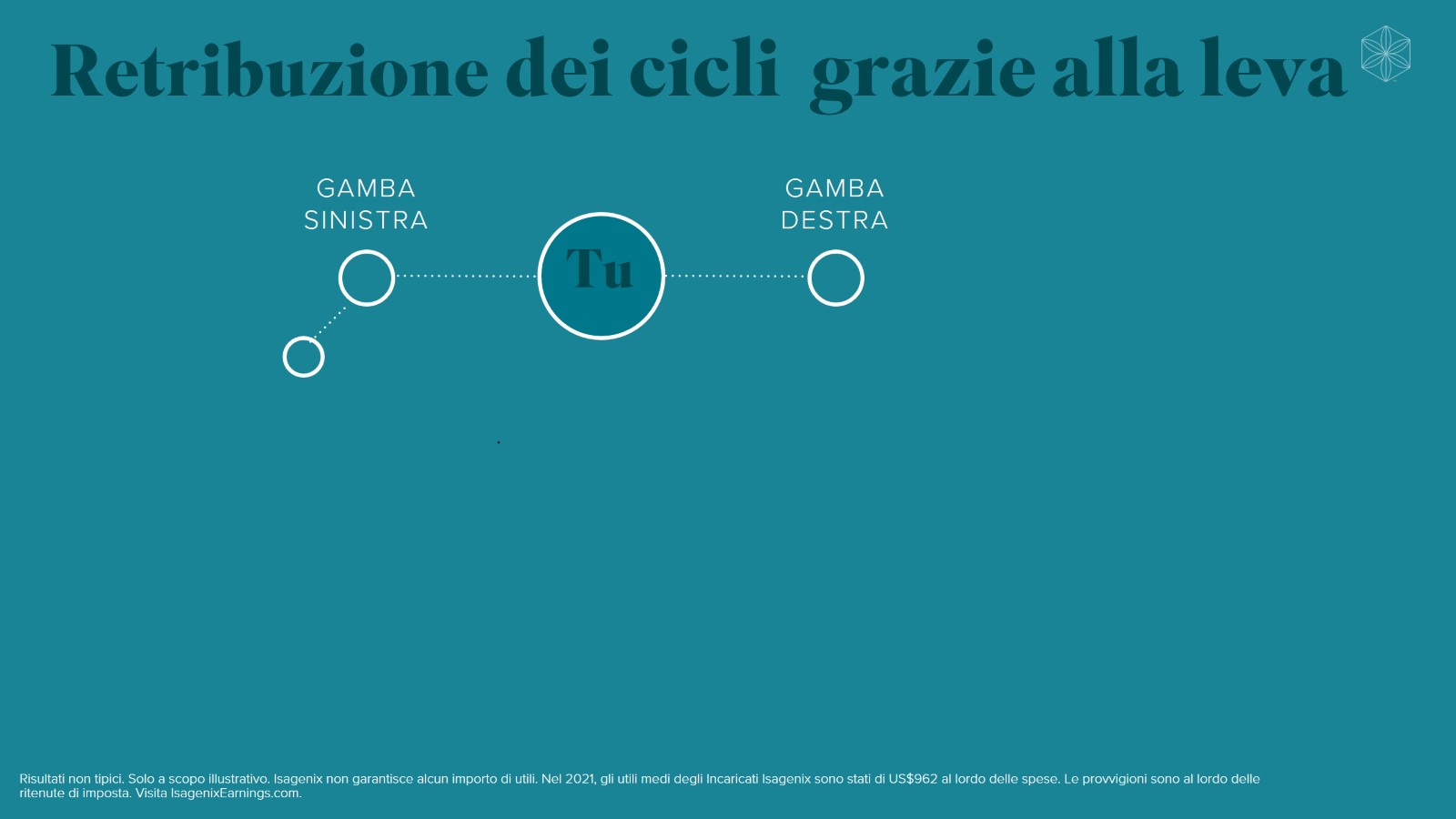 Retribuzione dei cicli  grazie alla leva
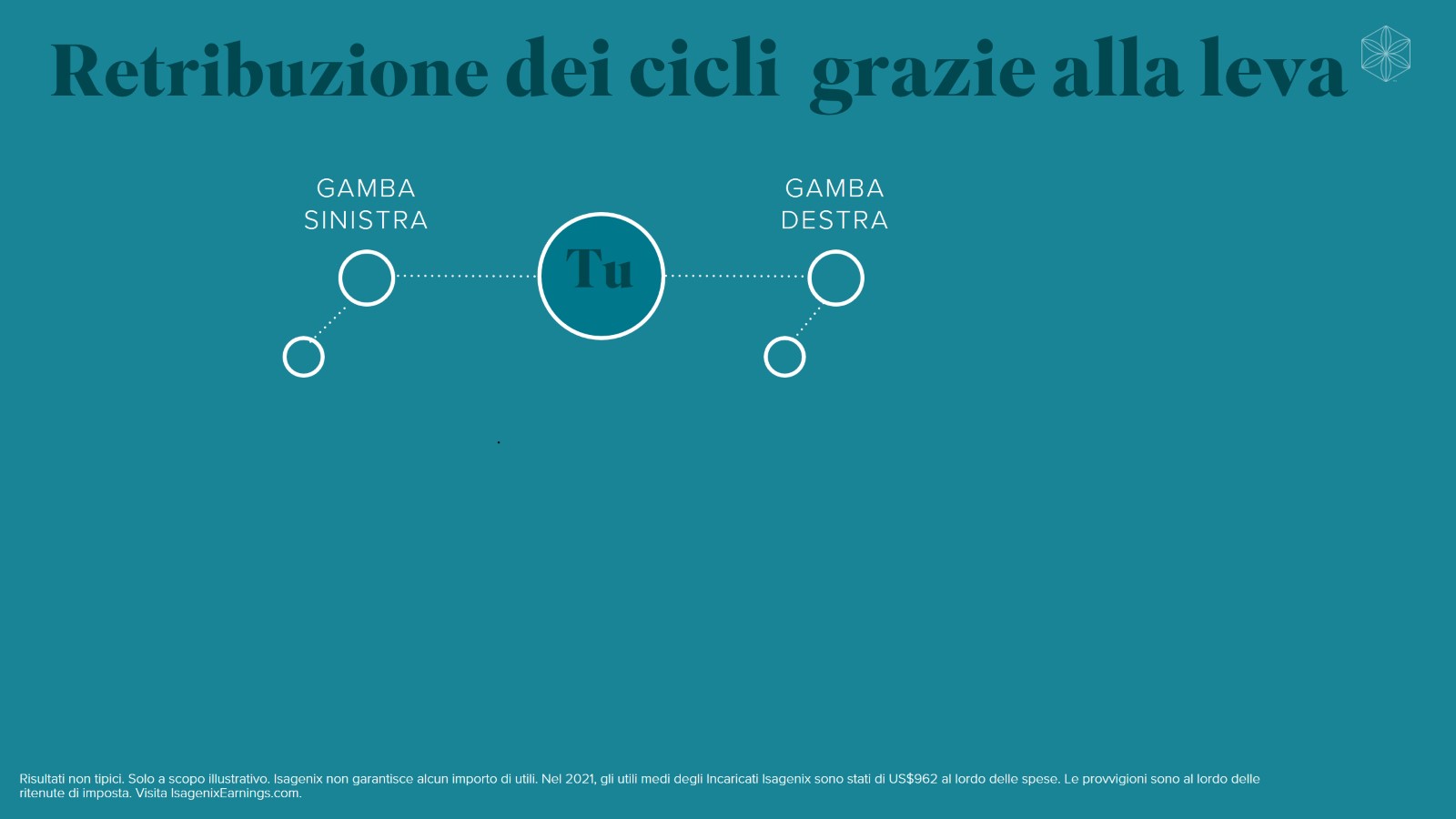 Retribuzione dei cicli  grazie alla leva
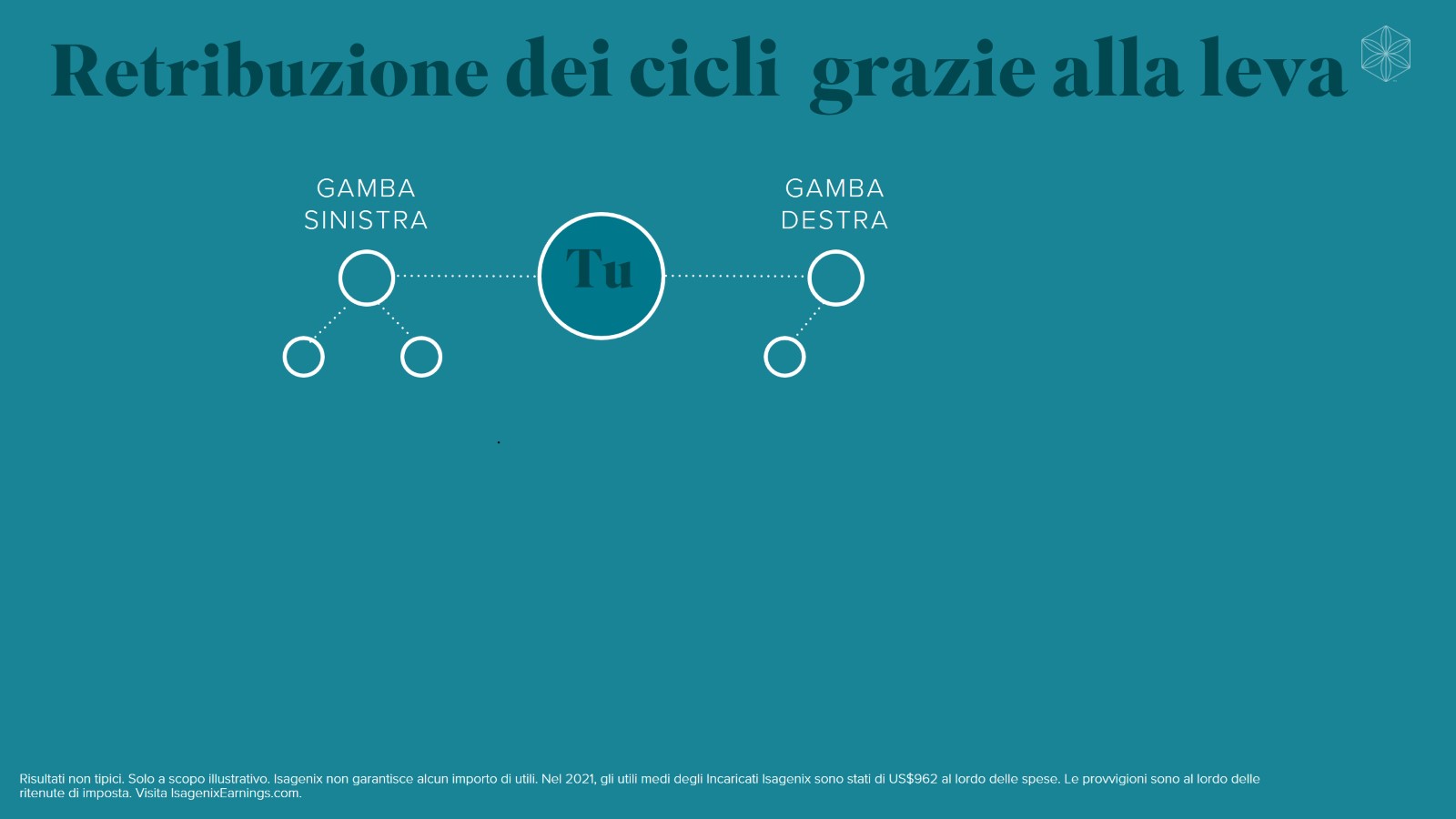 Retribuzione dei cicli  grazie alla leva
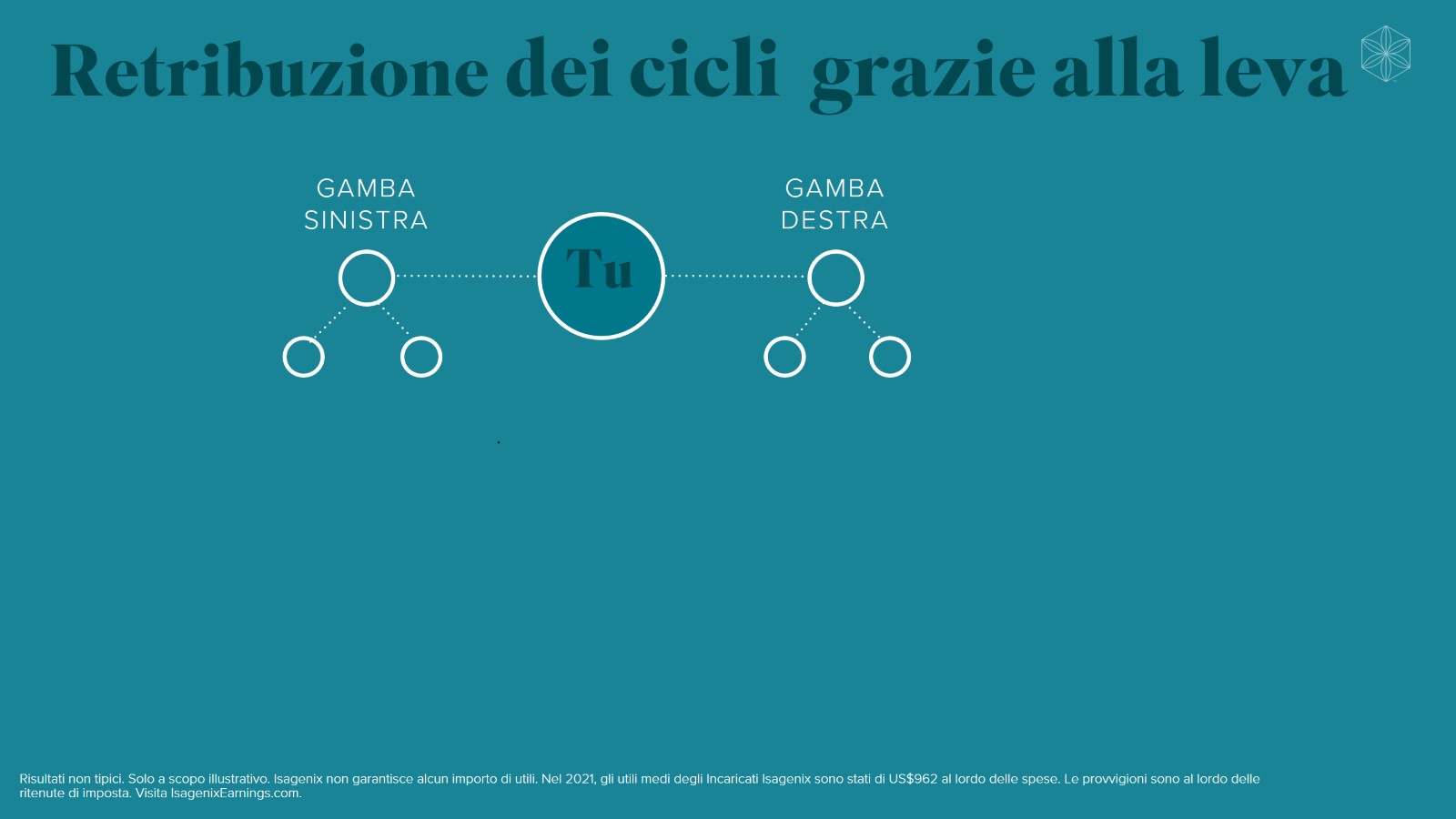 Retribuzione dei cicli  grazie alla leva
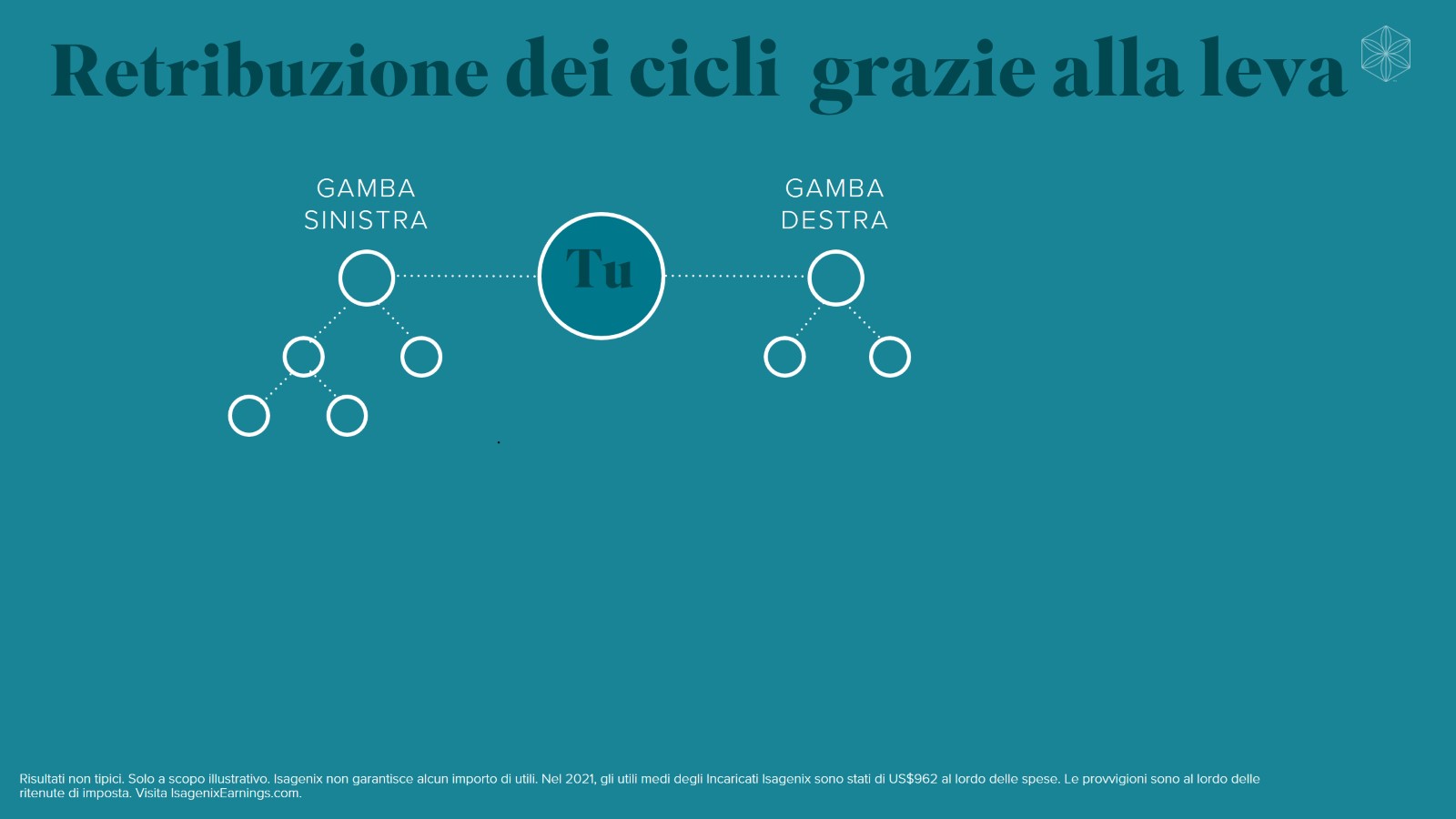 Retribuzione dei cicli  grazie alla leva
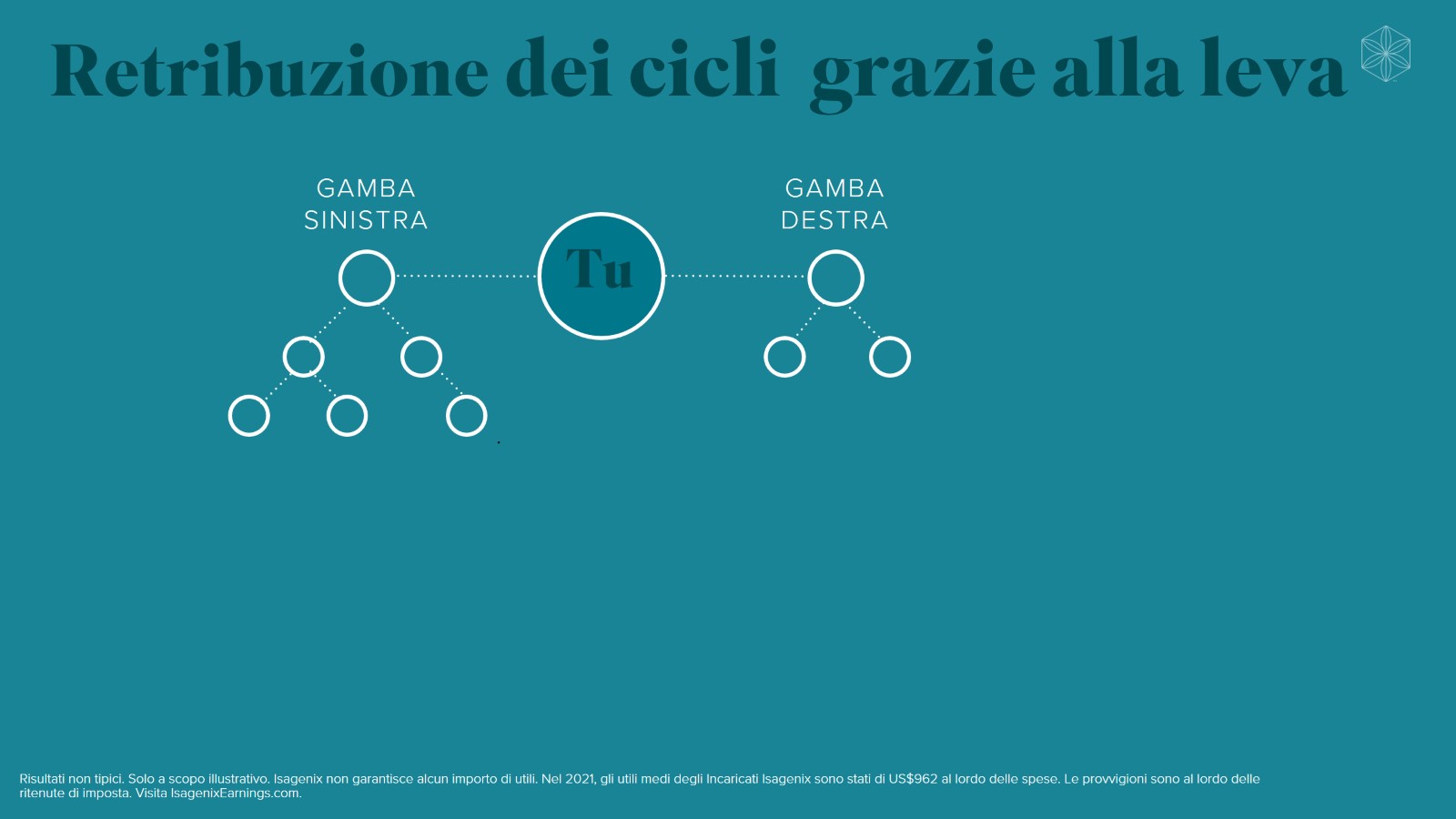 Retribuzione dei cicli  grazie alla leva
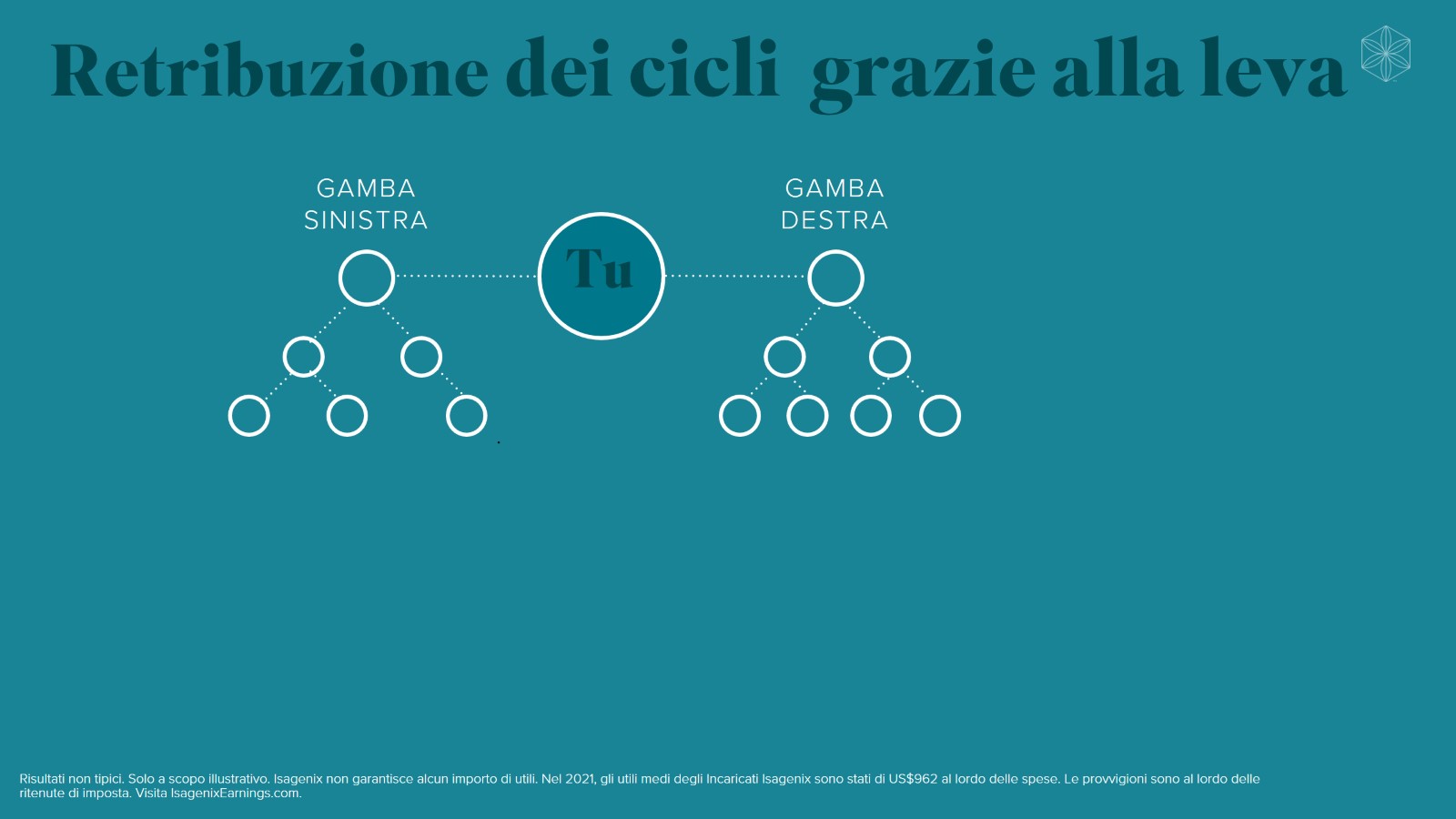 Retribuzione dei cicli  grazie alla leva
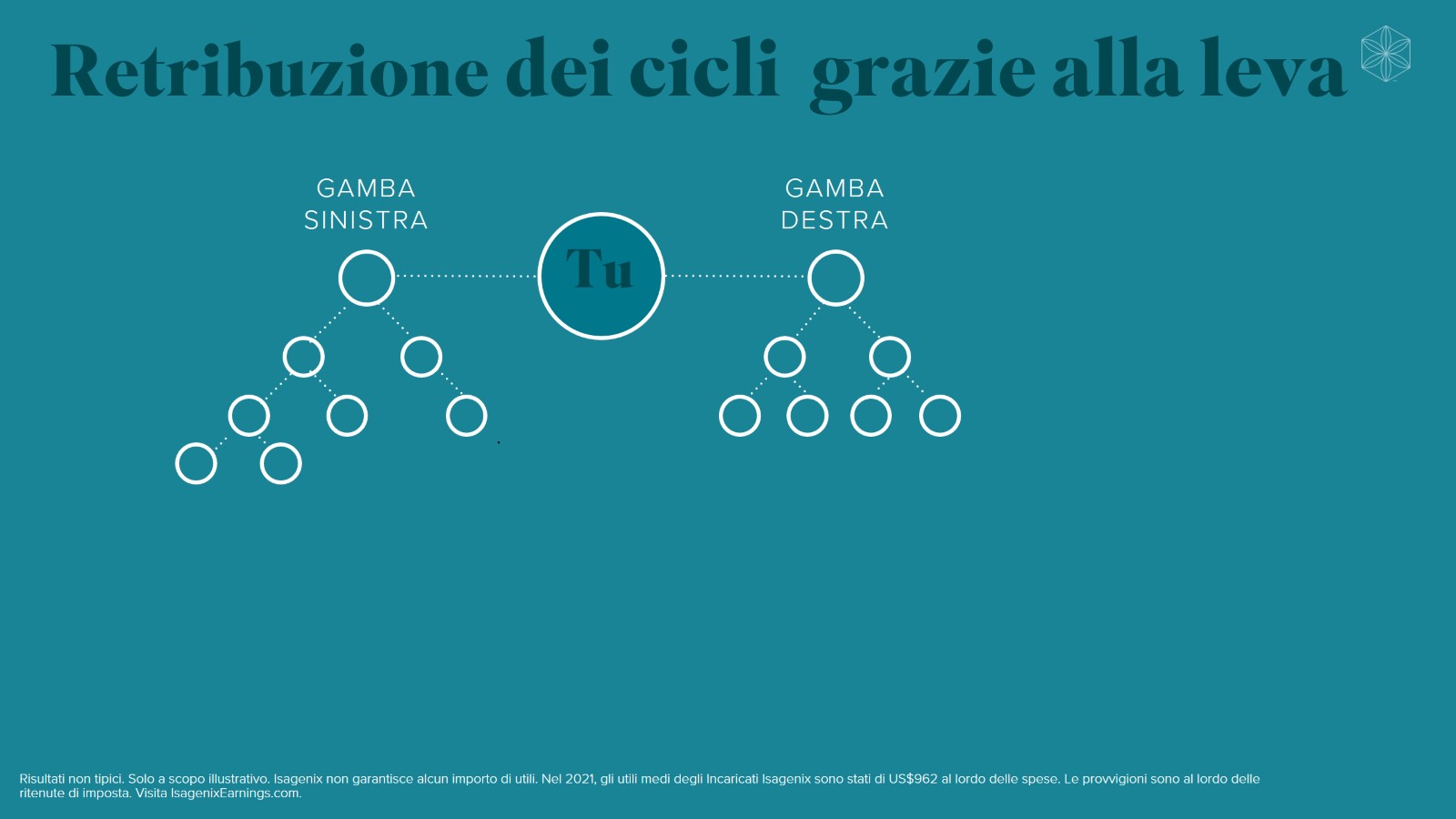 Retribuzione dei cicli  grazie alla leva
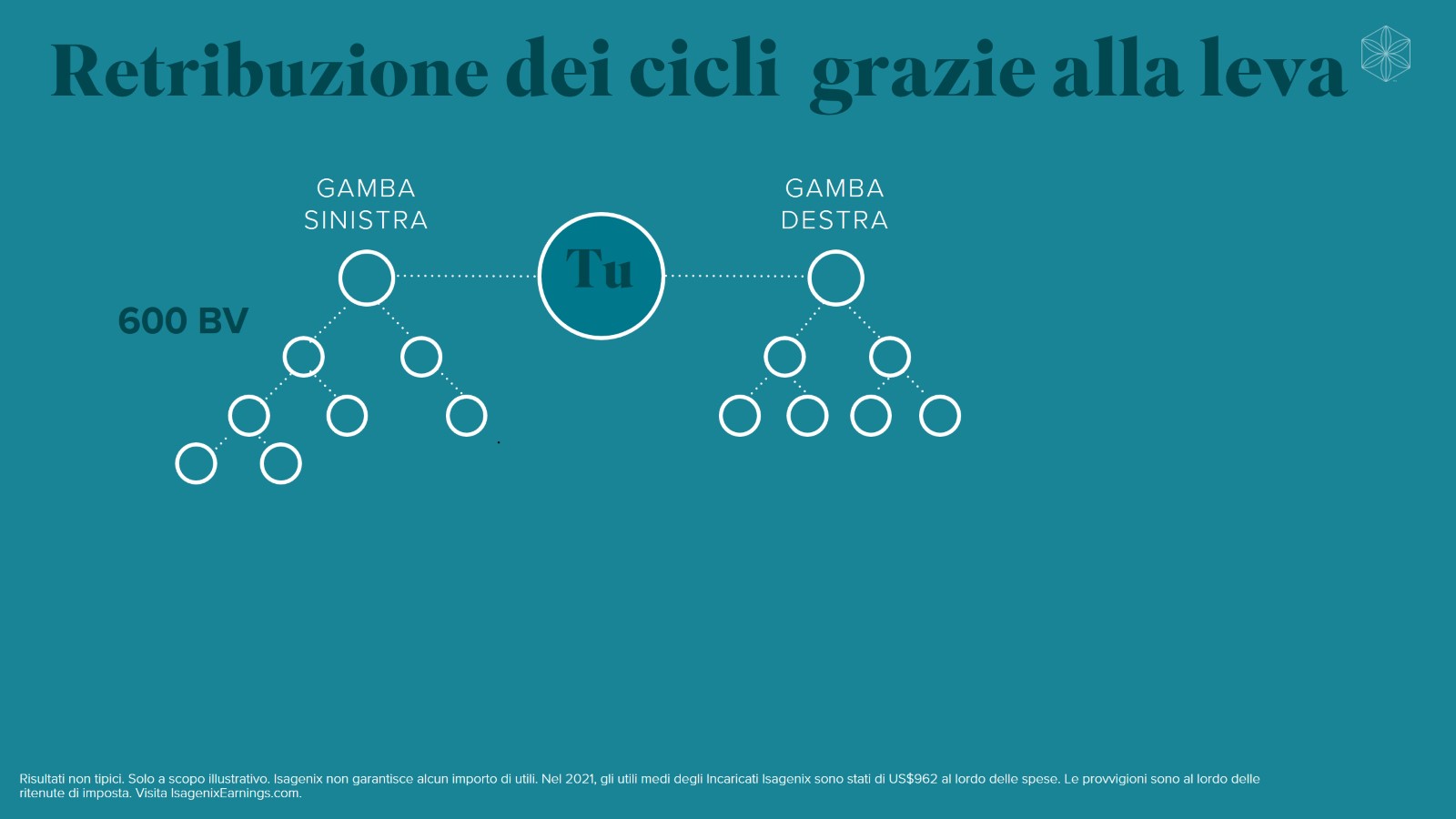 Retribuzione dei cicli  grazie alla leva
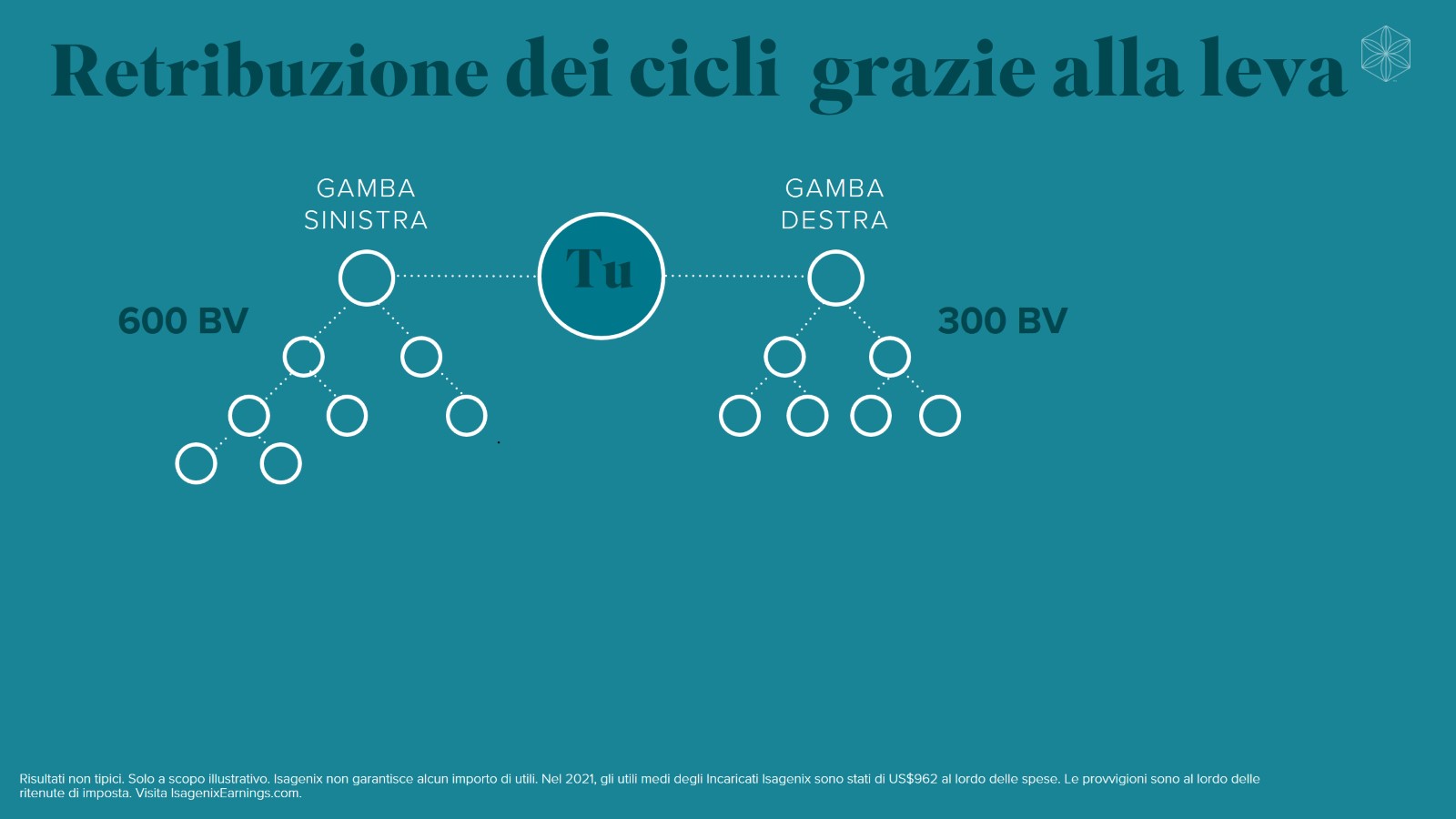 Retribuzione dei cicli  grazie alla leva
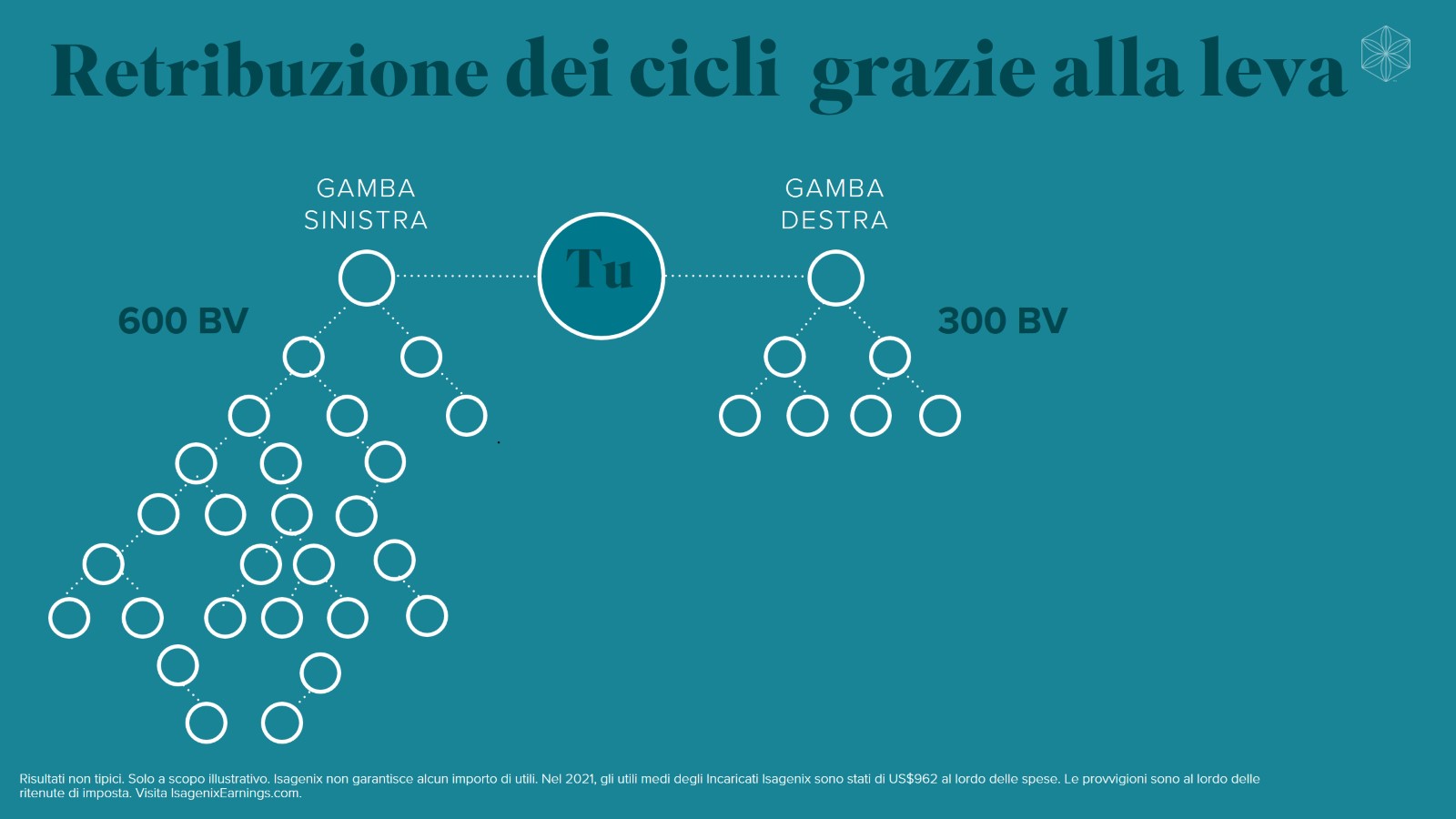 Retribuzione dei cicli  grazie alla leva
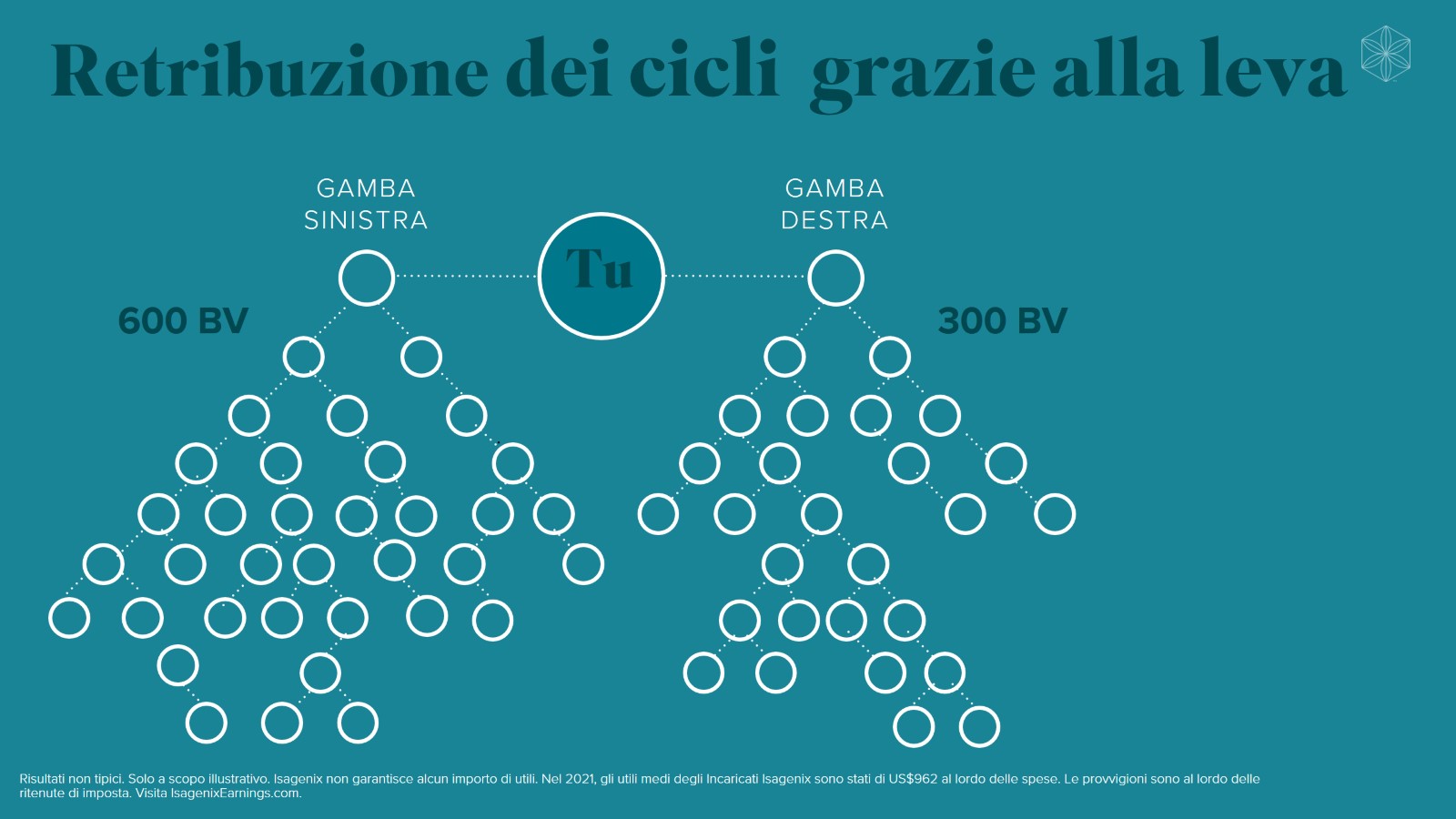 Retribuzione dei cicli  grazie alla leva
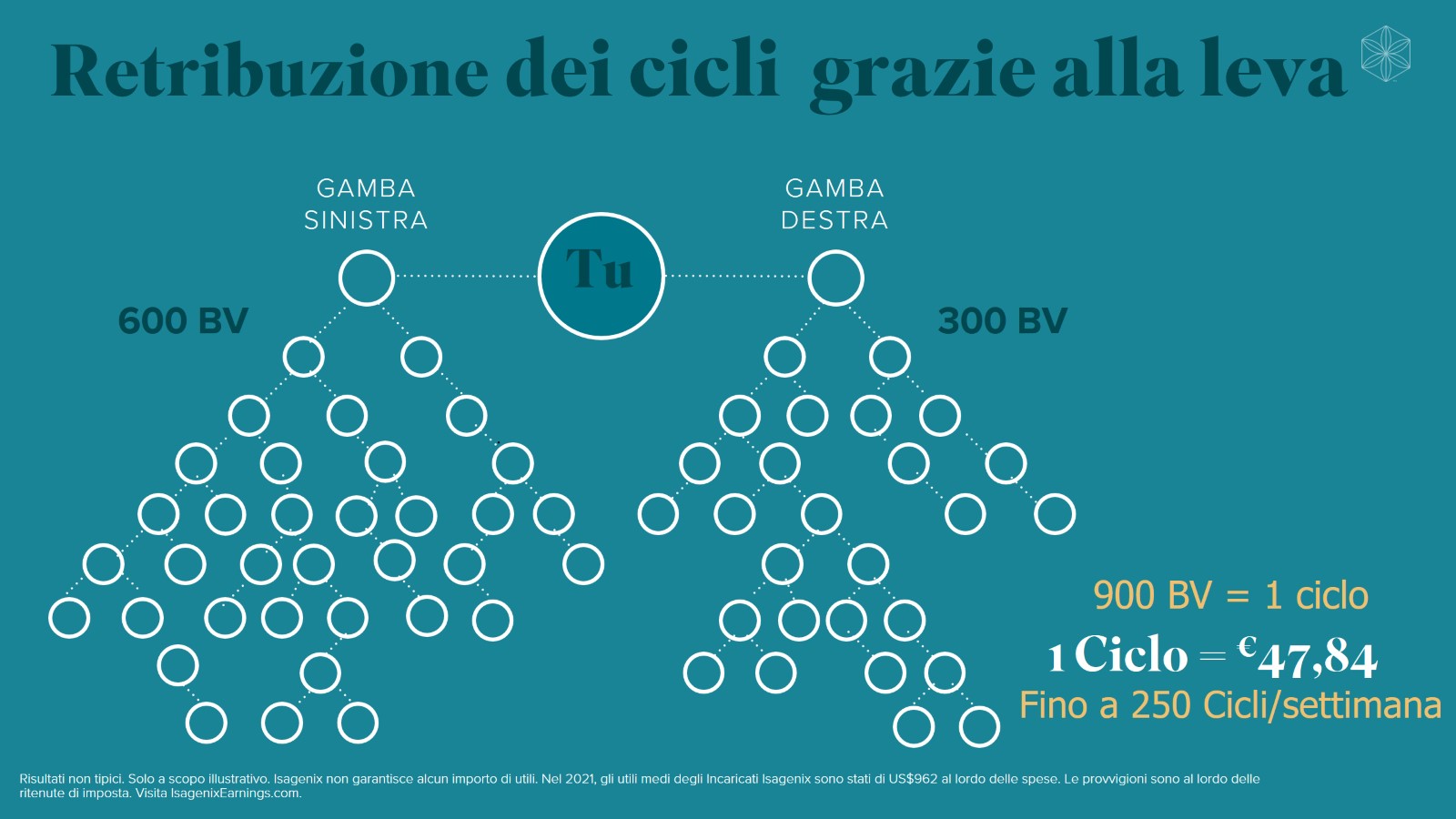 Retribuzione dei cicli  grazie alla leva
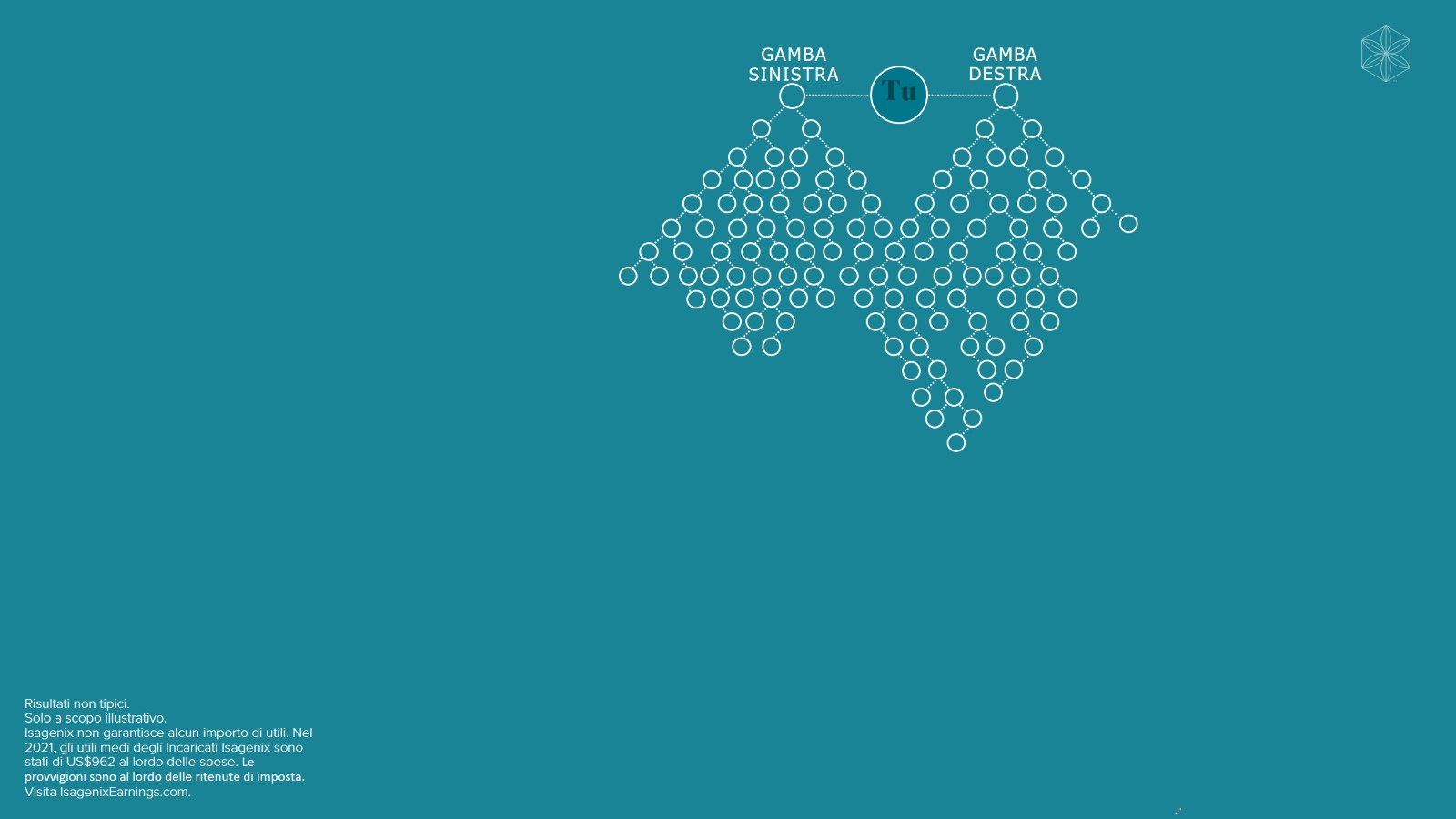 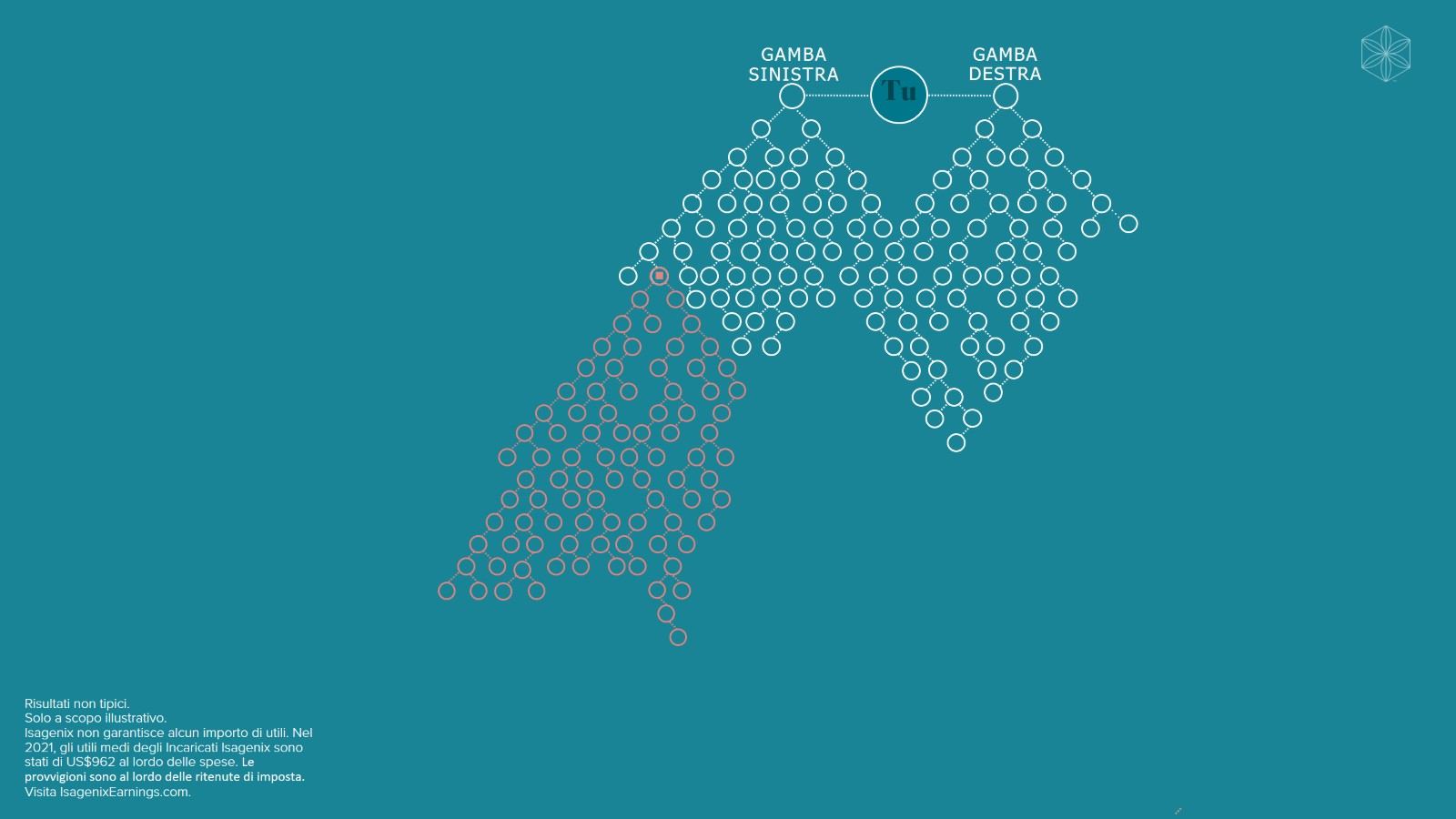 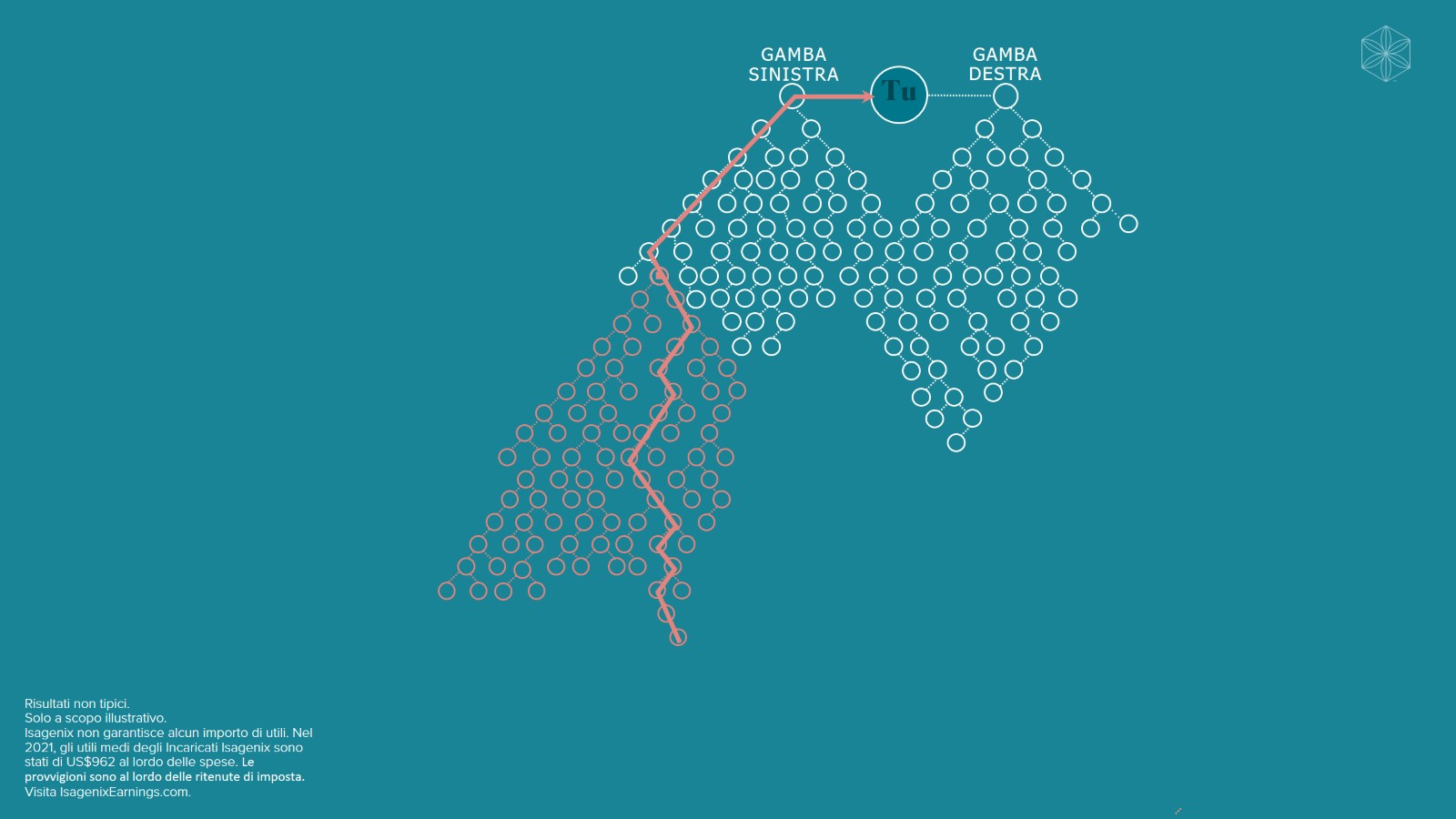 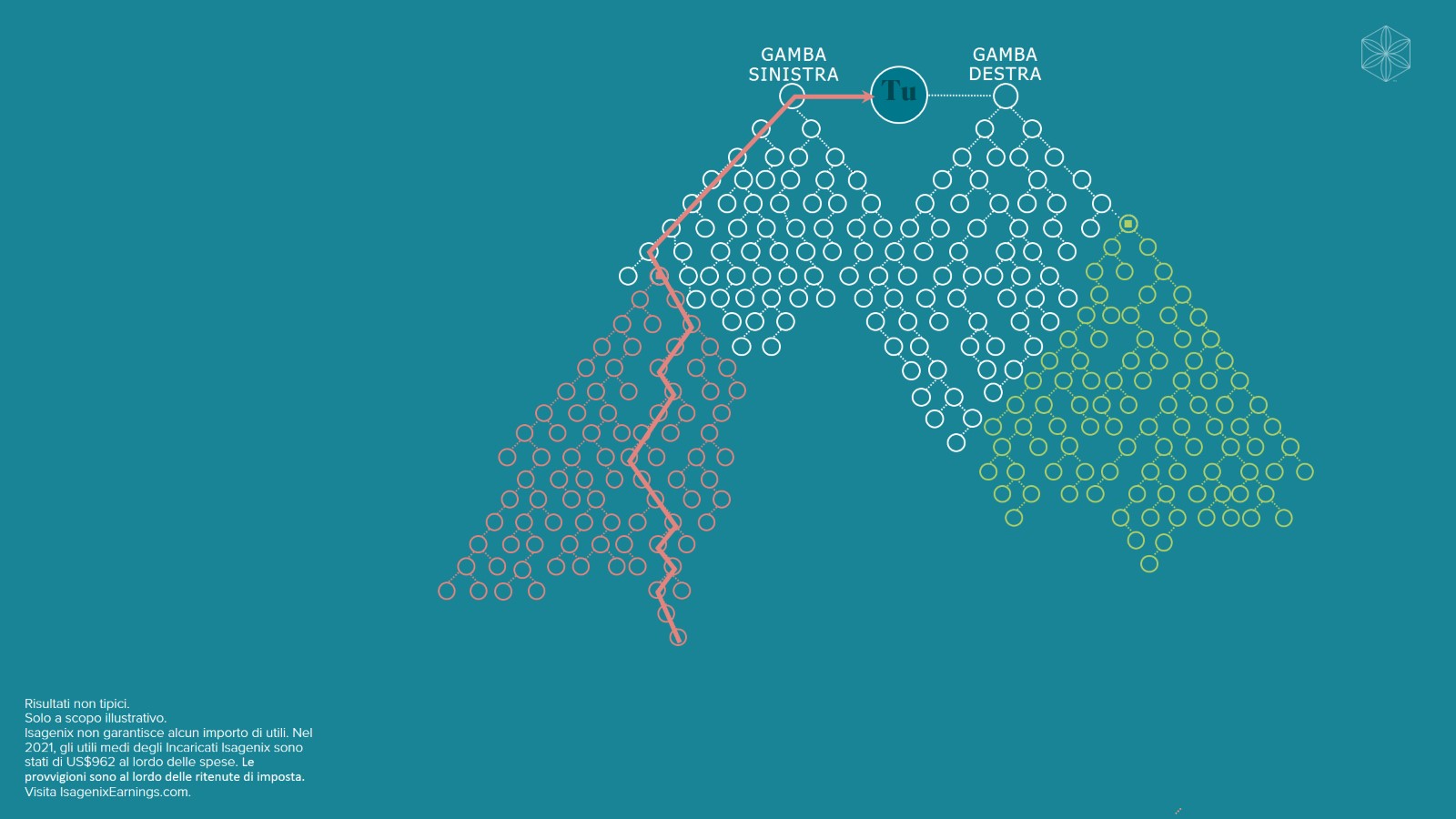 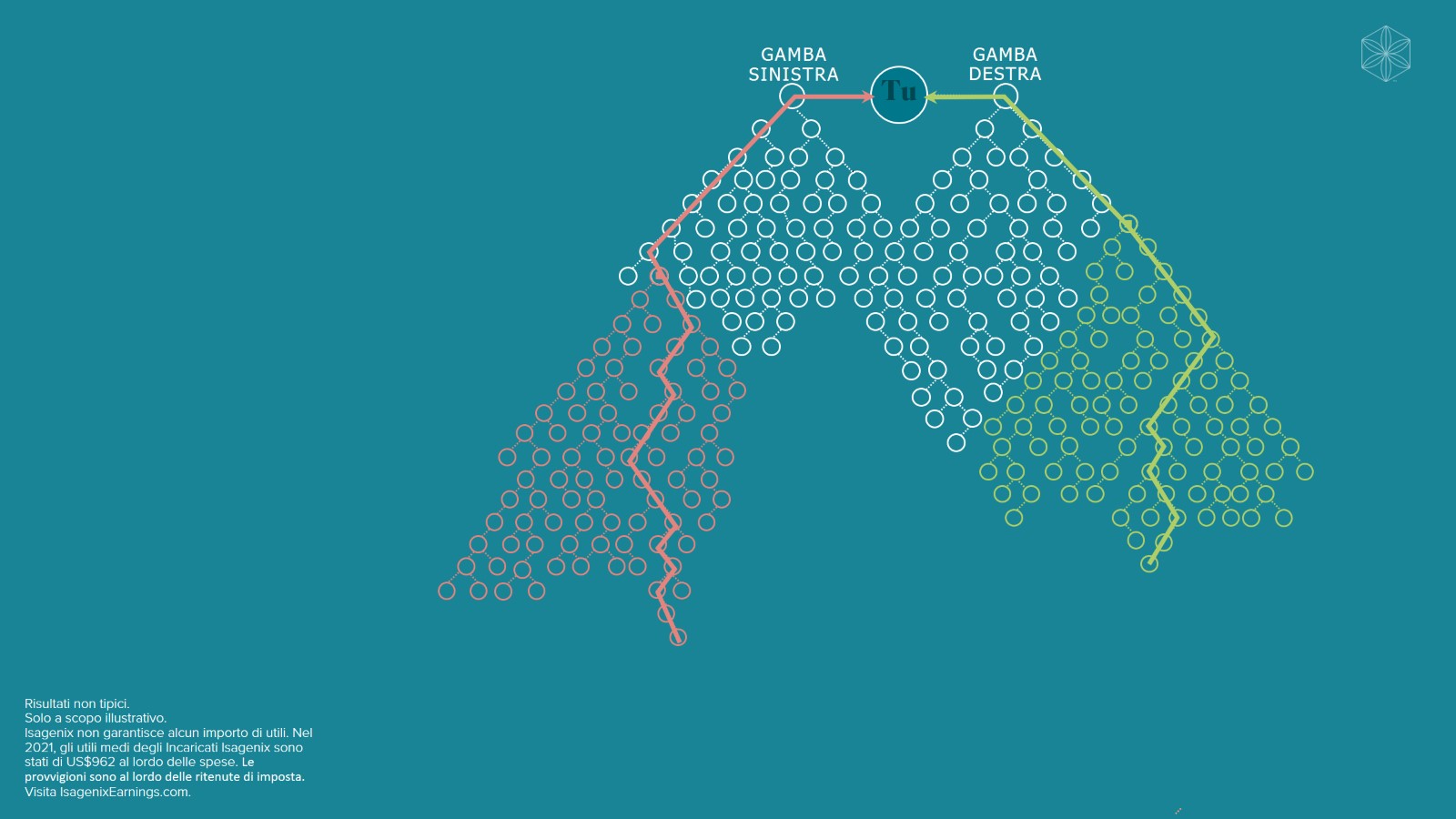 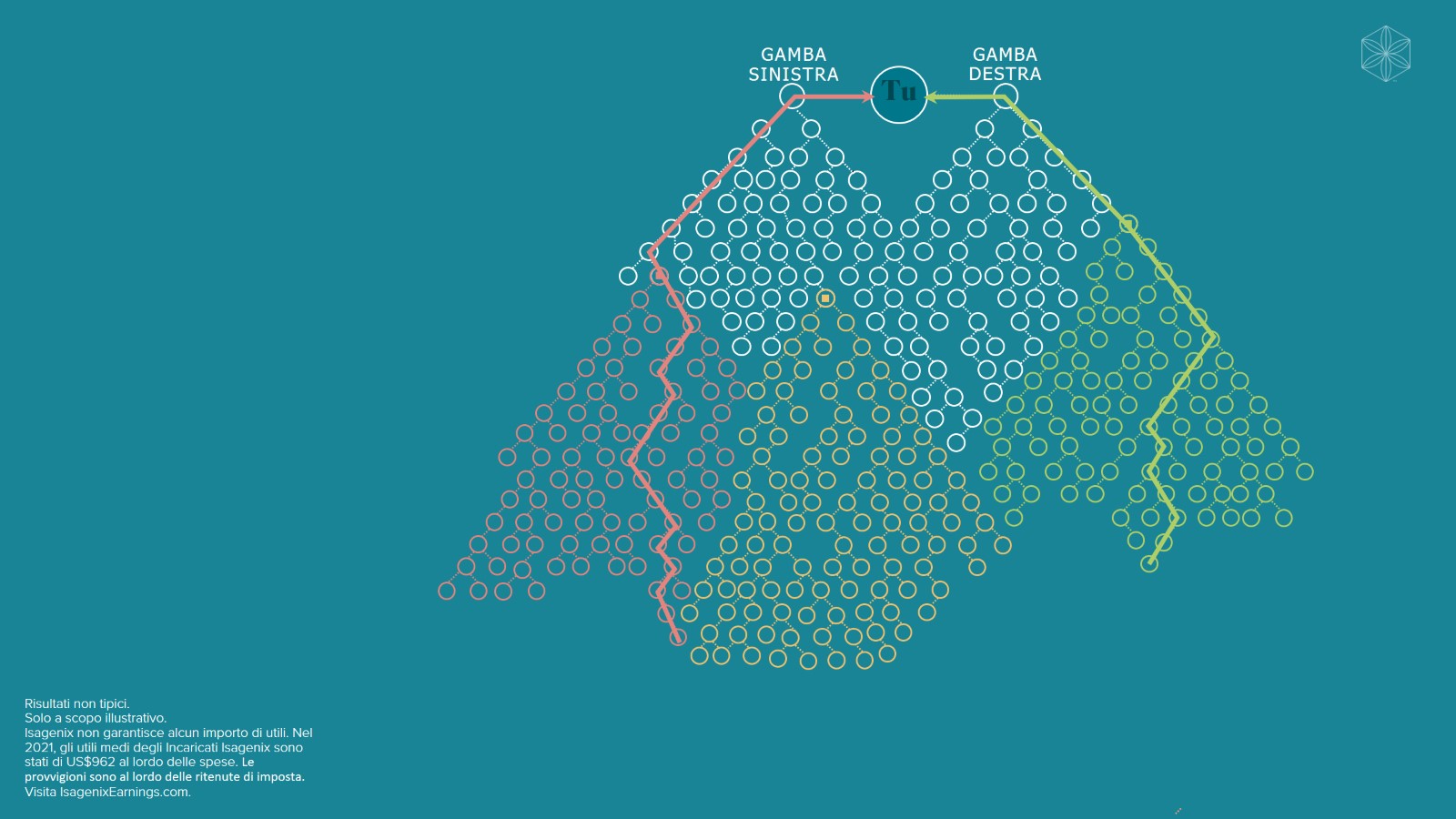 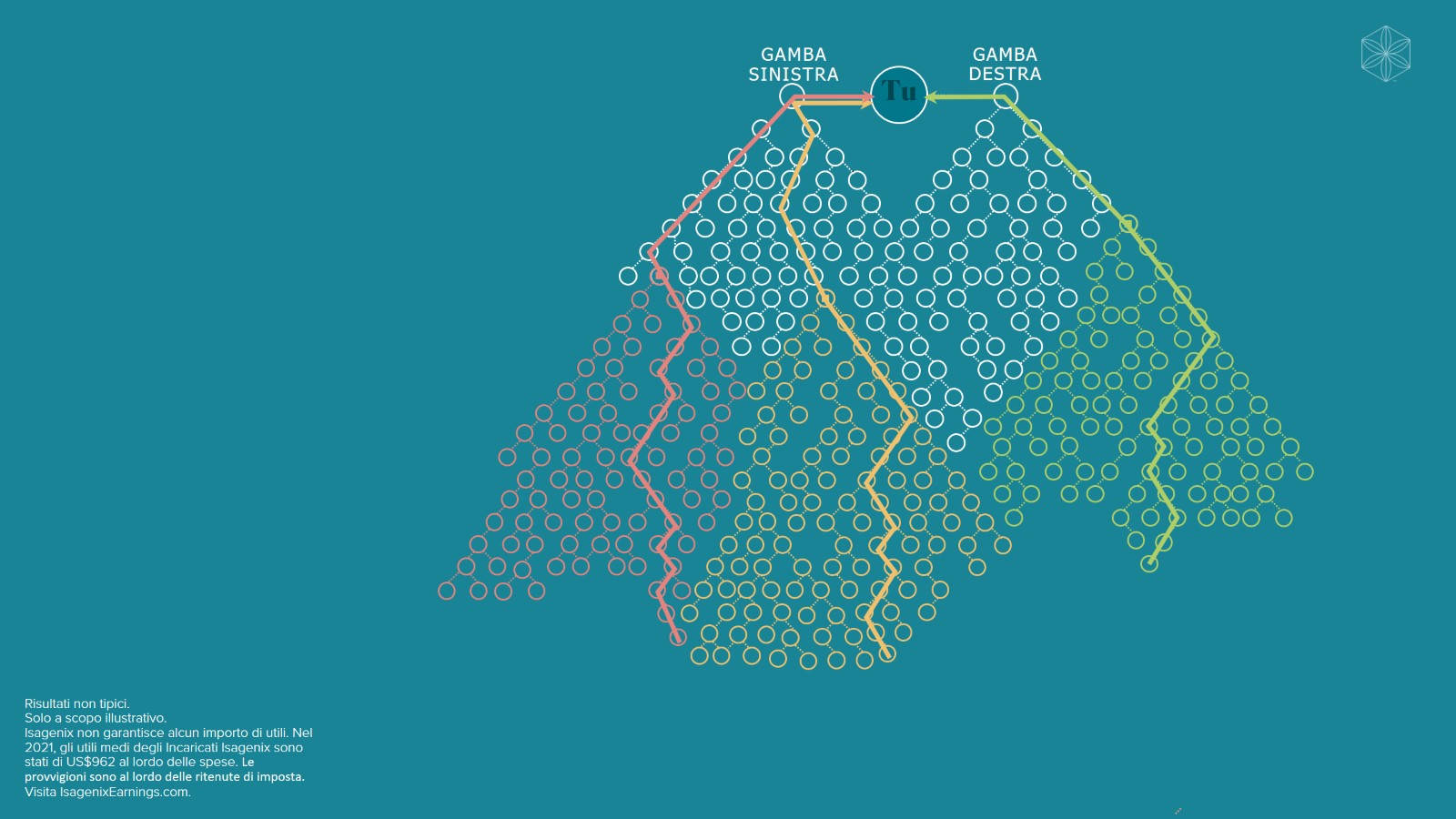 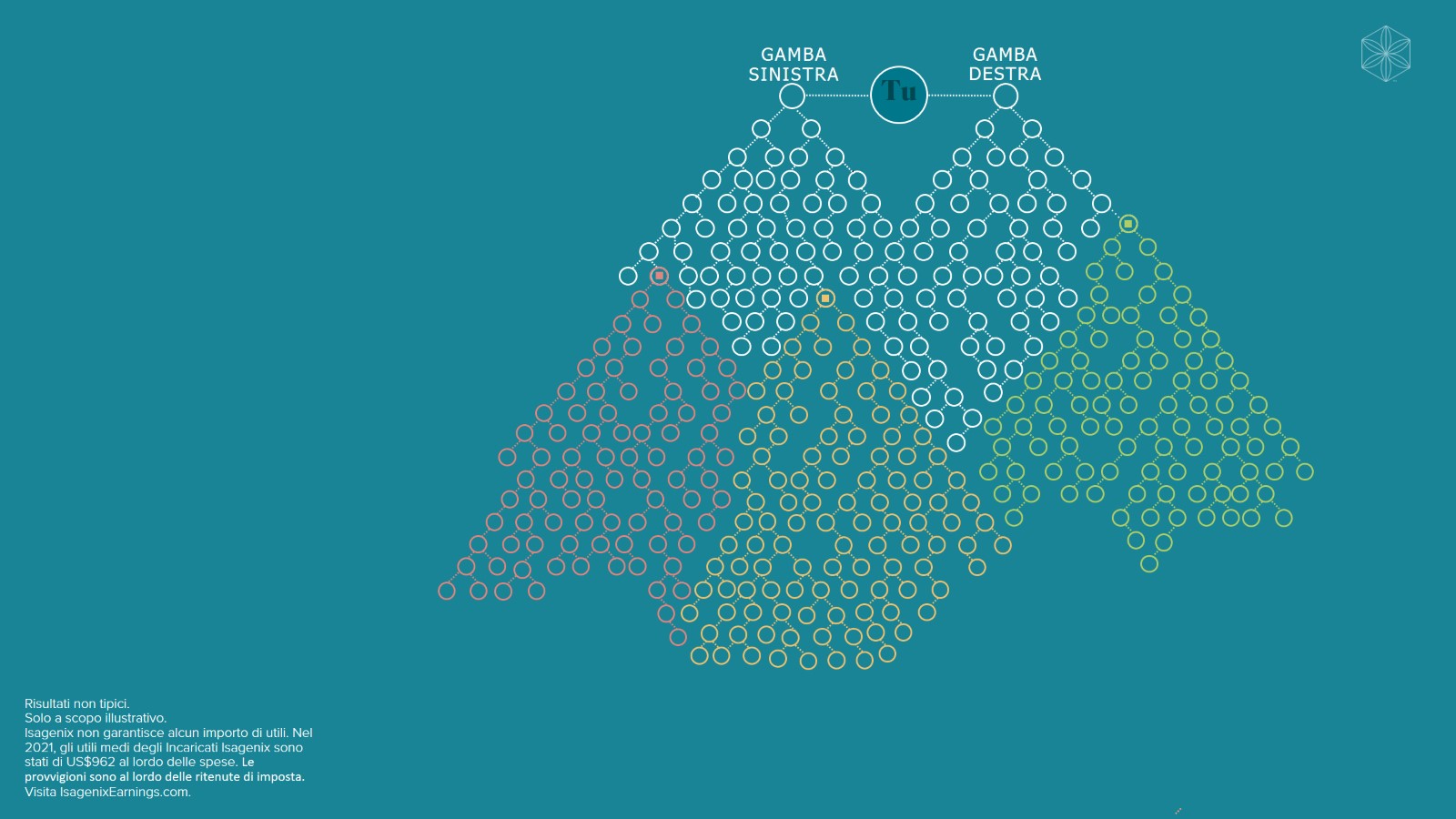 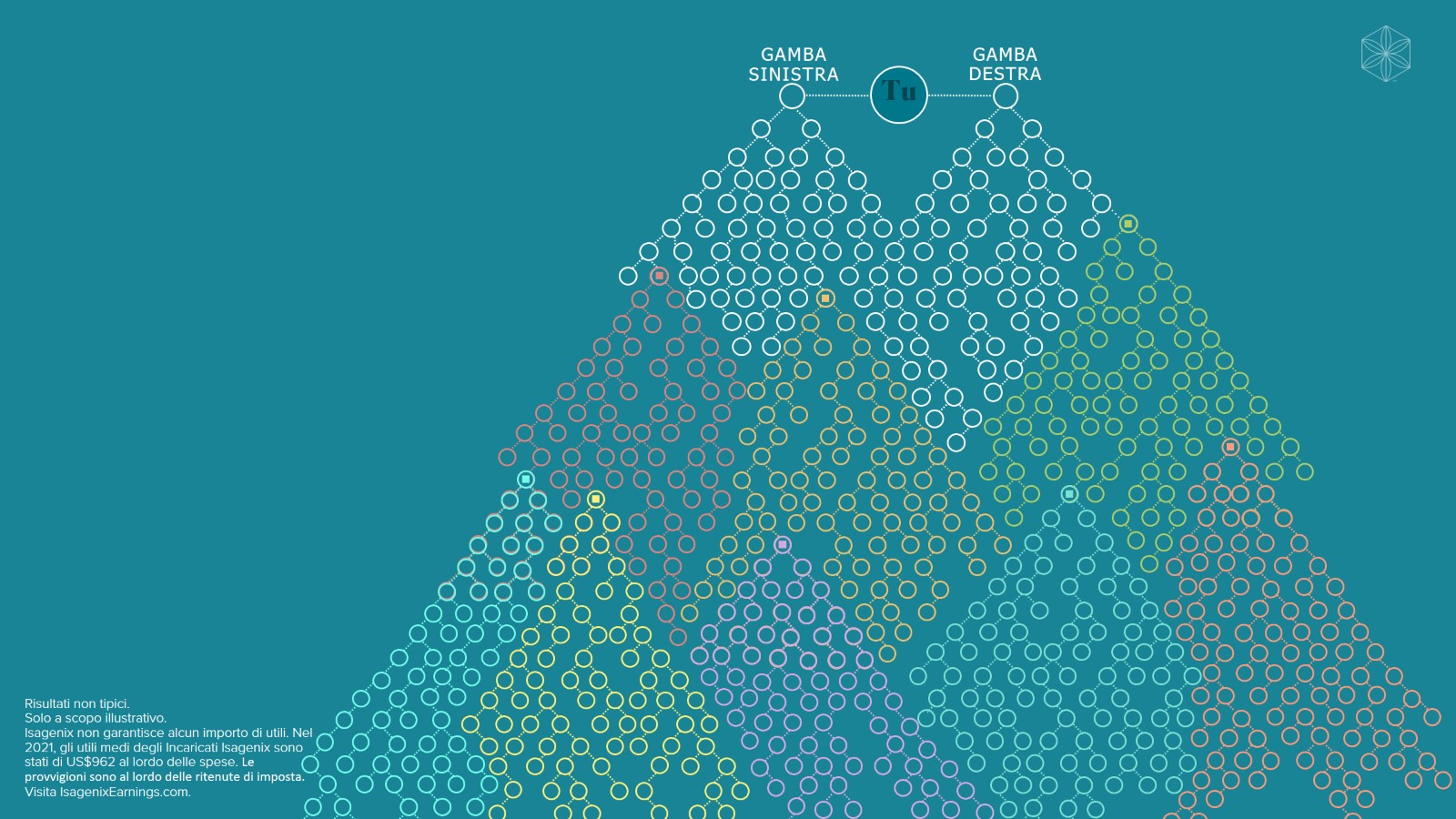 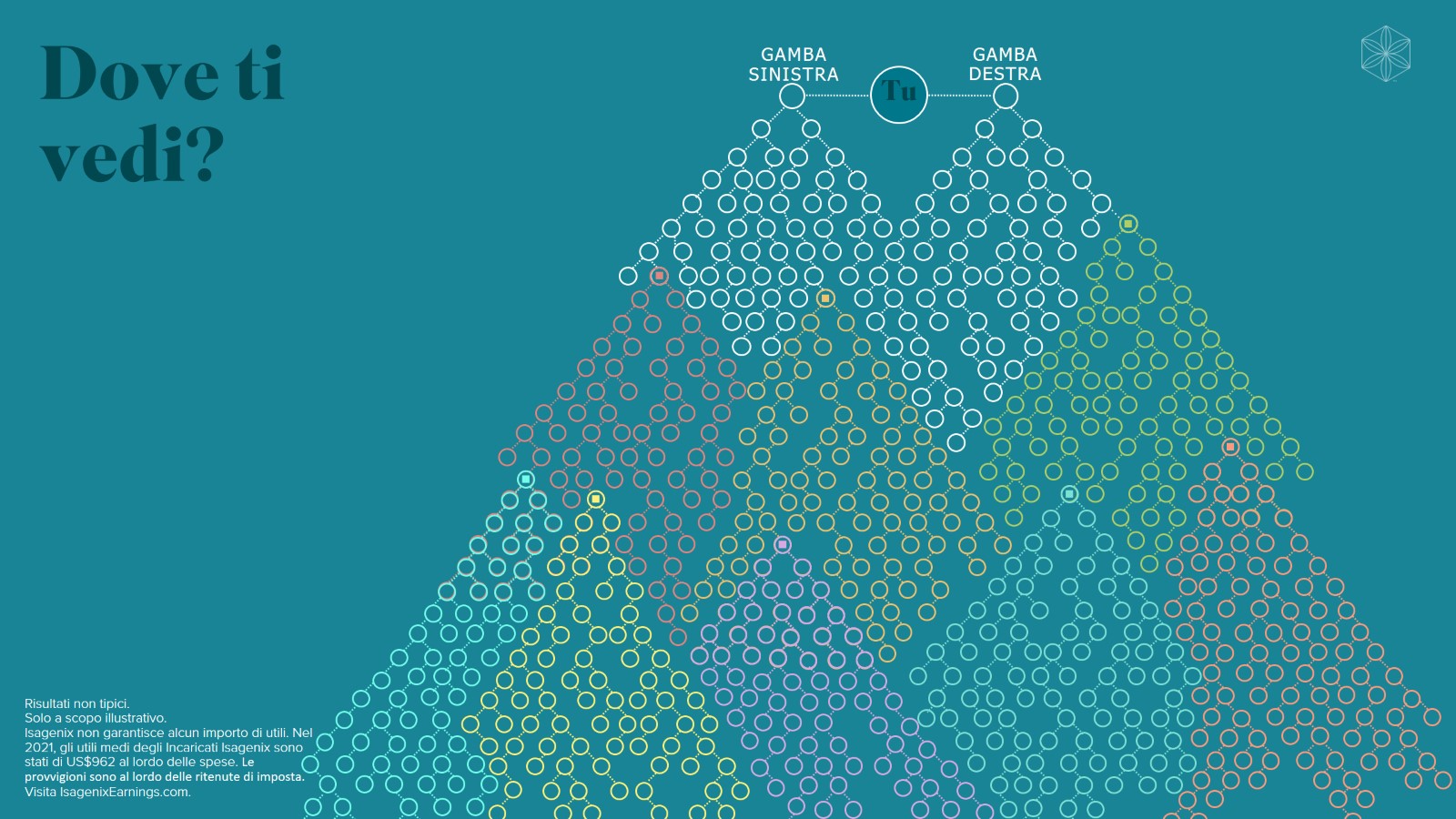 Dove tivedi?
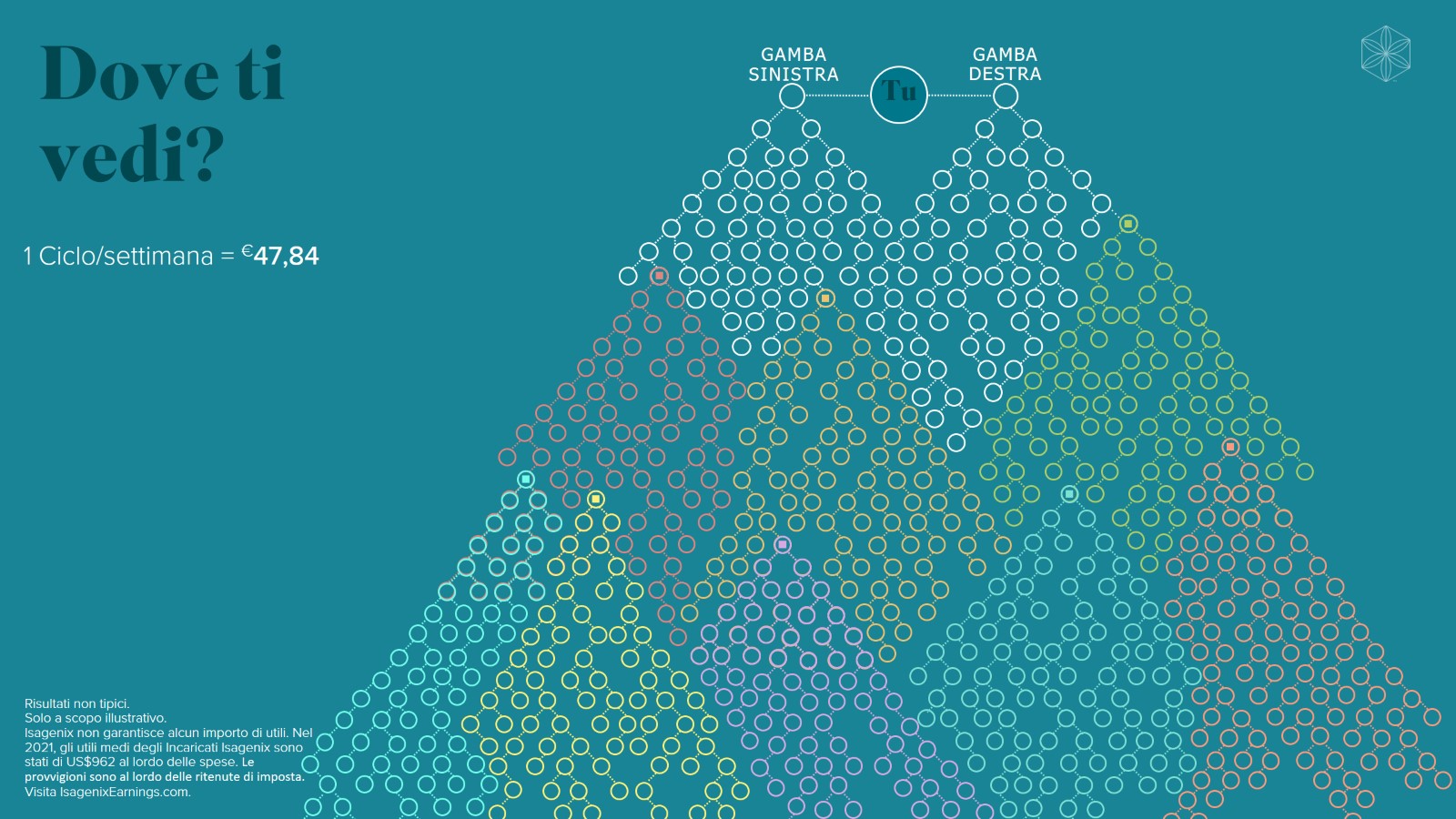 Dove tivedi?
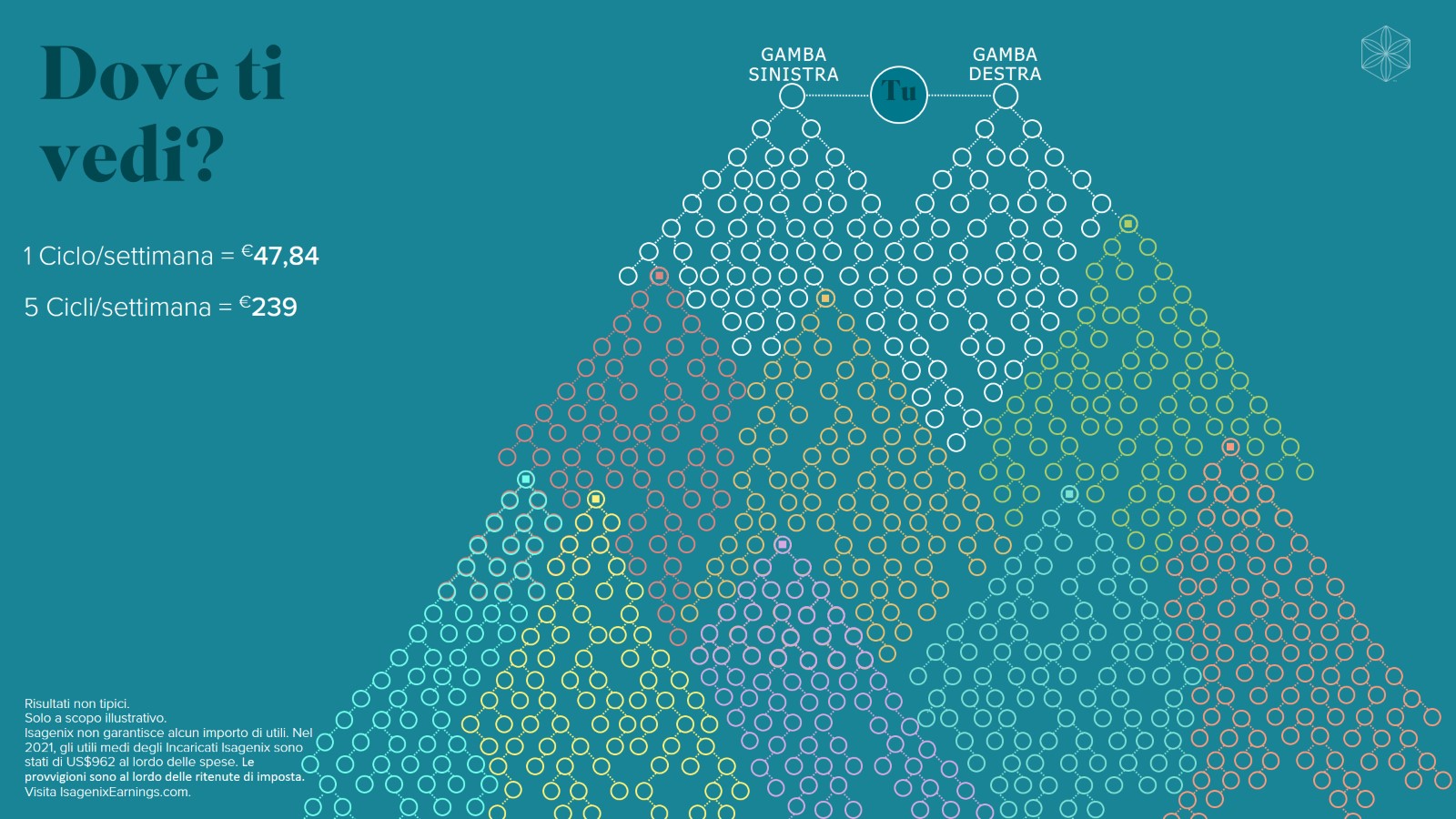 Dove tivedi?
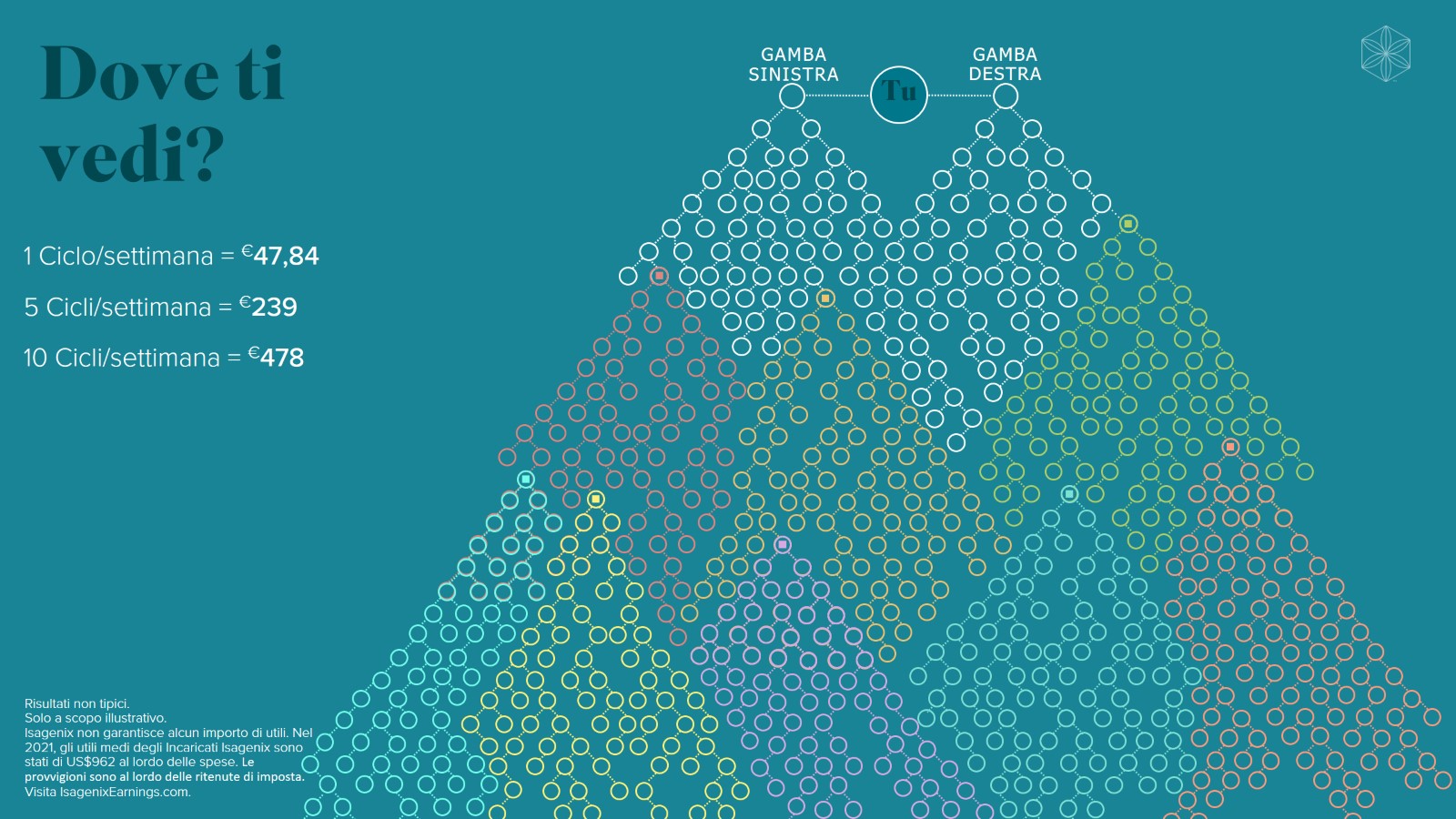 Dove tivedi?
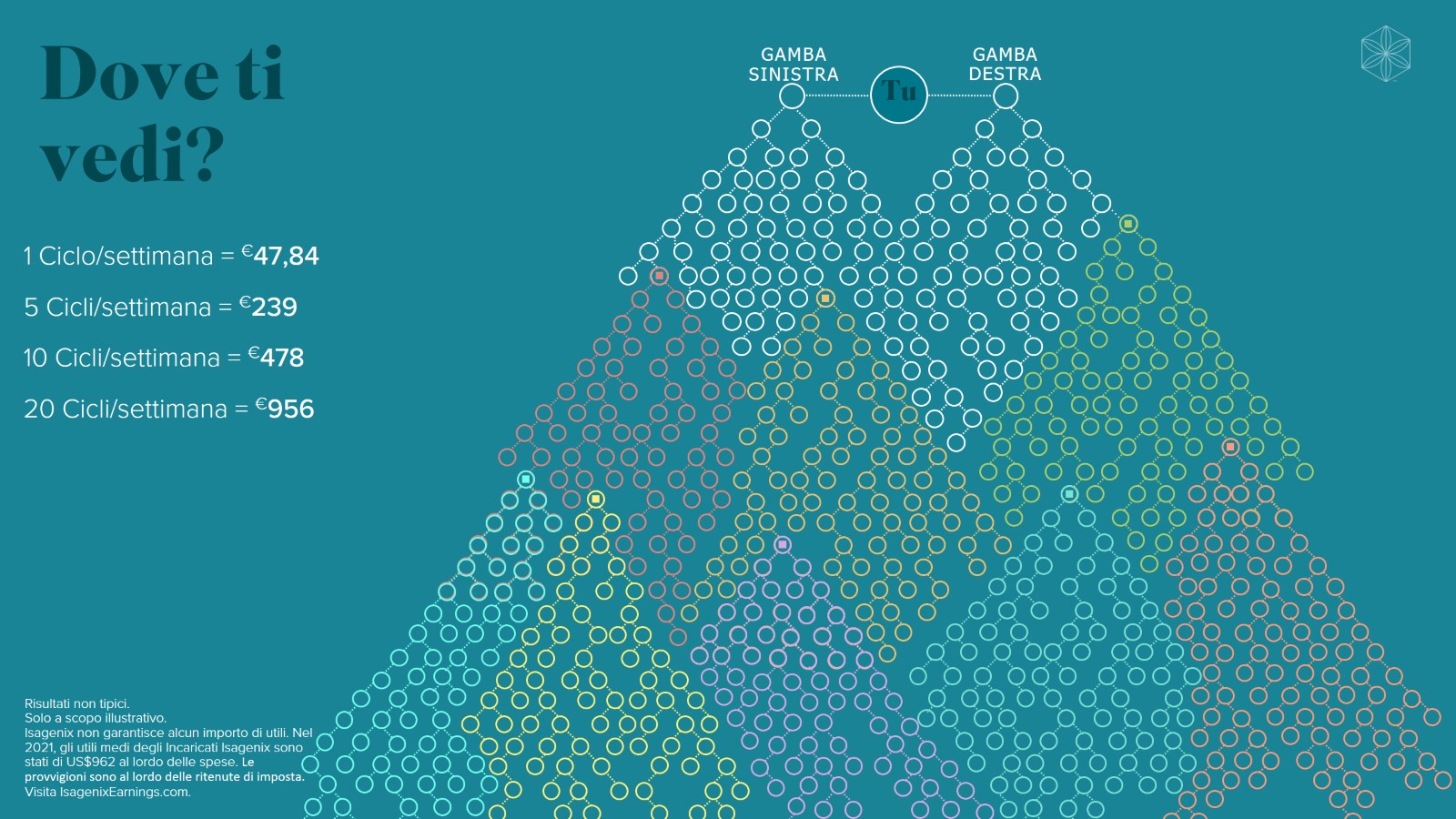 Dove tivedi?
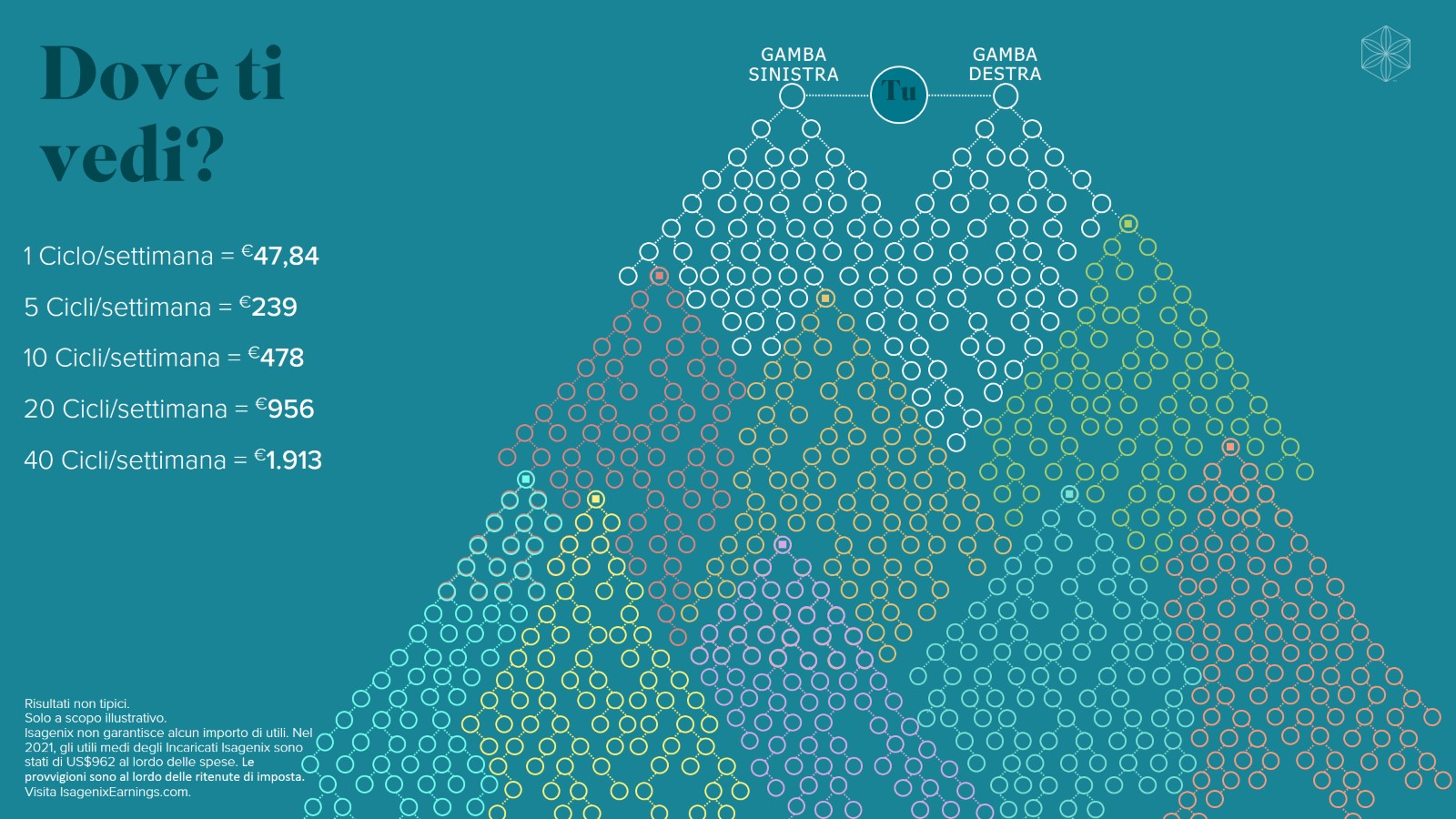 Dove tivedi?
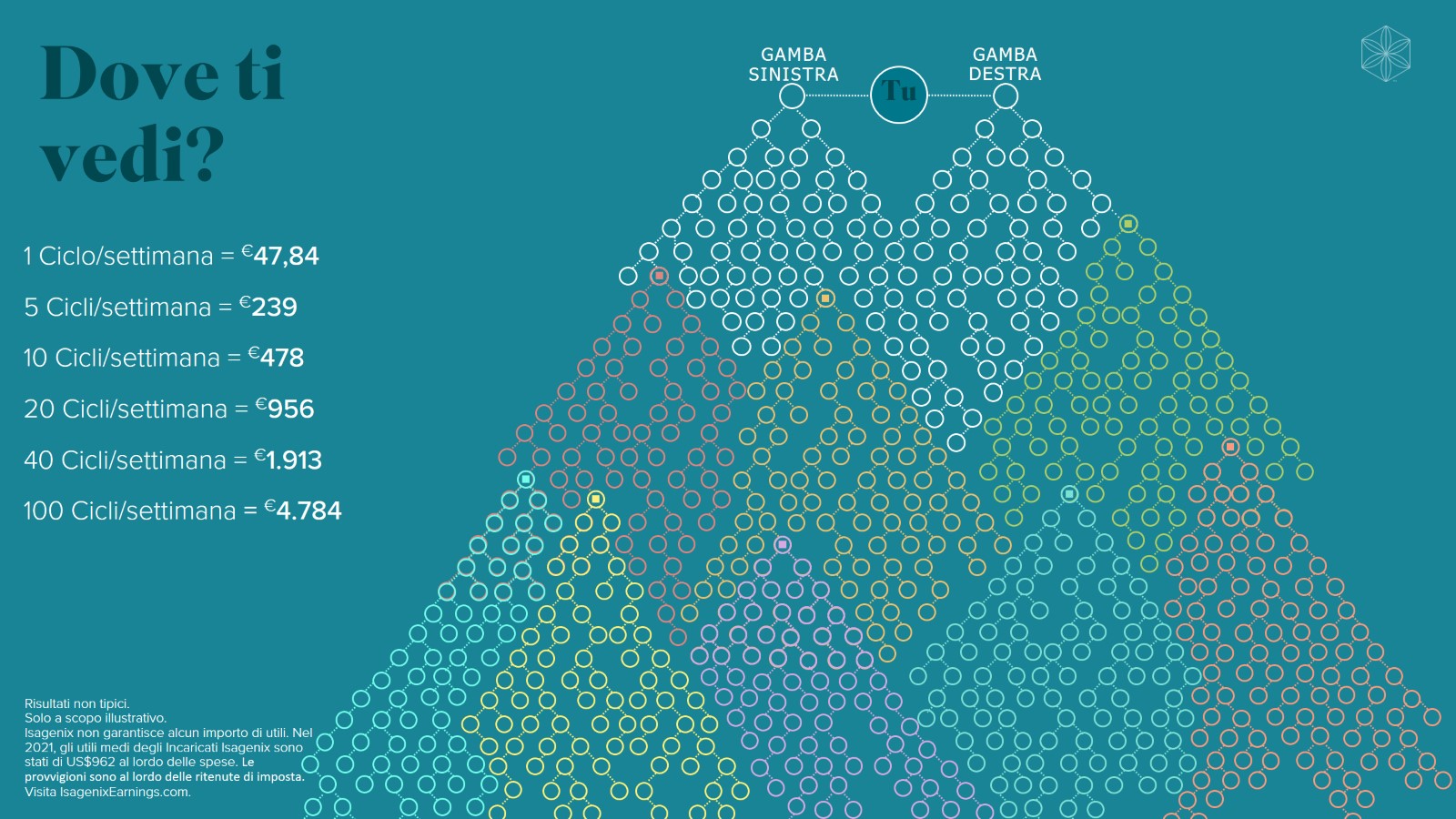 Dove tivedi?
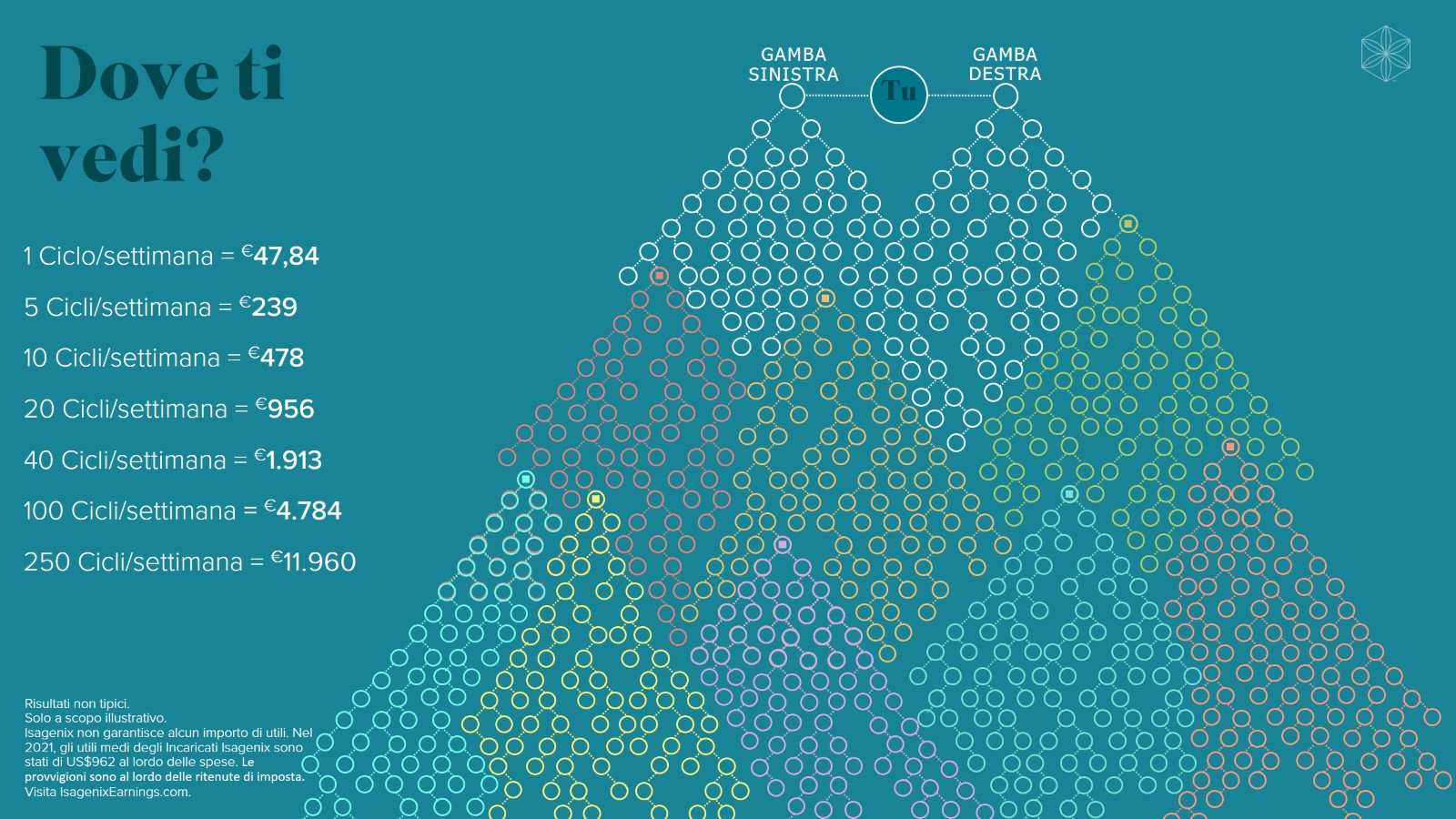 Dove tivedi?
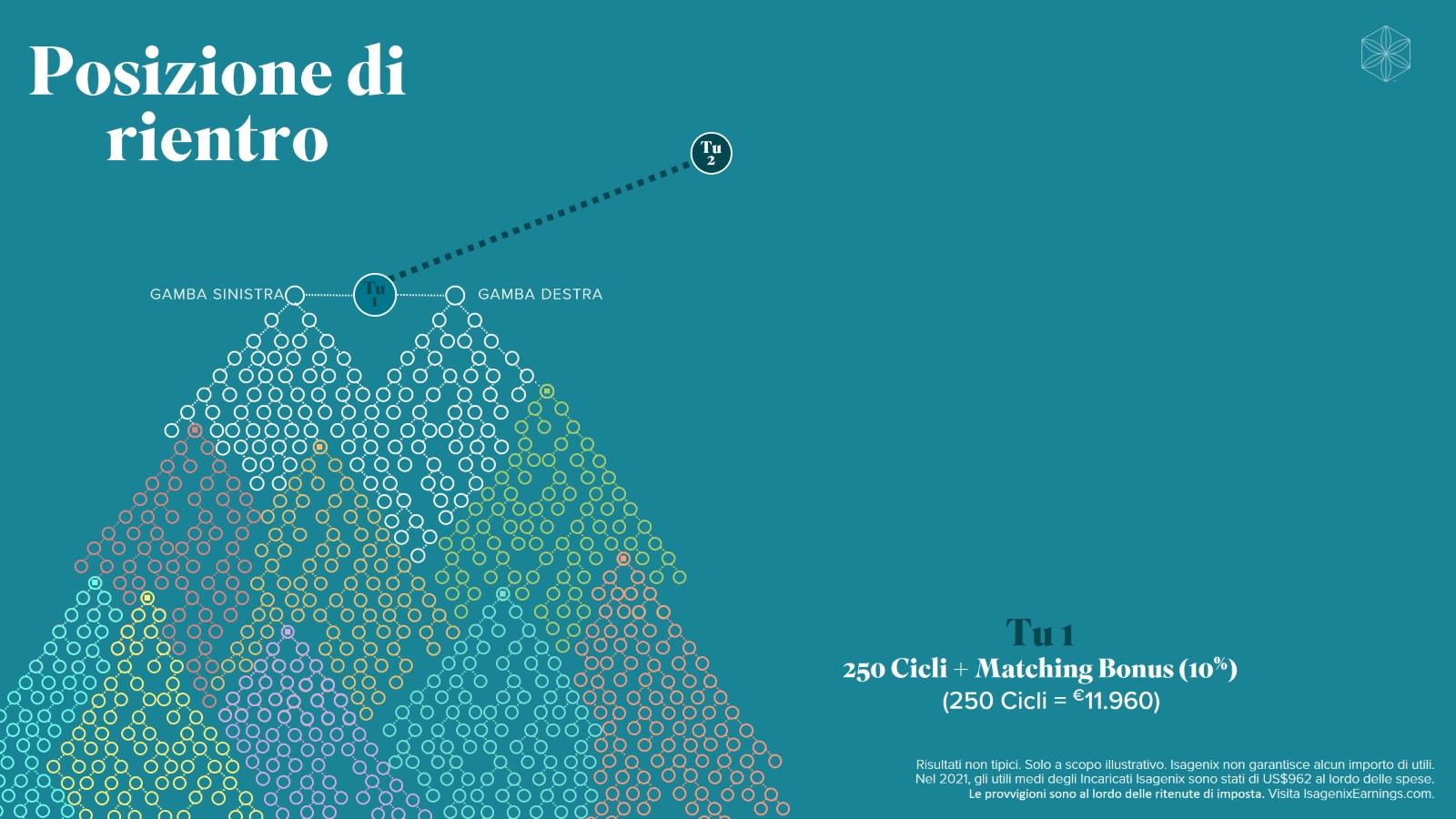 Posizione di rientro
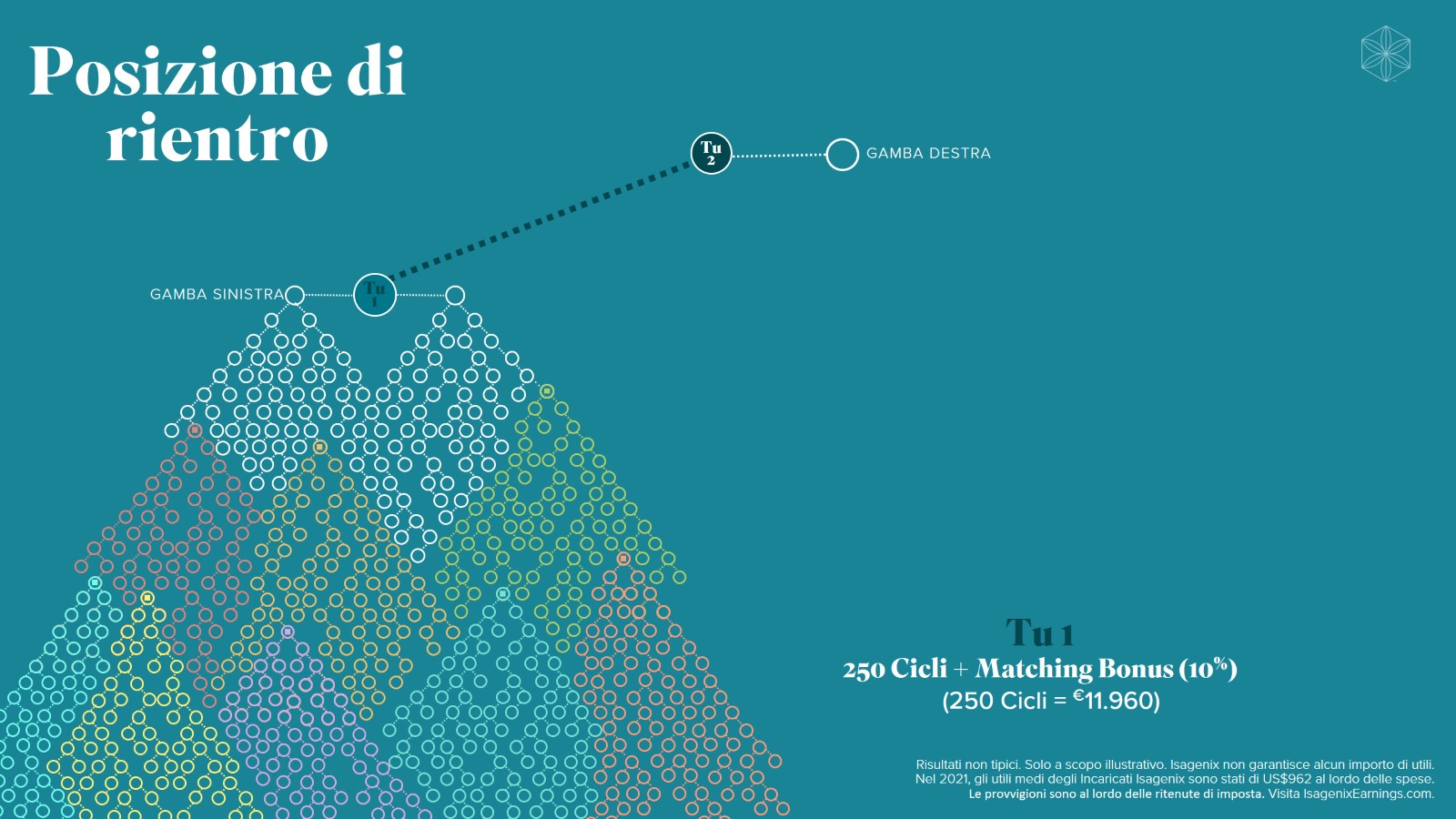 Posizione di rientro
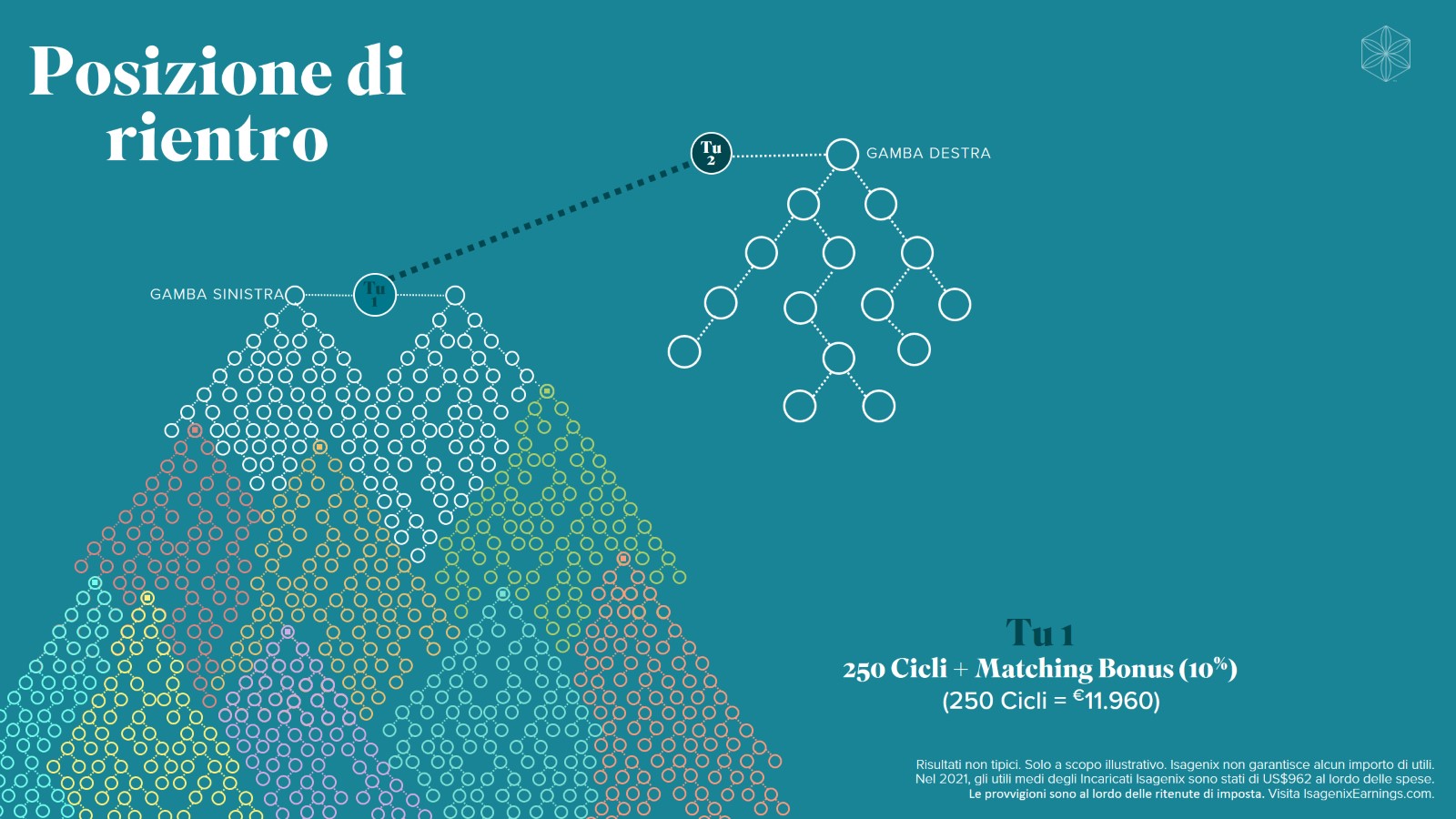 Posizione di rientro
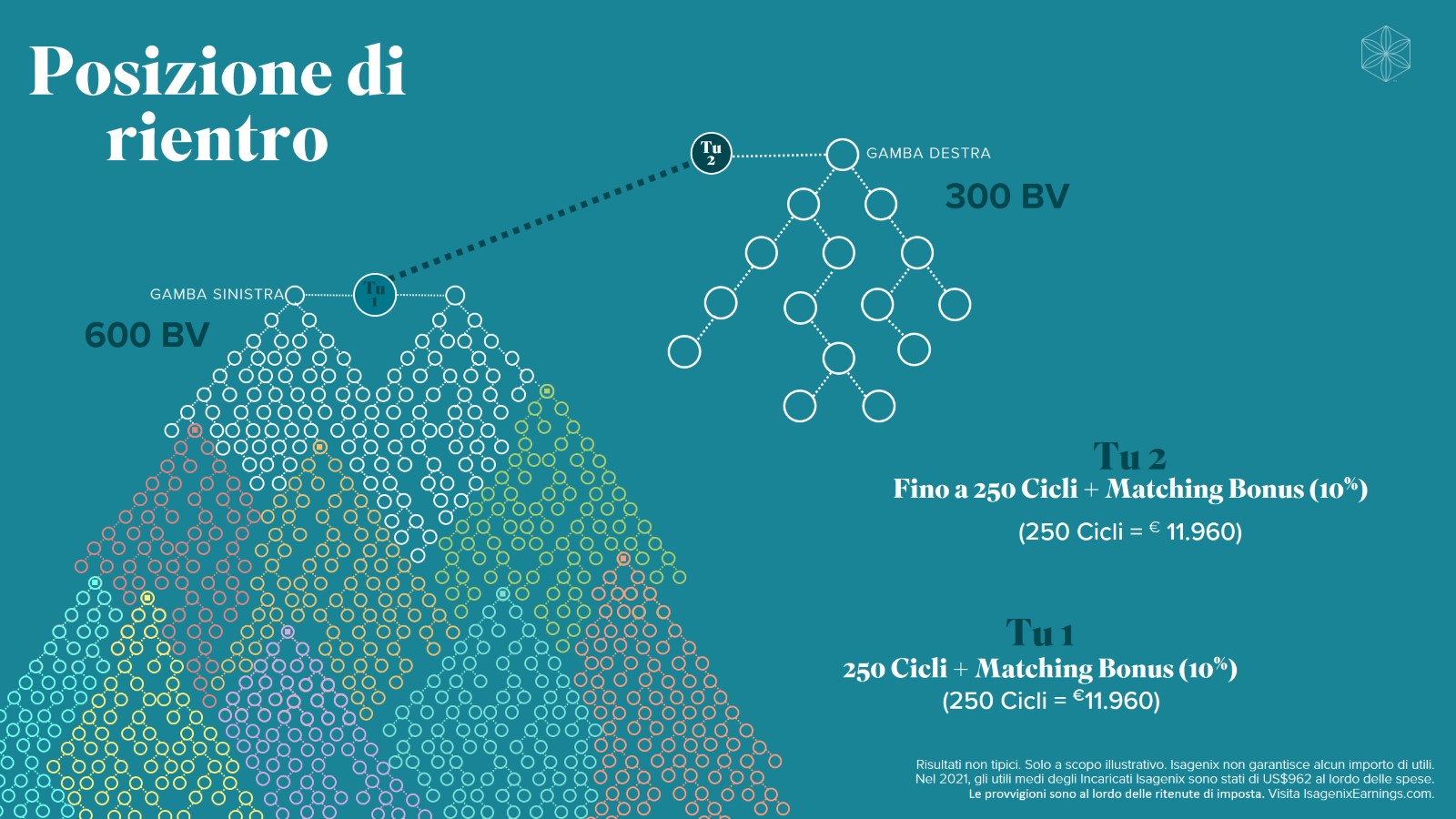 Posizione di rientro
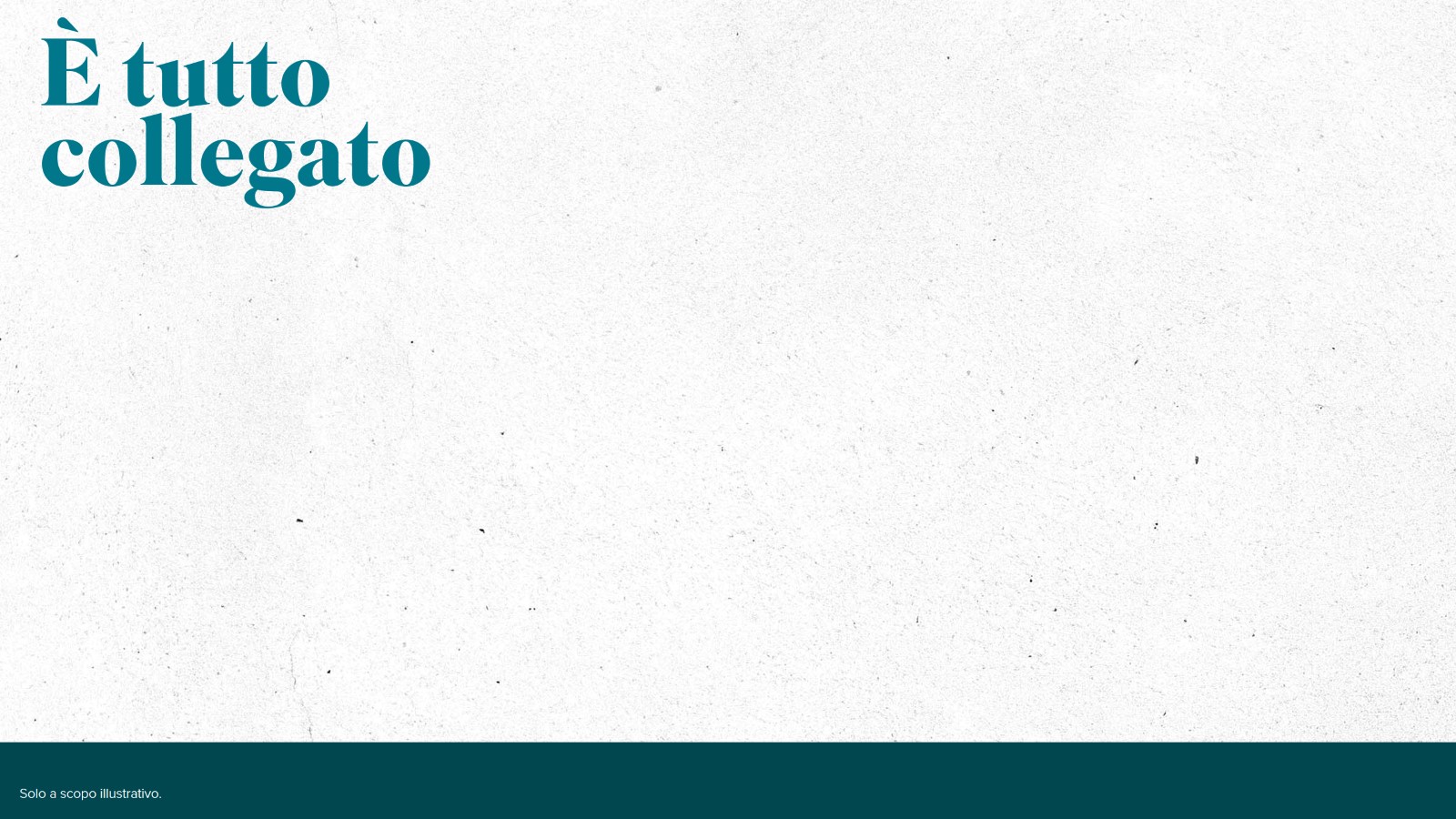 È tutto collegato
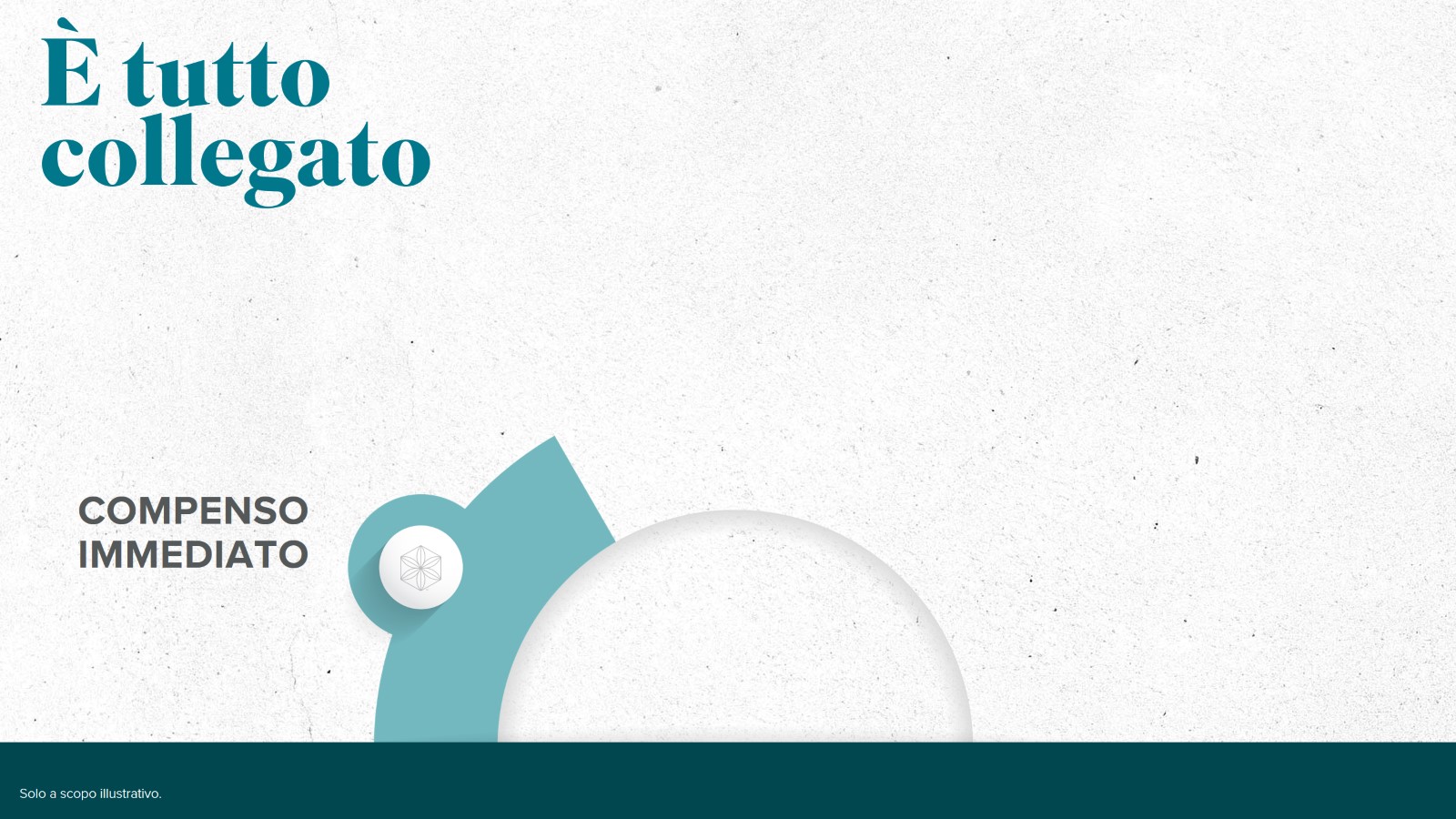 È tutto collegato
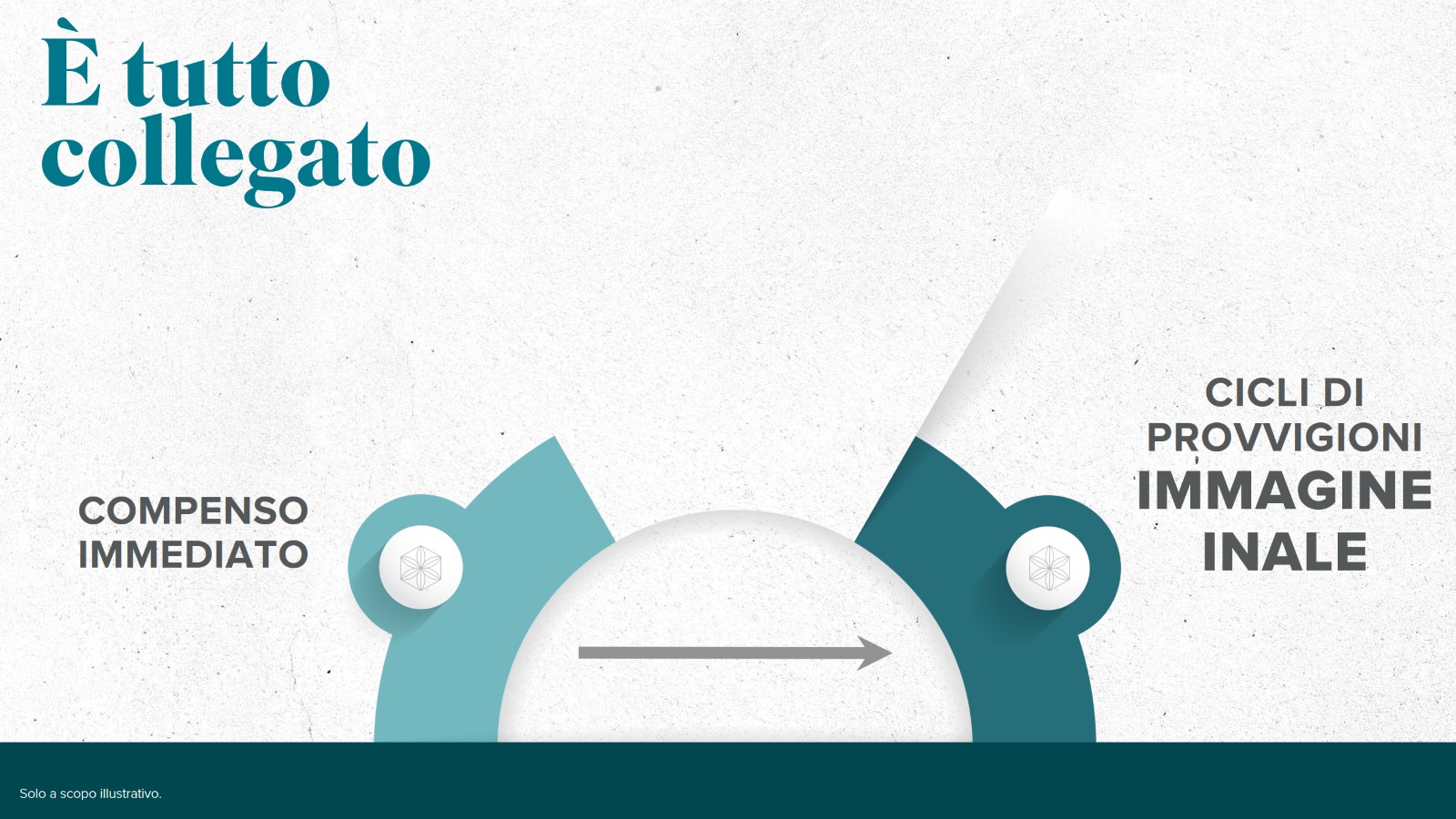 È tutto collegato
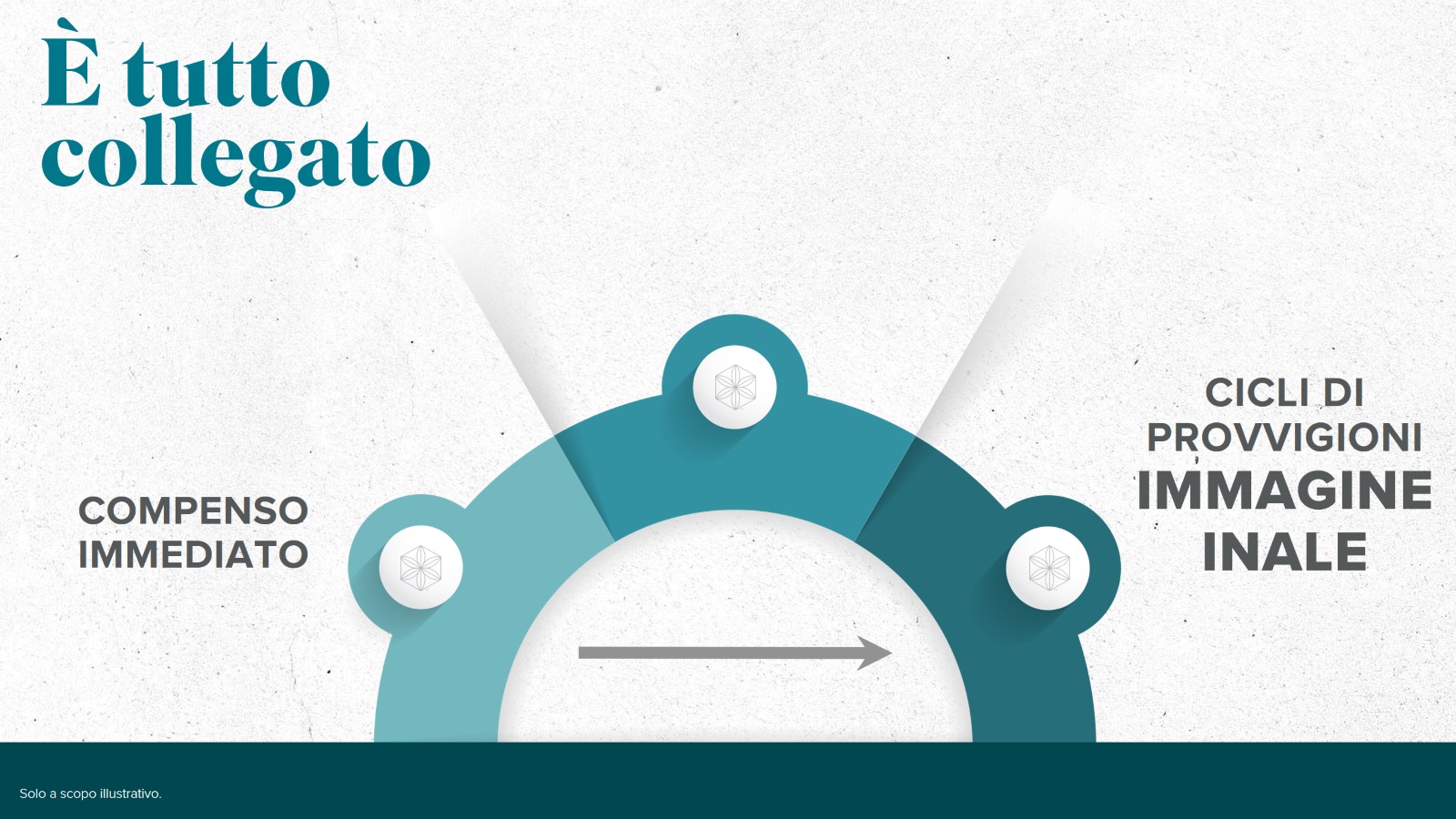 È tutto collegato
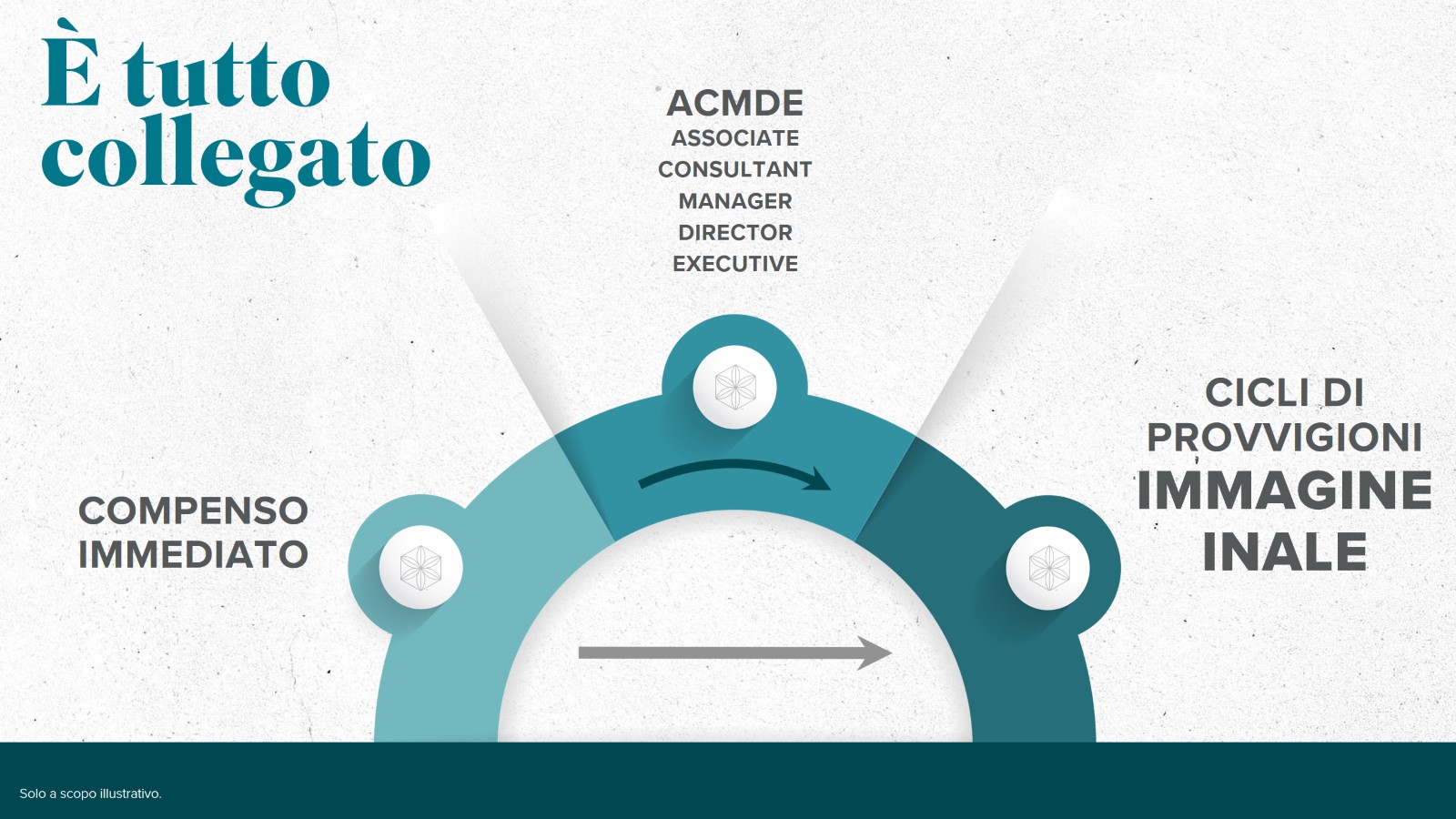 È tutto collegato
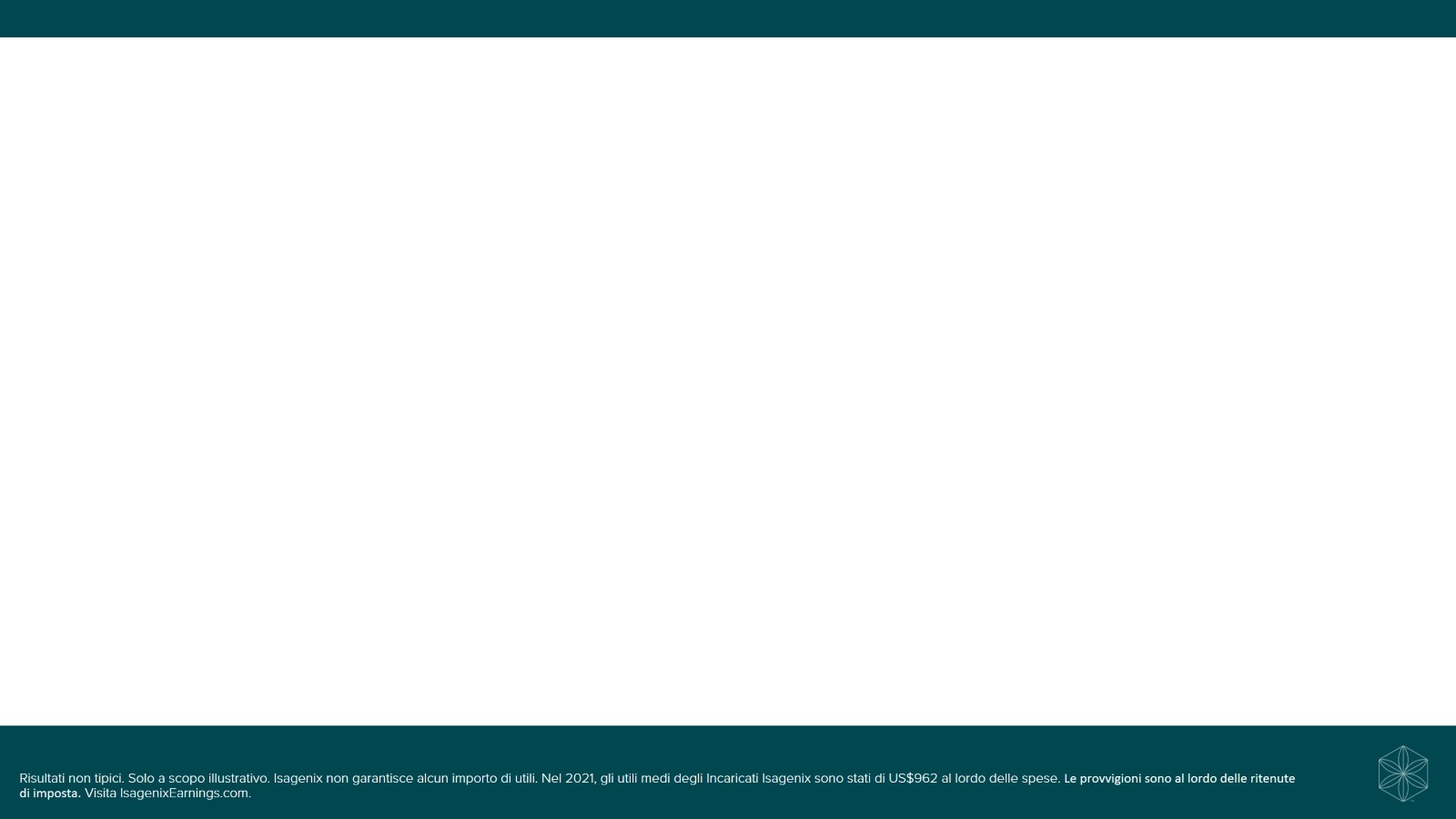 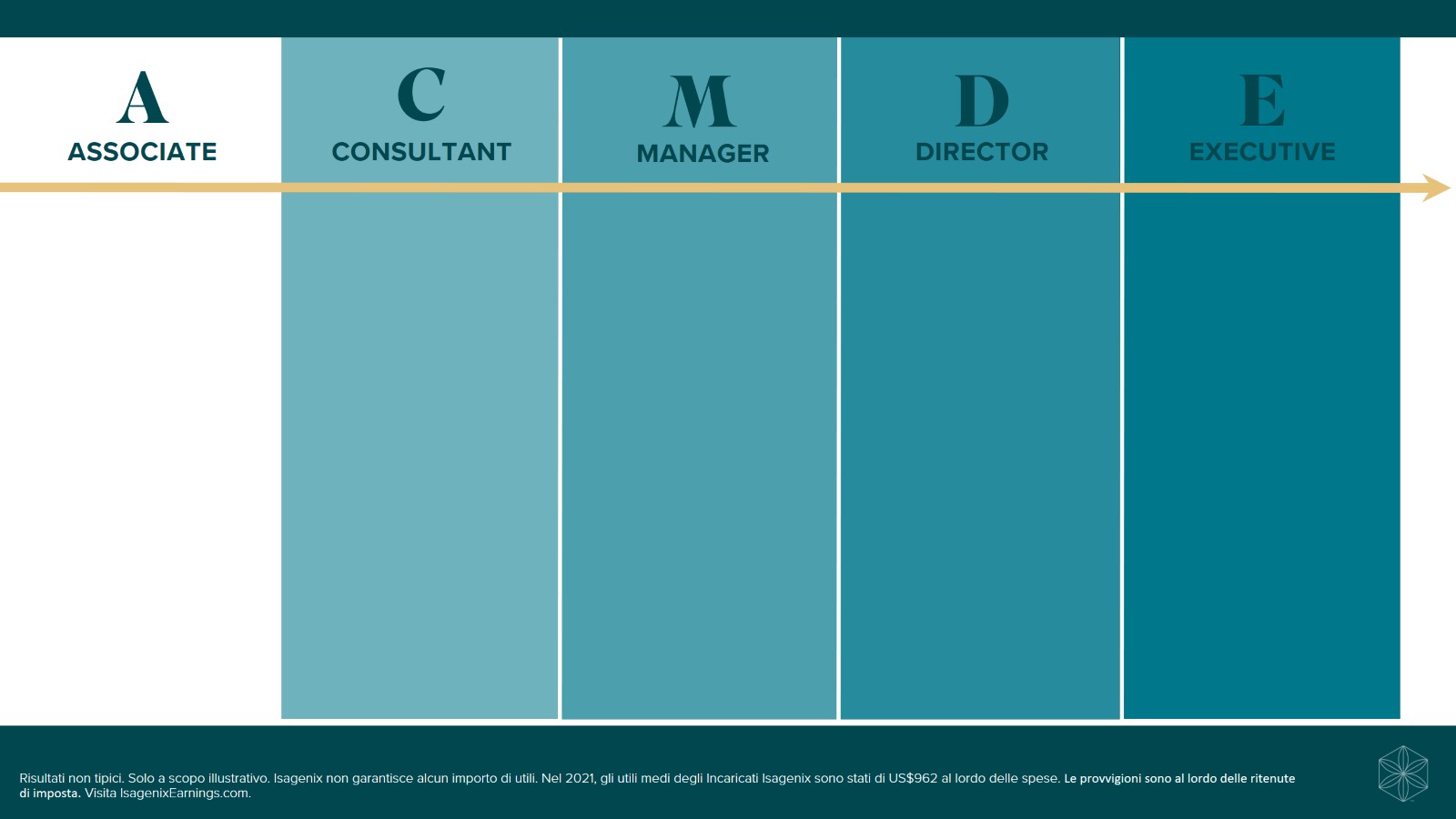 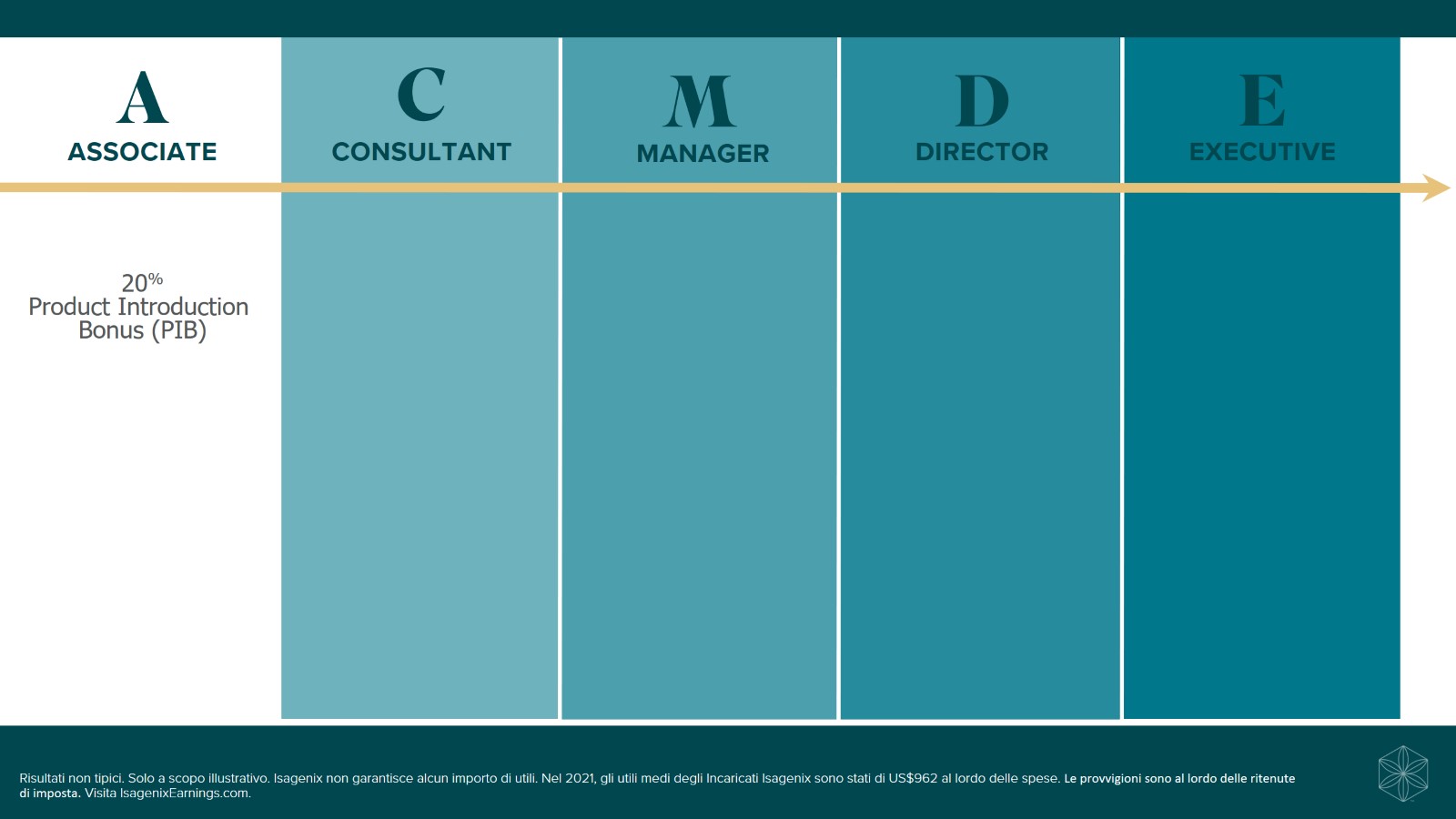 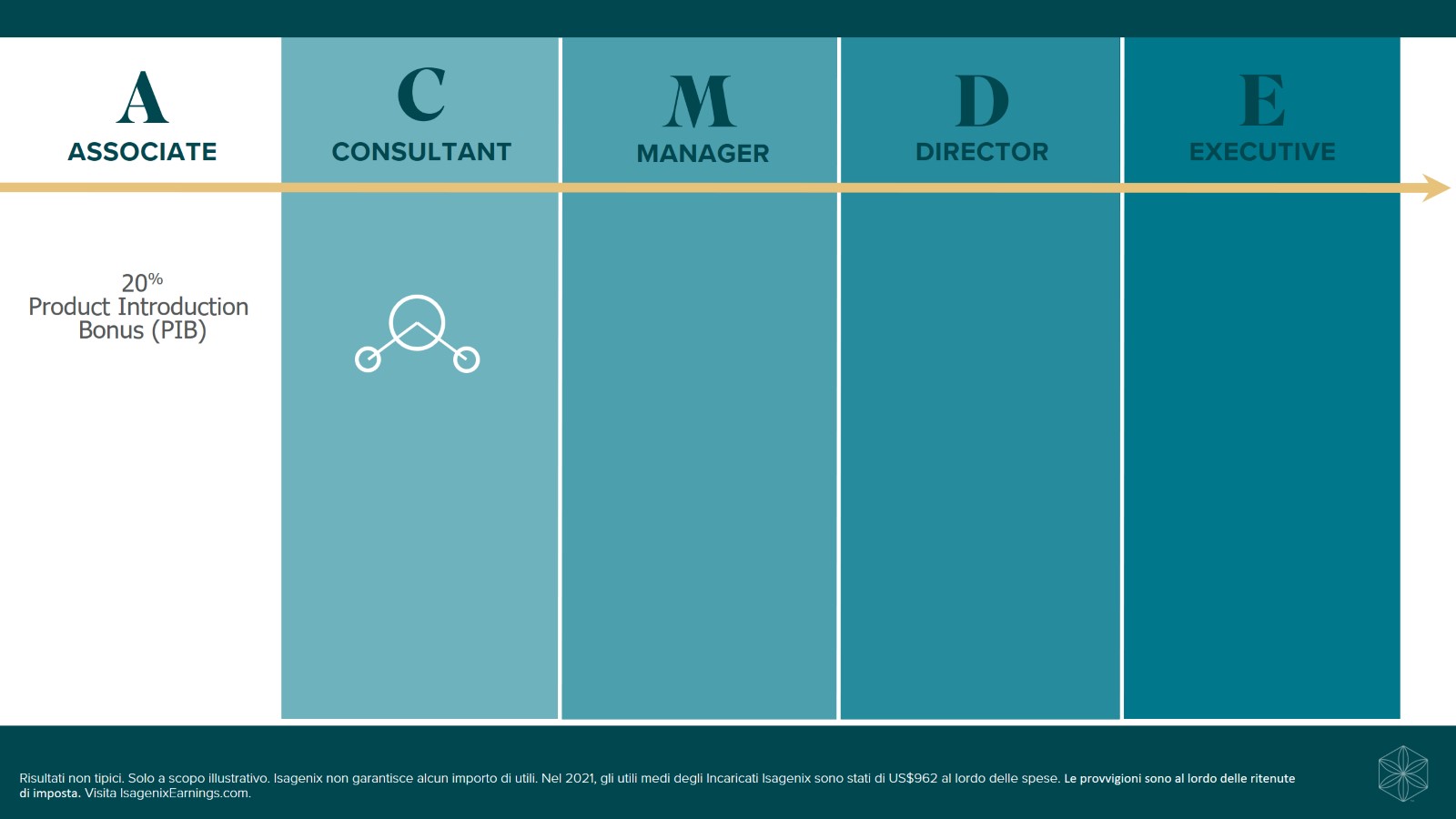 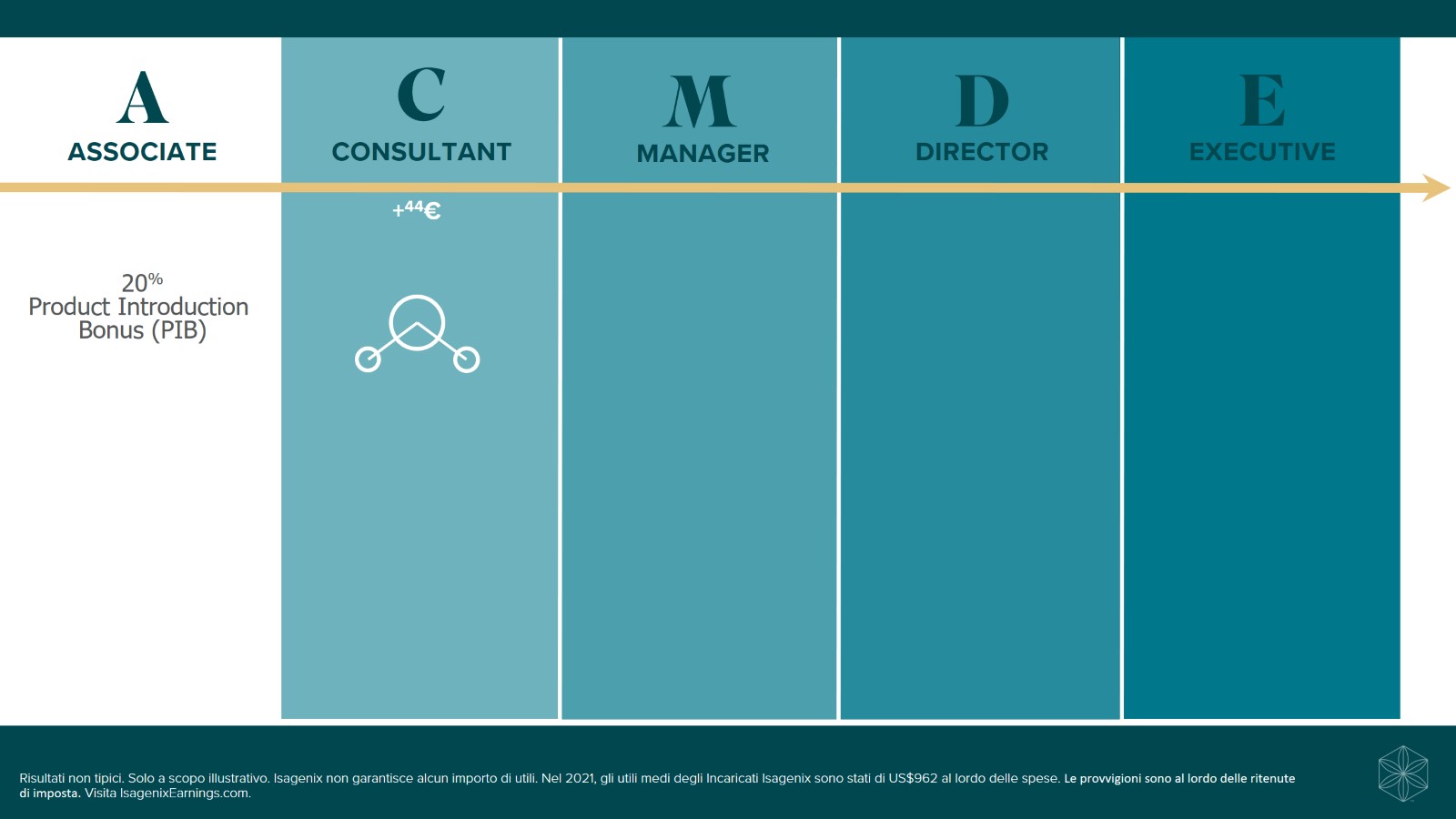 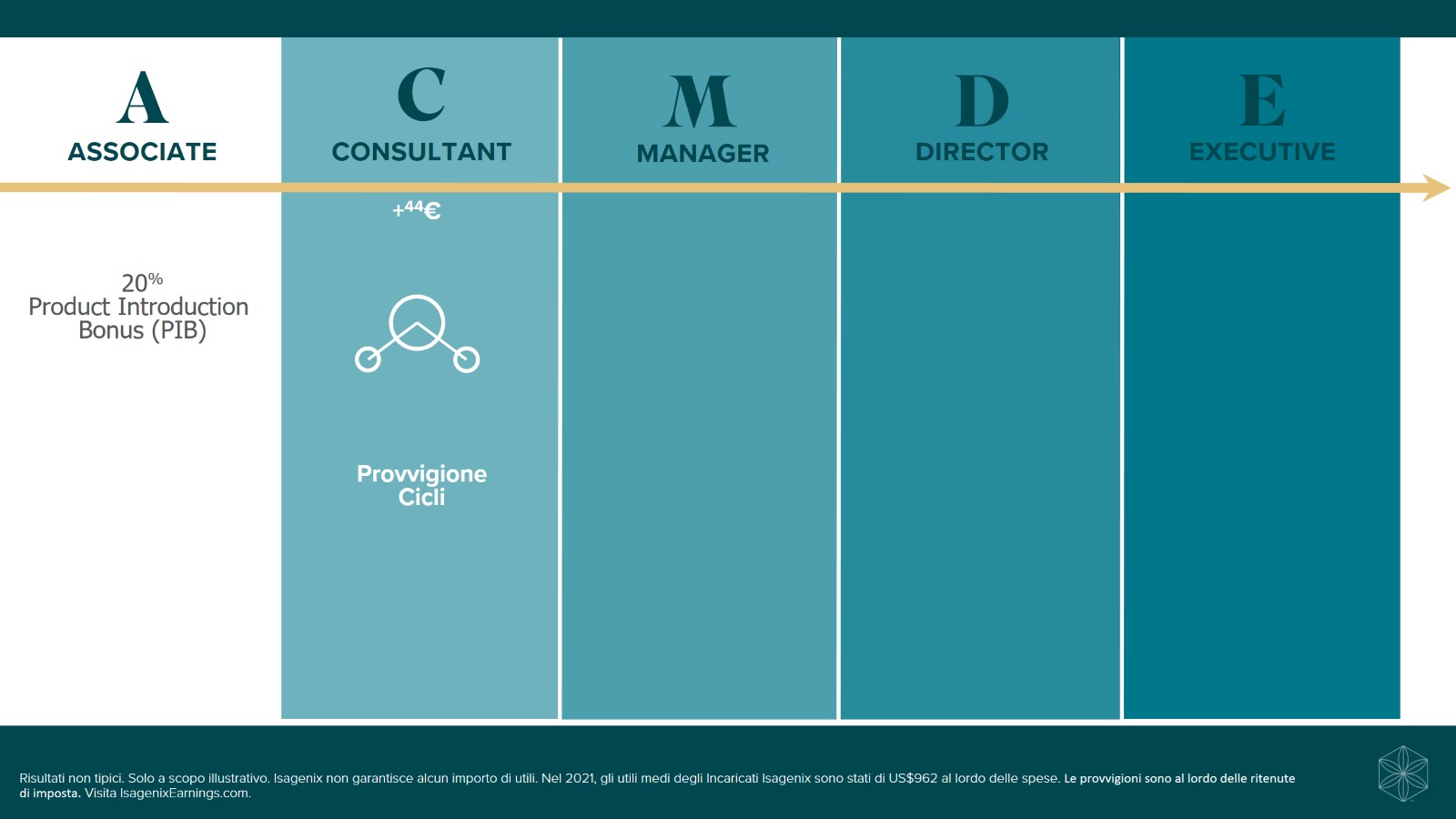 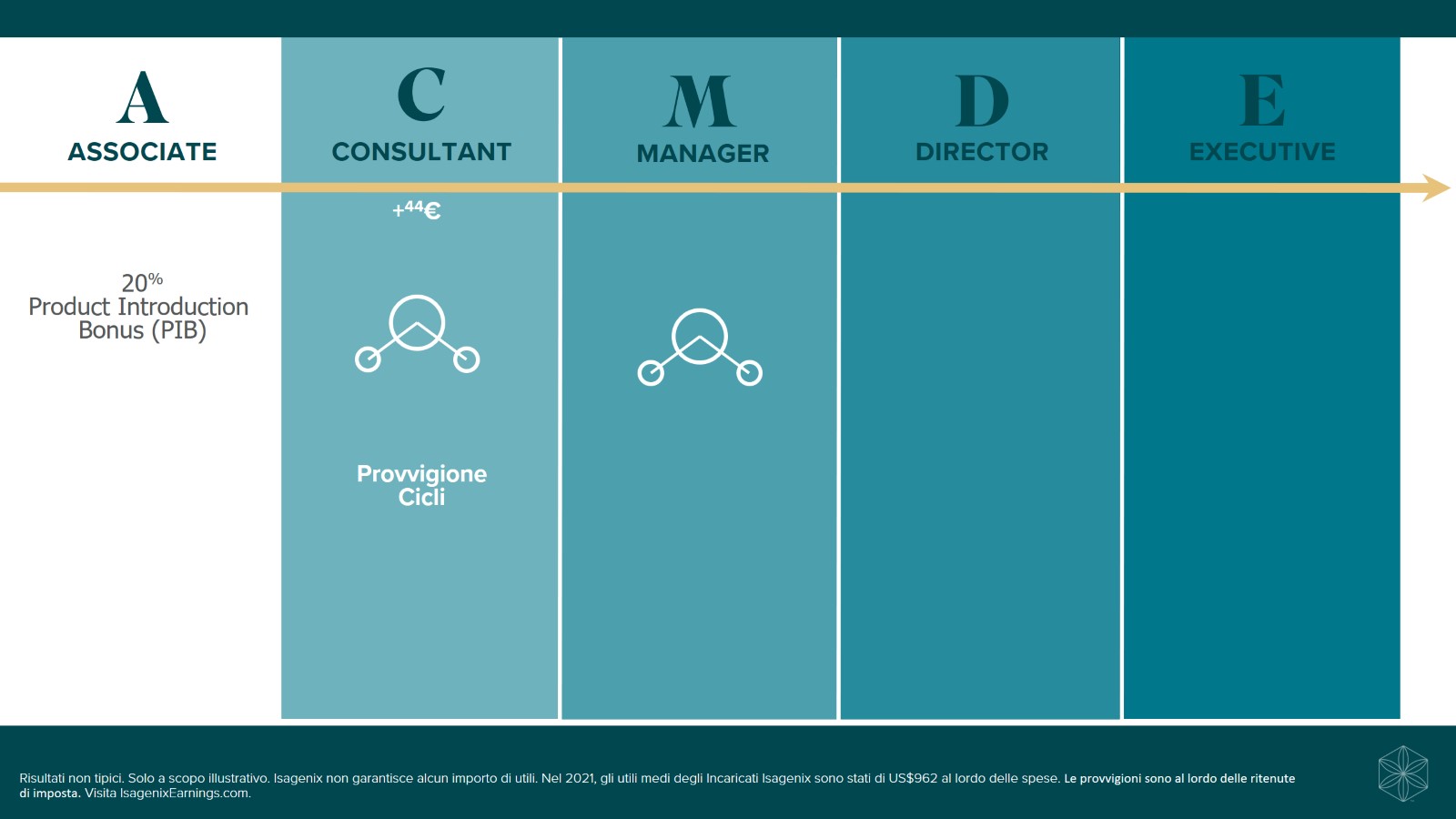 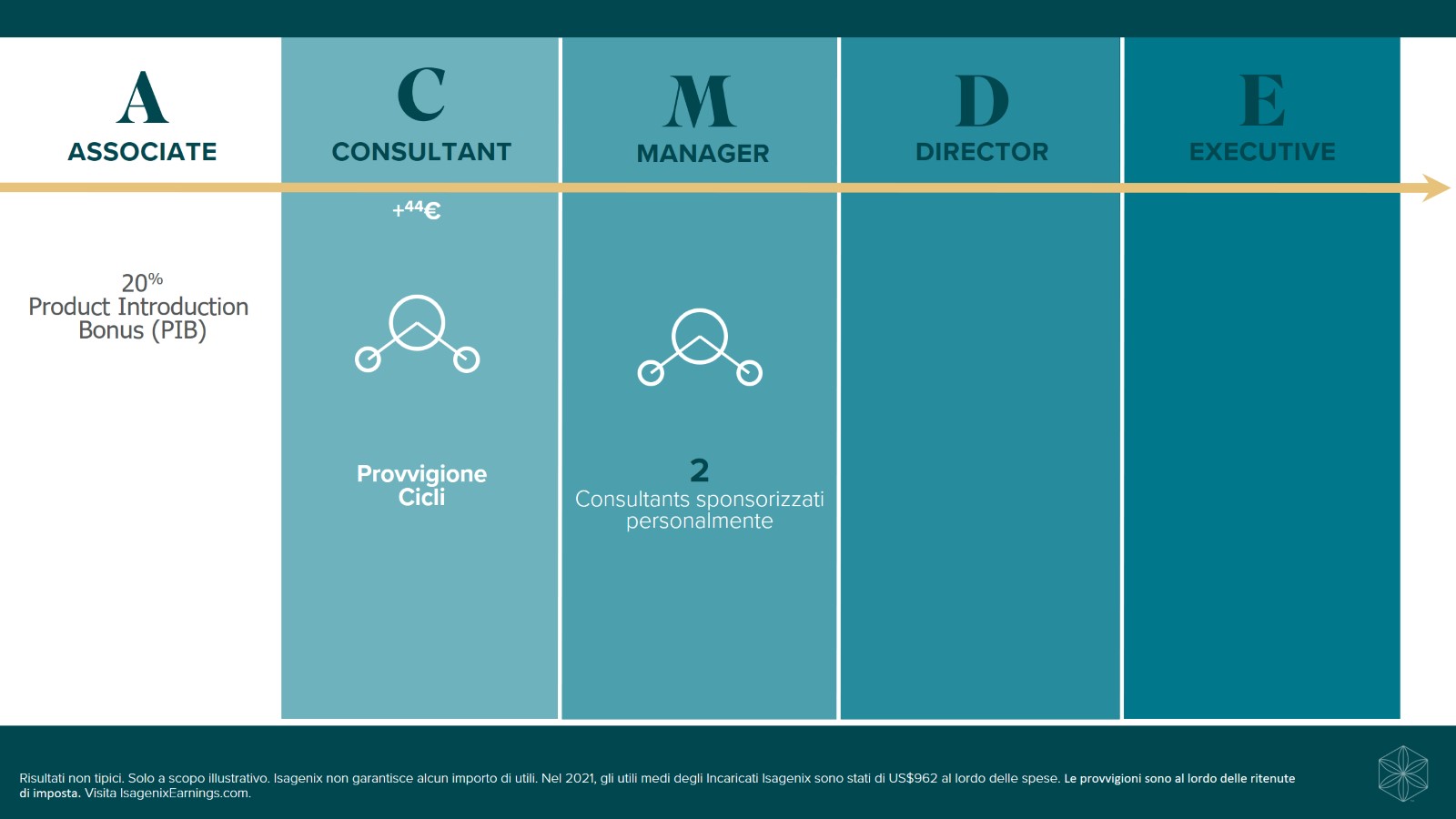 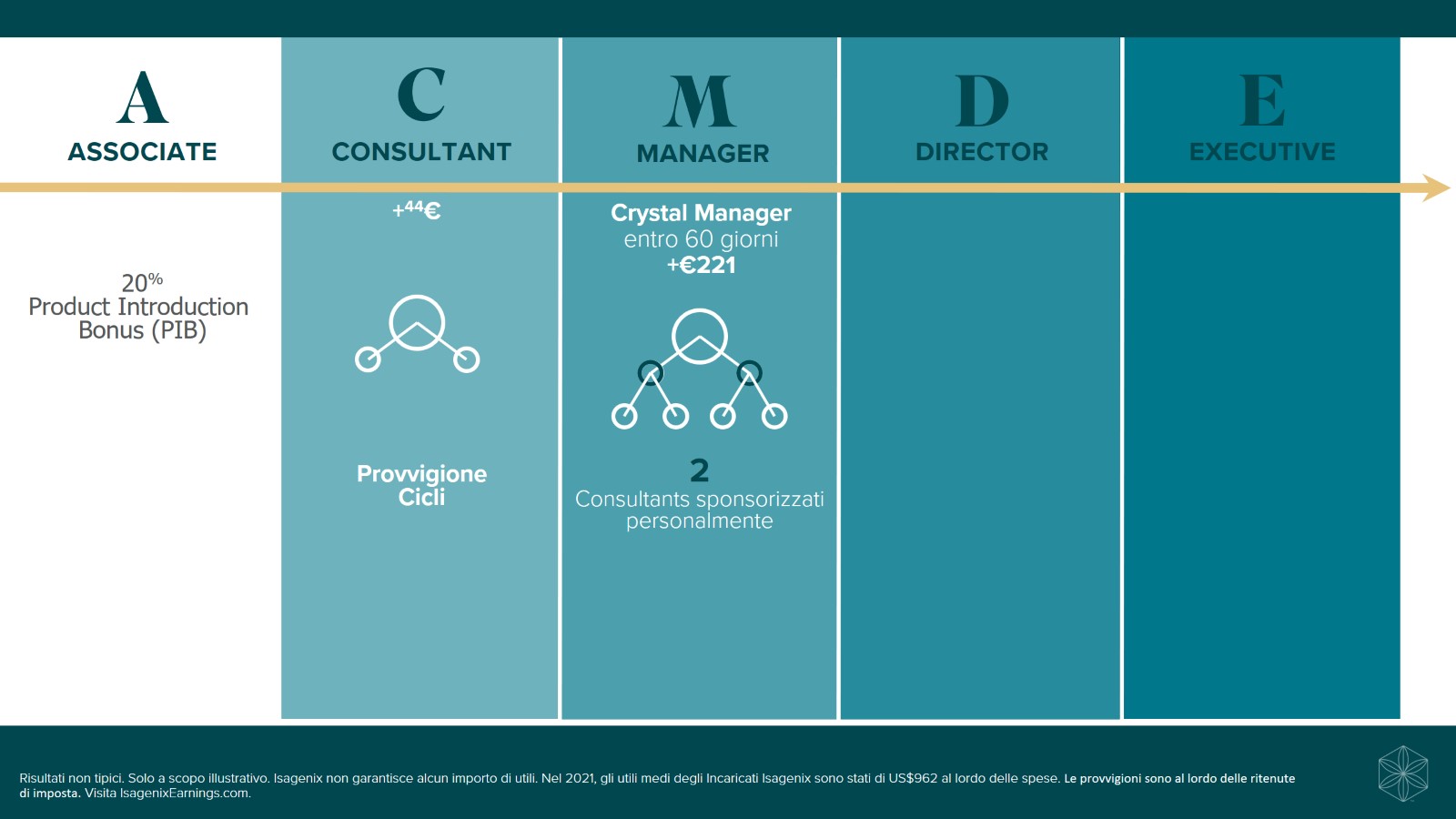 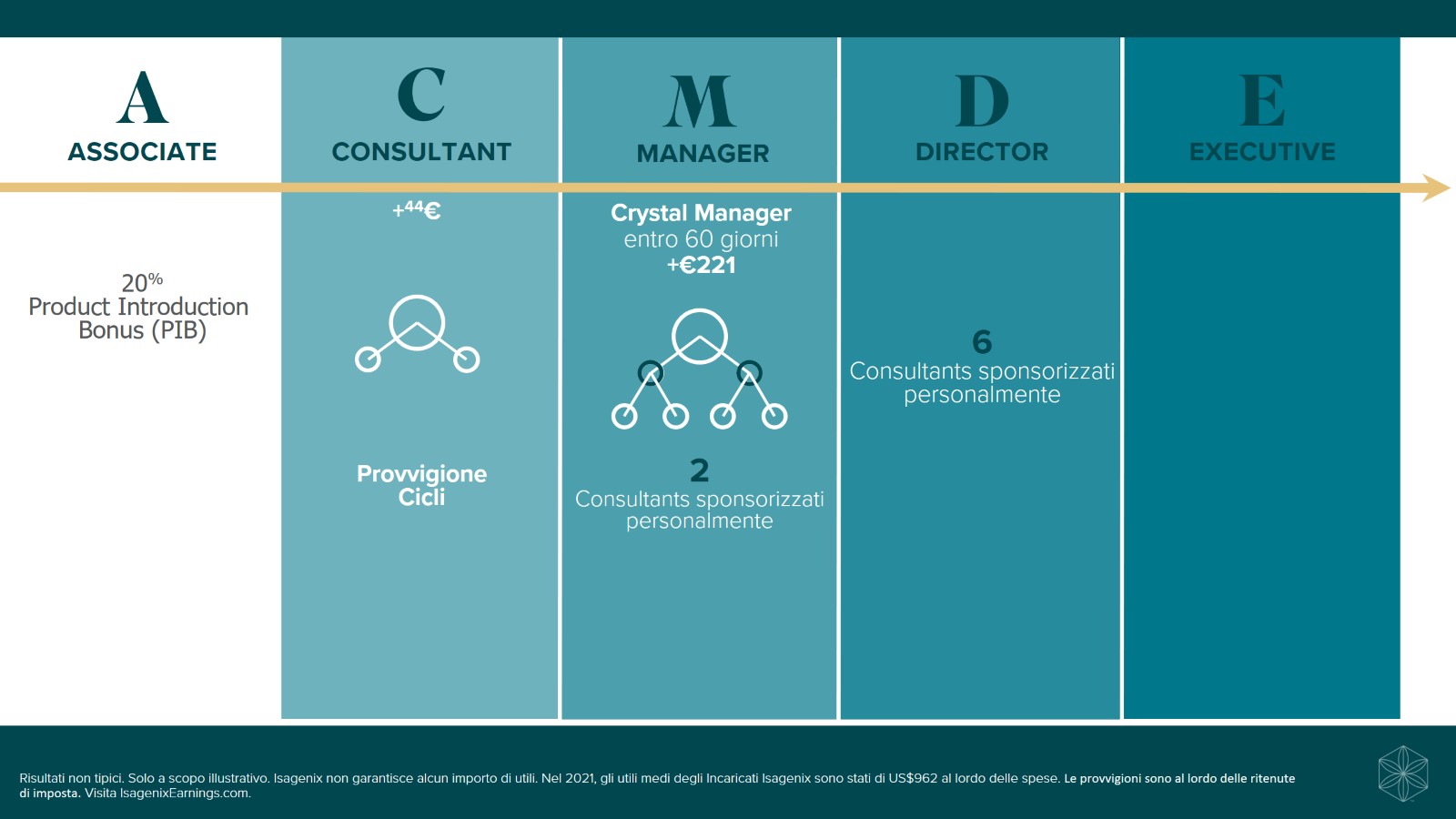 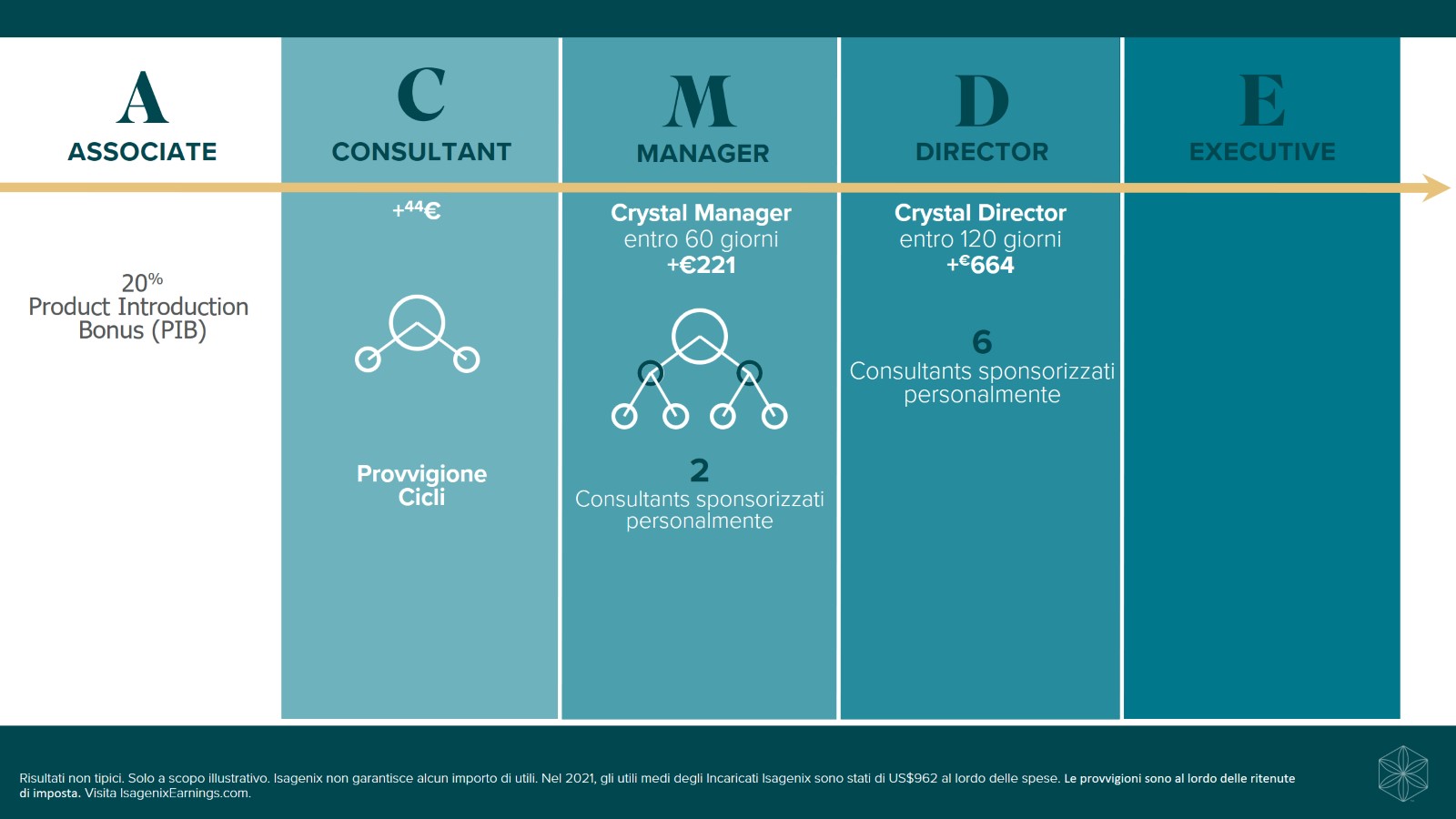 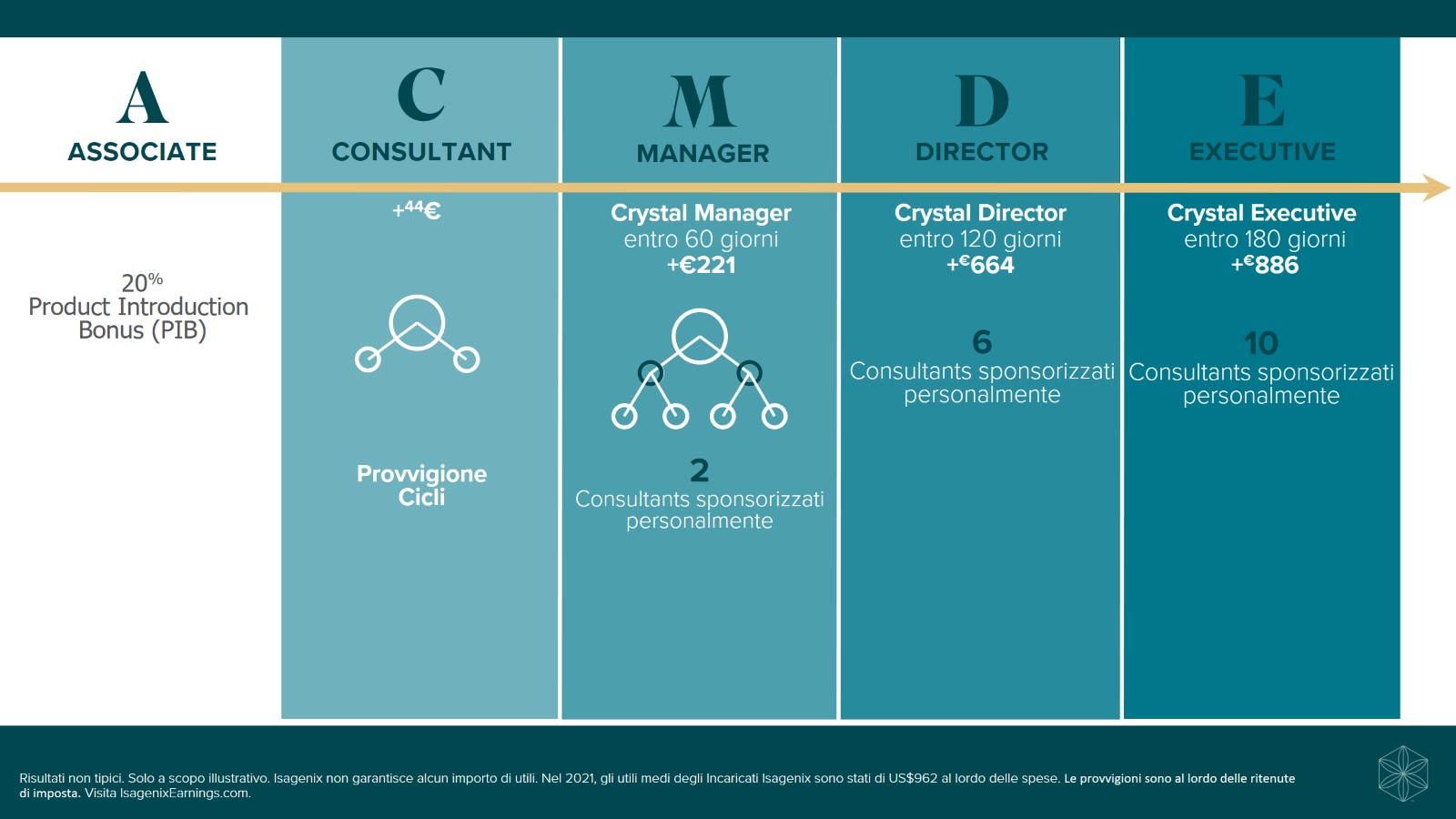 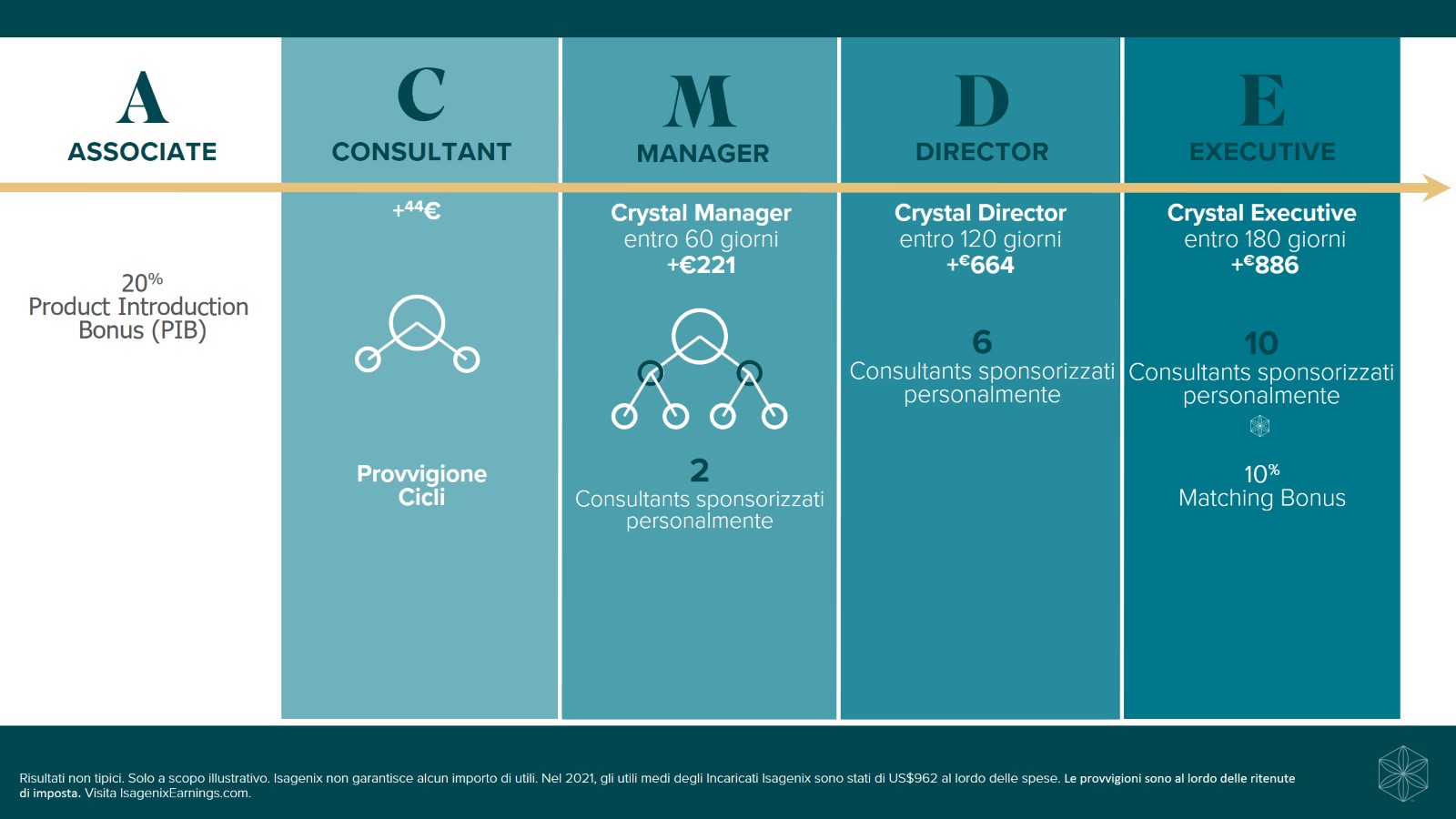 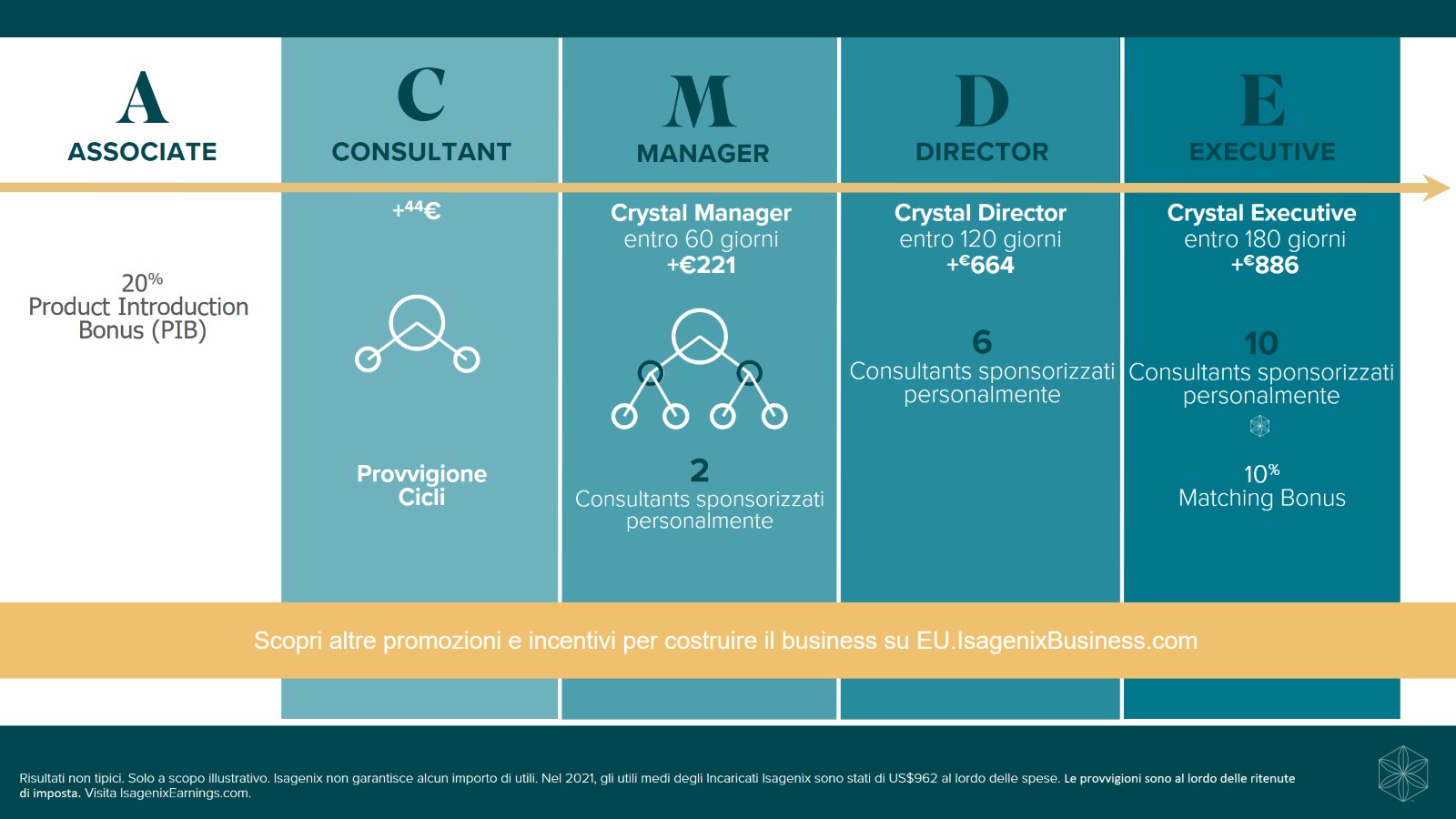 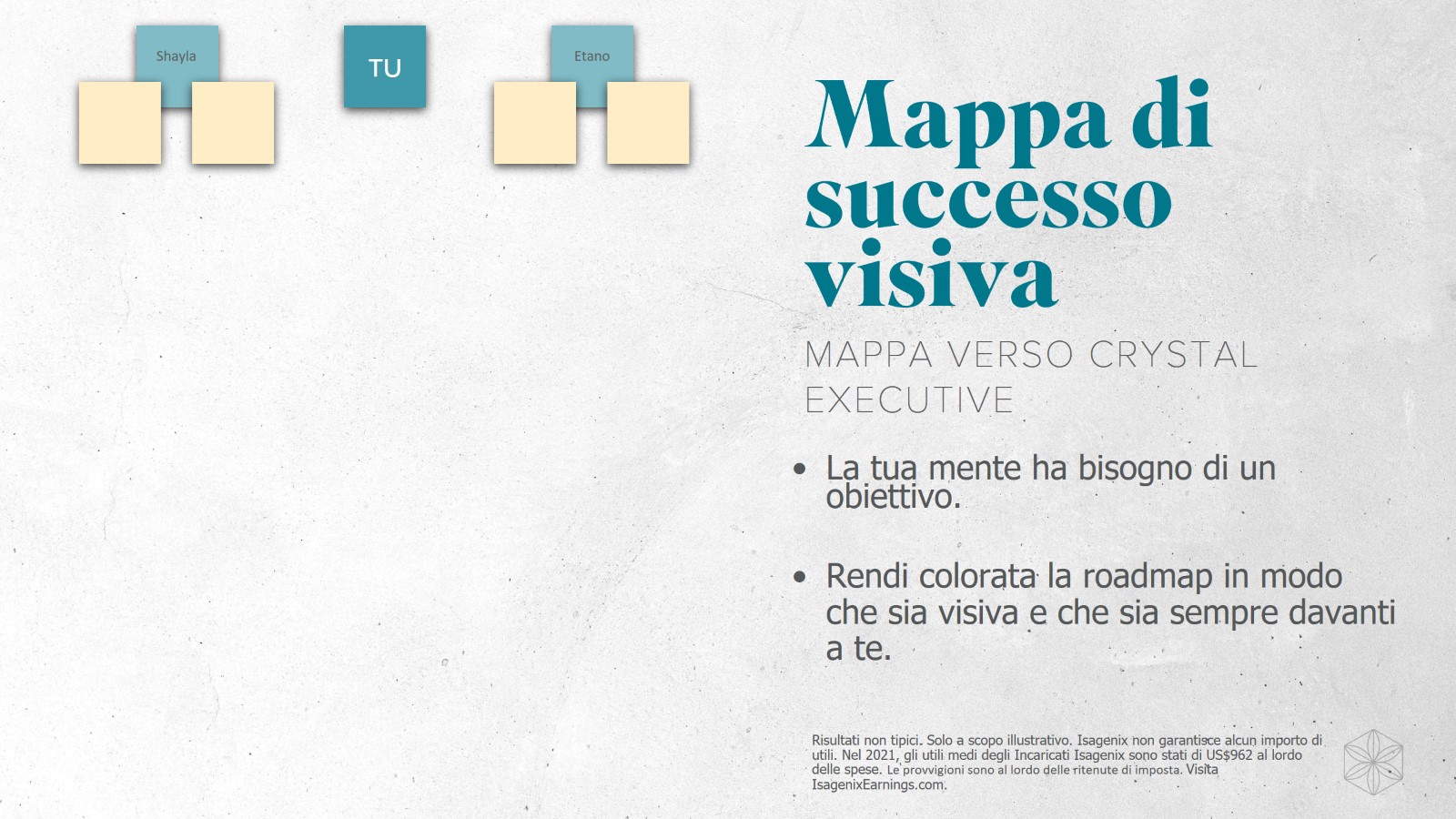 Mappa di successo visiva
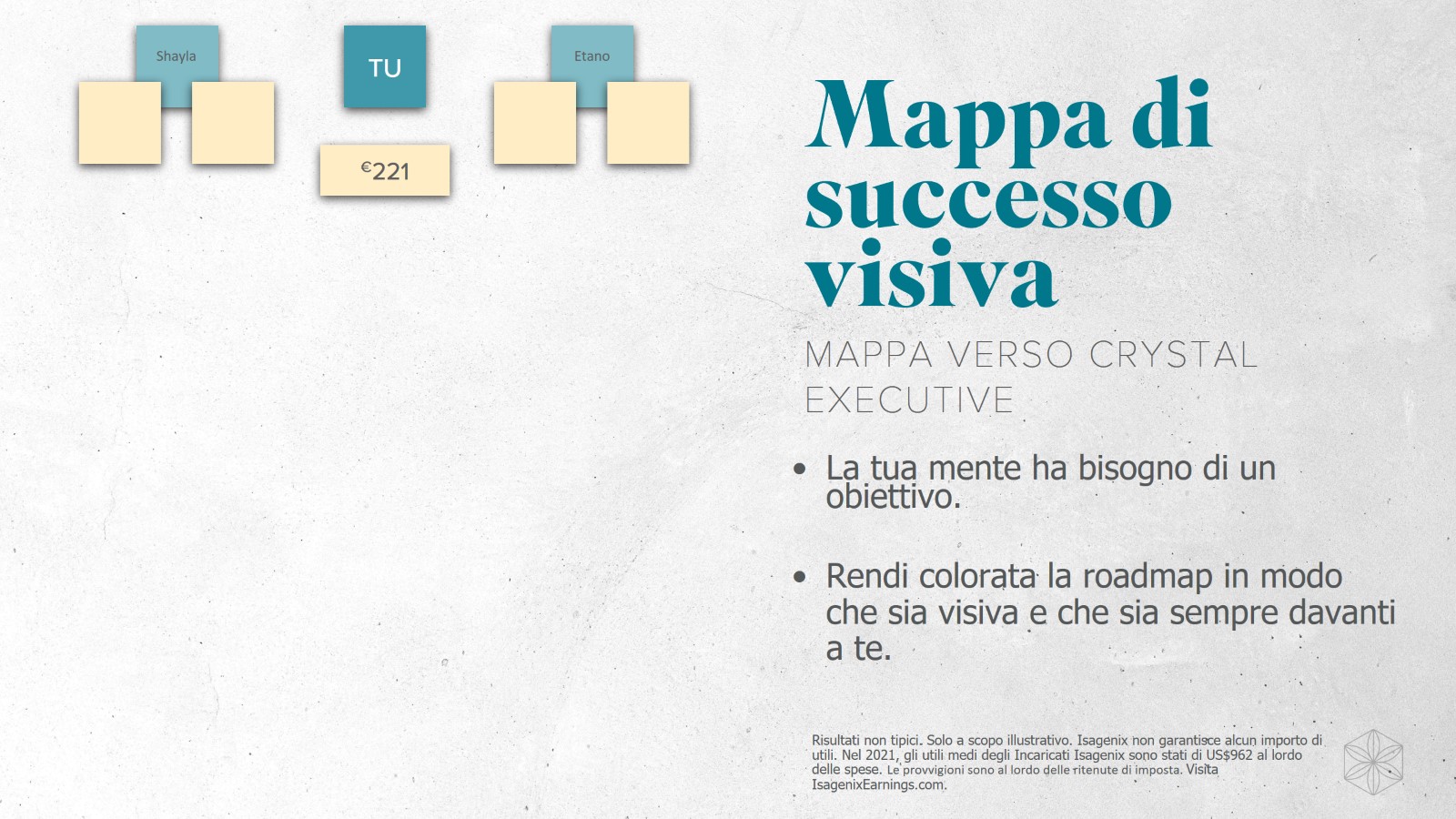 Mappa di successo visiva
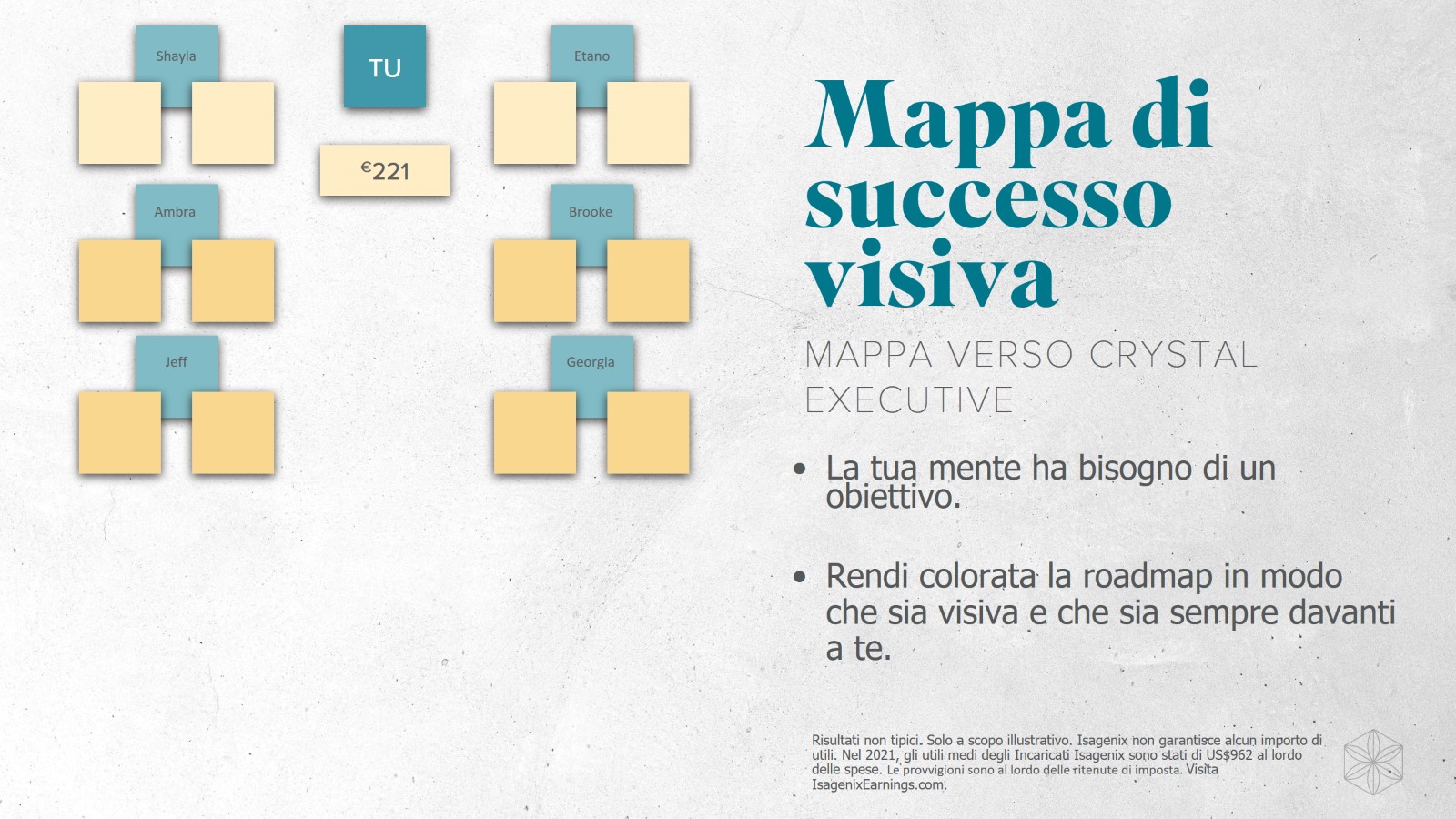 Mappa di successo visiva
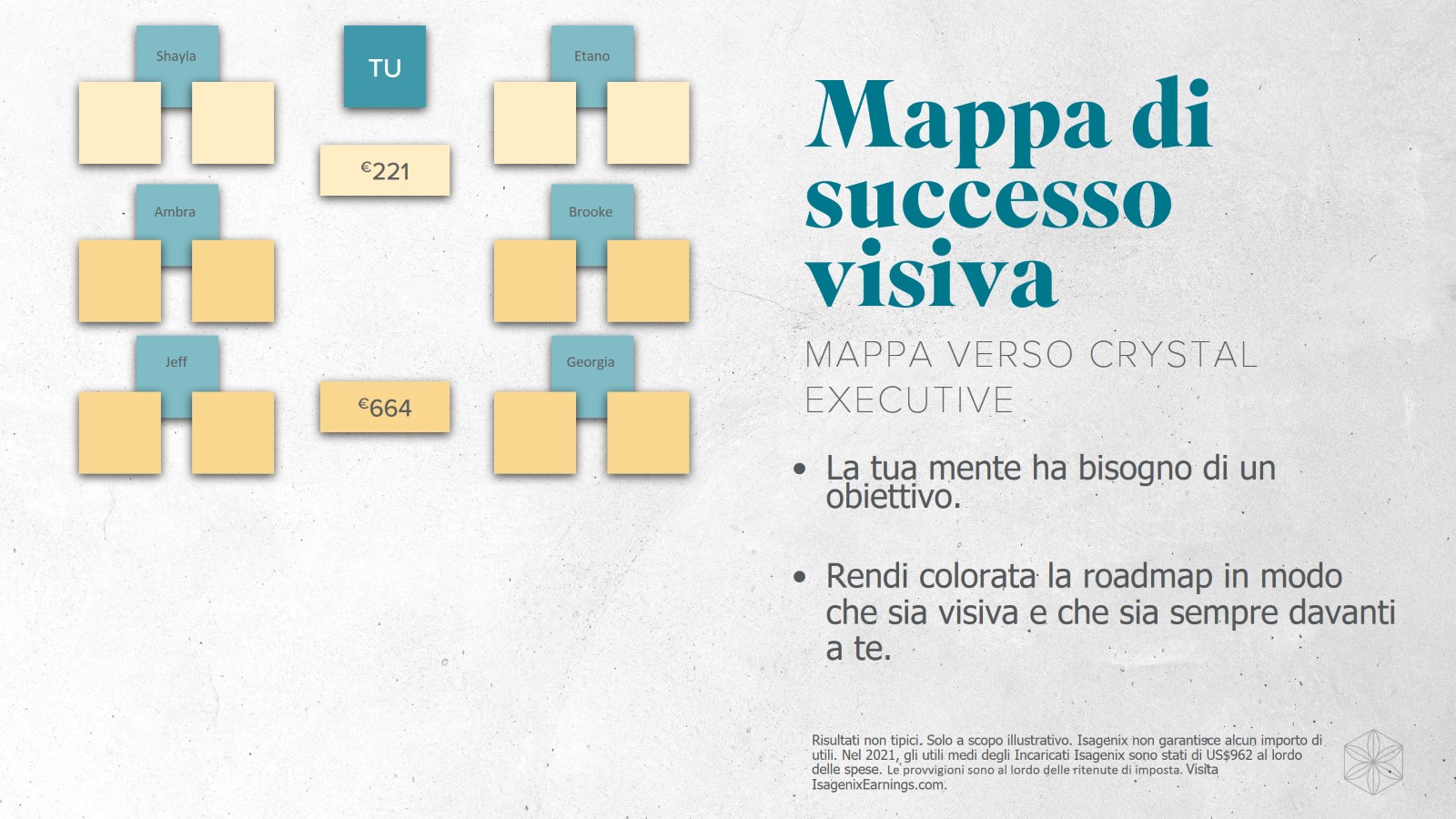 Mappa di successo visiva
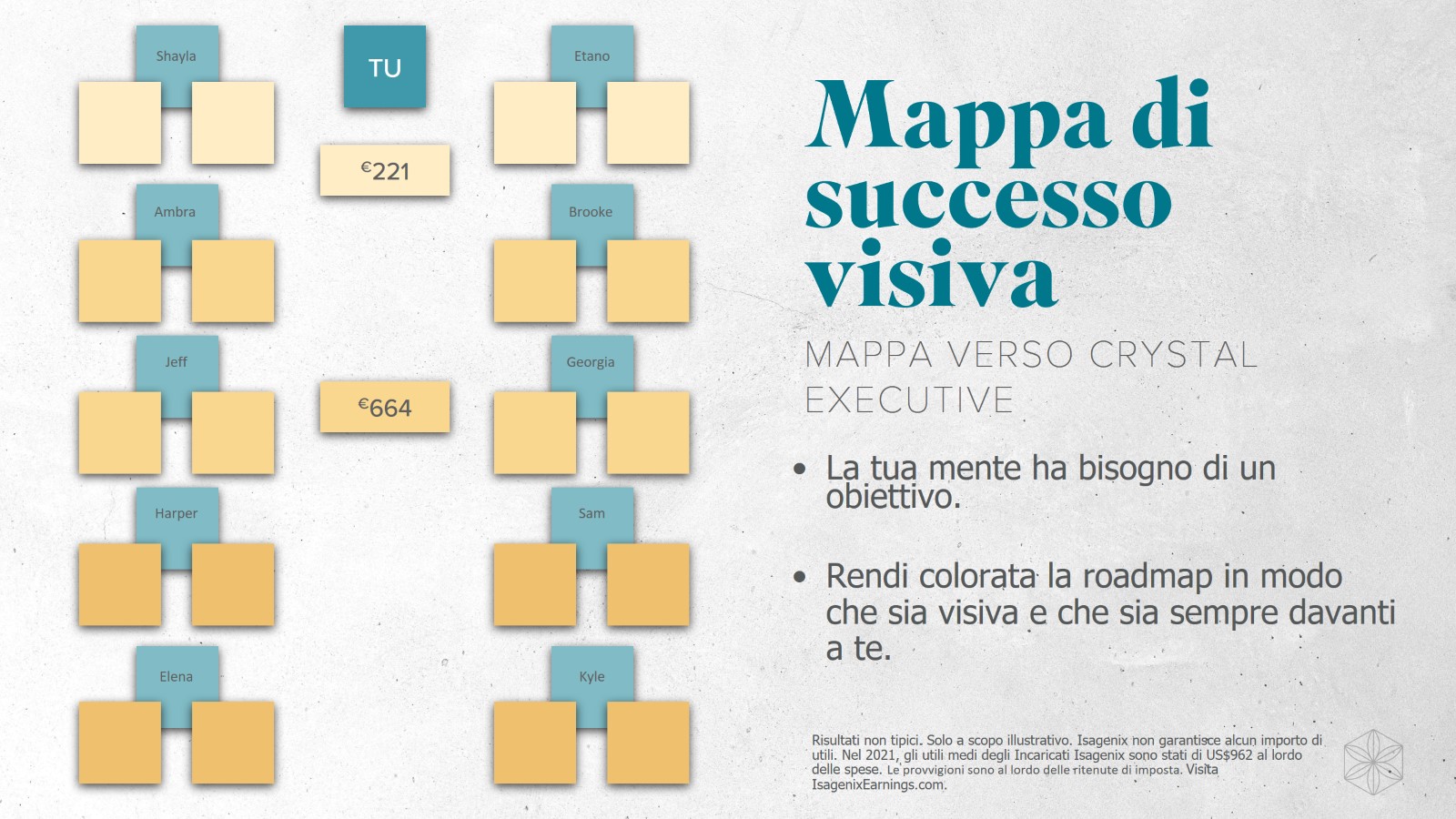 Mappa di successo visiva
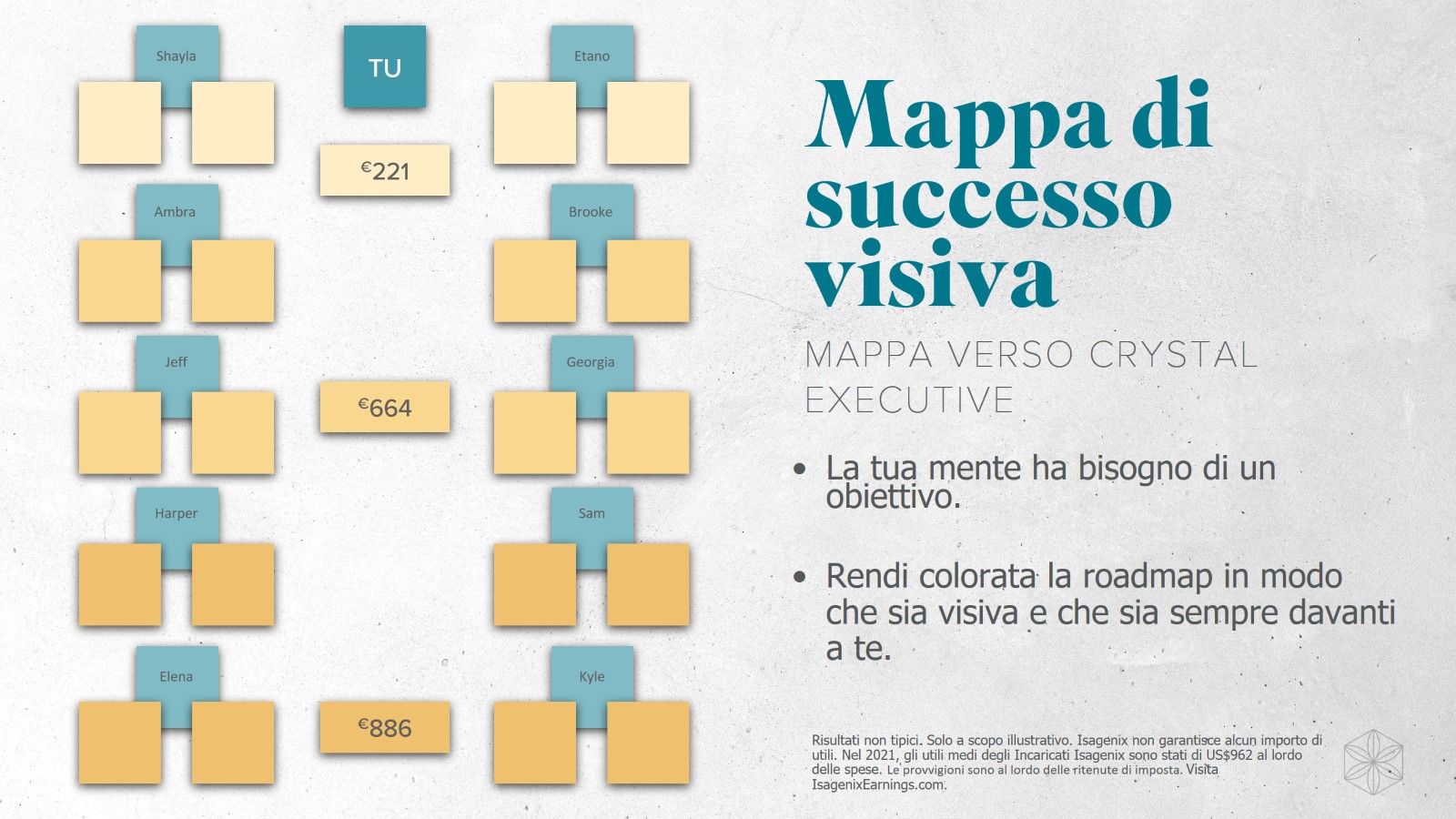 Mappa di successo visiva
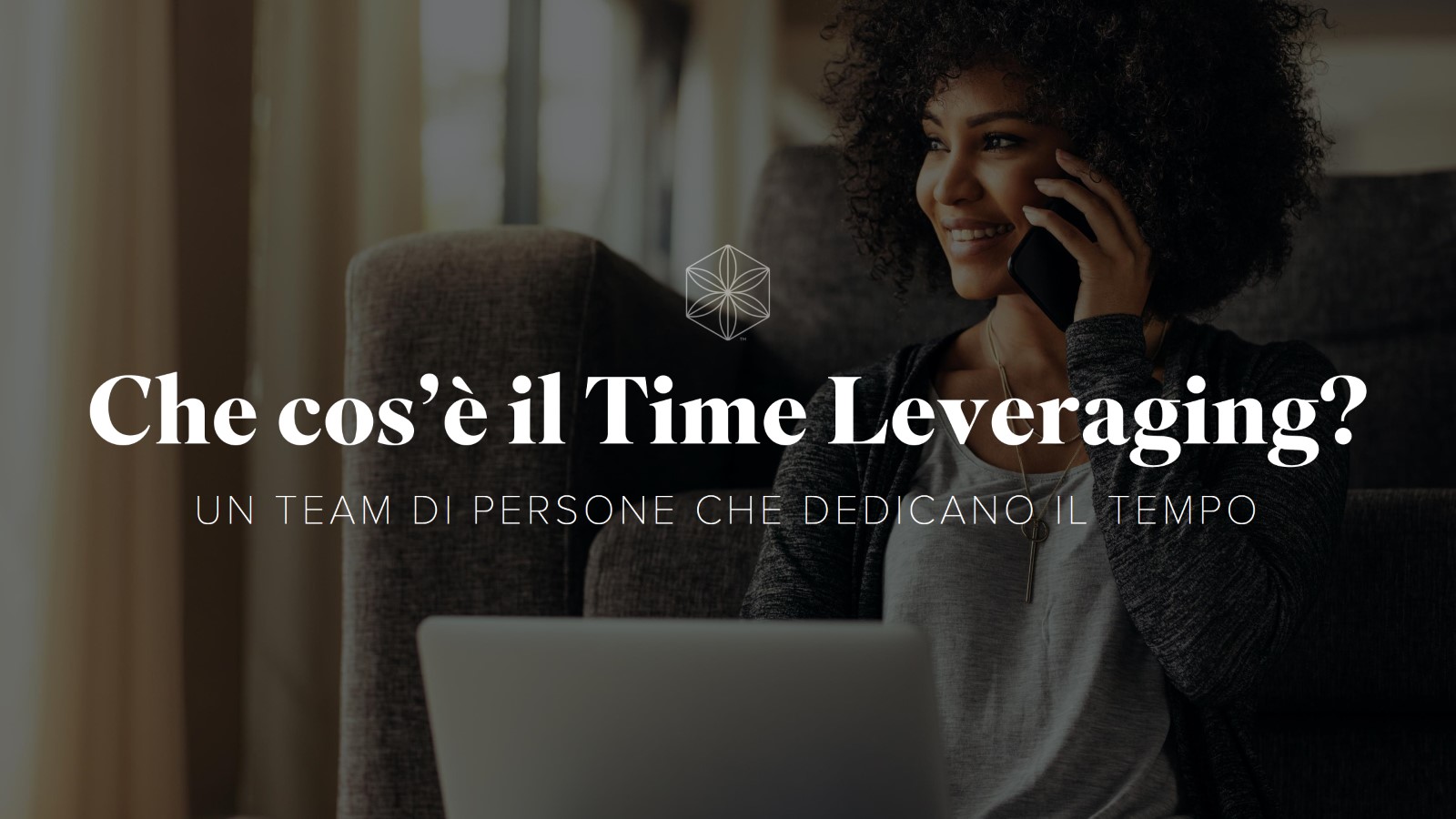 Che cos’è il Time Leveraging?
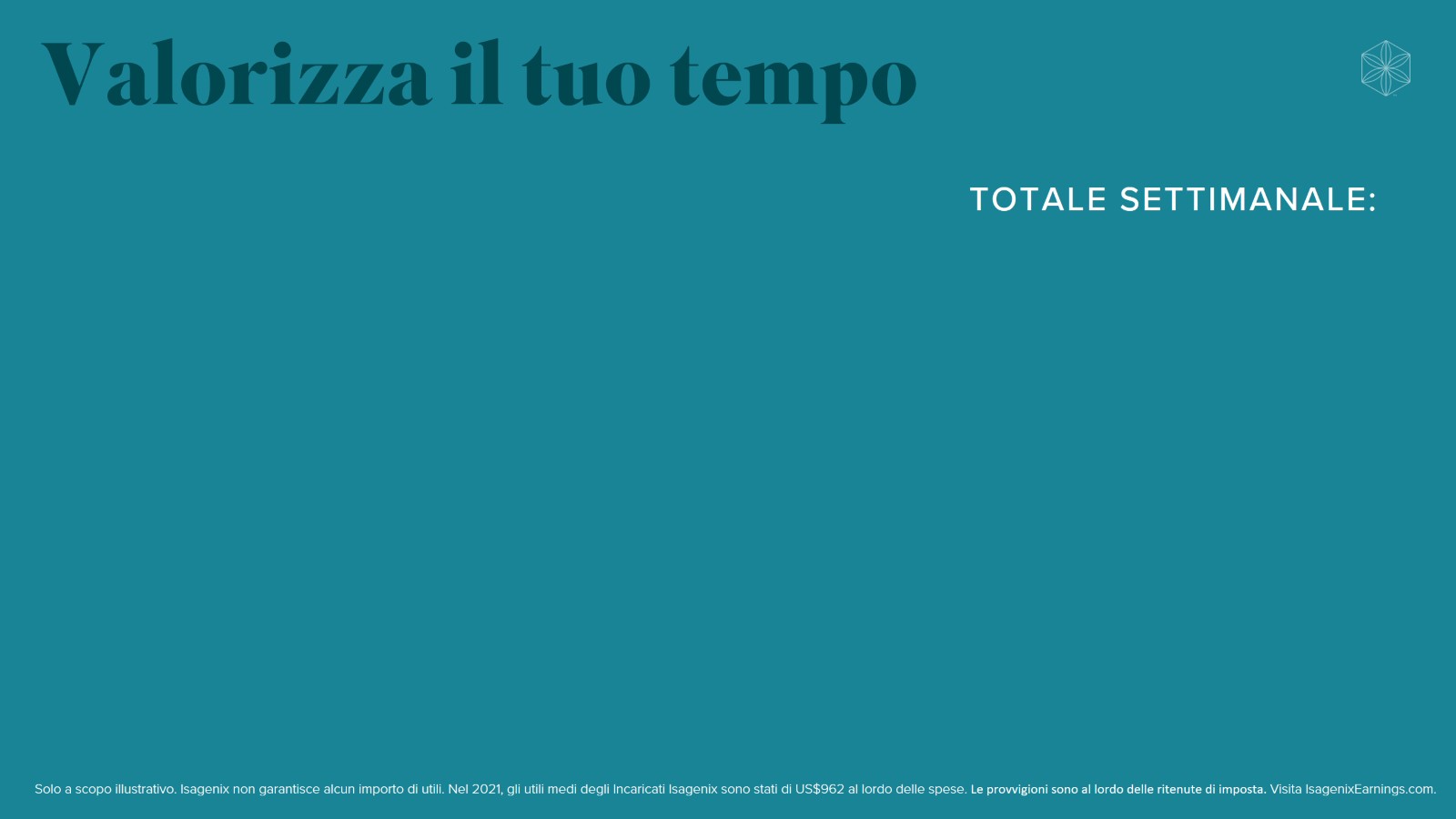 Valorizza il tuo tempo
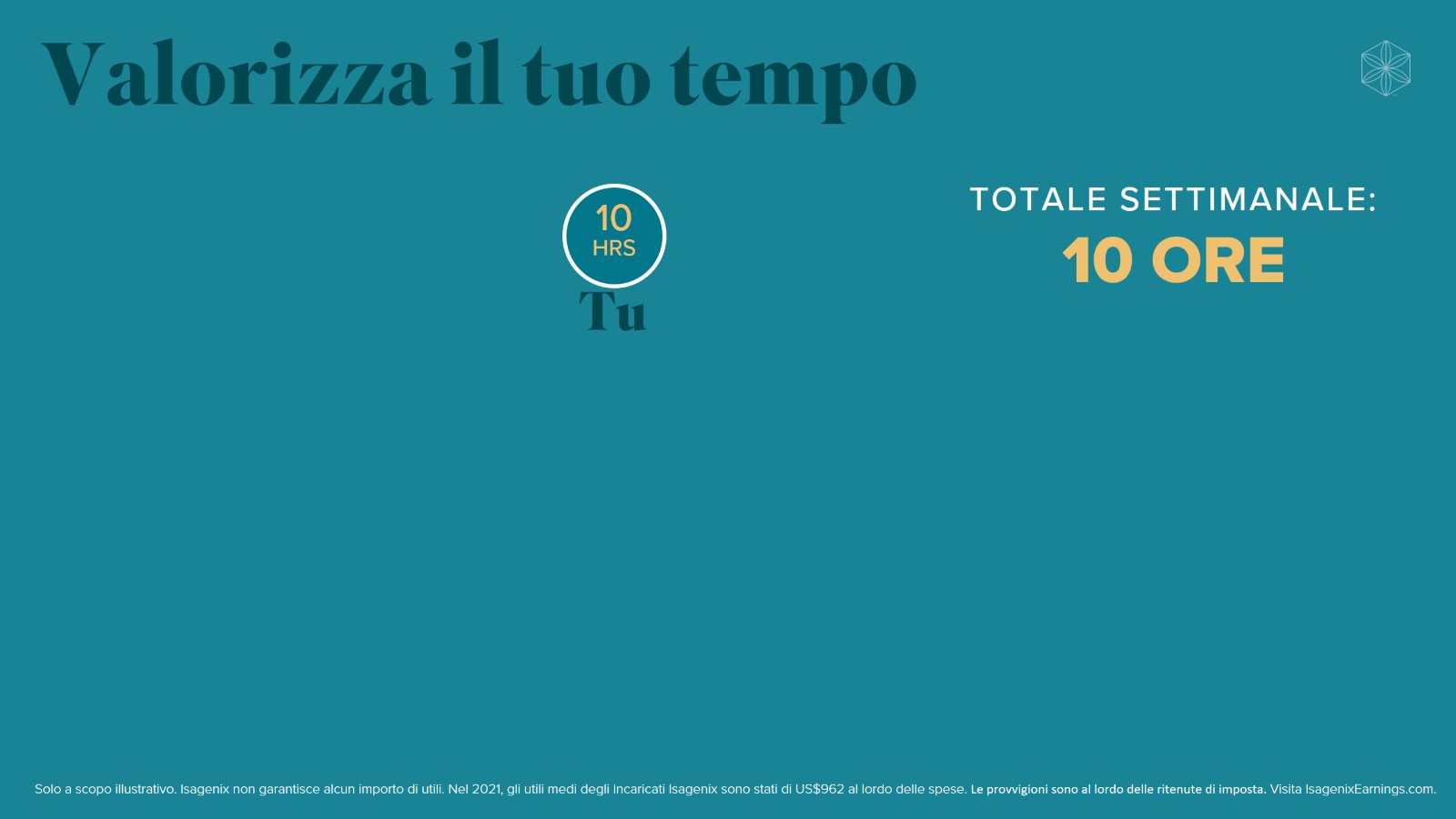 Valorizza il tuo tempo
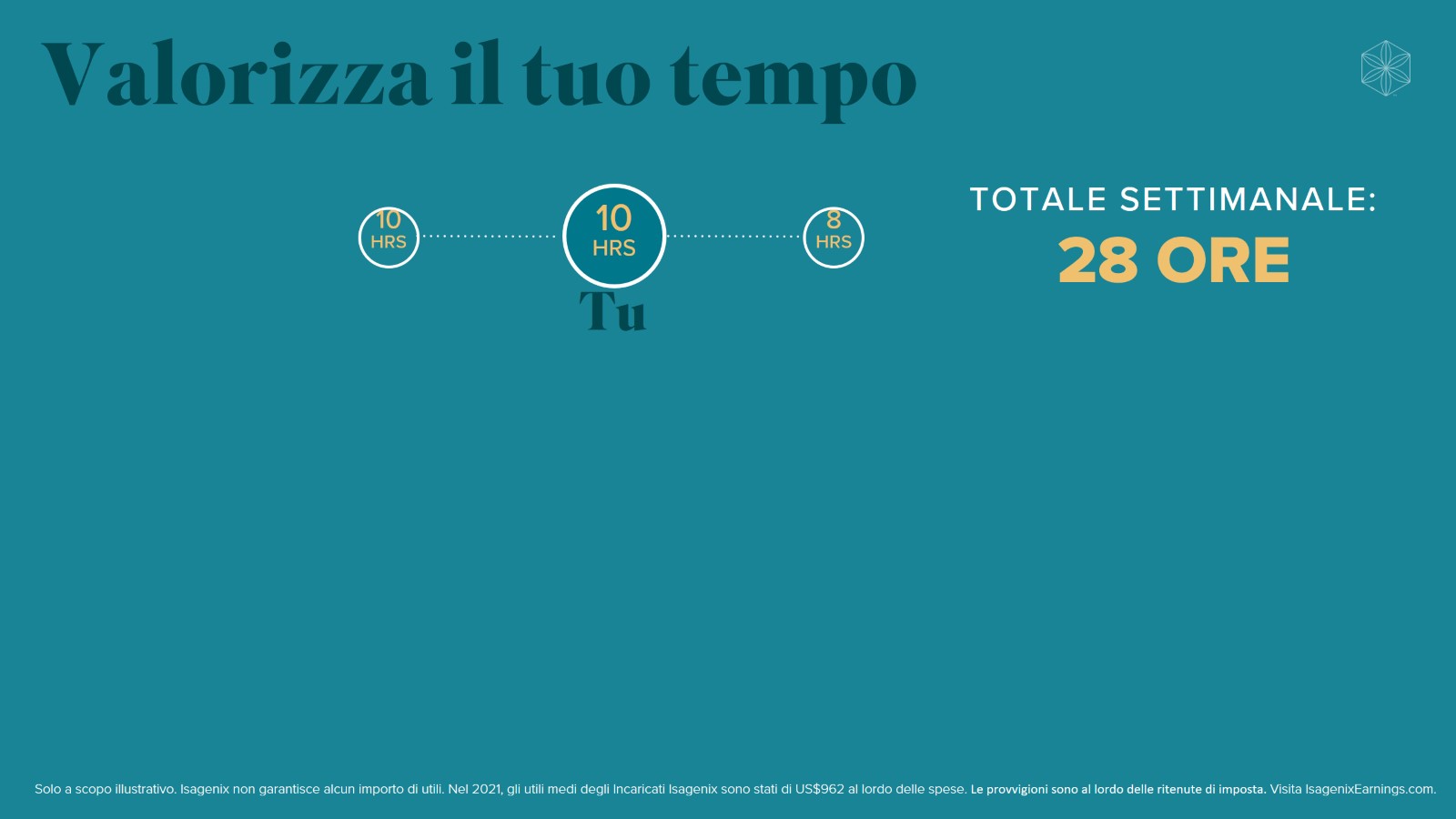 Valorizza il tuo tempo
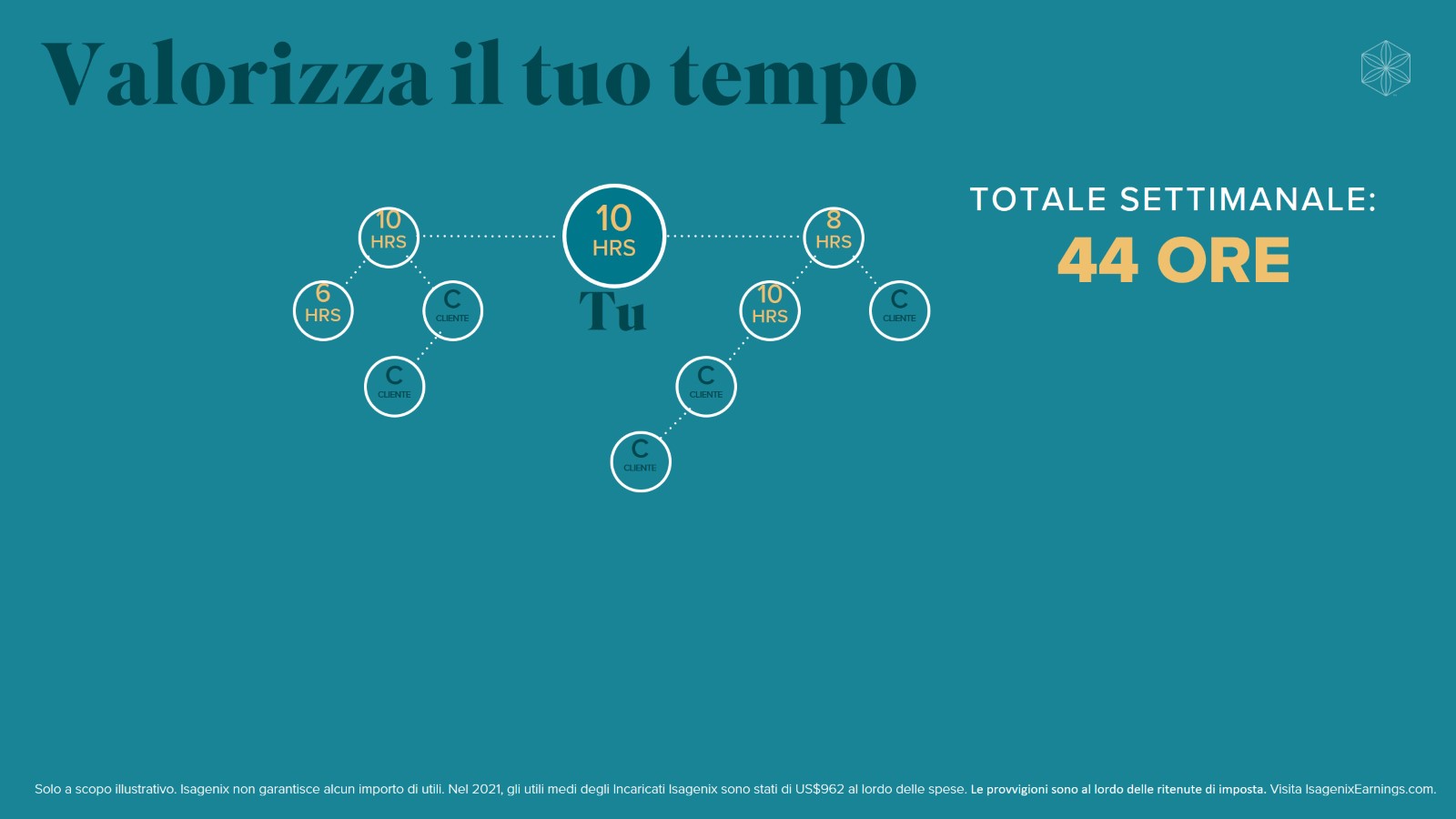 Valorizza il tuo tempo
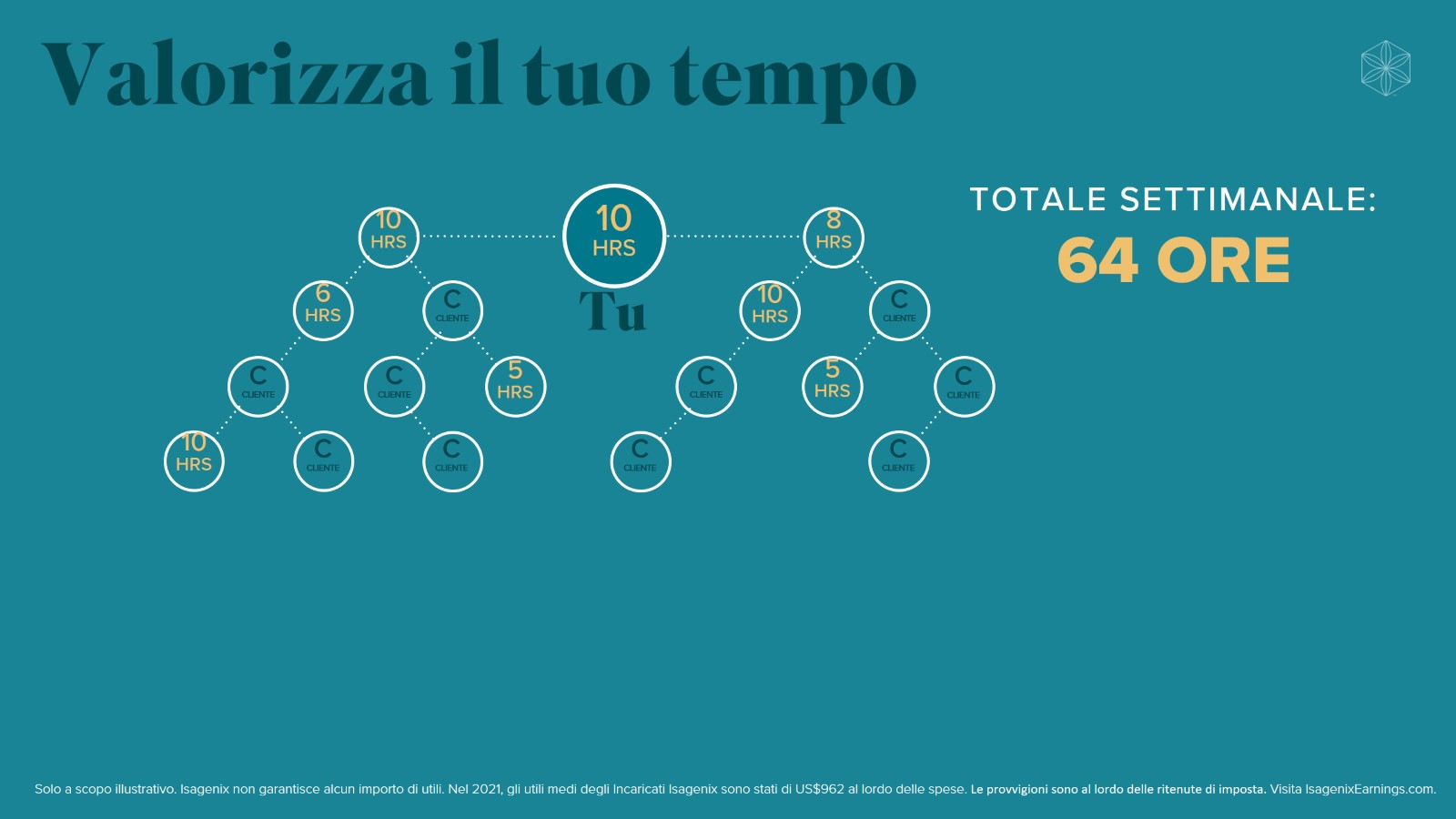 Valorizza il tuo tempo
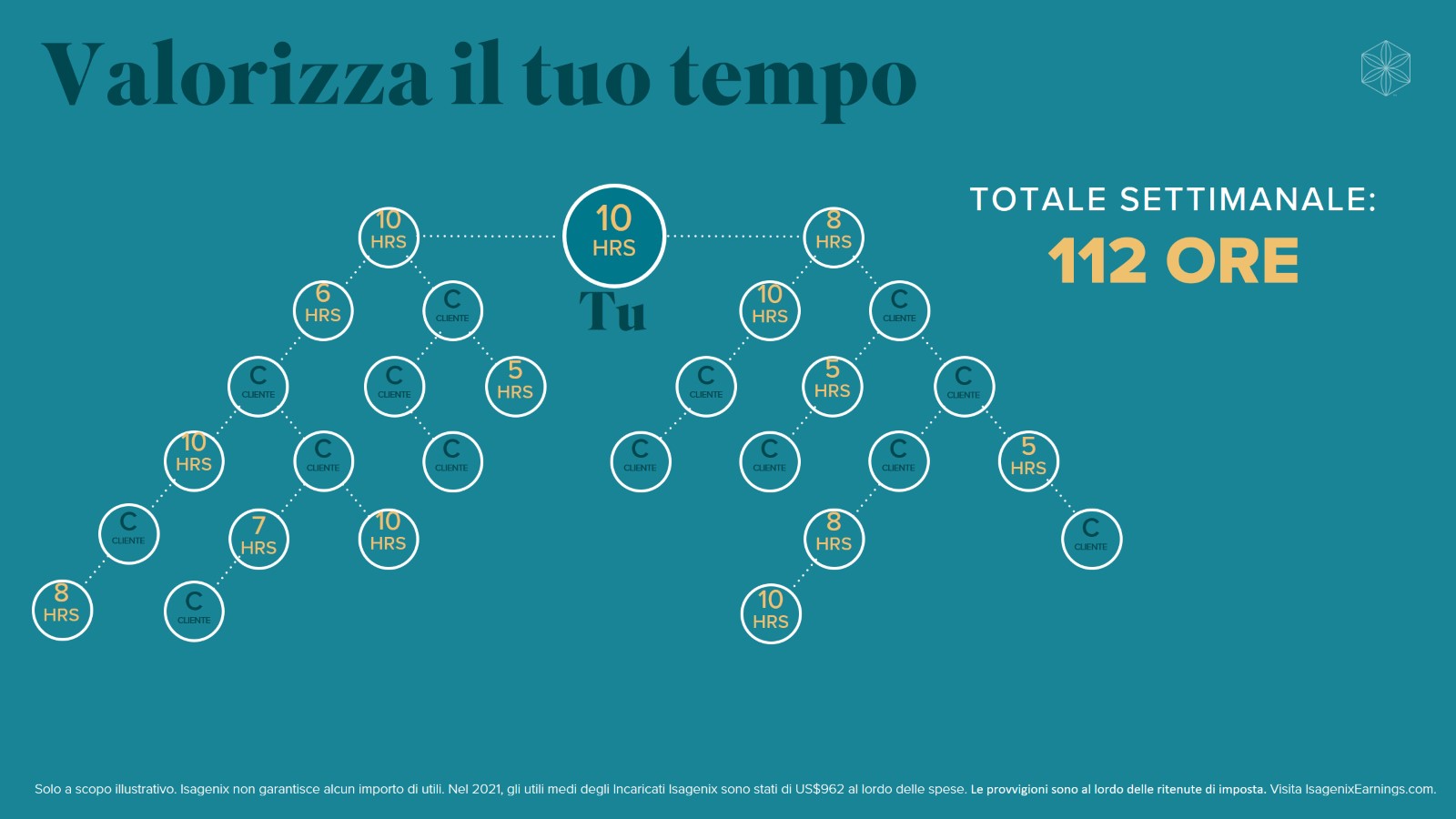 Valorizza il tuo tempo
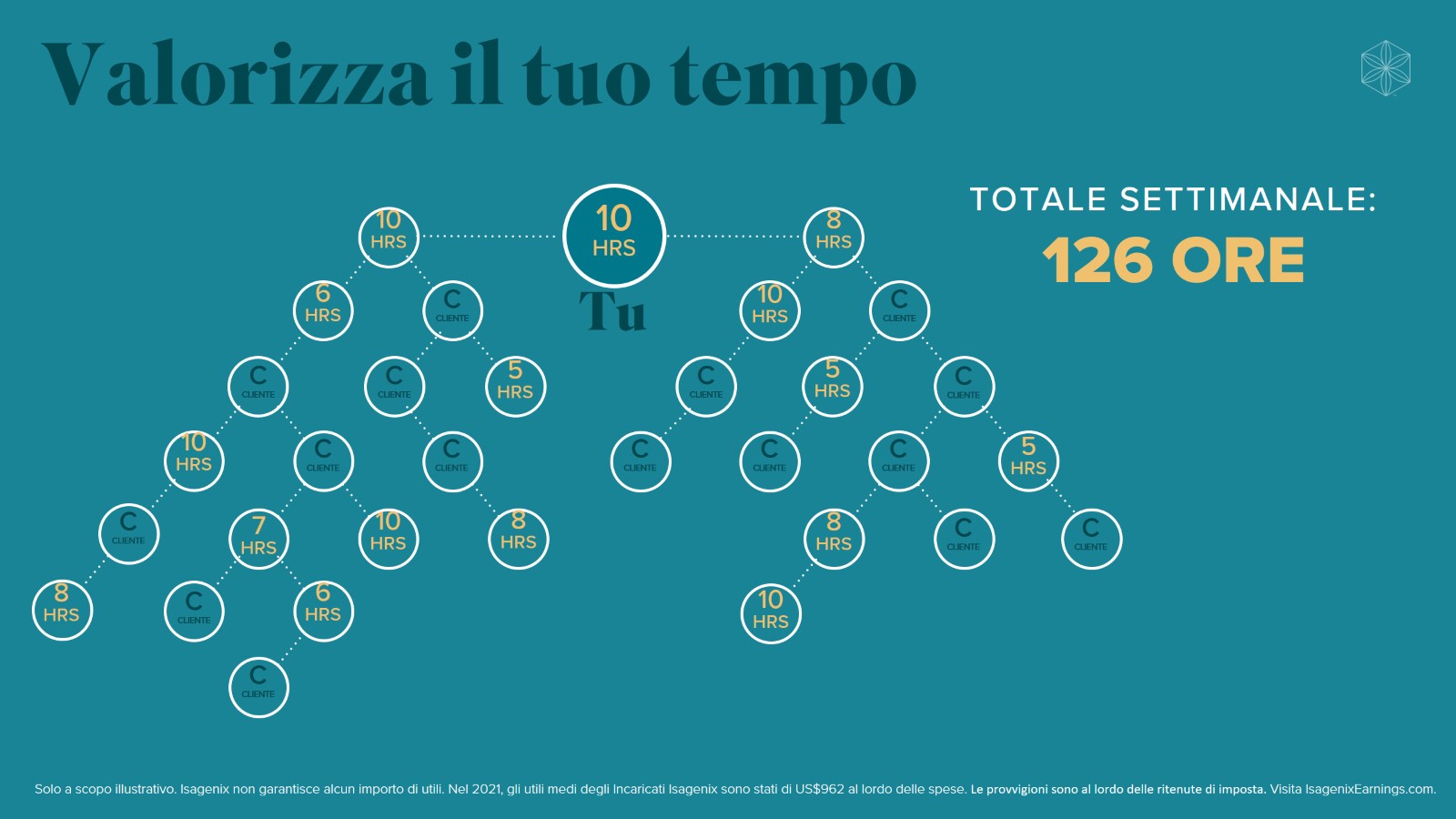 Valorizza il tuo tempo
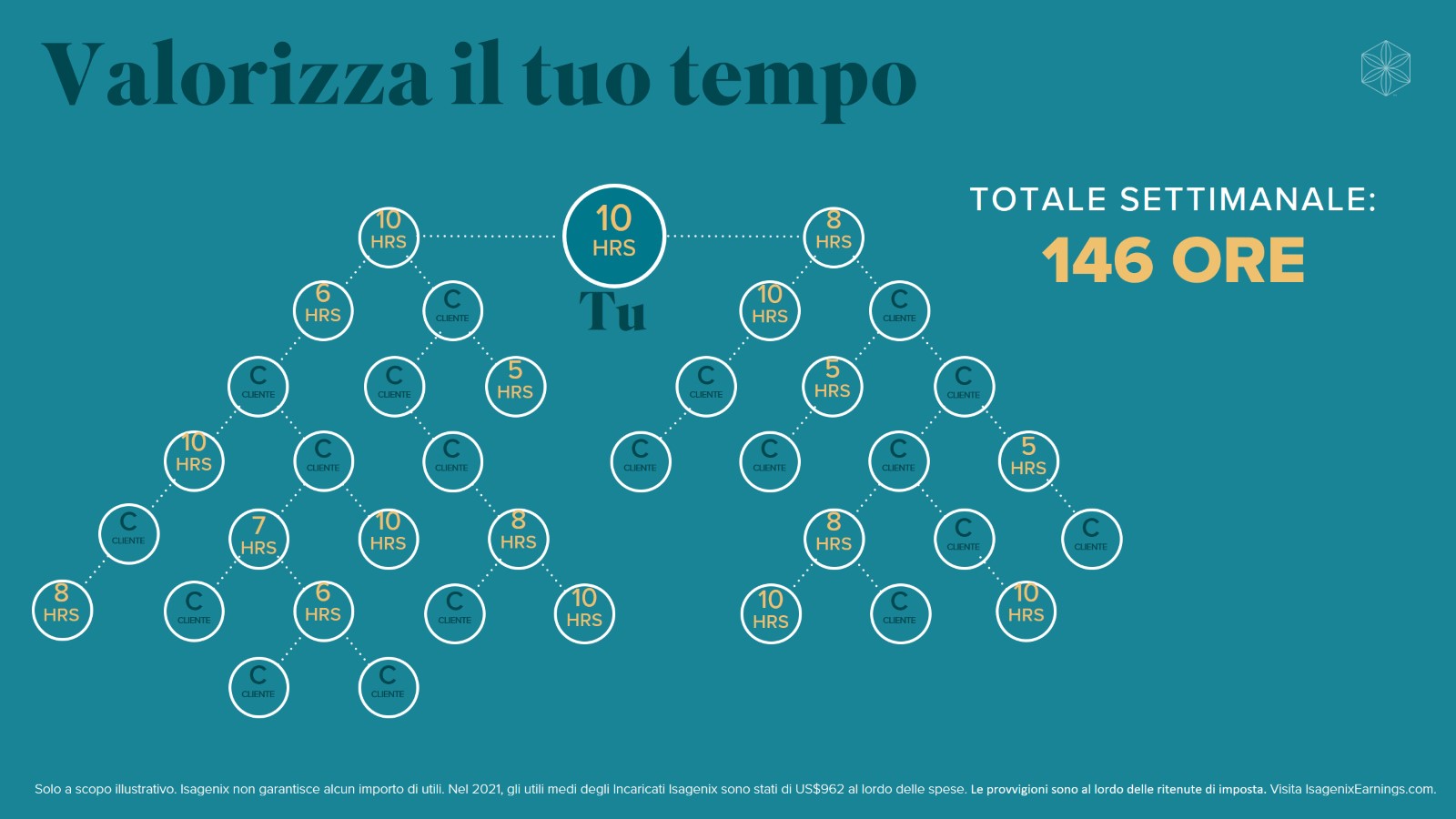 Valorizza il tuo tempo
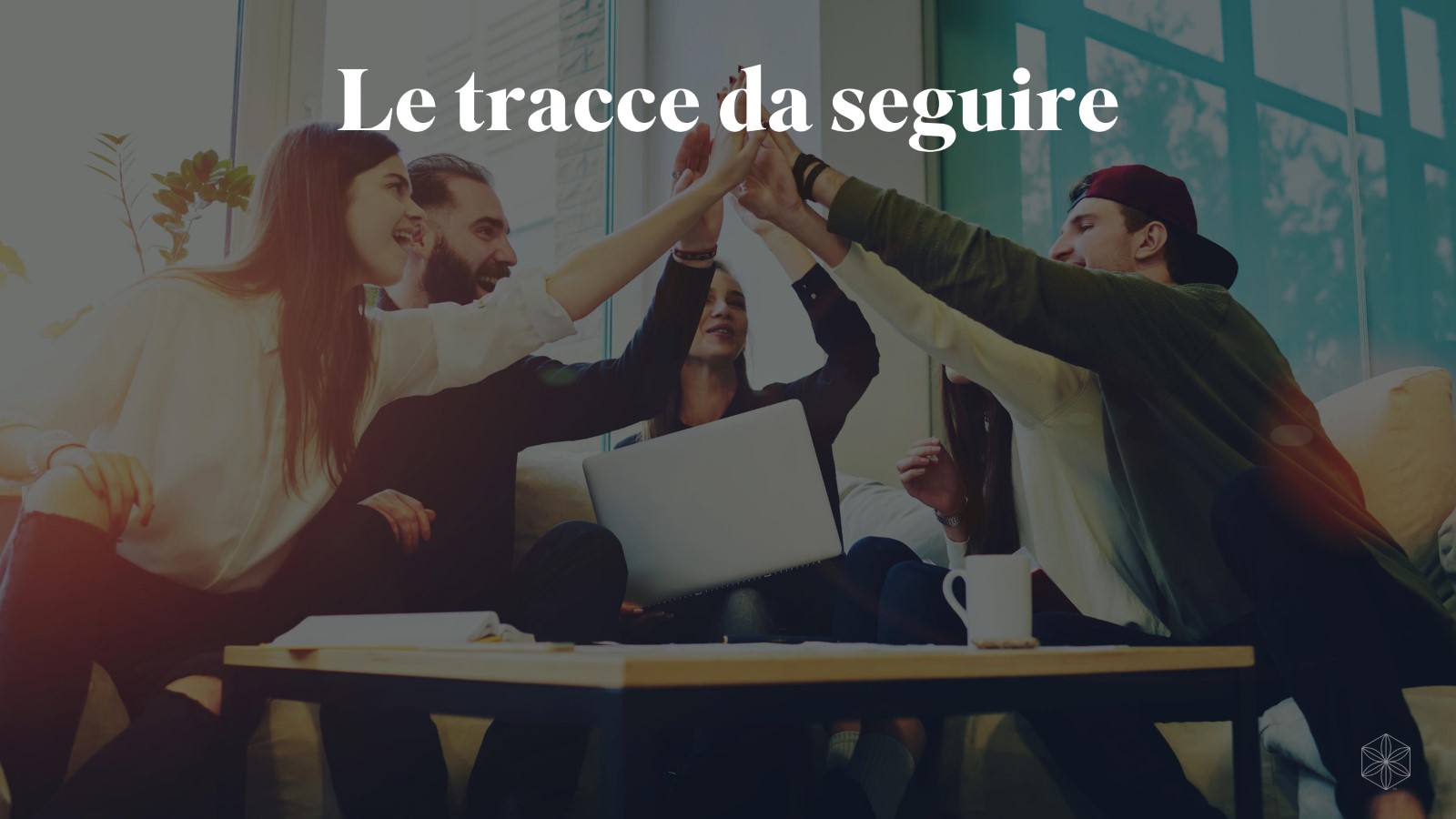 Le tracce da seguire
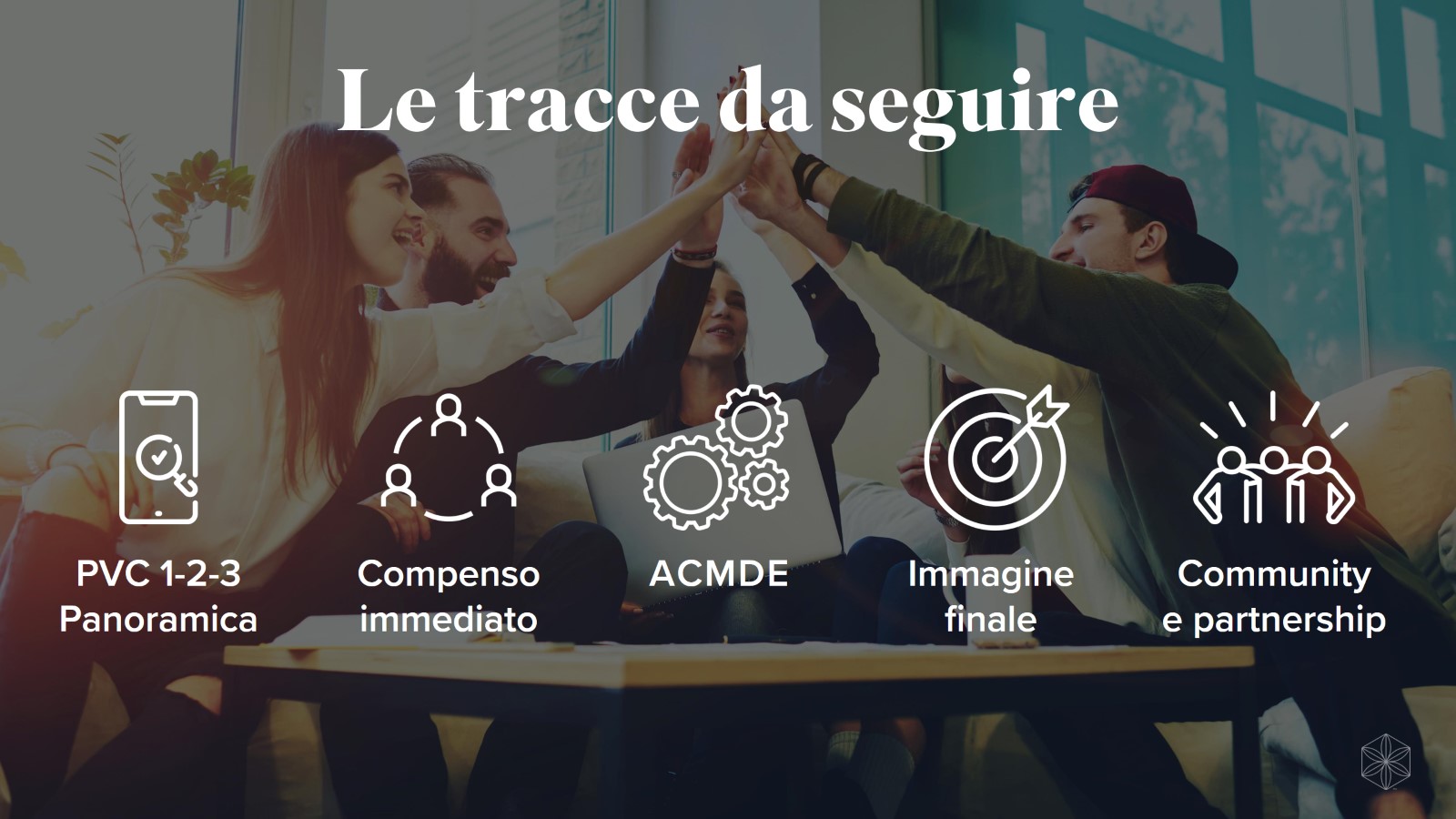 Le tracce da seguire
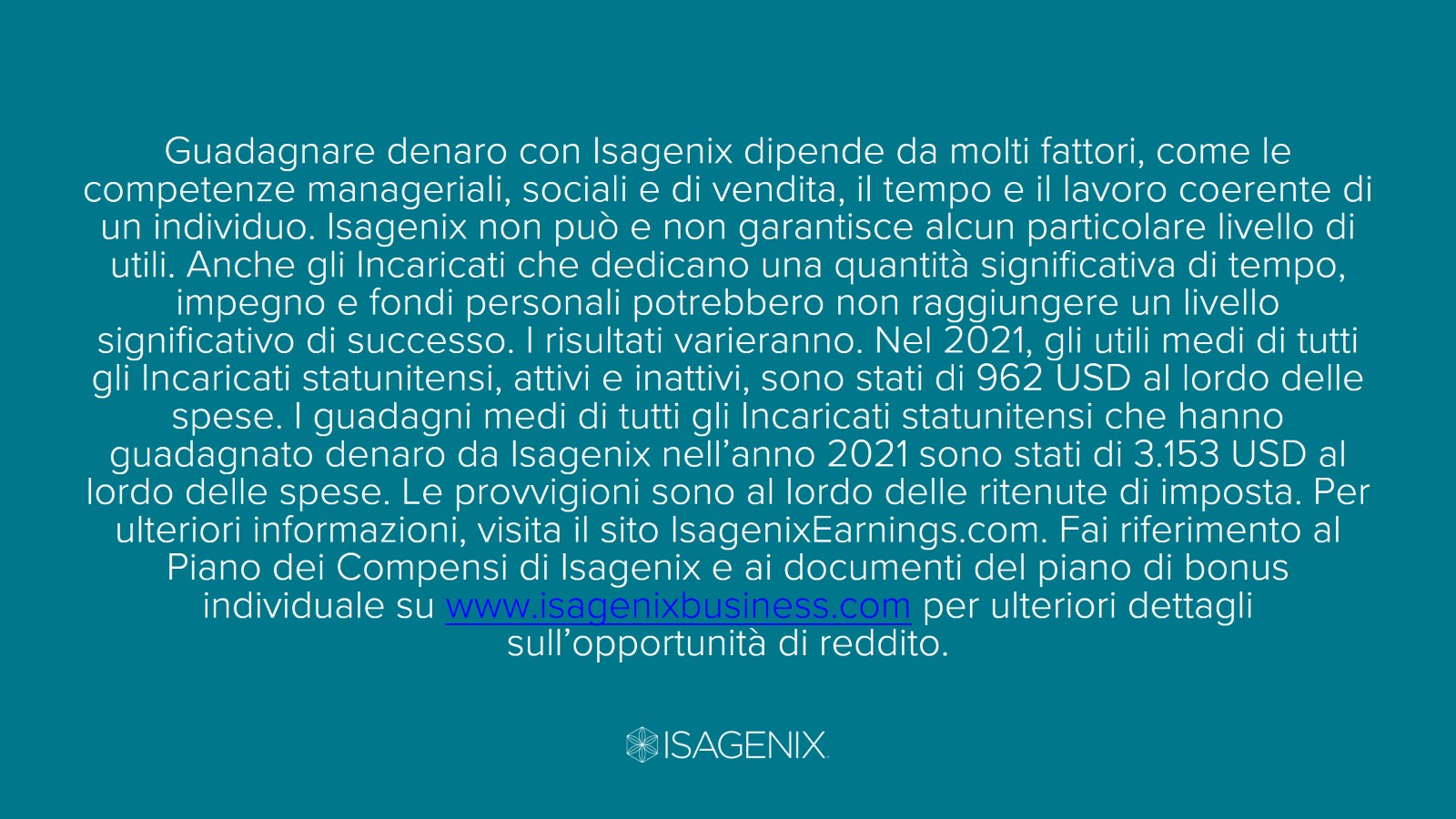